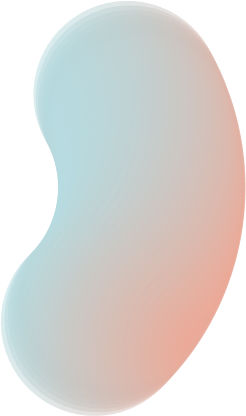 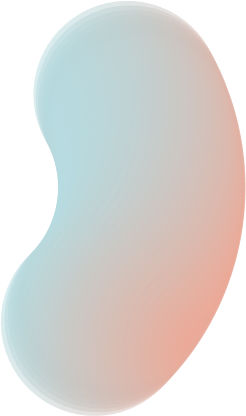 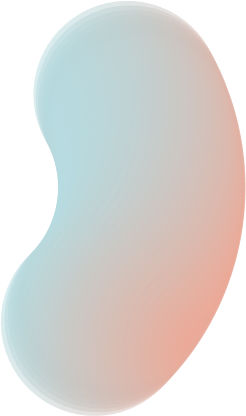 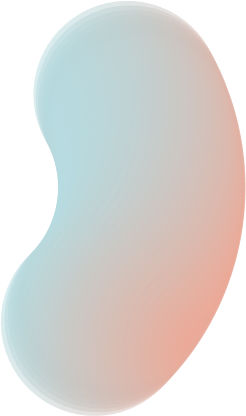 学海无涯 知网作舟 
——游信息海洋 获知识宝藏
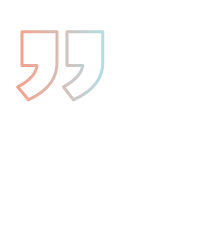 广东石油化工学院专场
广东知网    刘远略
2023CNKI“学海无涯 知网作舟”高校巡回培训
CONTENTS
目录
1.如何提升检索能力

2.巧用中国知网

3.提升阅读效率

4.全球学术快报
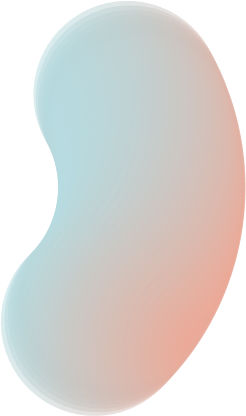 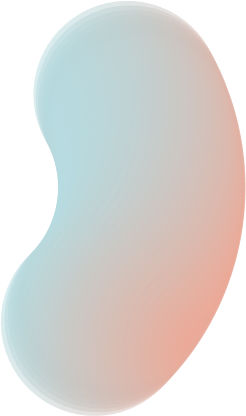 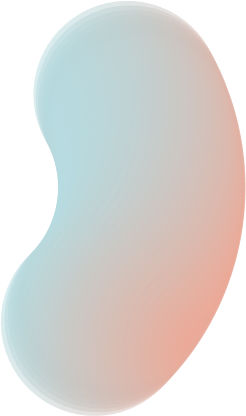 01
如何提升检索能力
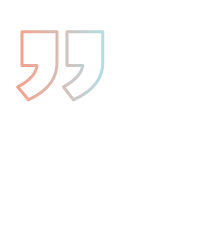 GONGZUOWANCHENGQINGKUANG
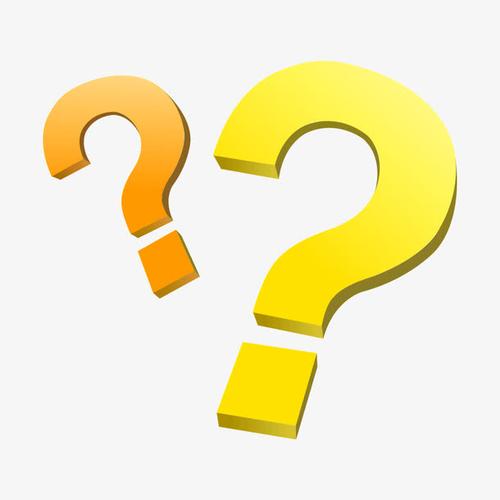 查攻略
找经验
求推荐时
你都是怎么找信息的
日常检索
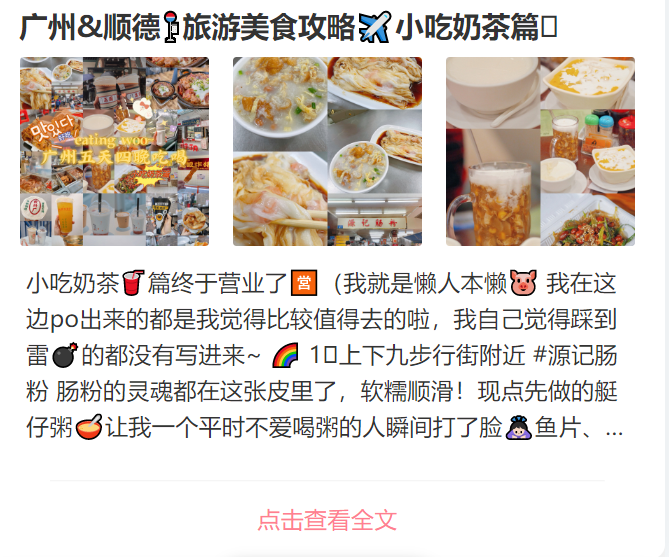 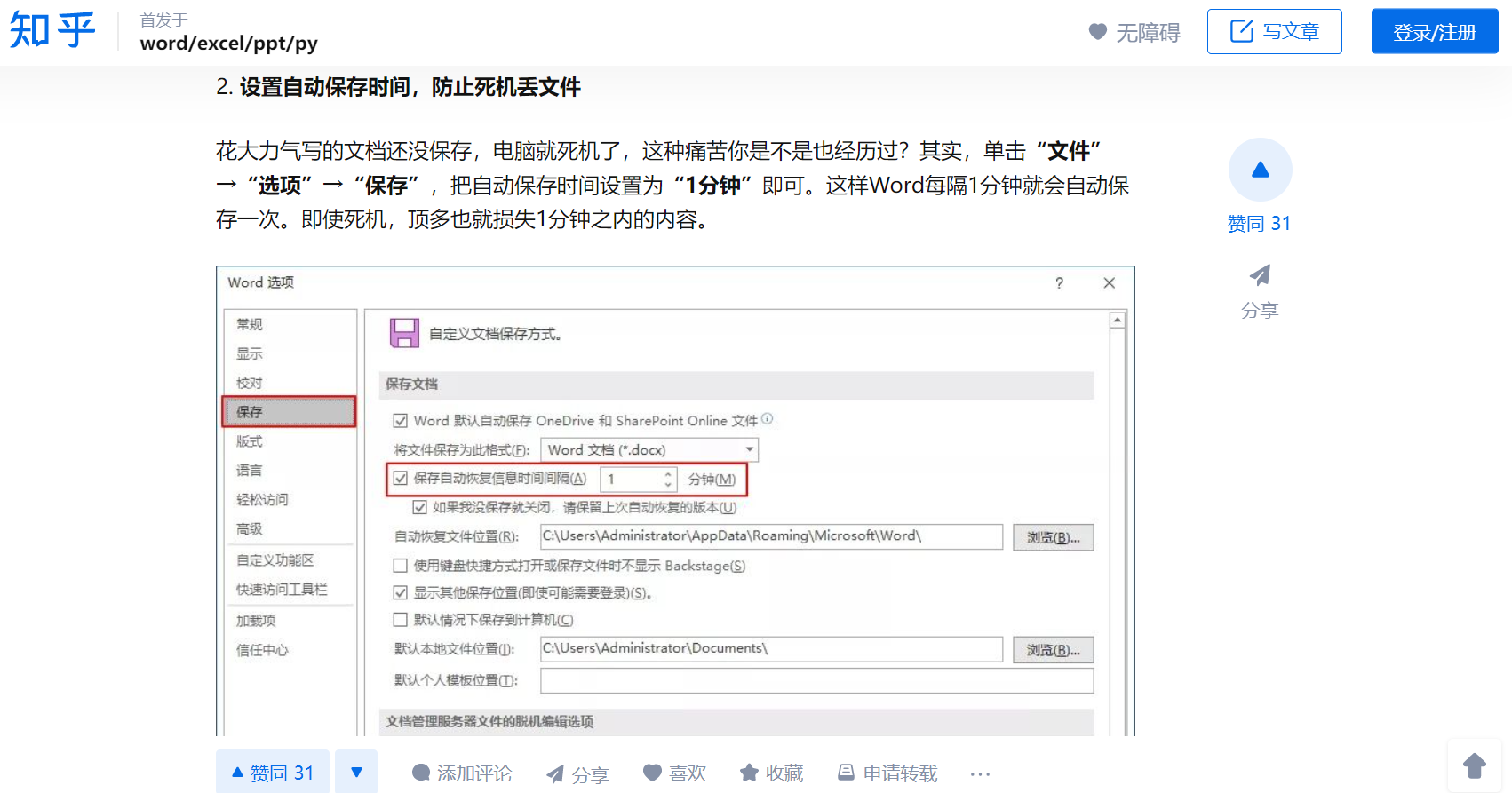 B站、小红书、知乎
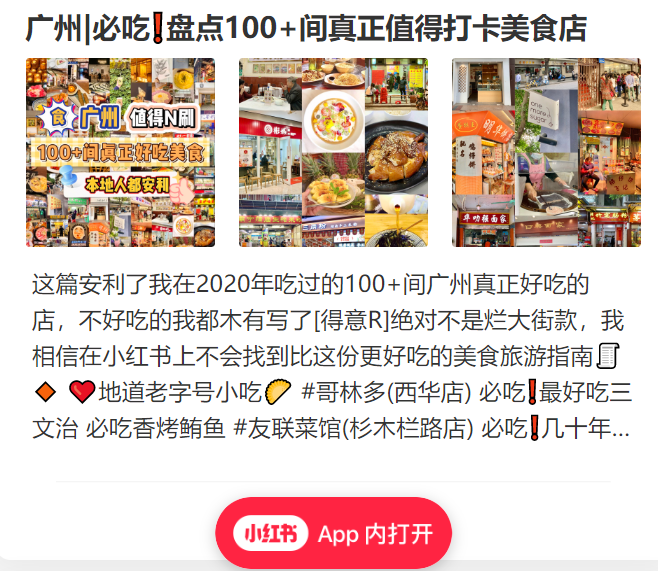 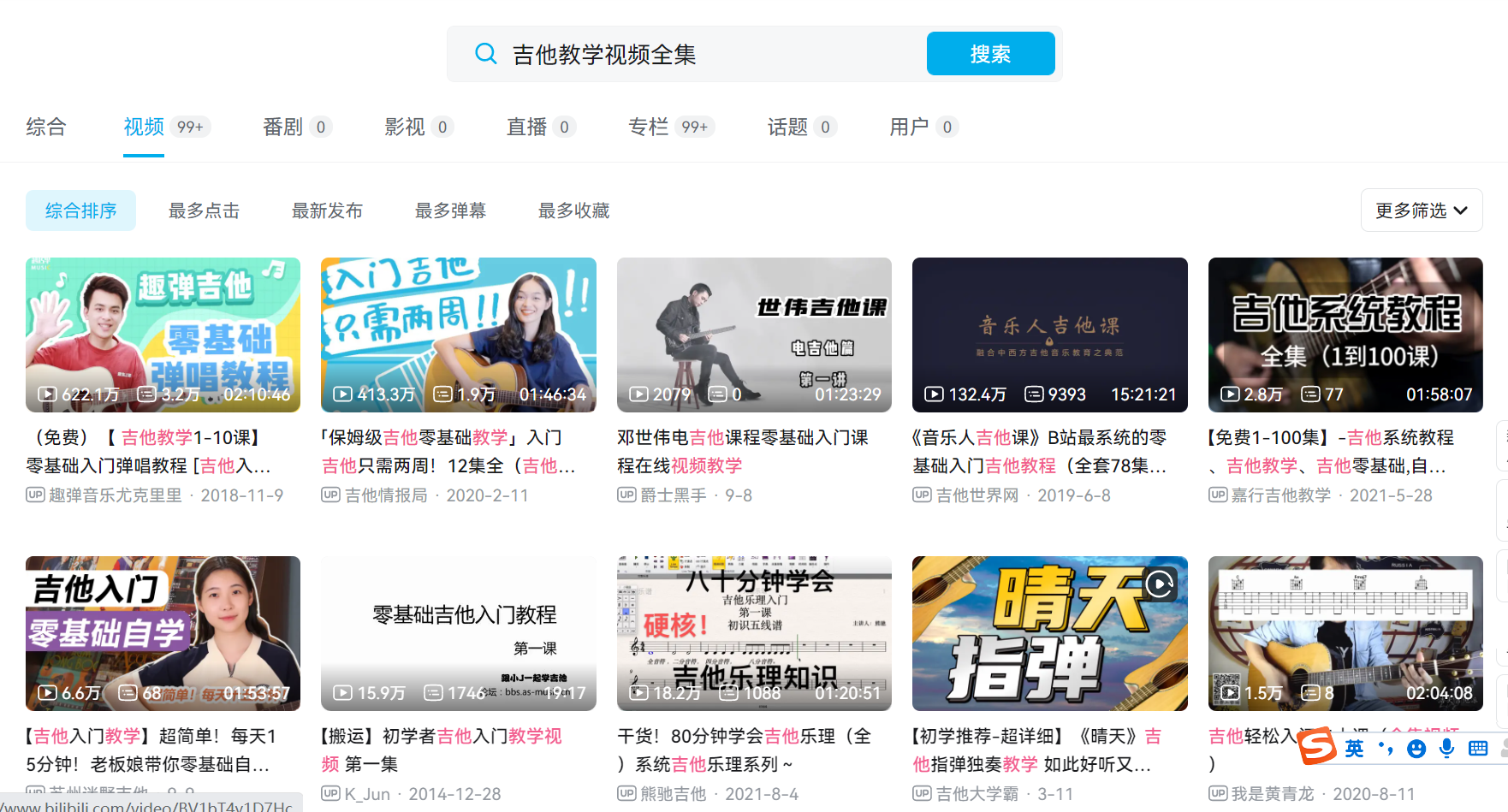 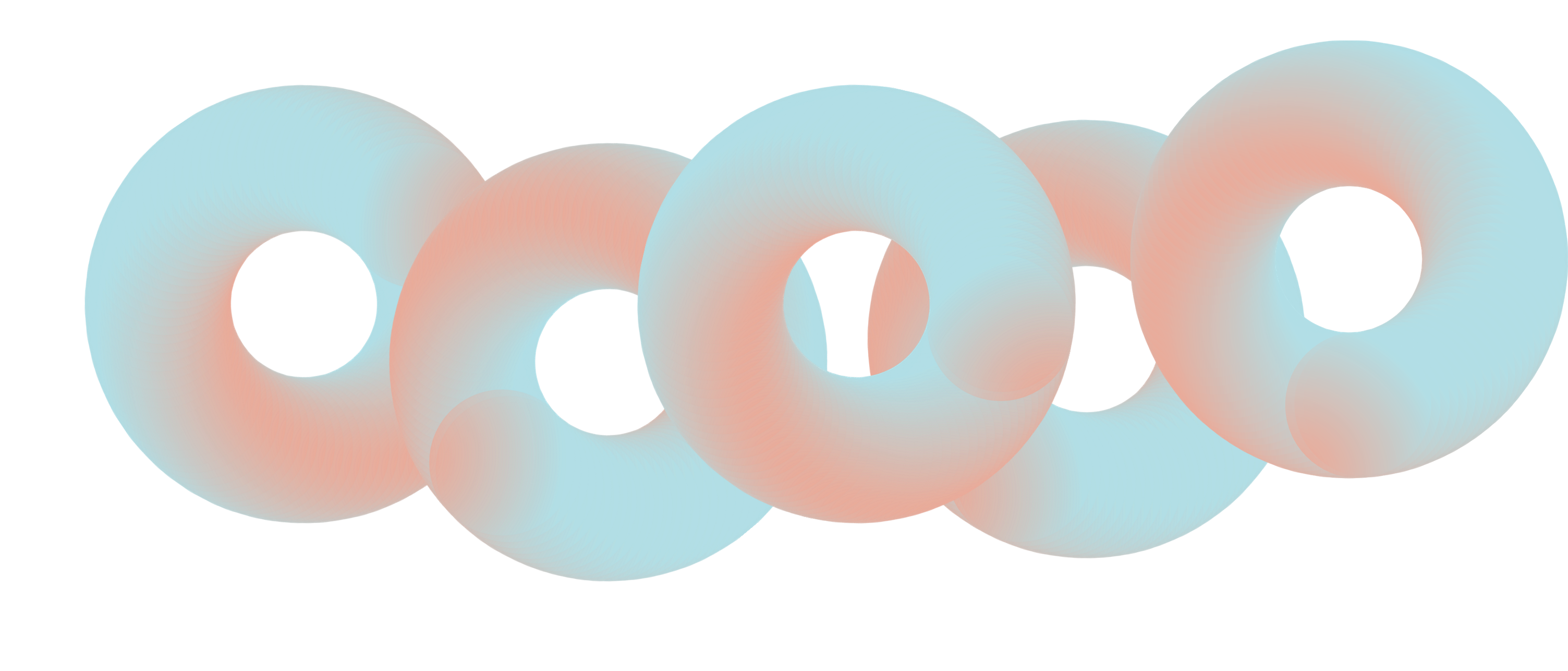 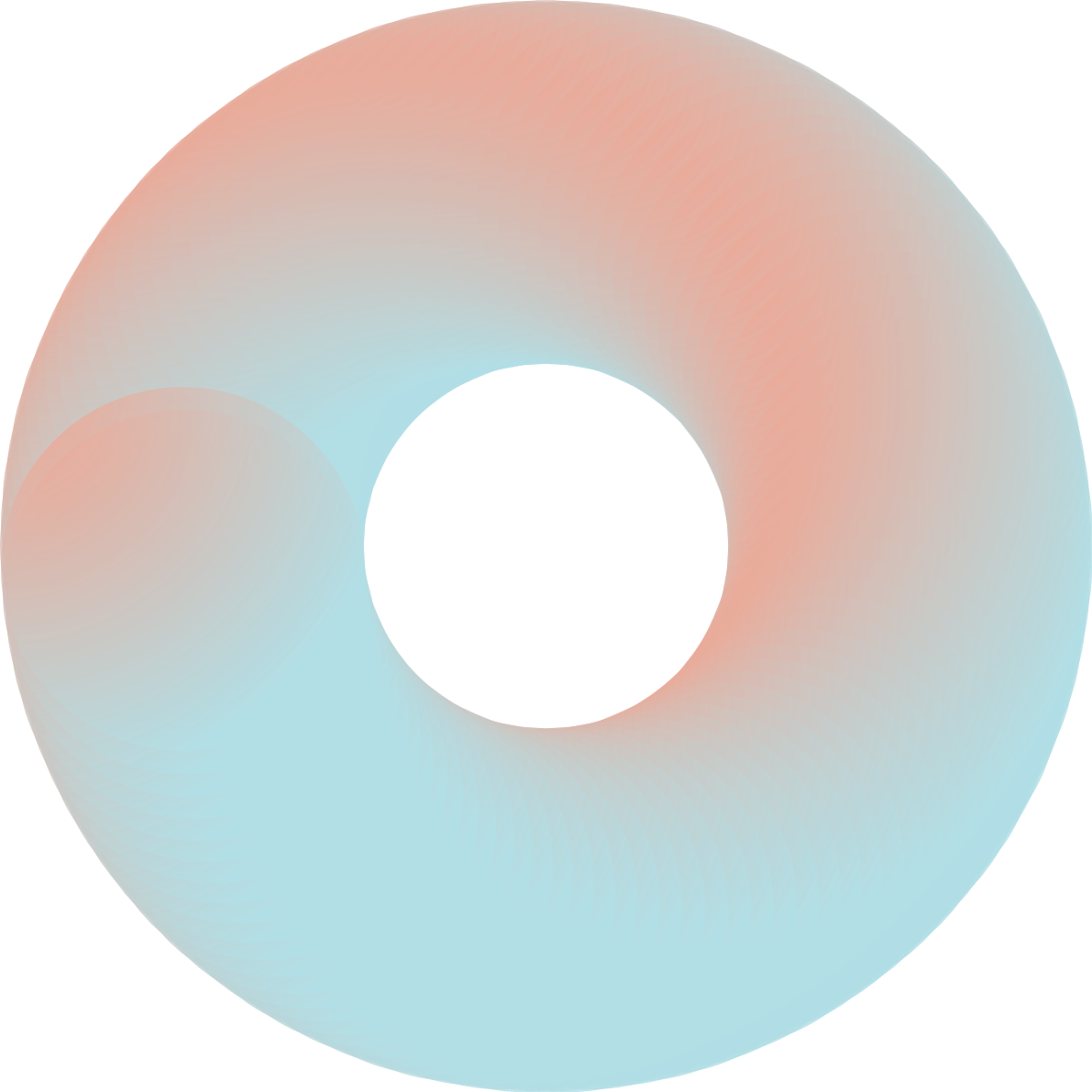 信息检索
指信息按一定的方式组织起来，并根据信息用户的需要找出有关的信息的过程和技术。是从信息资源的集合中查找所需文献或查找所需文献中包含的信息内容的过程。
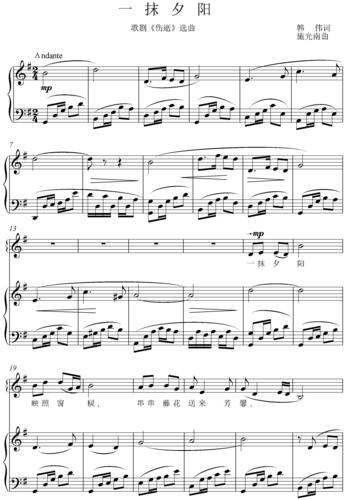 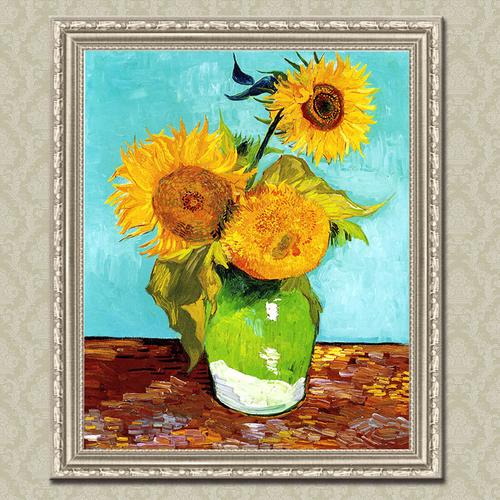 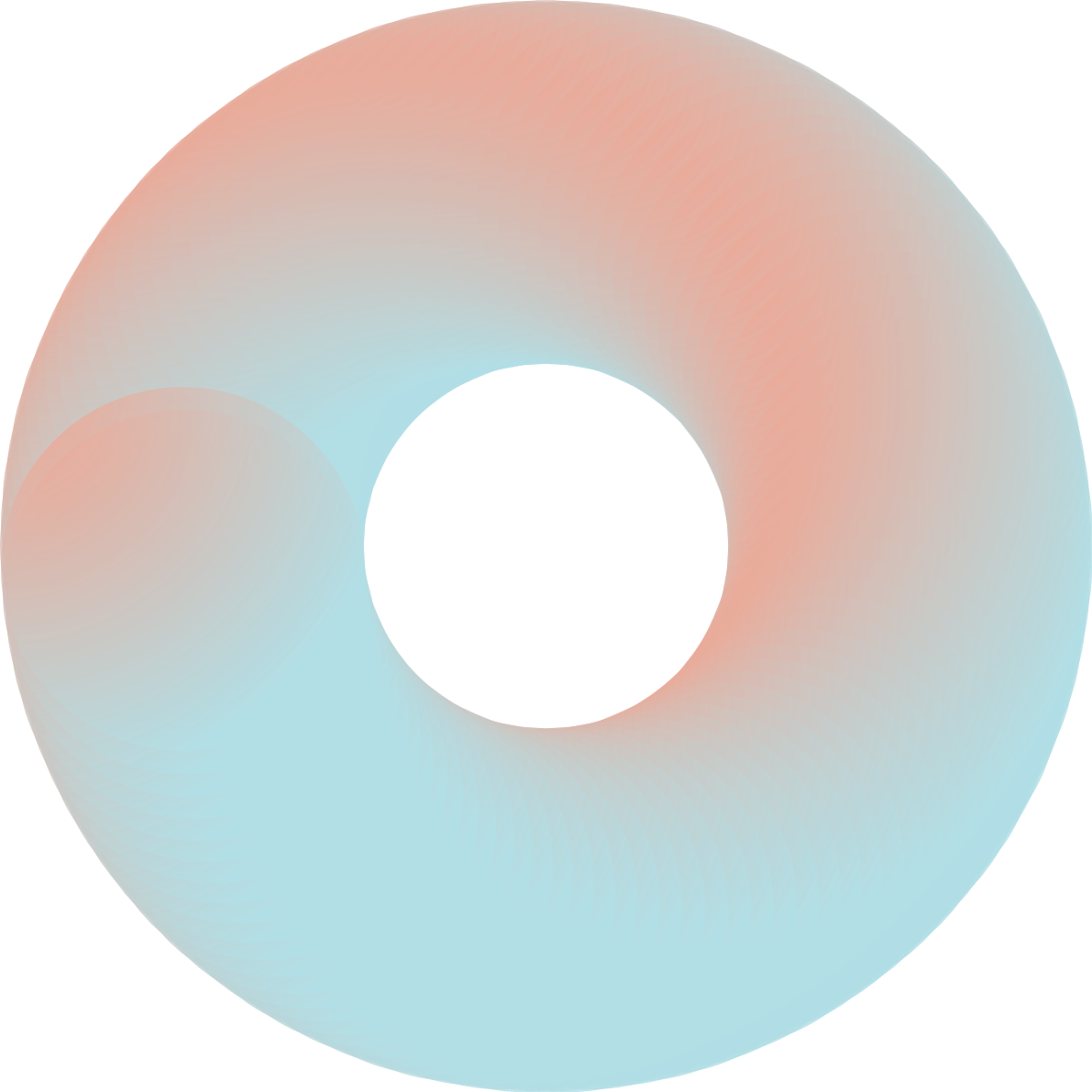 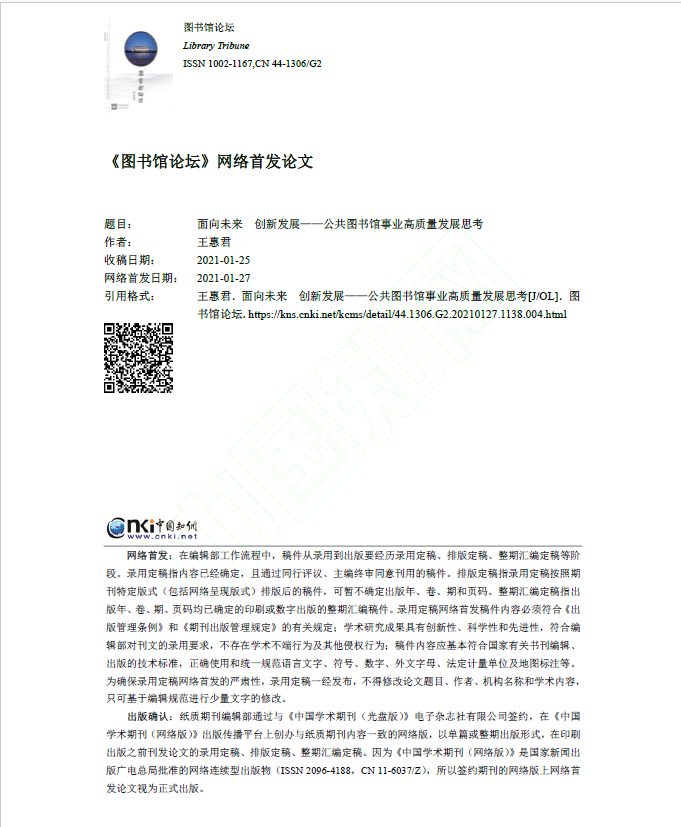 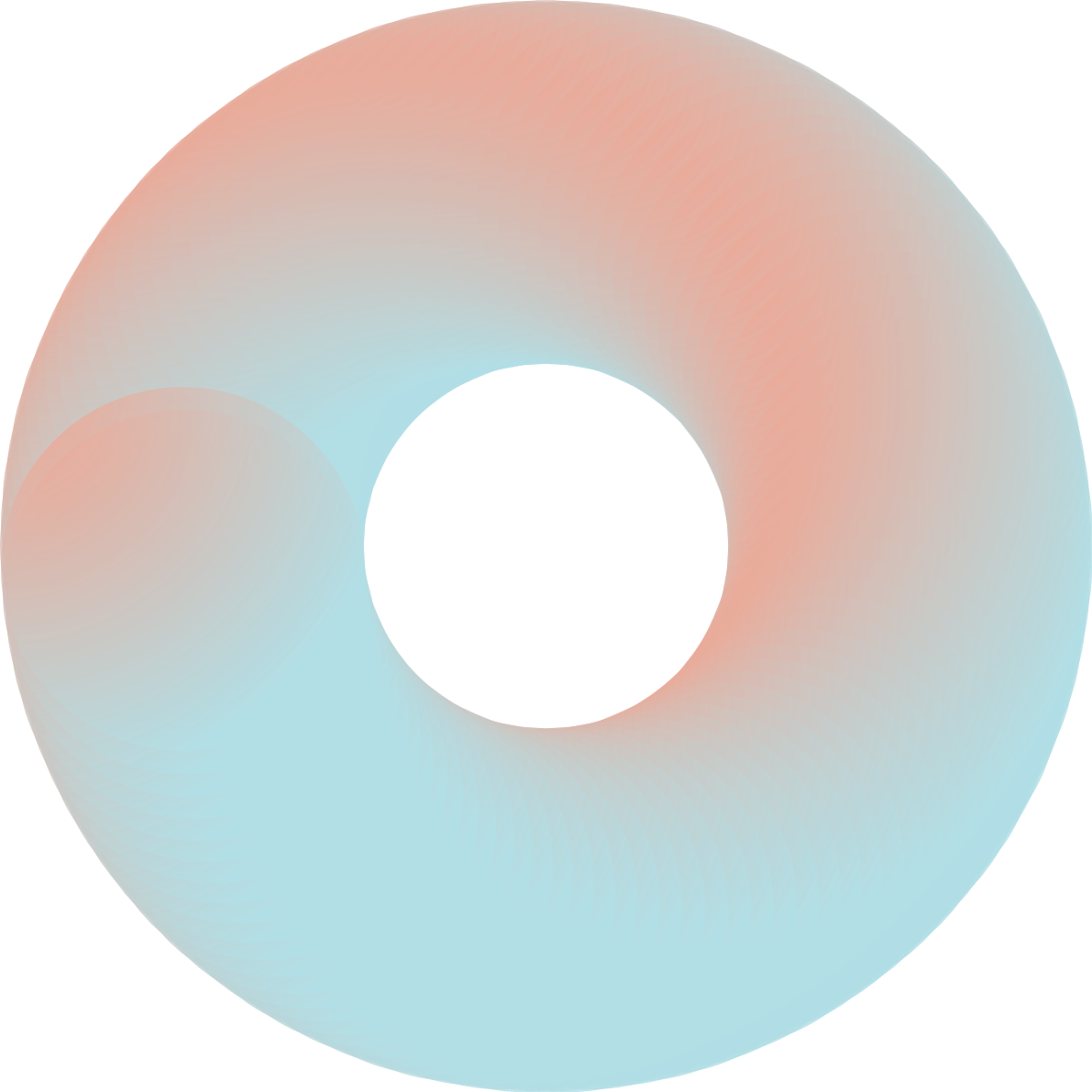 常用的检索方式
搜索引擎是互联网上一类提供信息“检索”服务的网站/应用，它使用某些程序把因特网上的信息归类，以帮助人们从海量数据中快速搜寻到所需要的信息。
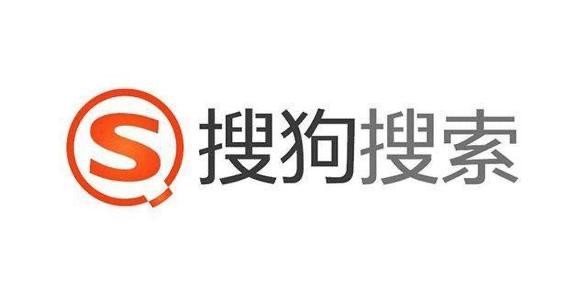 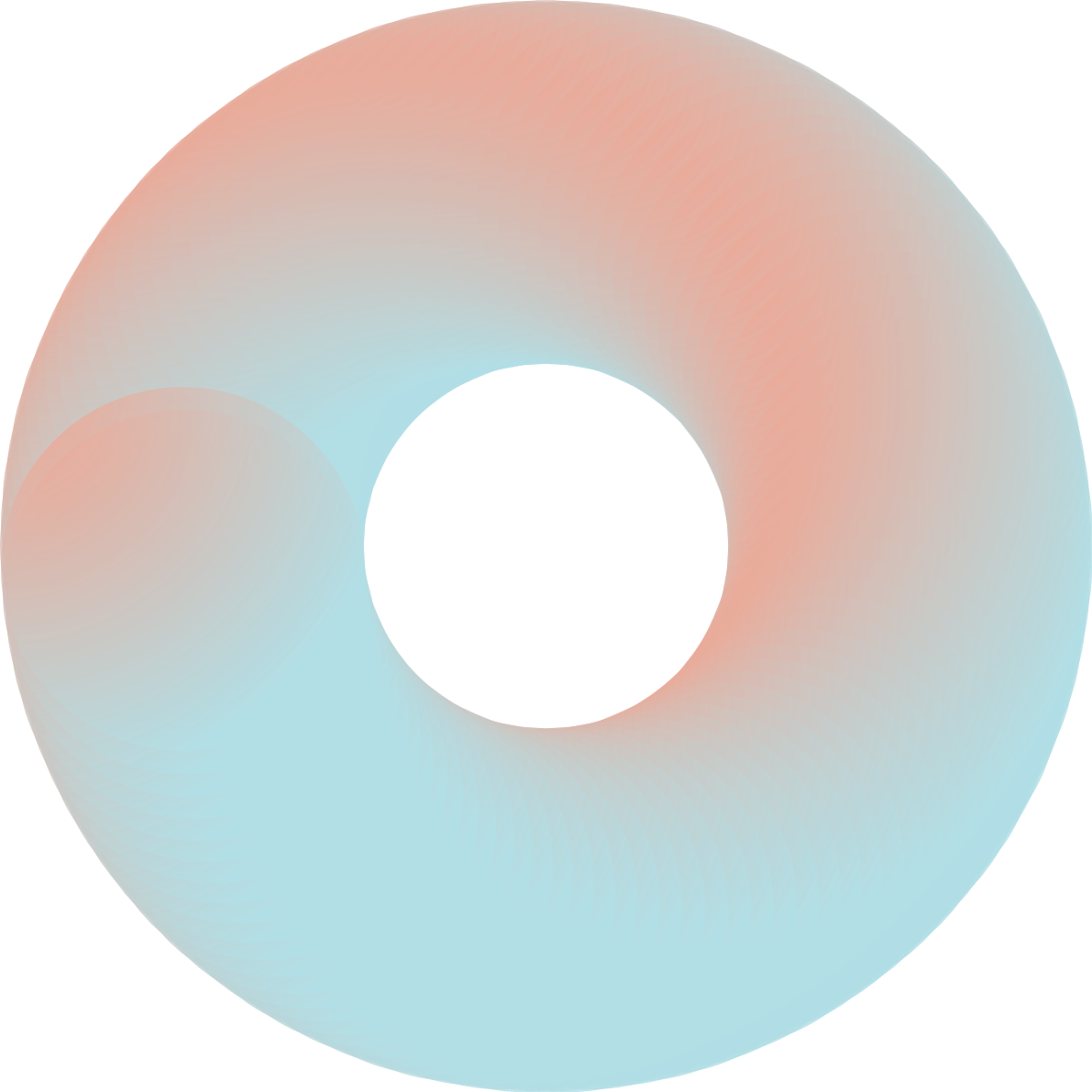 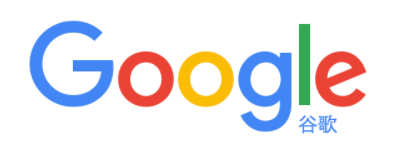 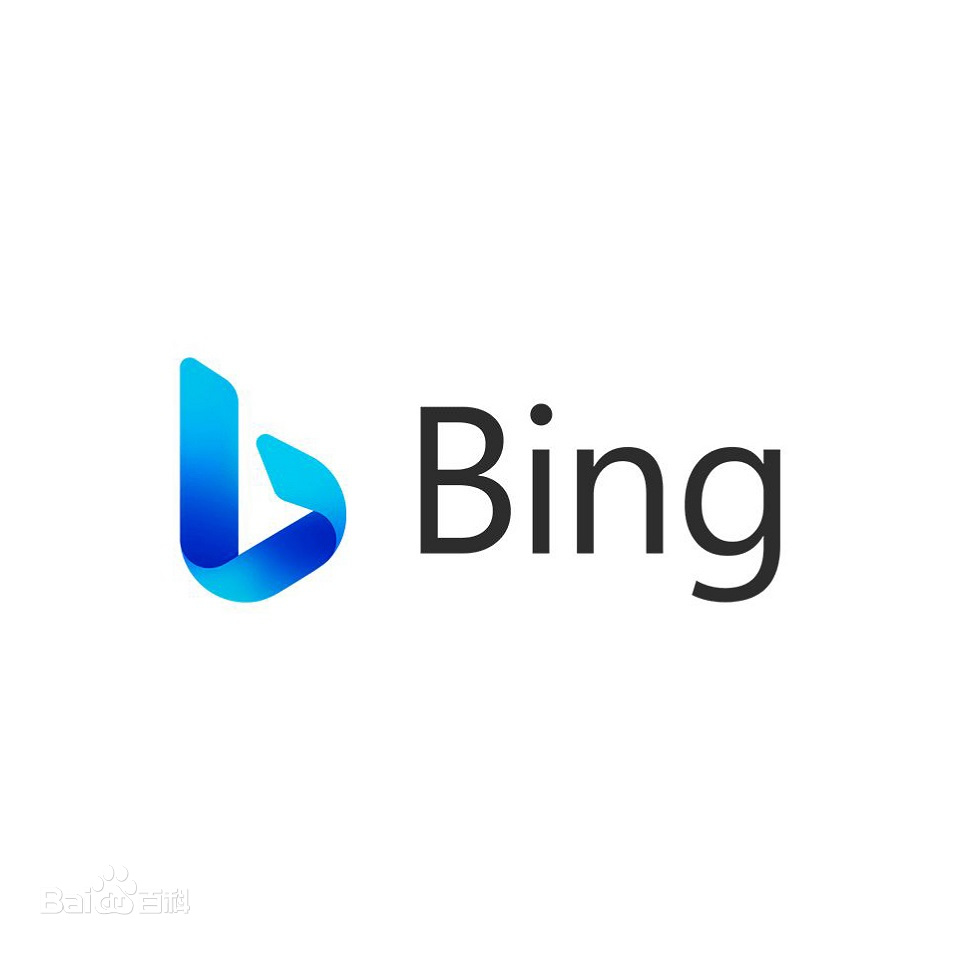 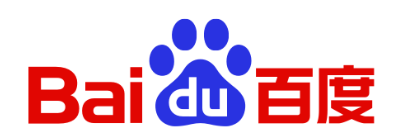 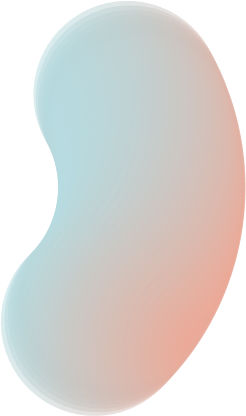 搜索引擎常用语法
(一)尽量使用网页上出现的关键词，而非直接阐述
查关于岭南文化的资料，用“岭南文化+资料”关键词进行查询，结果不理想
用“岭南文化+历史”查询，结果更贴近需求
(二)避免使用长句子，更不要使用疑问句子作为查询词
要查询“中国的海岸线有多长?”，可用“中国+海岸线+公里”进行查询
(三)尽量使用区分度高的特征词进行查询
“手机+价格”<“华为手机+价格”<“mate50+价格”
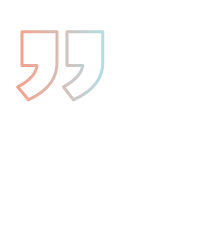 (四)站在搜索引擎的立场思考
不要问搜索引擎问题，想一下答案会有哪些词，然后去搜这些词
辨别网站性质的技巧
.edu  教育学术
.gov  官方政府单位
.net   网络管理或服务机构
.org   财团法人或基金会等非官方的一般机构
.int    国际性组织
.com  代表商业企业团体与组织
.ac.cn 中国科学研究机构
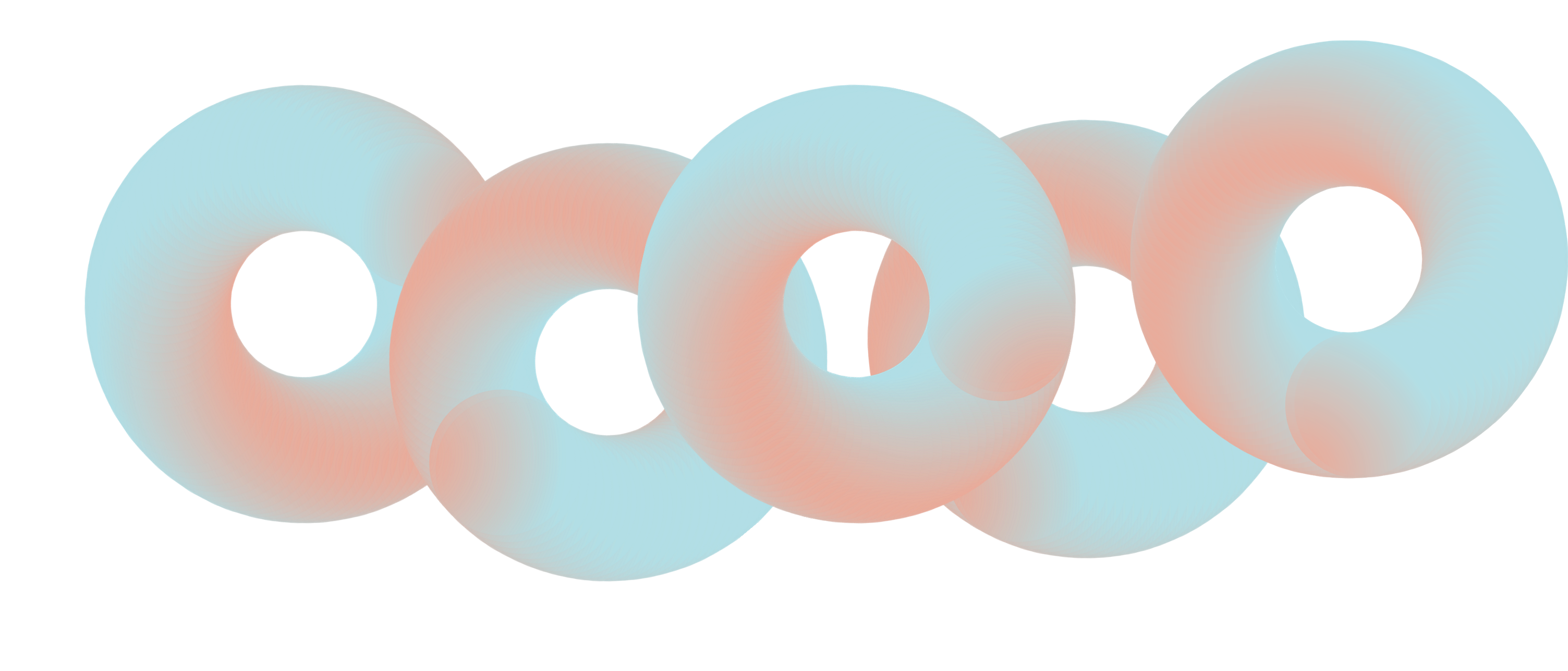 学术信息如何检索？
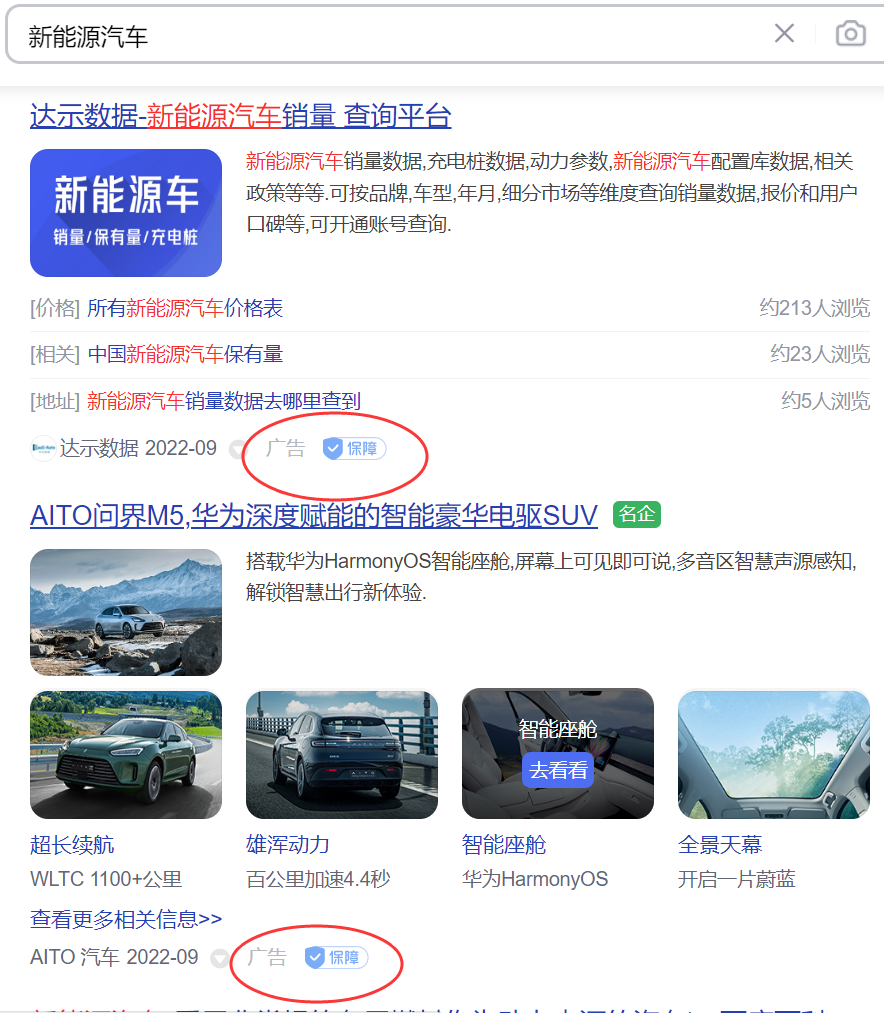 广告，干扰信息太多。
找到最后忘记自己的初衷
想准确查找某些数据、概念或资料？
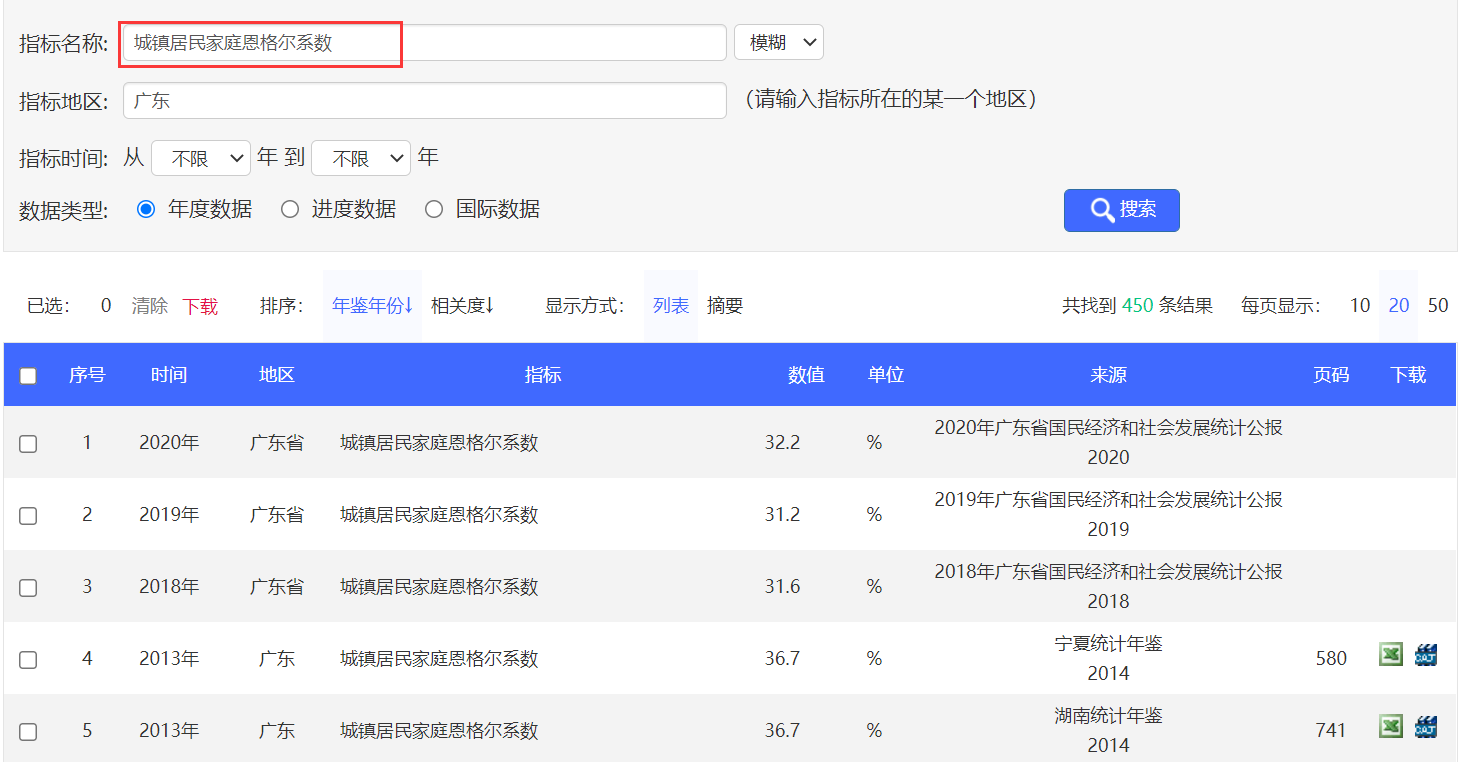 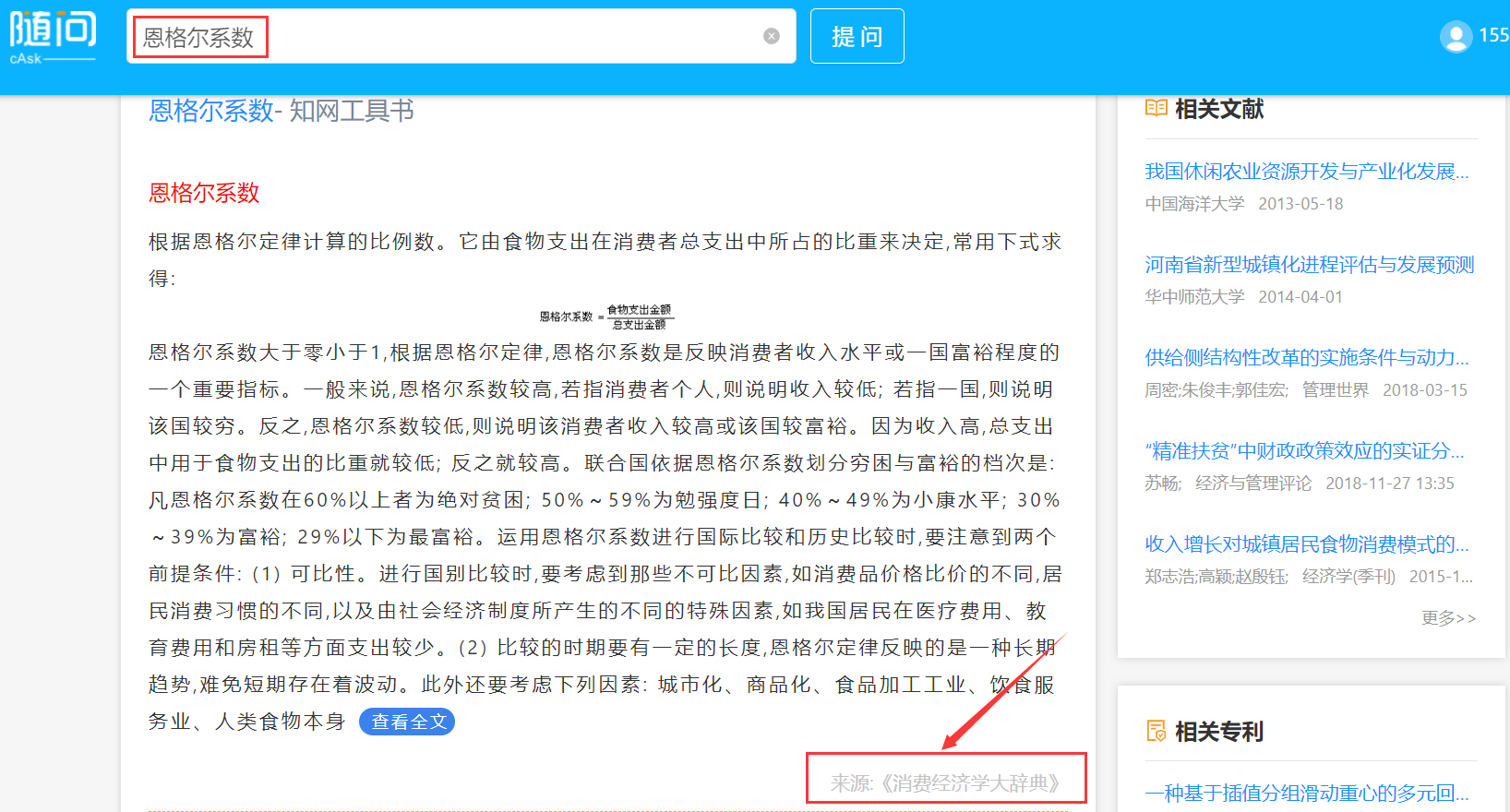 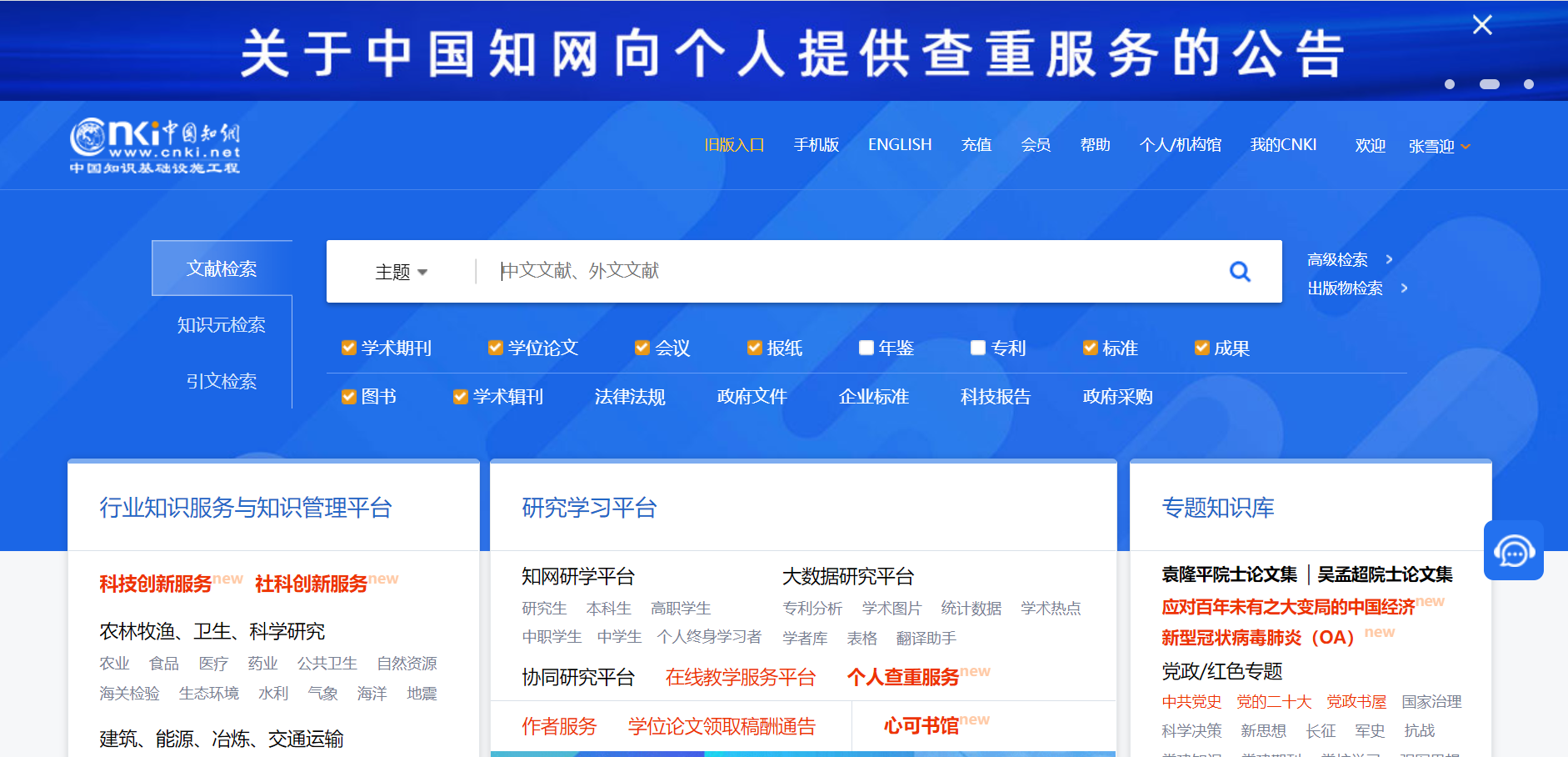 一起来了解中国知网吧！
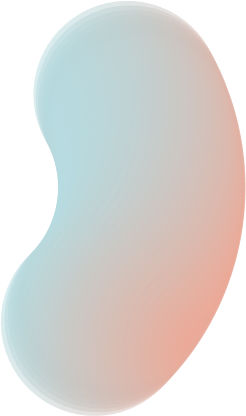 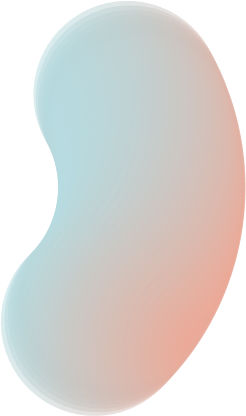 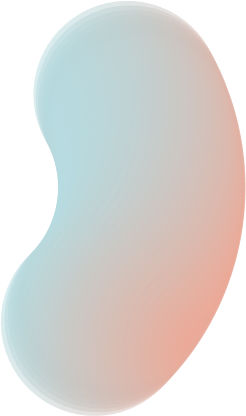 02
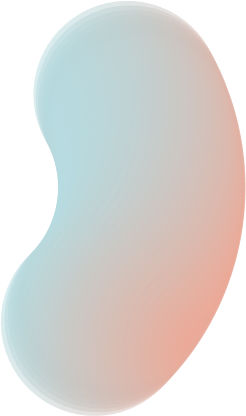 巧用中国知网
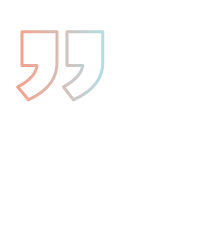 中国知网
教育部主管，清华大学主办，
创立于1995年。
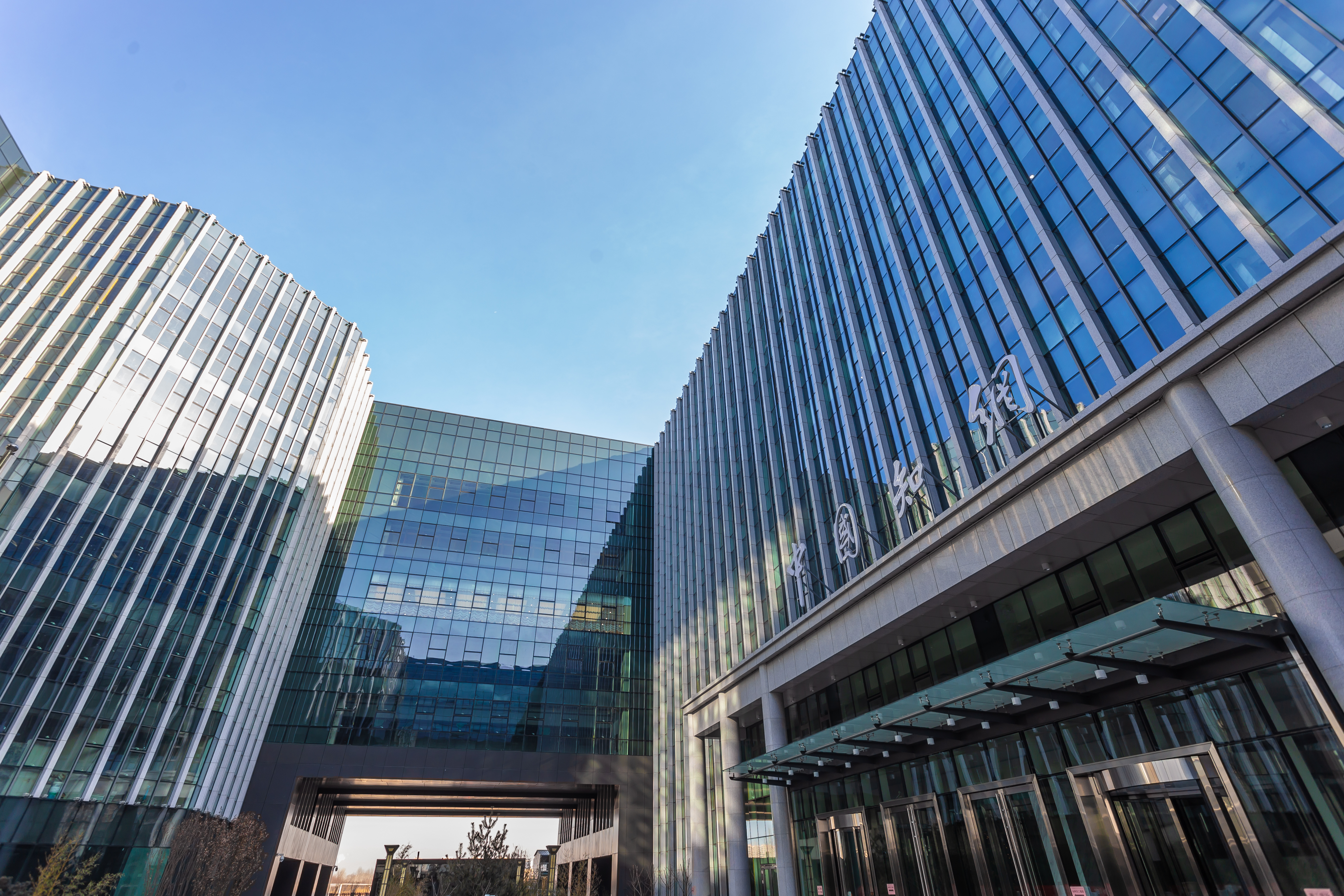 中国知识基础设施工程（CNKI）
01
02
面向全行业的数字出版、知识服务、知识管理平台，致力于创新服务
整合全球知识资源，打造知识创新服务基础设施
03
知网简介
中国知网坚持自主研发、自主创新，在数字出版和知识服务领域形成了完备的核心技术体系。迄今，共获得了200多项专利和软件著作权。
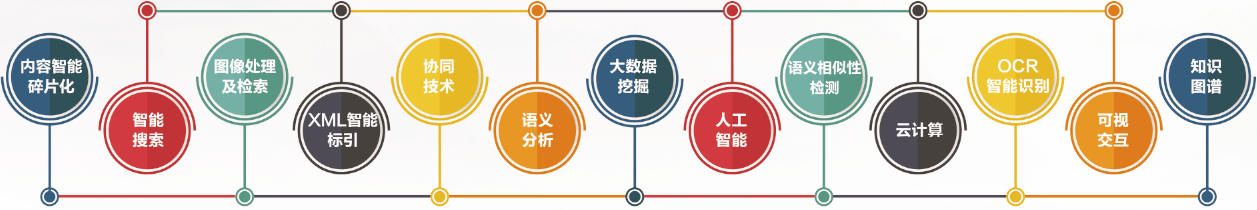 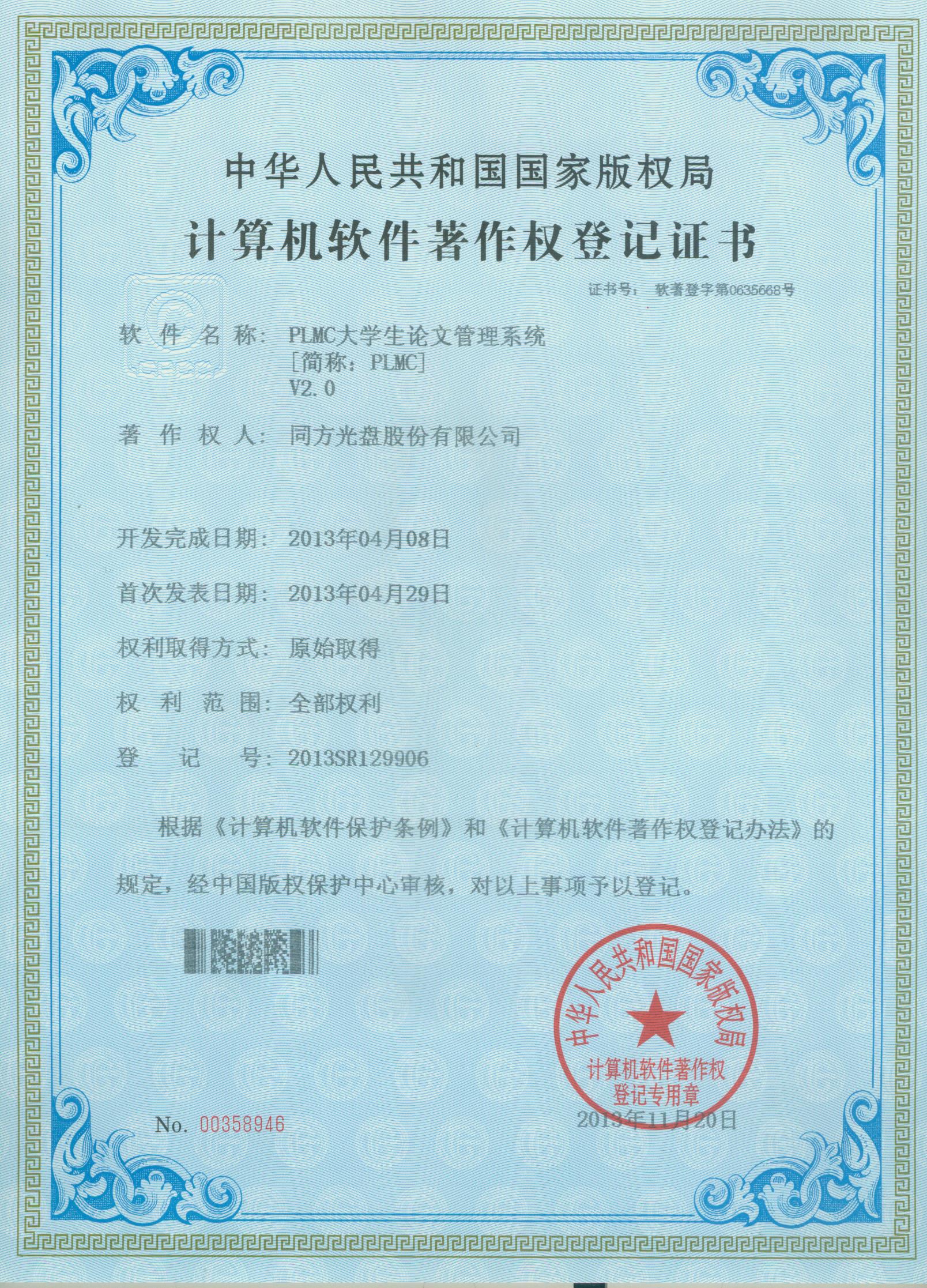 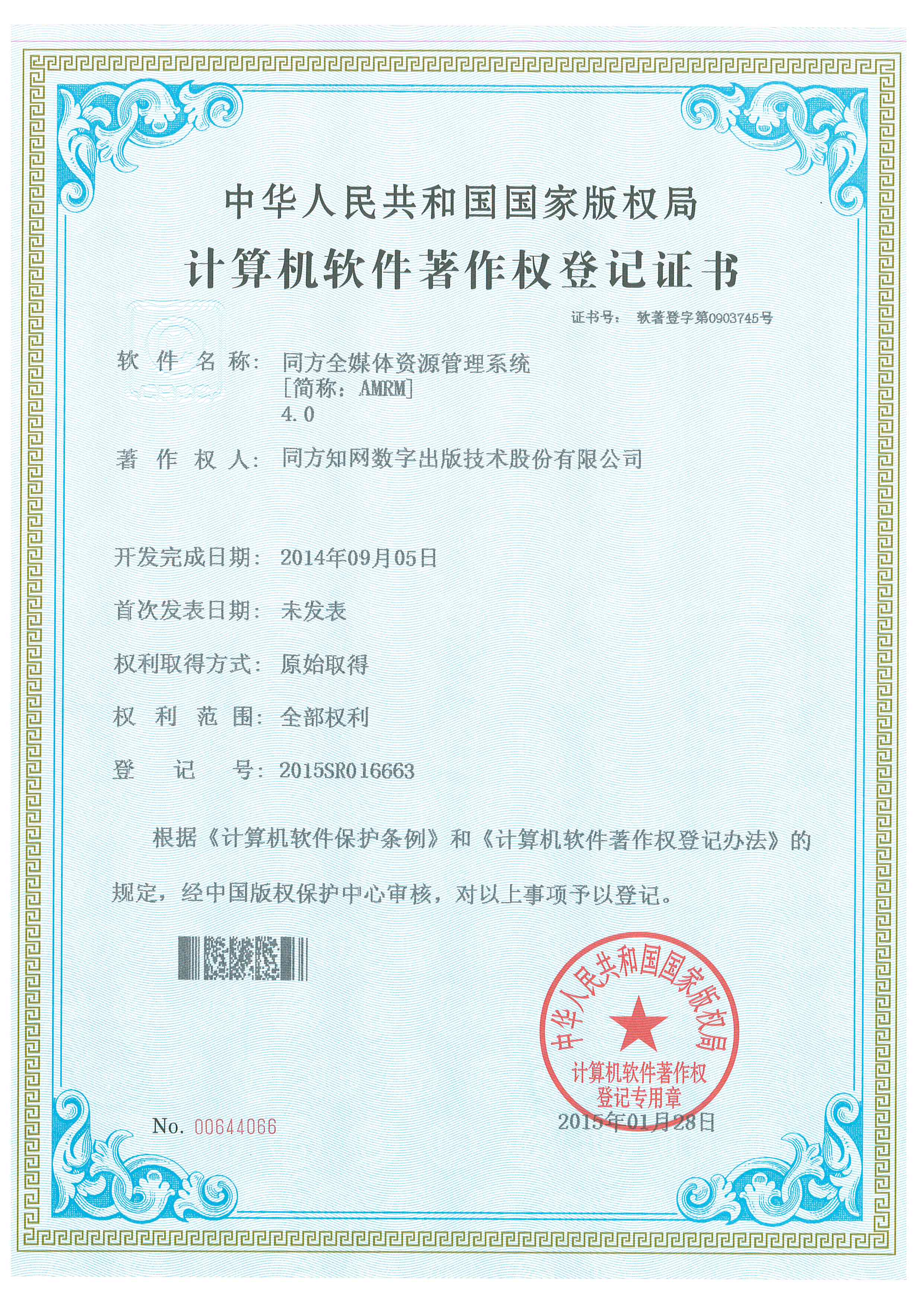 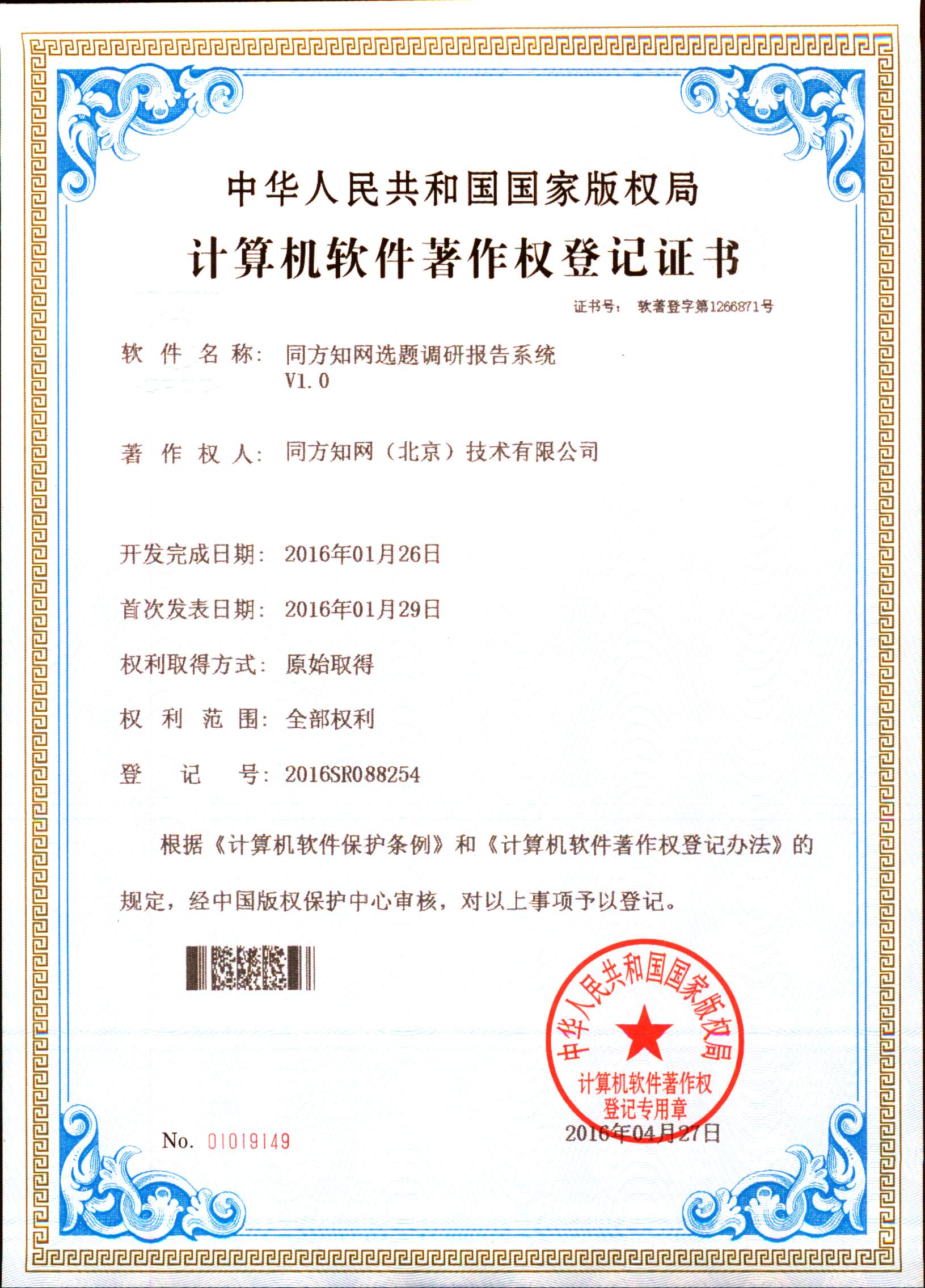 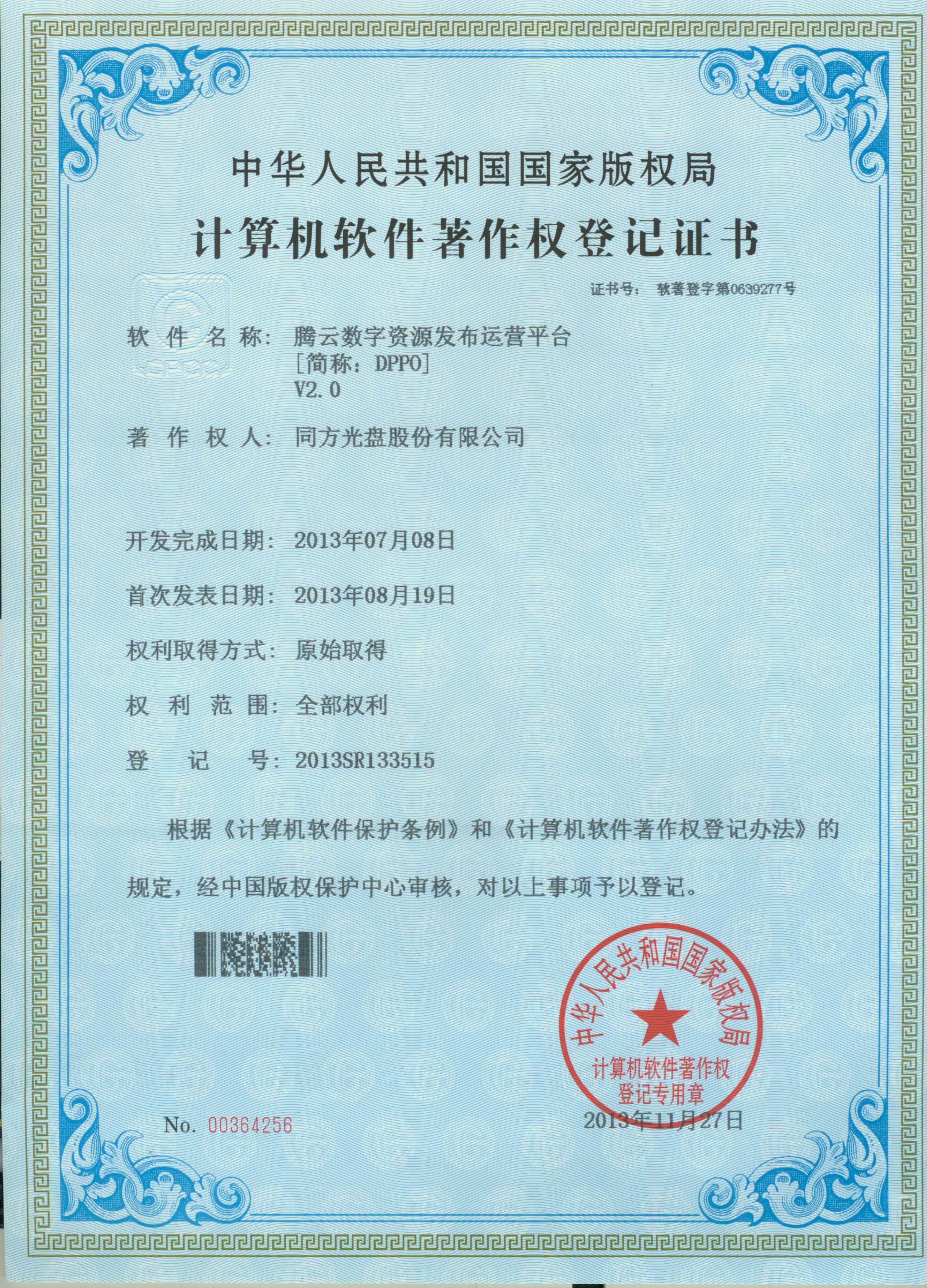 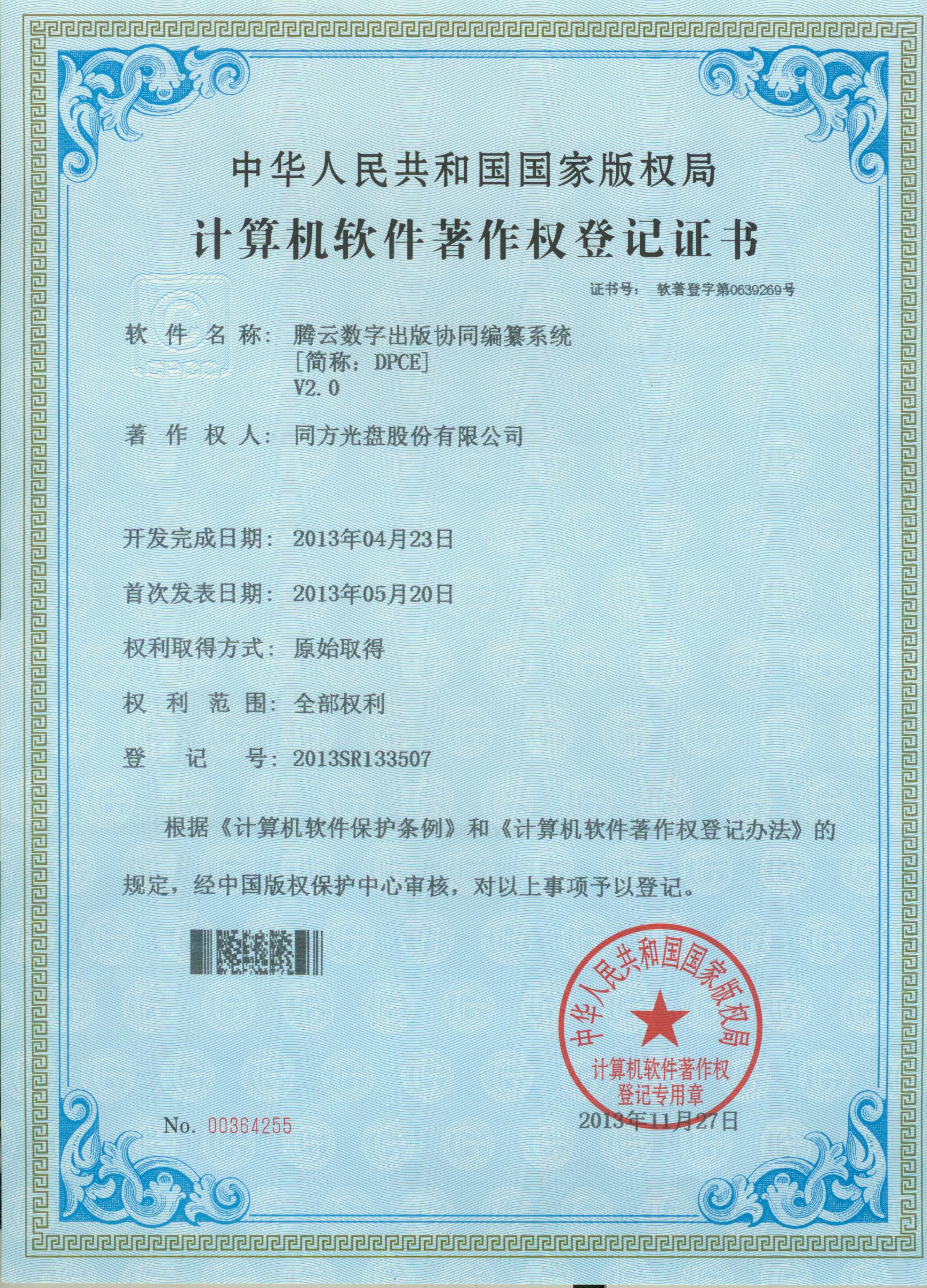 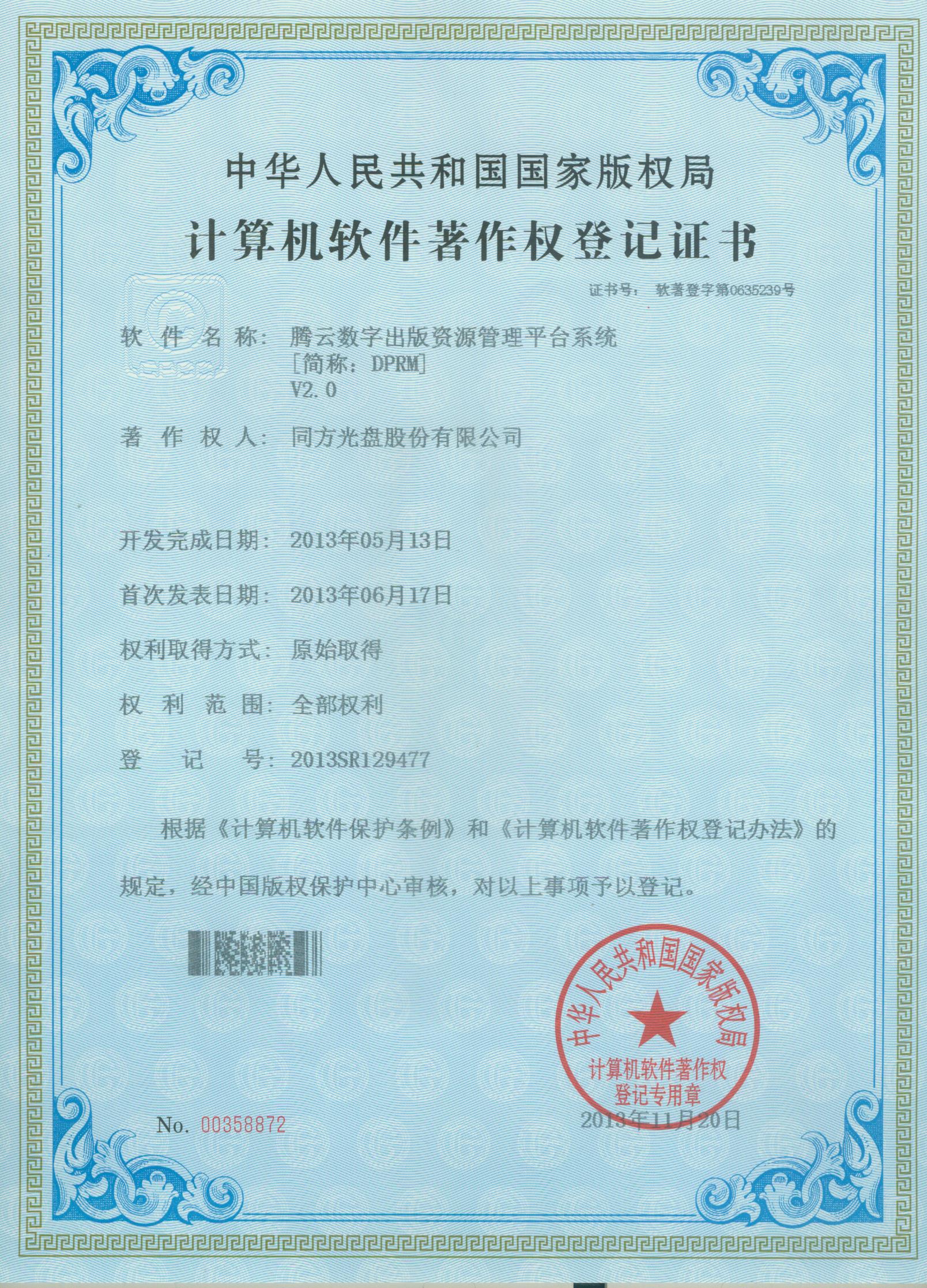 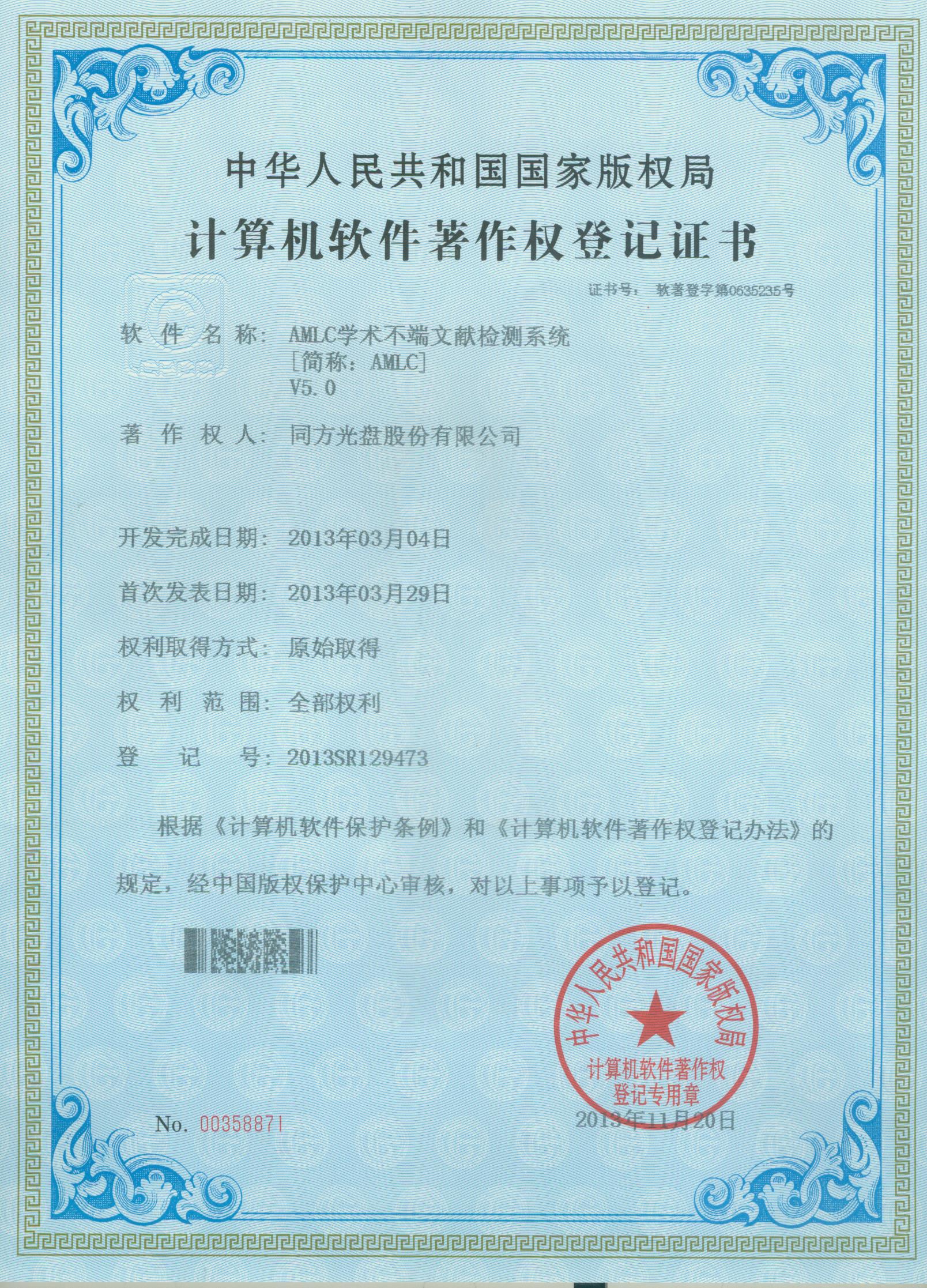 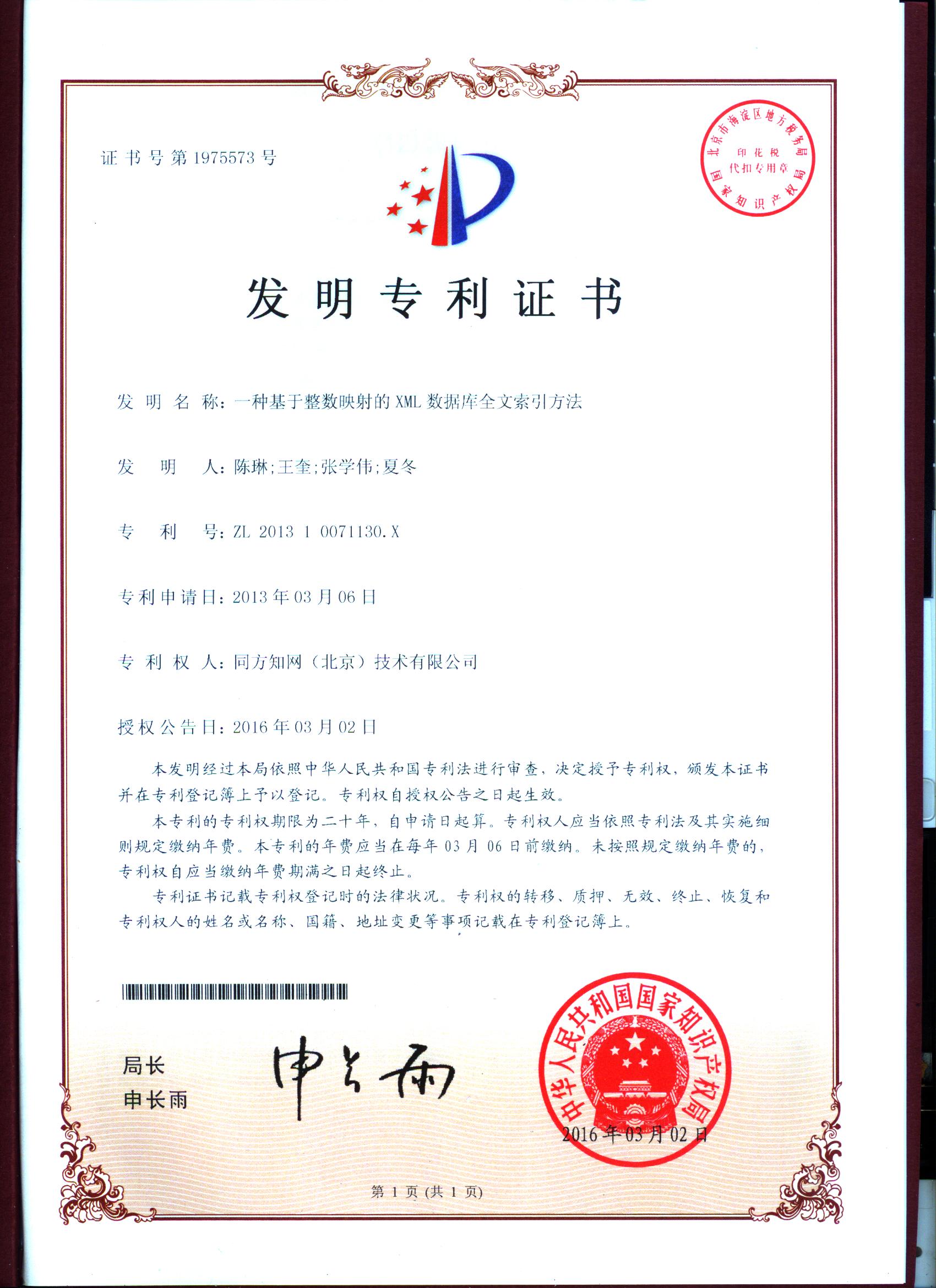 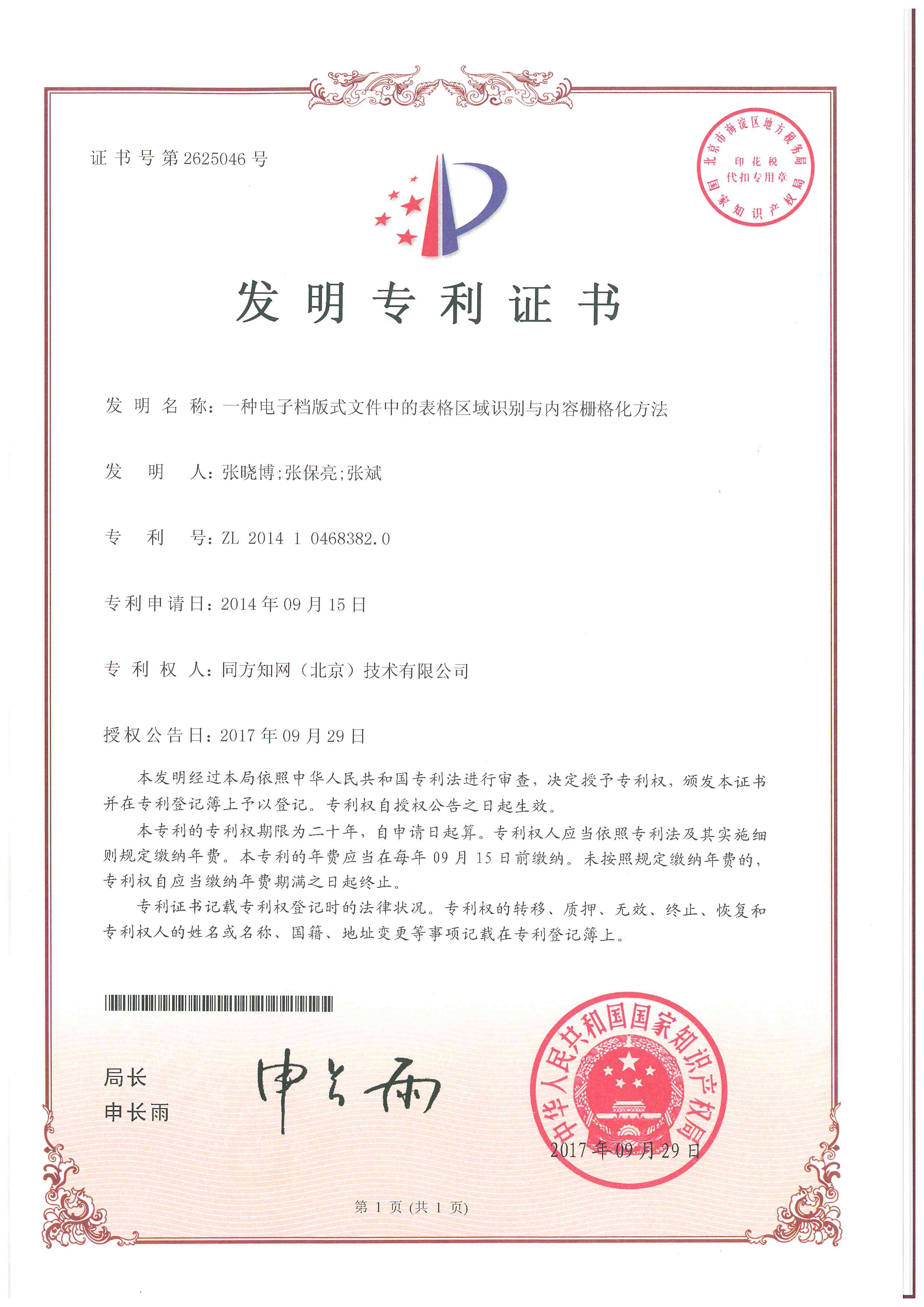 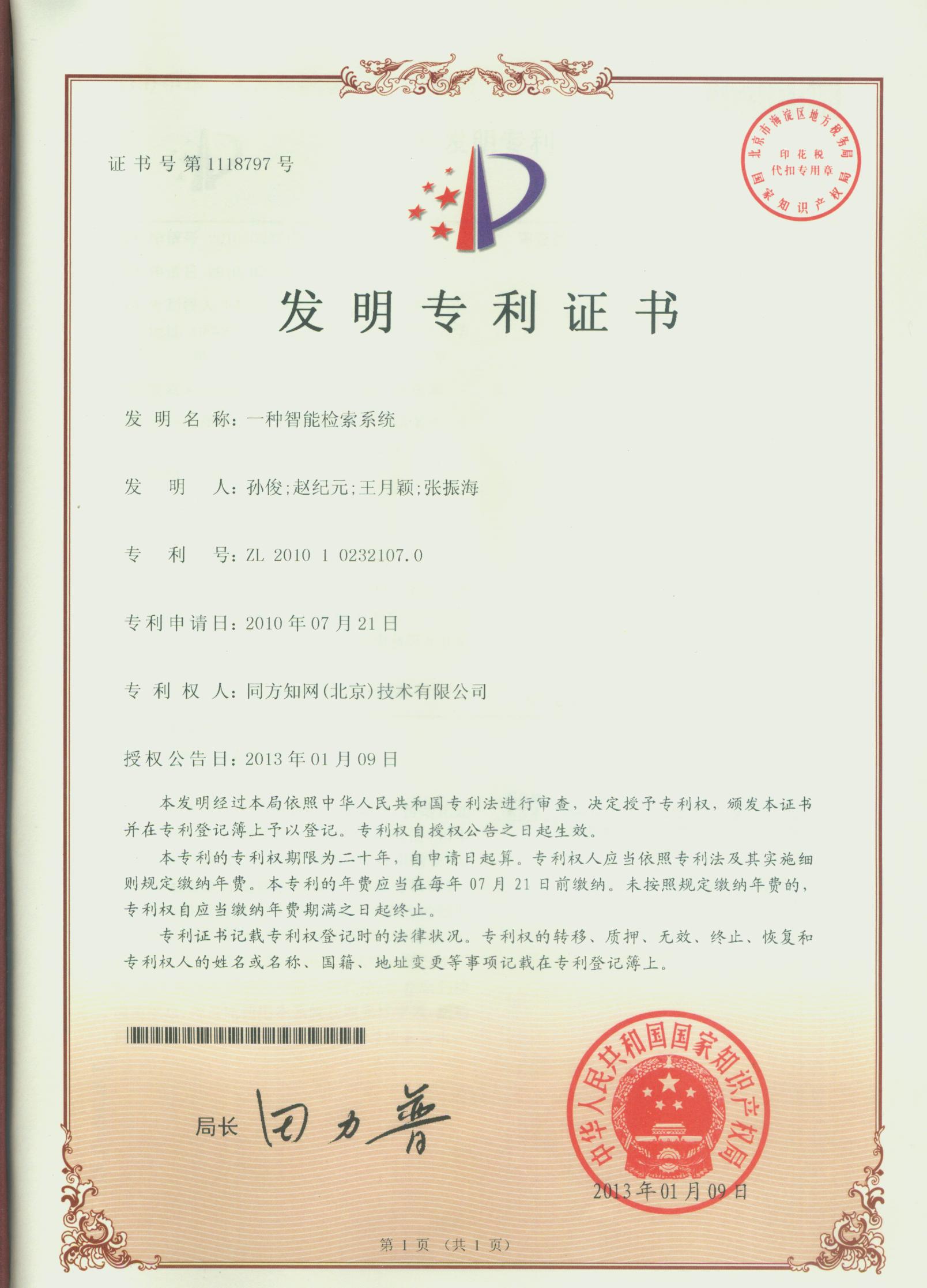 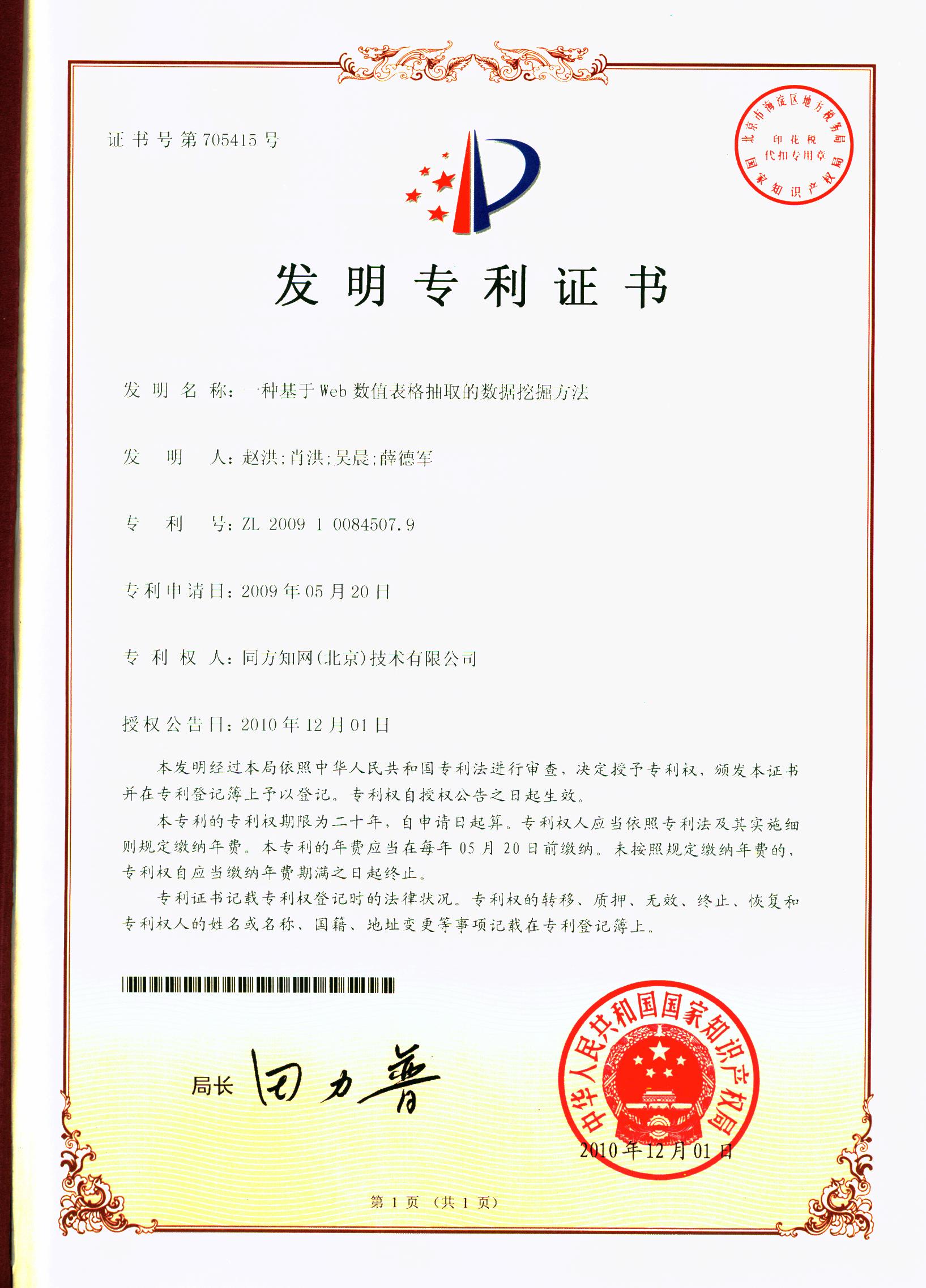 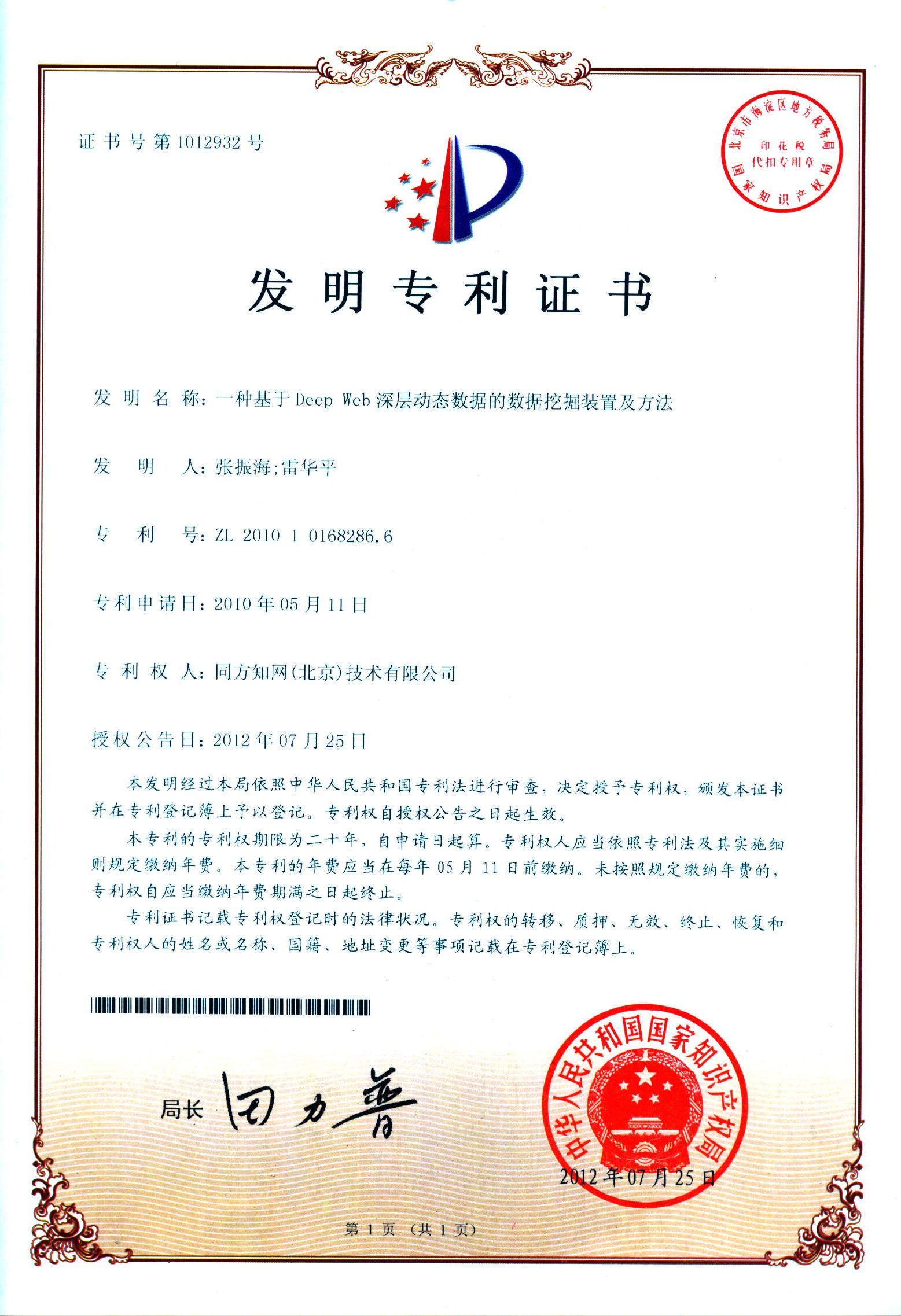 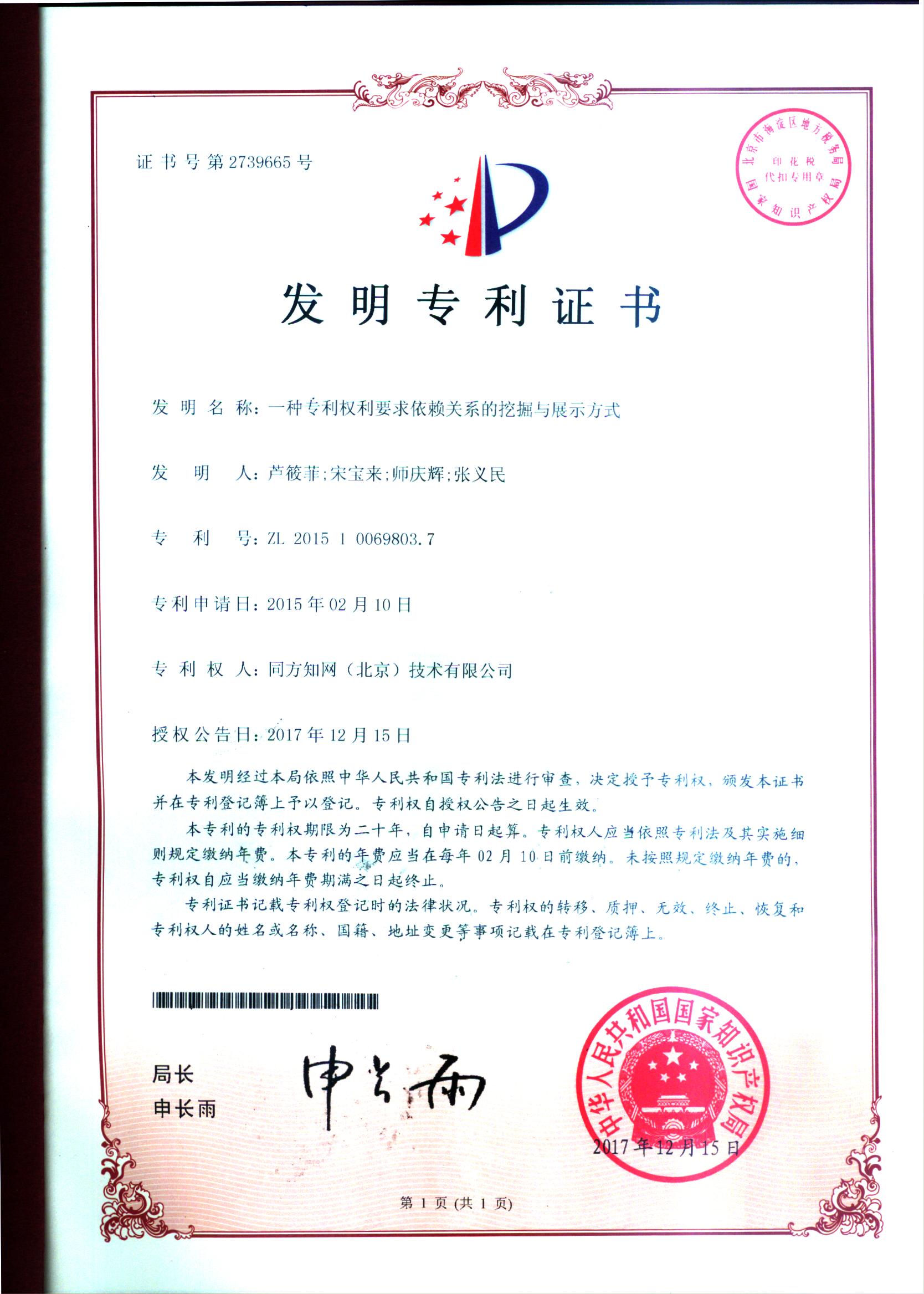 合作机构
---知名大学出版社
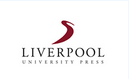 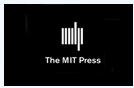 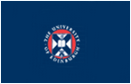 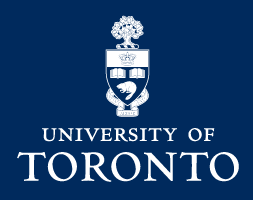 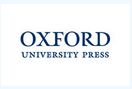 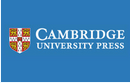 多伦多大学出版社
剑桥大学出版社
利物浦大学出版社
爱丁堡大学出版社
牛津大学出版社
麻省理工大学出版社
---国际组织
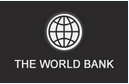 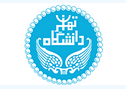 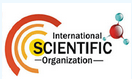 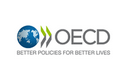 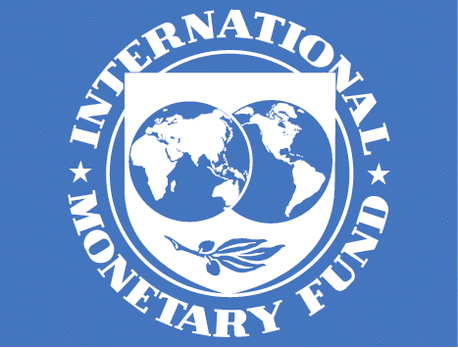 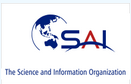 教科文组织网络空间与文化
国际科学组织
经济与合作组织
科学与信息组织
世界银行
国际货币基金组织
---国际主流二次文献及OA资源集群
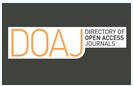 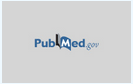 DOAJ期刊
美国科学公共图书馆
PubMed
欧几里得项目
期刊存储
缪斯项目
--主流小语种学术资源平台
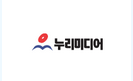 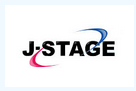 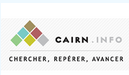 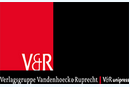 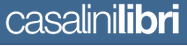 意大利
法国
日本
韩国
德国
合作机构
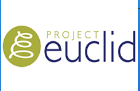 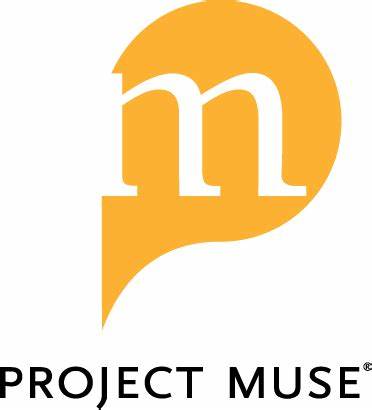 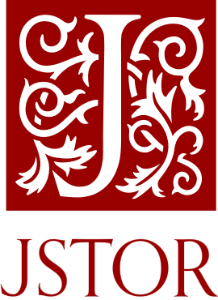 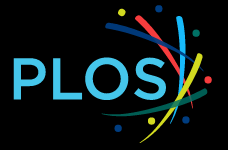 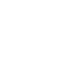 资源类型
期刊
报纸
中文期刊8800余种，5610余万篇；外文5.7万余种，7530余万篇
640余种，1820余万篇
博、硕士论文
古籍
博士40余万篇；硕士400余万篇
5900余部，12亿字
会议论文
年鉴
国内会议240余万篇；国际会议80余万篇；会议视频50余个
4650余种，3万本，3350余万条
国家标准、行业标准
专利、科技成果
国家、行业、职业标准全文及国内外标准题录共计60余万条
中国专利2350余万项；海外专利1.0余亿项；成果80余万项
资源类型
知网携手70多个国家和地区共10万家重要国内外出版机构，累计收录全文2.8亿篇，摘要3亿篇，知识元82亿条，平均每小时更新近万篇。
期刊文献、博硕士论文、会议、报纸
学术
事实
技术
年鉴、统计数据、评价数据
标准、专利、科技成果
外文
增值
翻译助手、工具书、知网词典
Springer，Elsevier、EBSCO
丰富的资源类型助力科研全过程
www.cnki.net
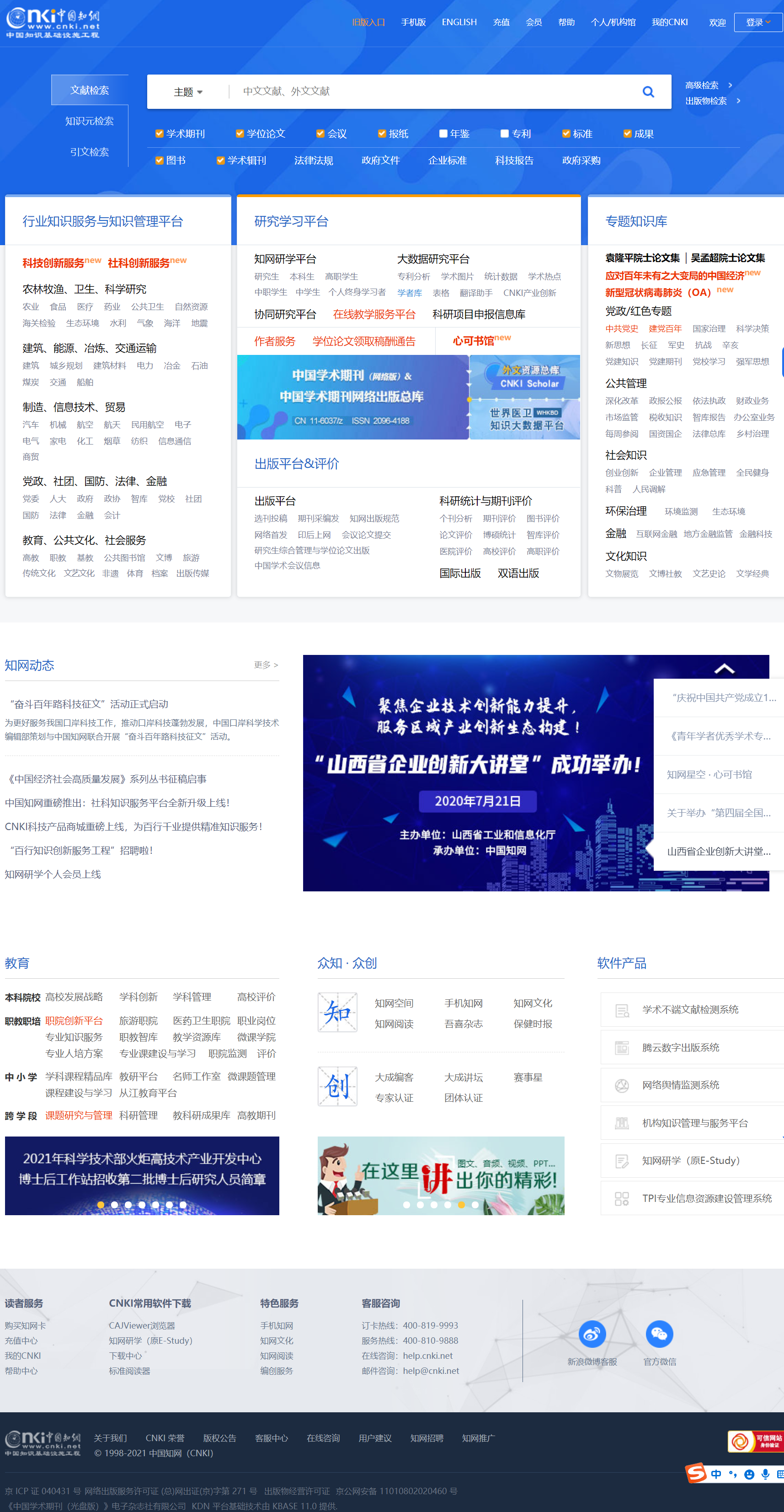 中国知网
平
 
台

首

页
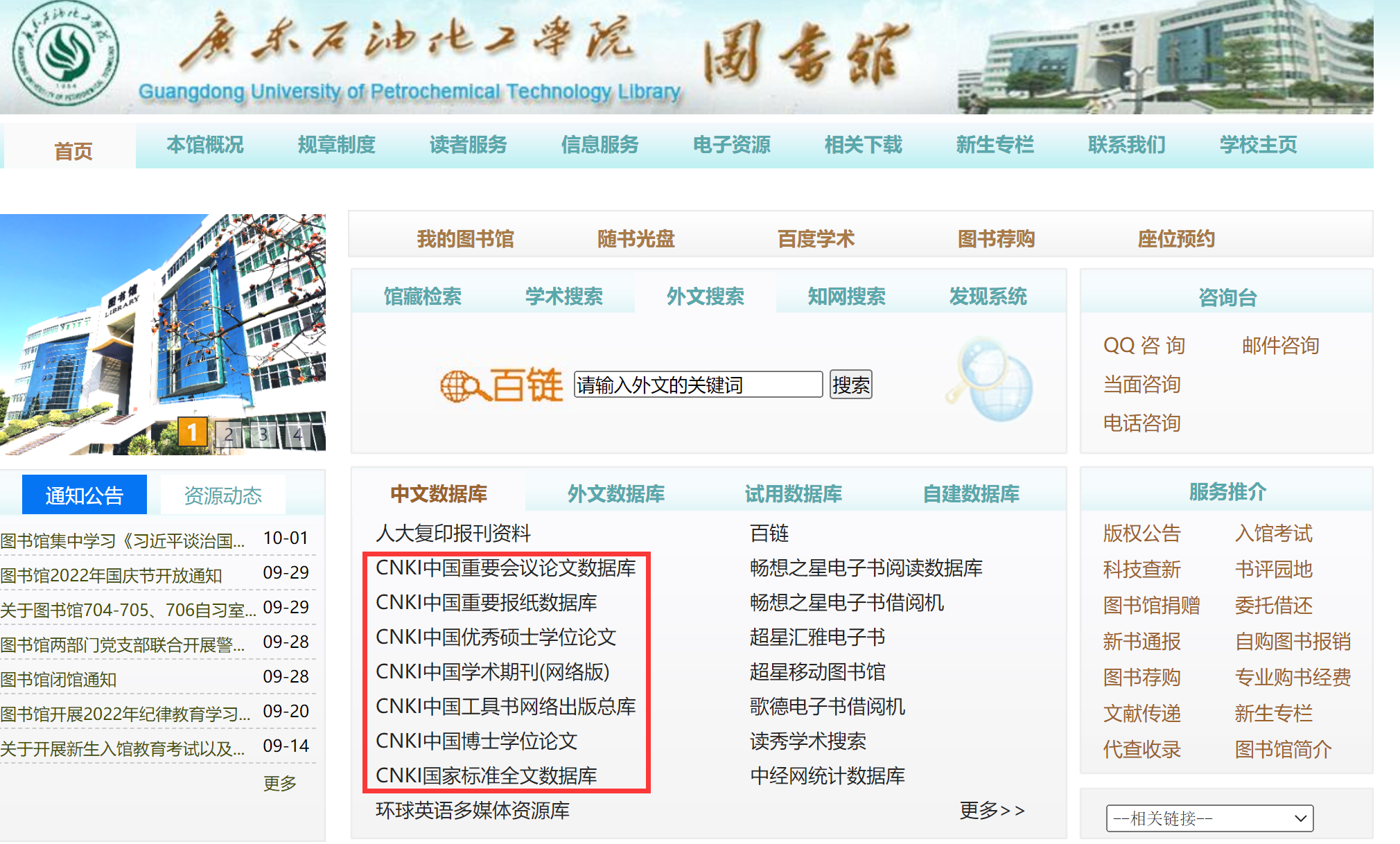 方式一：校内登陆图书馆主页，中间部分标示“CNKI。。。。库”的均为知网数据库。
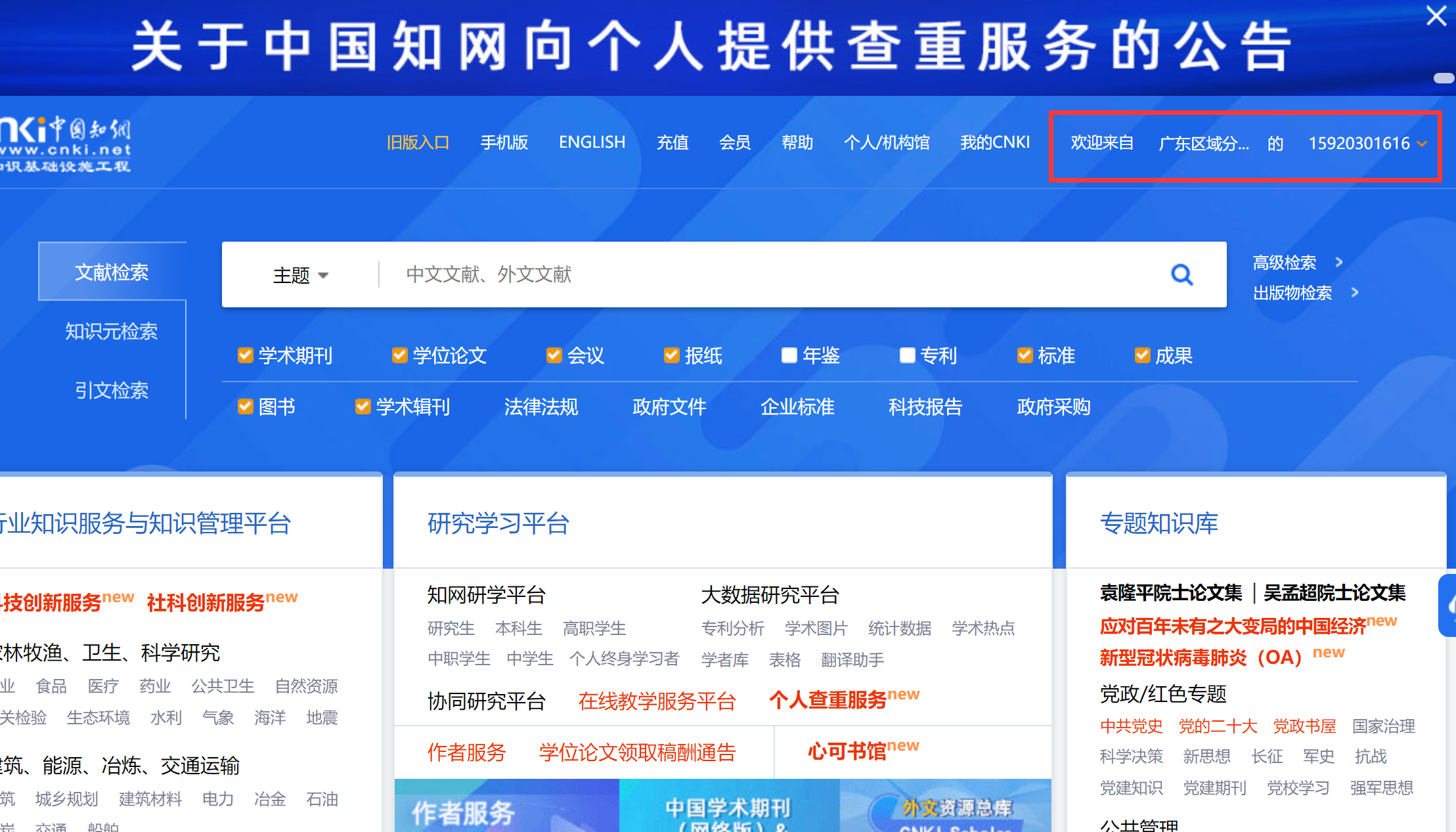 方式二：校园内IP直接登陆知网主页：www.cnki.net。右上角显示欢迎来自“广东石油化工学院”的XXX，即可在知网主页检索浏览下载相关资源
知网检索——找概念
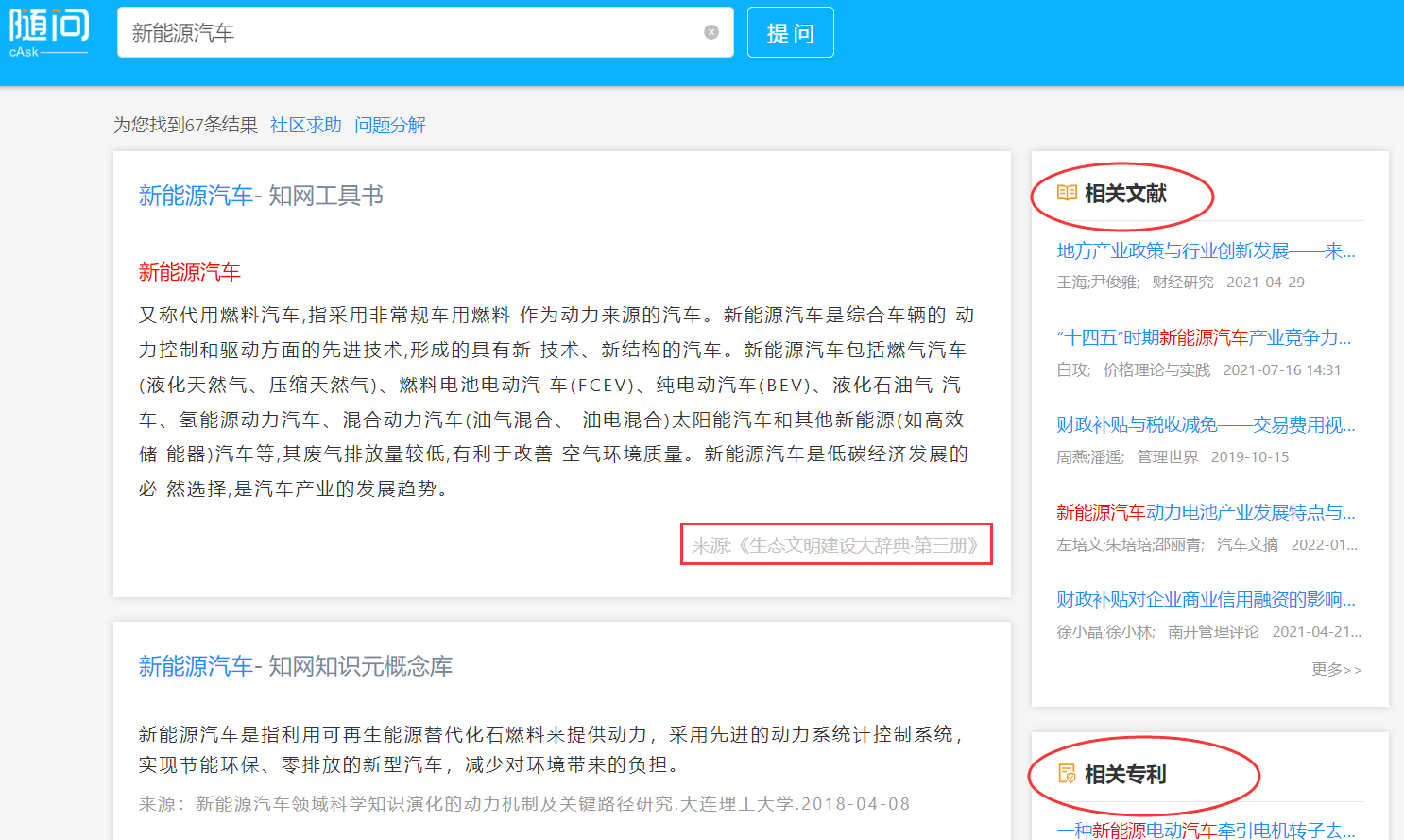 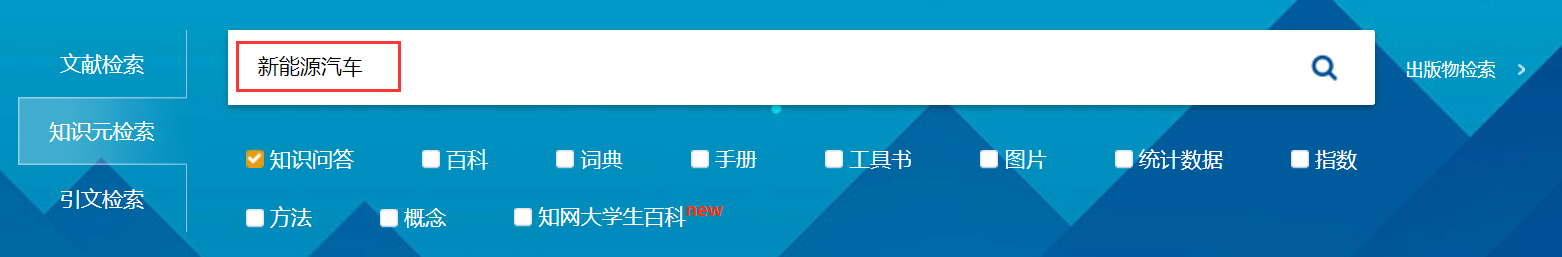 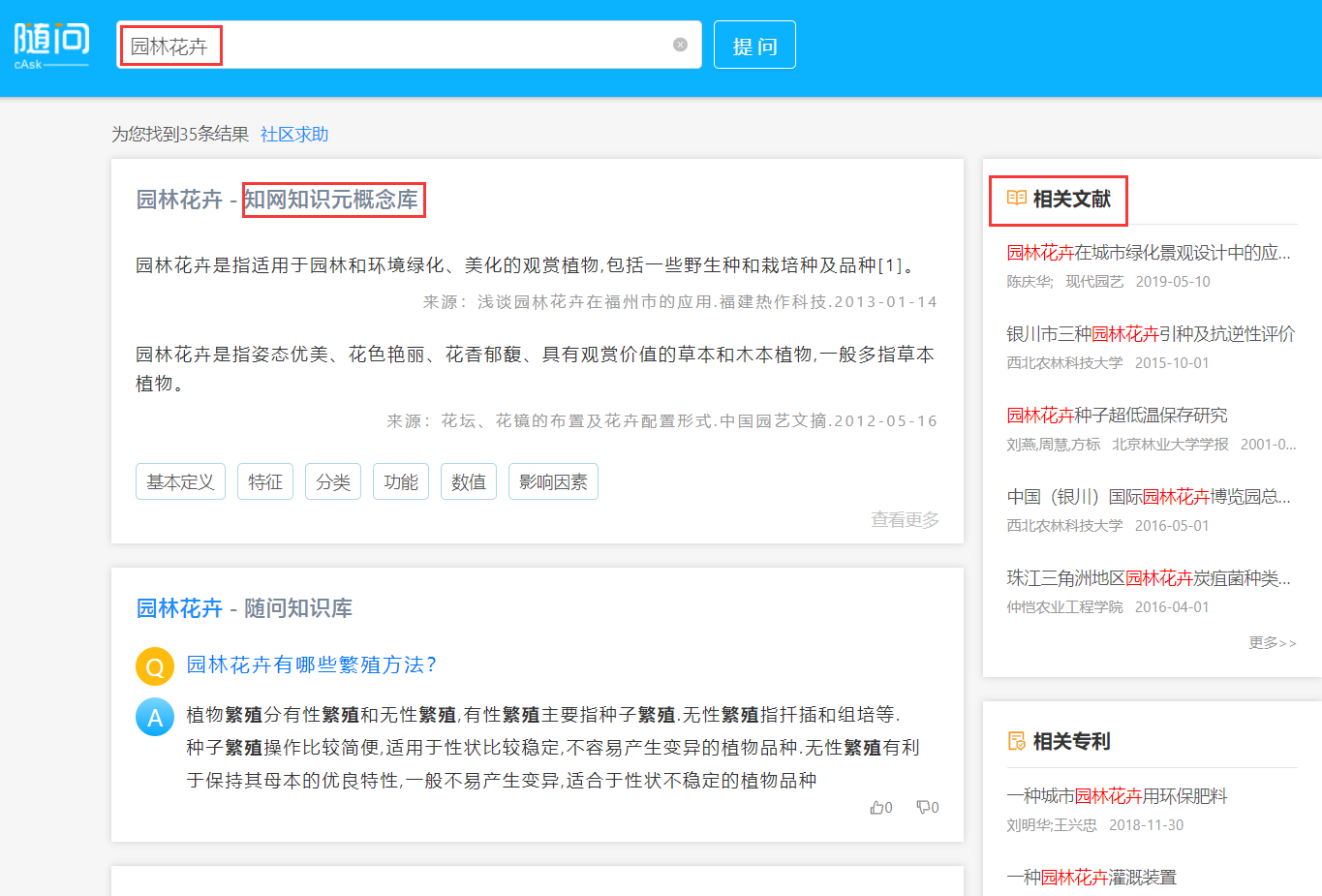 知识元检索
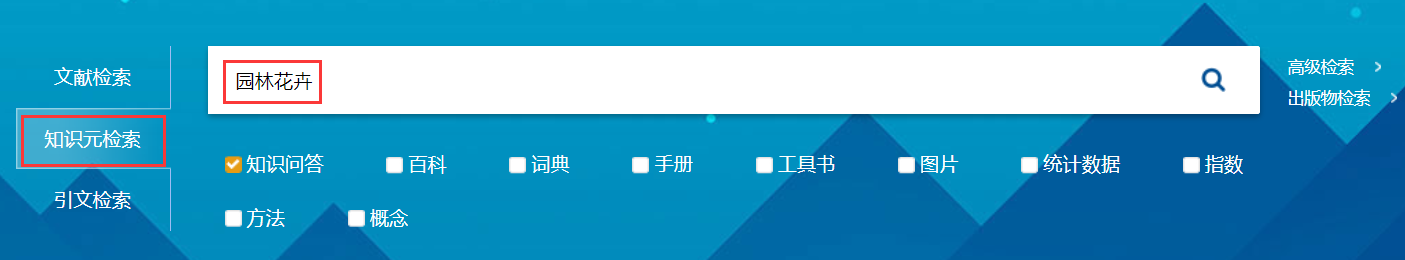 知网检索——找数据资料
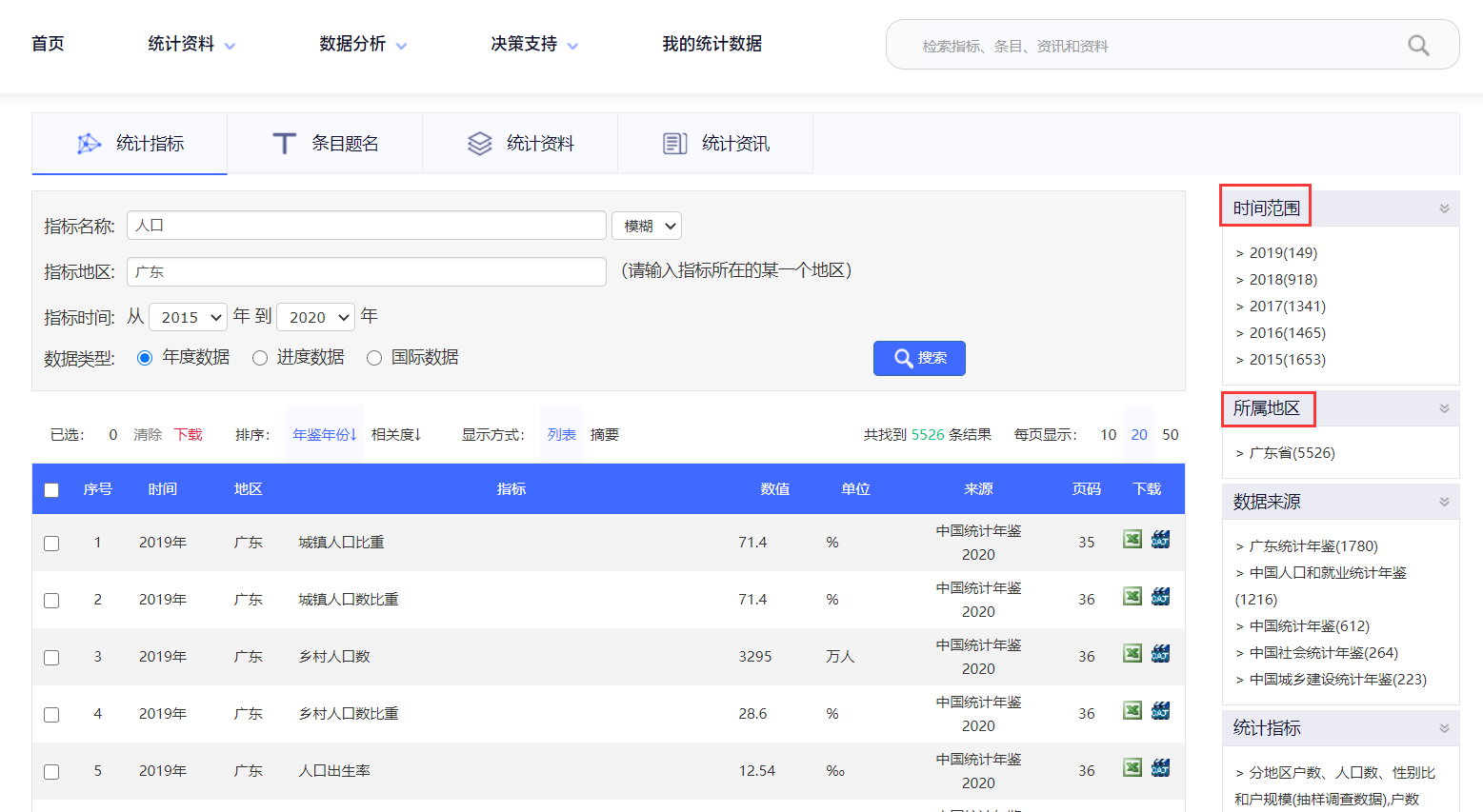 检索方式
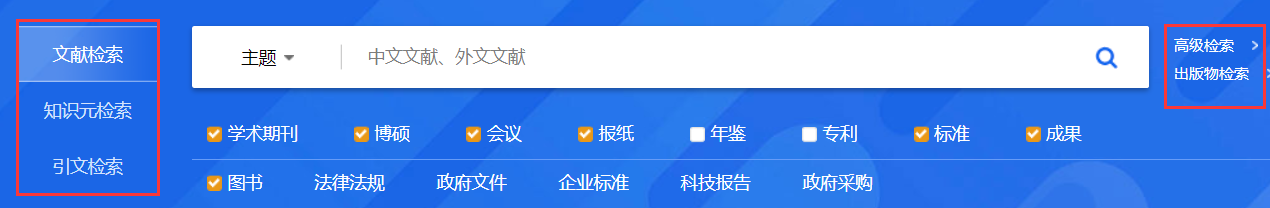 一框式检索——找文献
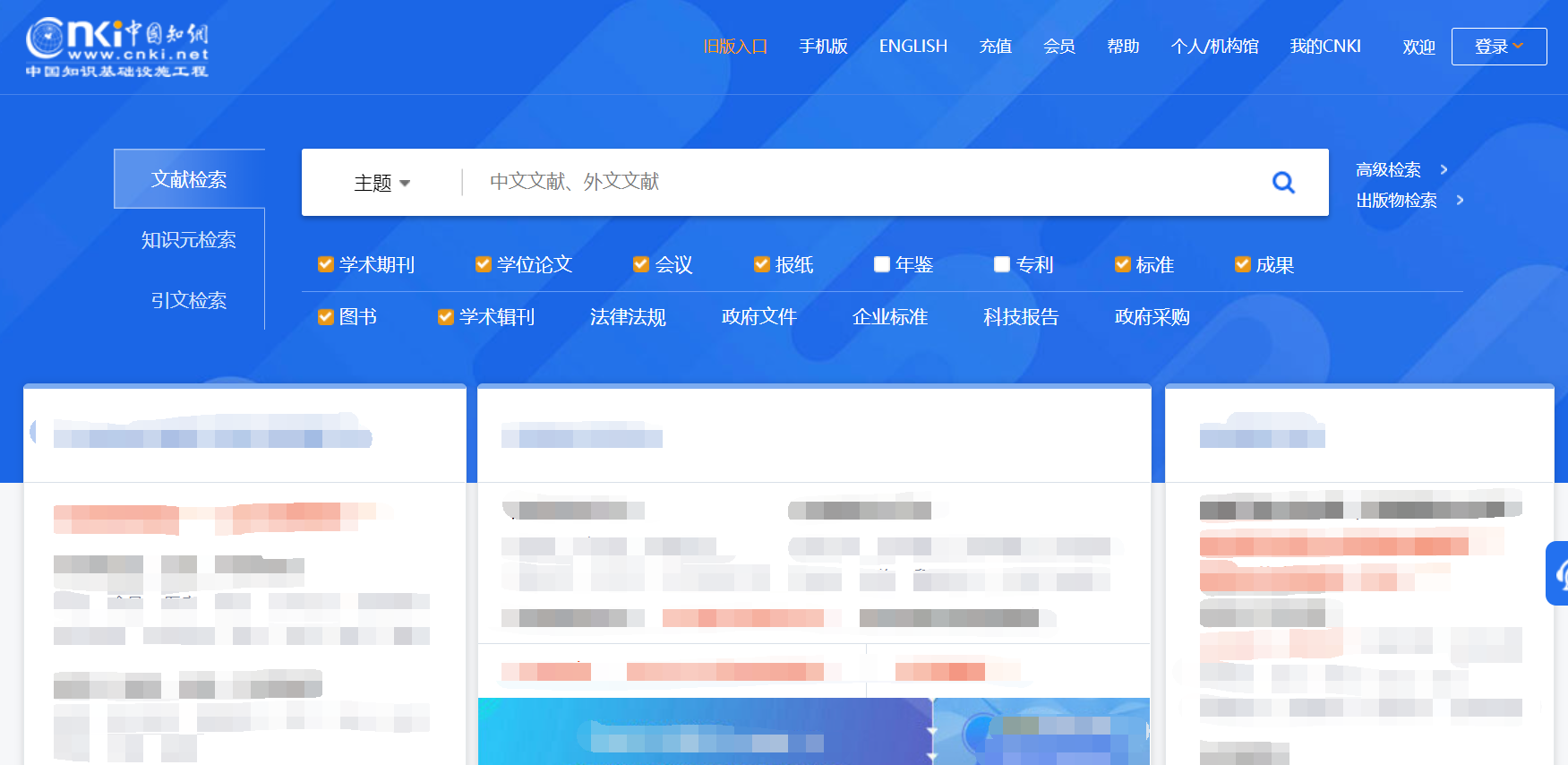 检索项
1
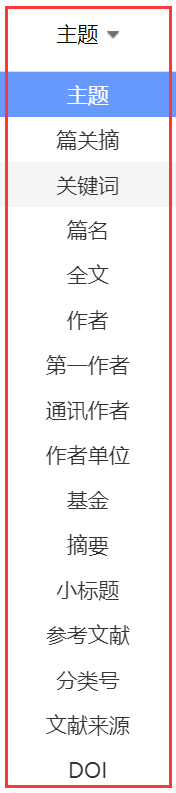 中外文文献统一检索
3
单库或跨库检索
2
一框式检索——找文献
检索词智能提示
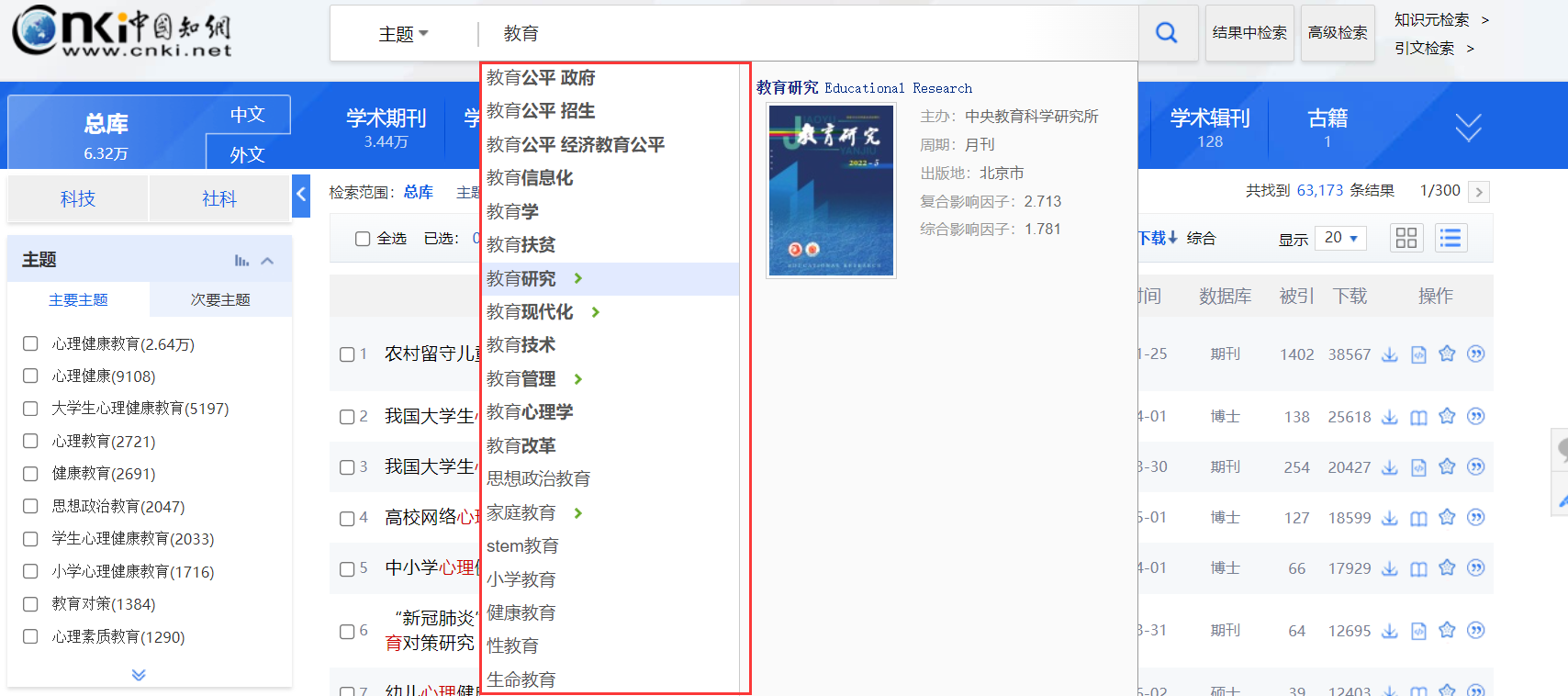 一框式检索——找文献
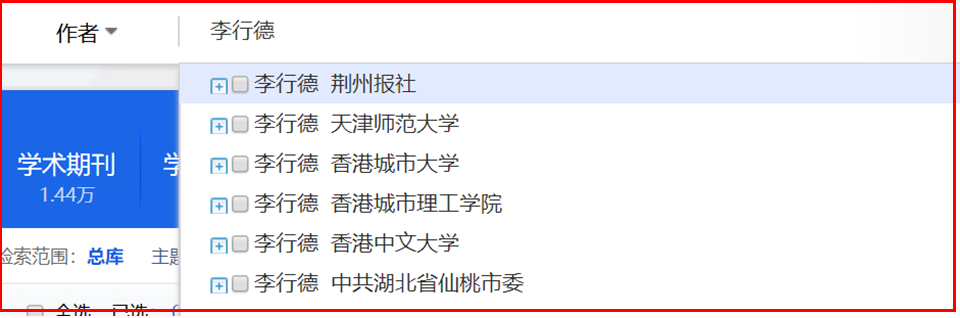 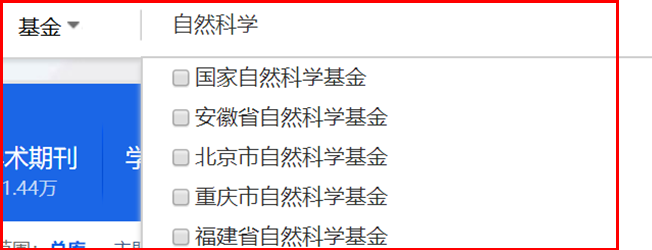 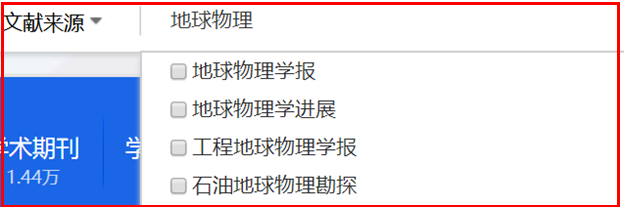 作者、基金、文献来源等智能引导，调用规范代码，精准检索。
一框式检索——找文献
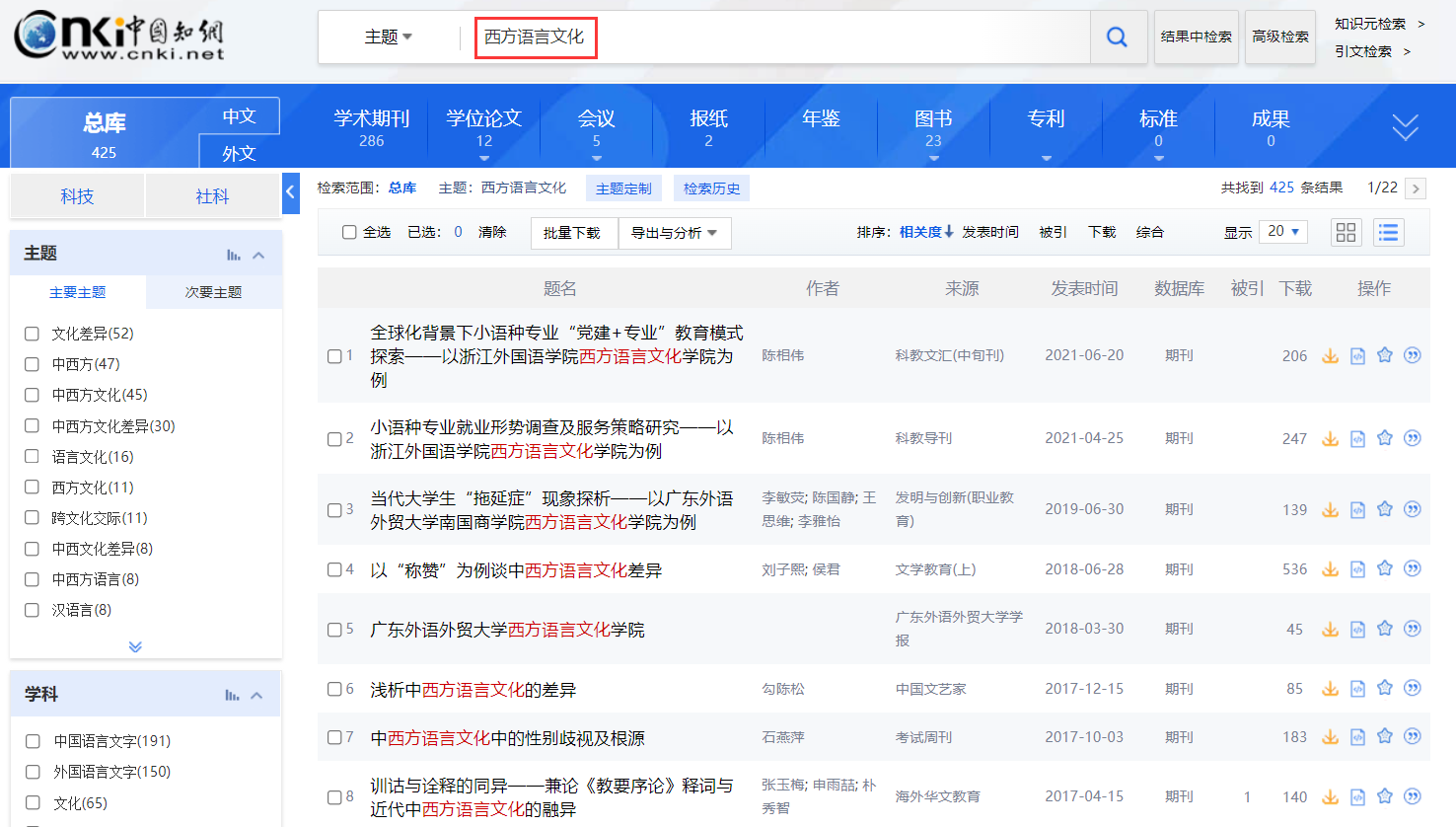 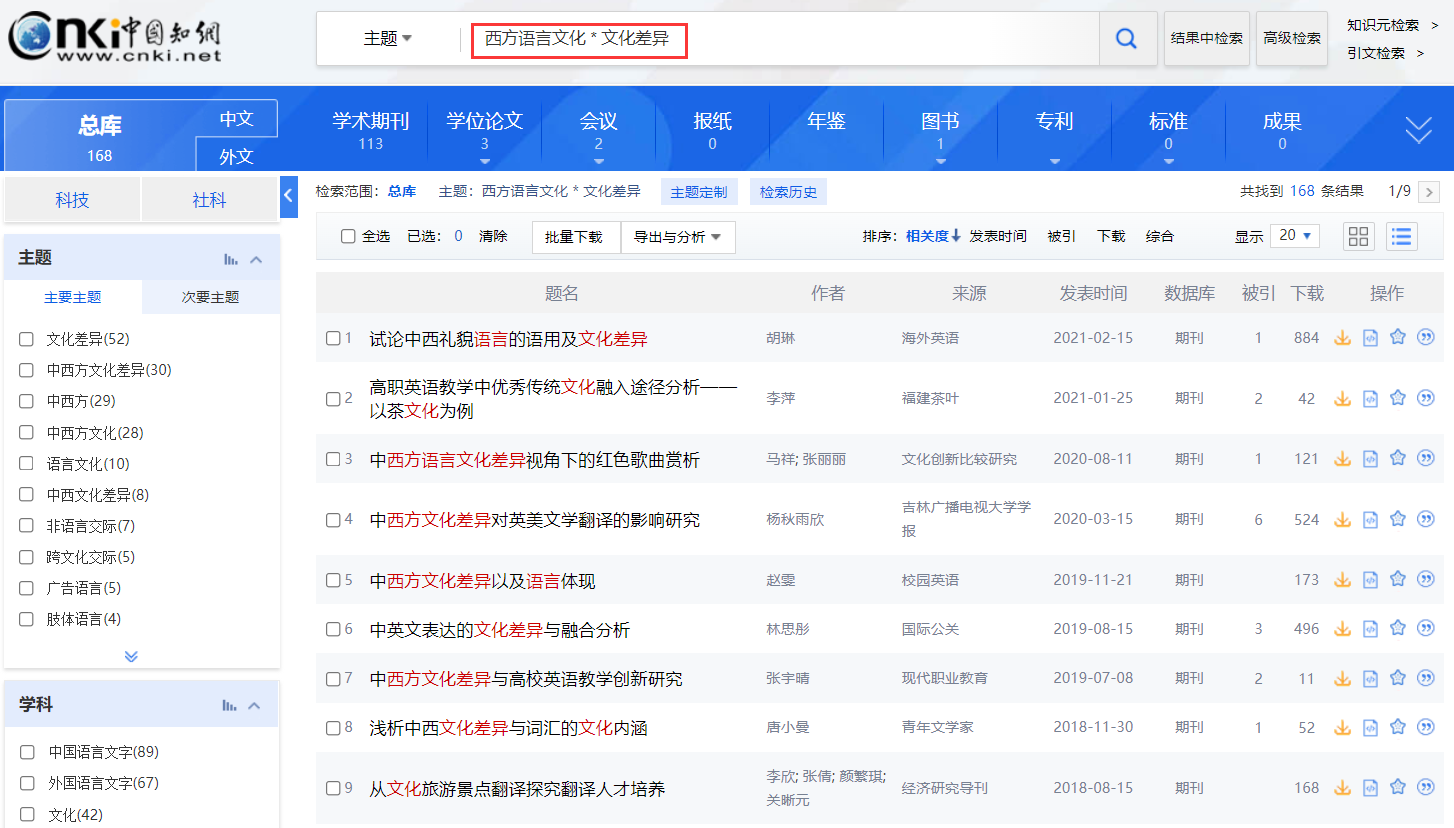 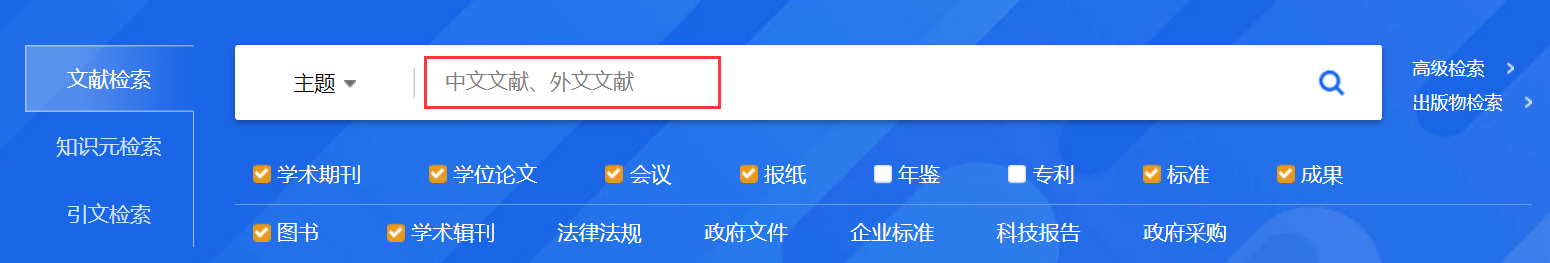 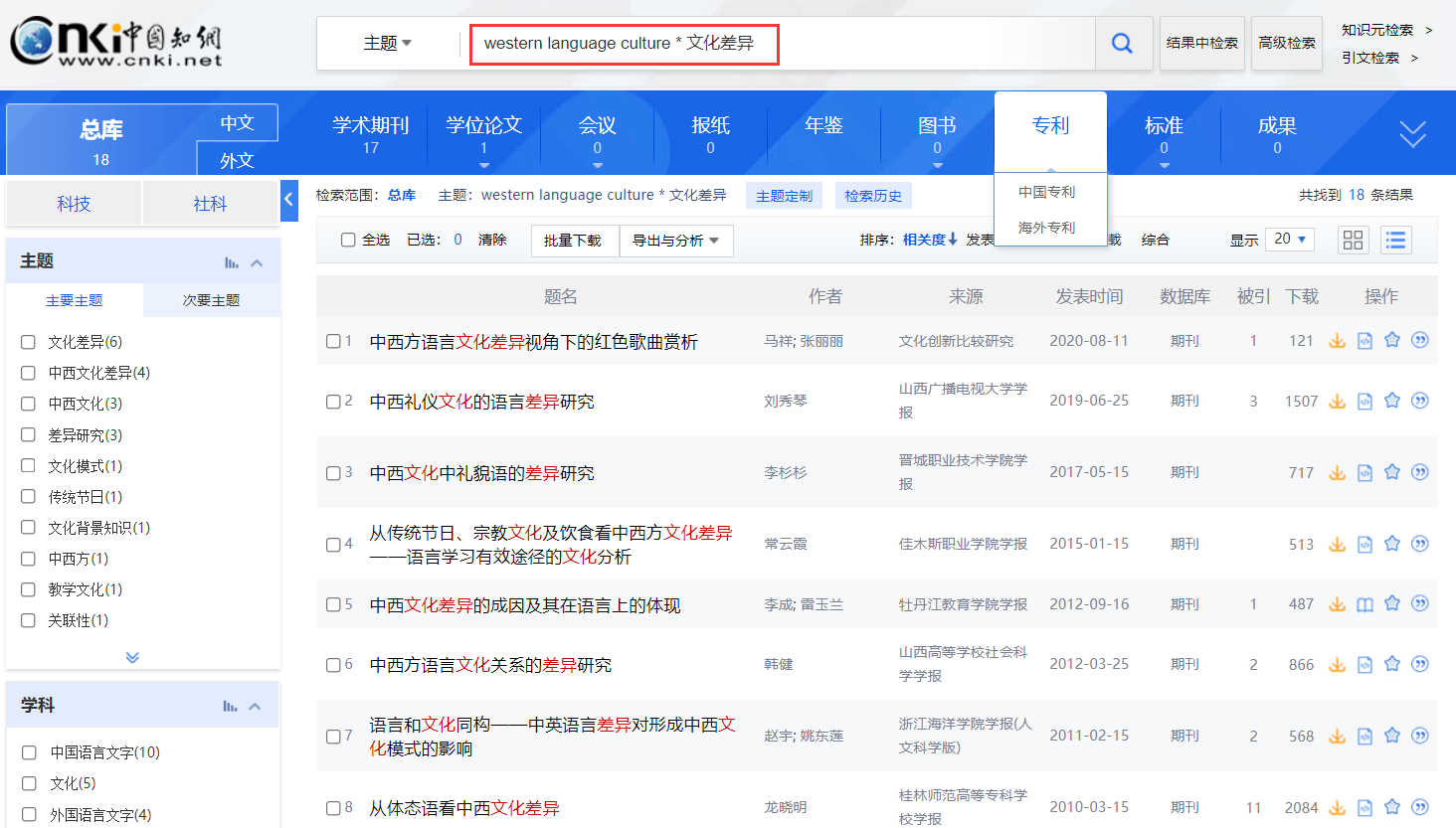 支持多词组合运算
支持中英文混合运算式的统一检索
引文检索
检索、分析文献的引用与被引用情况
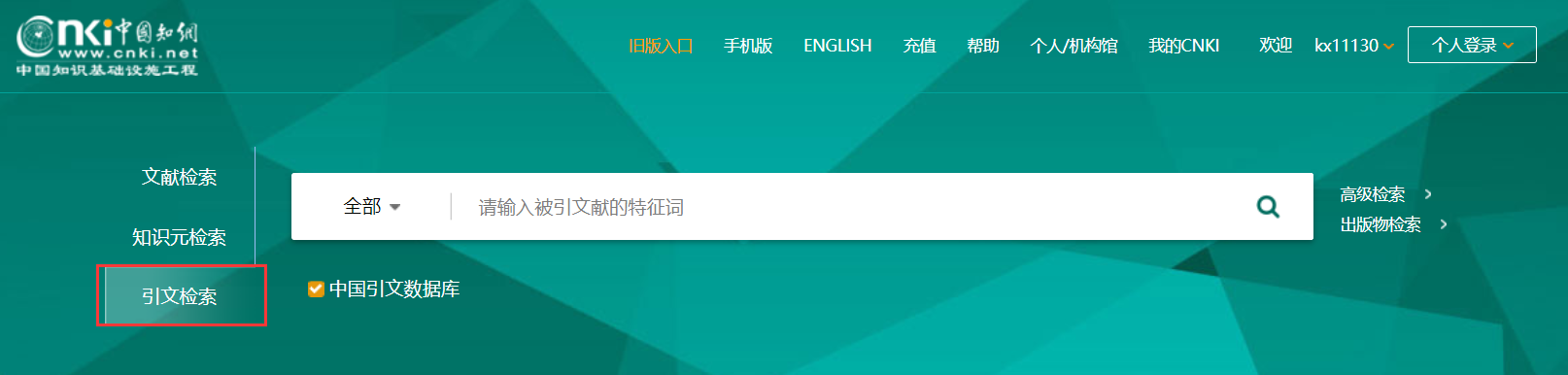 高级检索
支持多字段逻辑组合，通过选择精确或模糊的匹配方式、检索控制等方法完成较复杂的检索
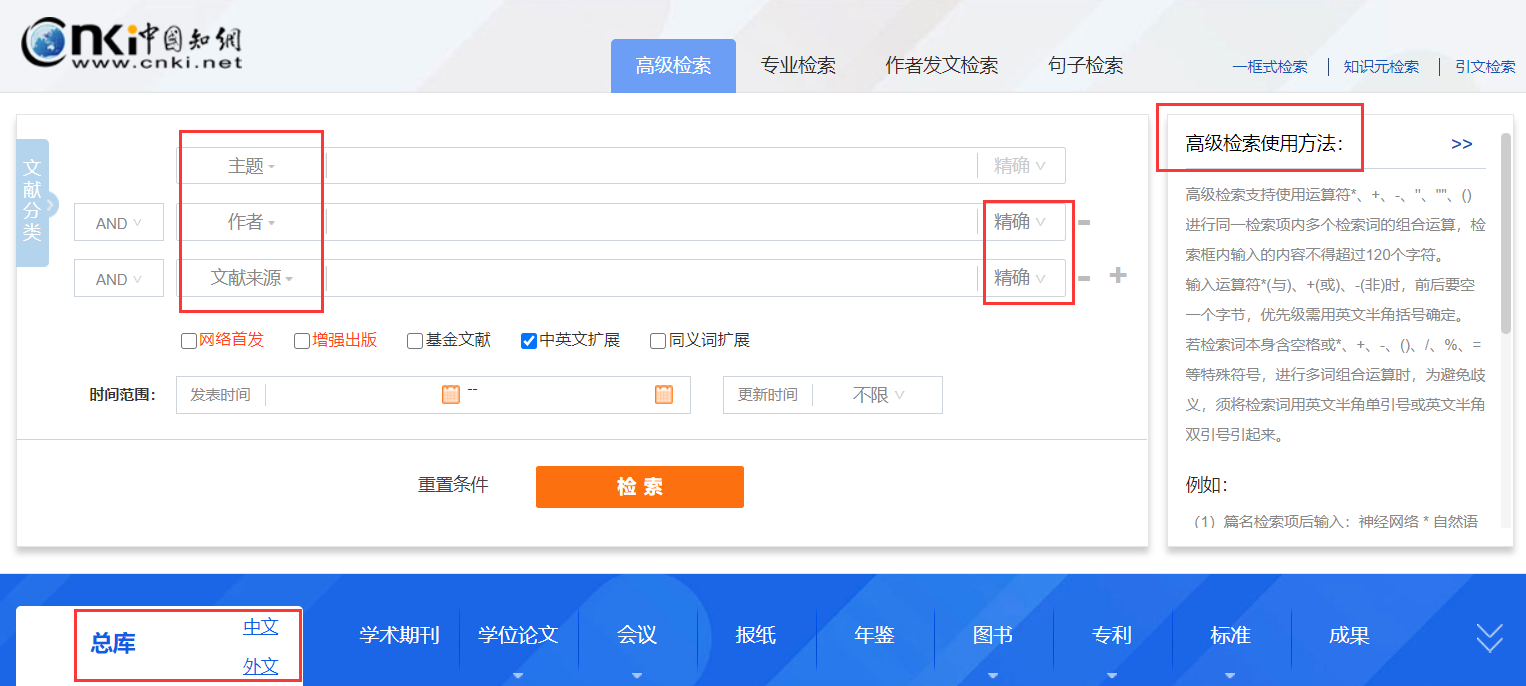 检索引导区
文献分类导航
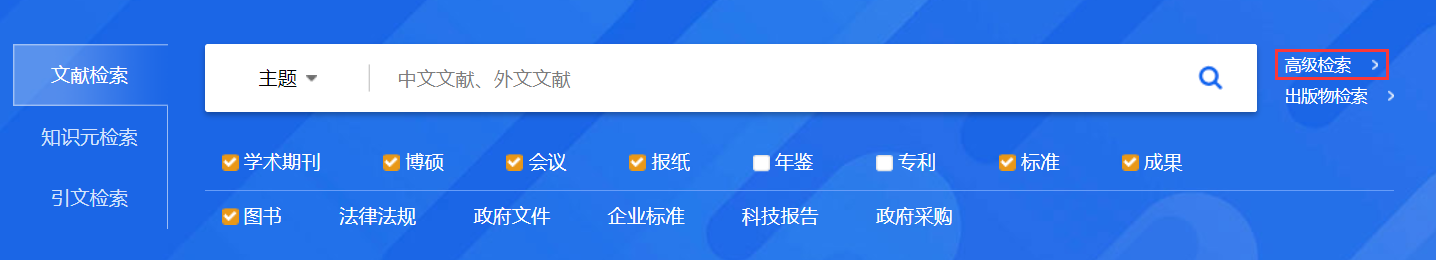 检索区域
可同时输入多个检索项进行查找，
不同检索项之间关系：AND、
OR、NOT，并可通过选择精确
或模糊的匹配方式，提高查准率
通过条件筛选、时间选择等，对检索结果进行范围控制。
数据库选择
高级检索——找文献
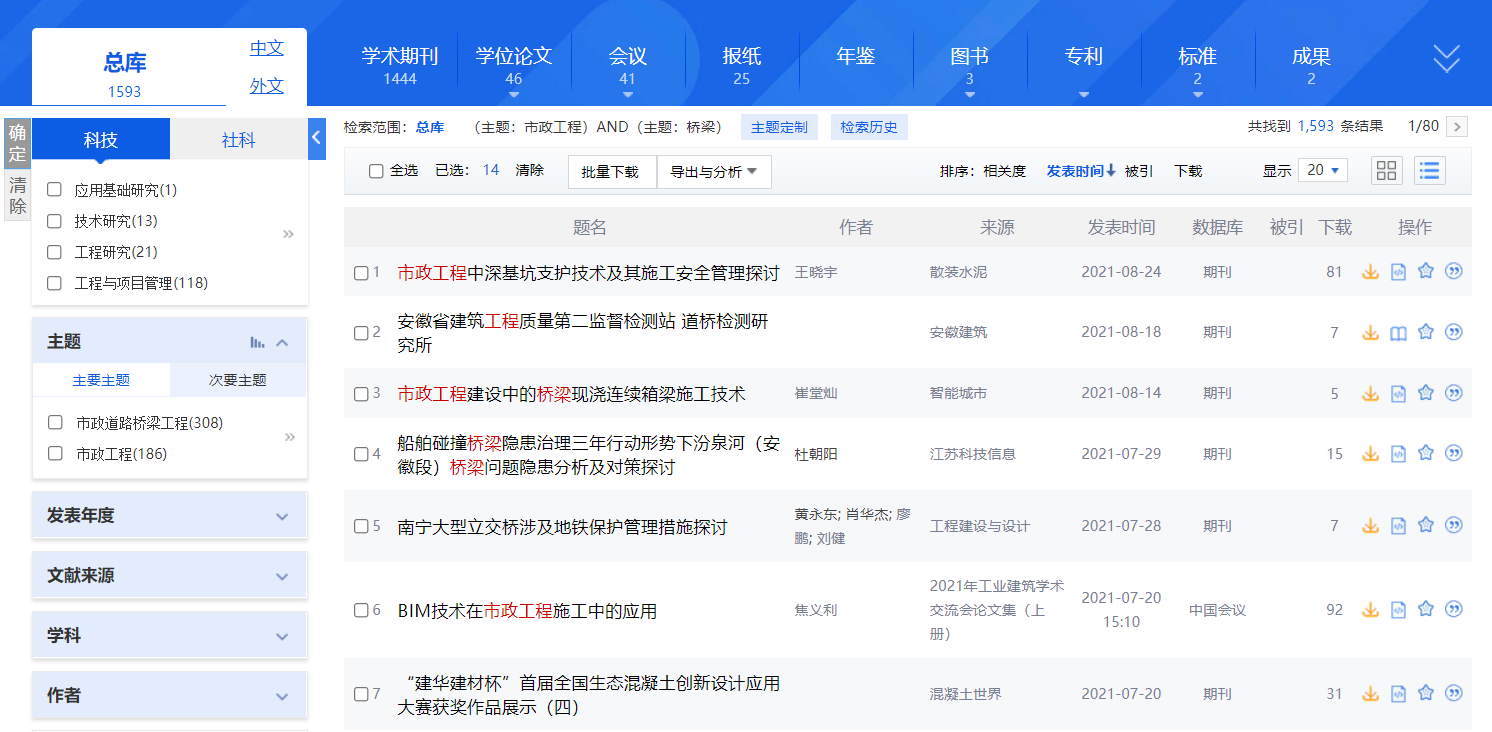 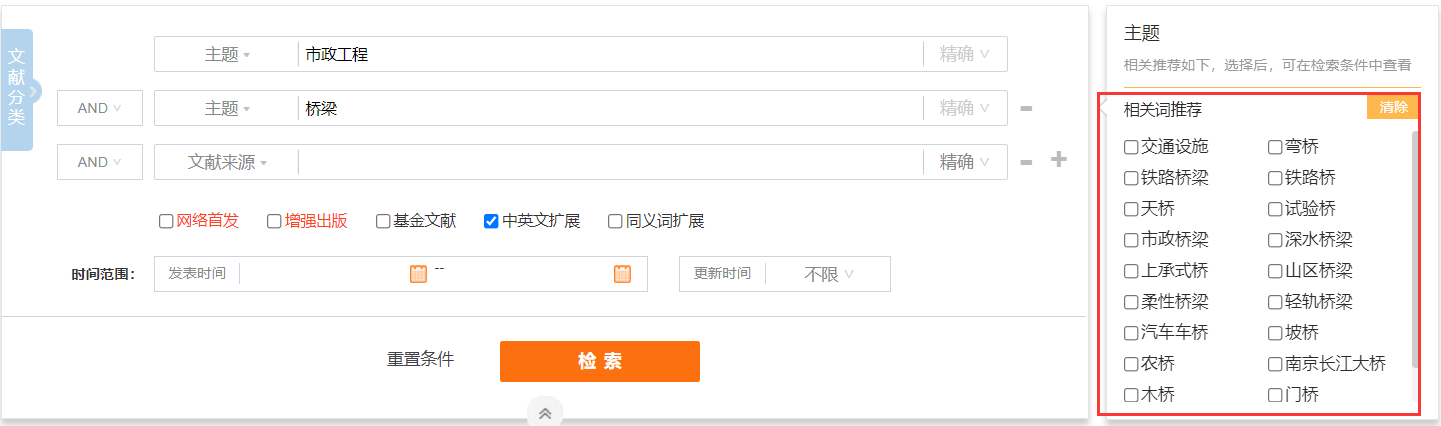 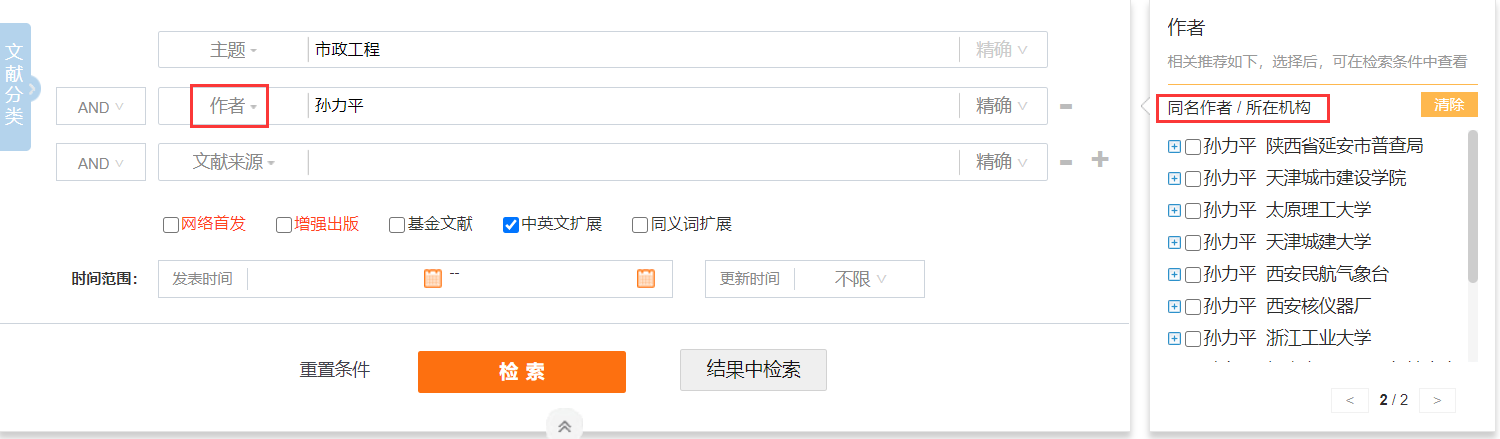 主题、篇名、关键词、摘要、全文等内容检索项推荐检索词的同义词、上下位词或相关词。
通过作者机构的层层引导，精确定位及完整查询作者文献。
出版物检索——找刊物
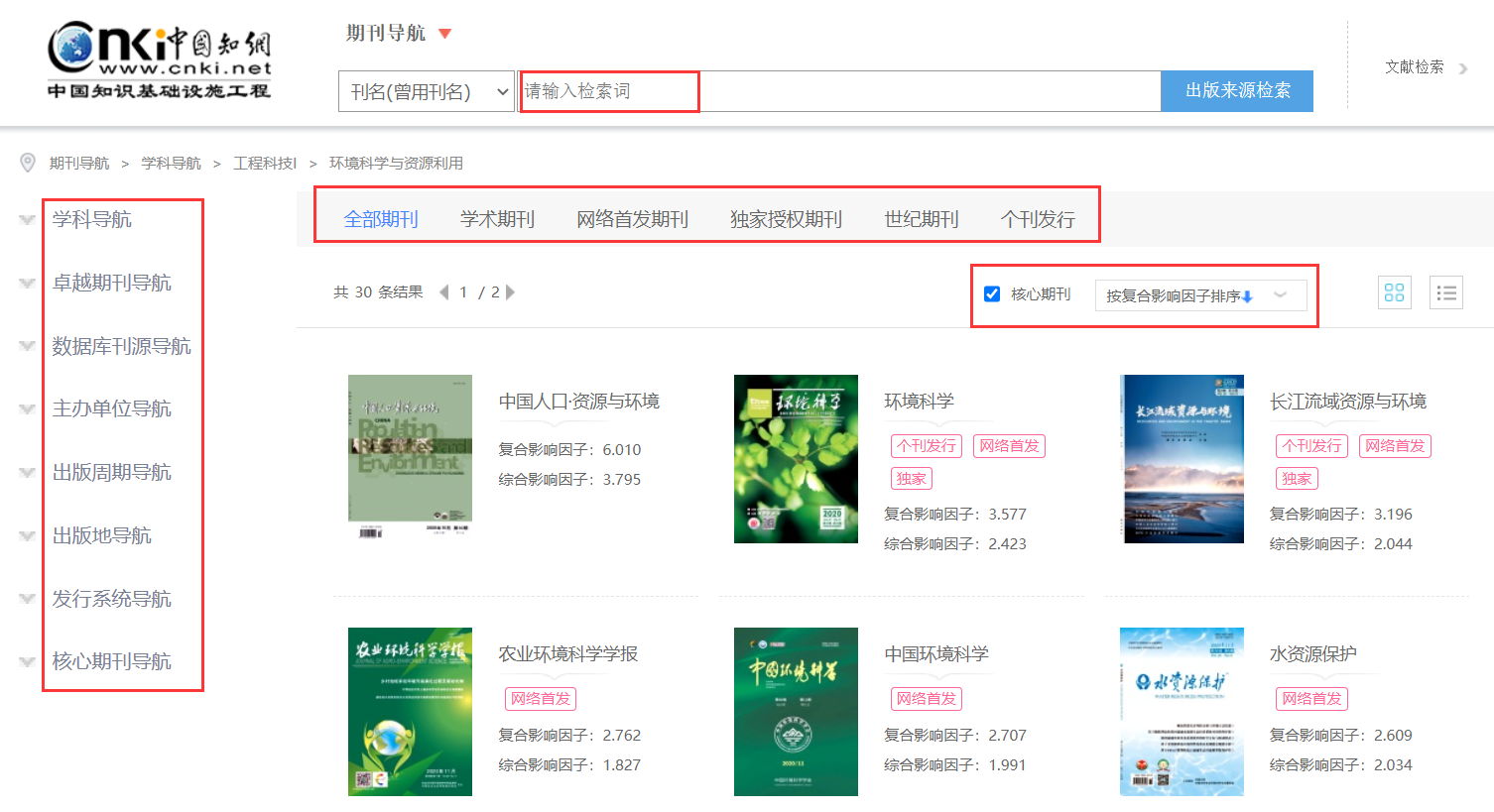 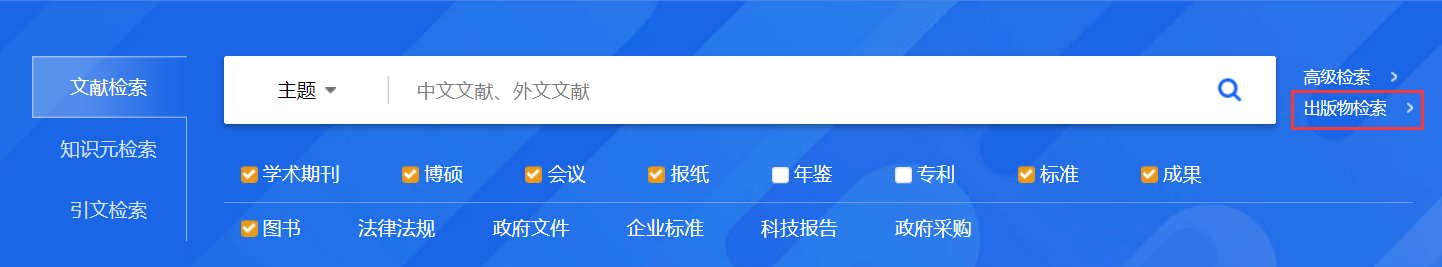 出版物检索——找刊物
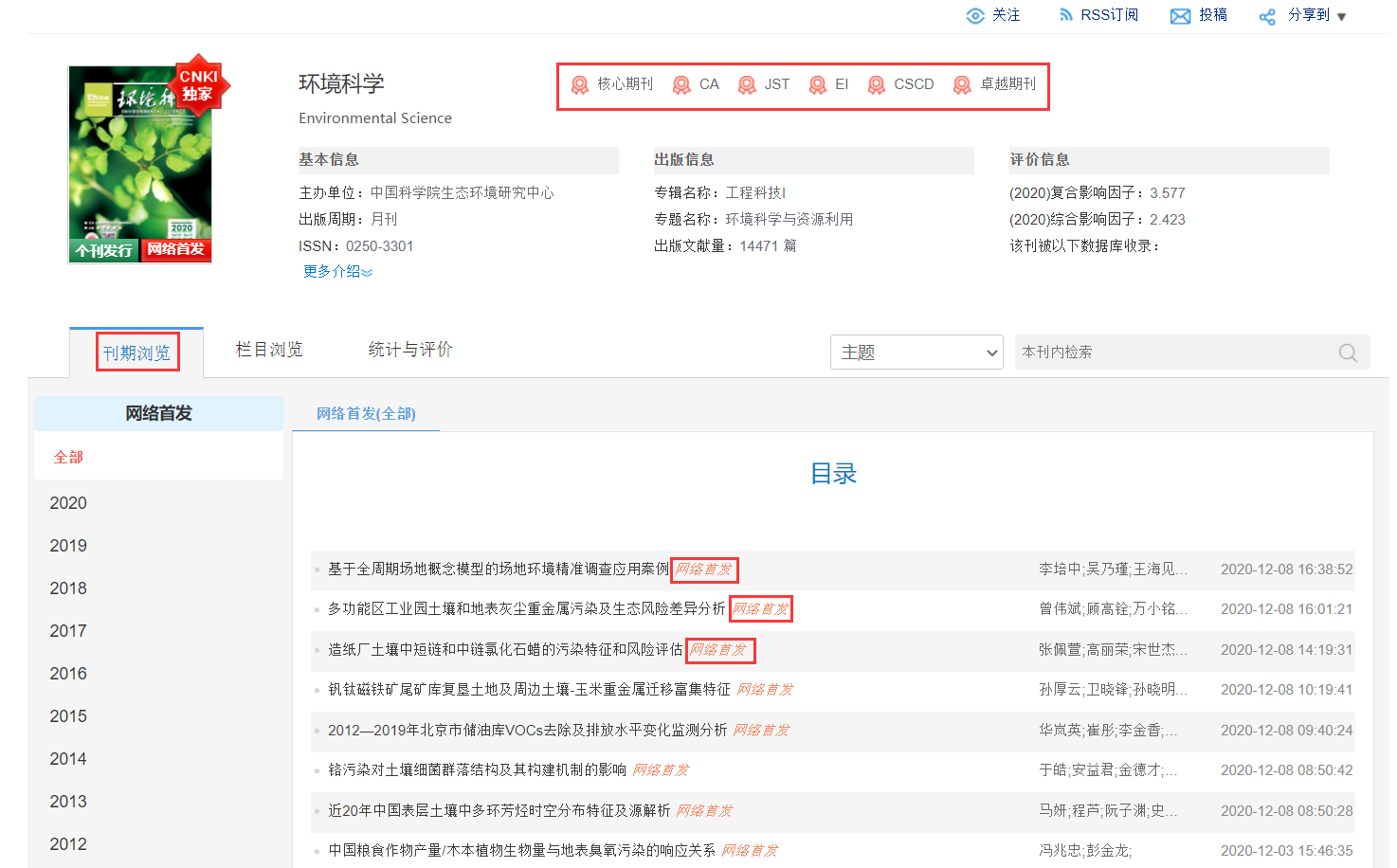 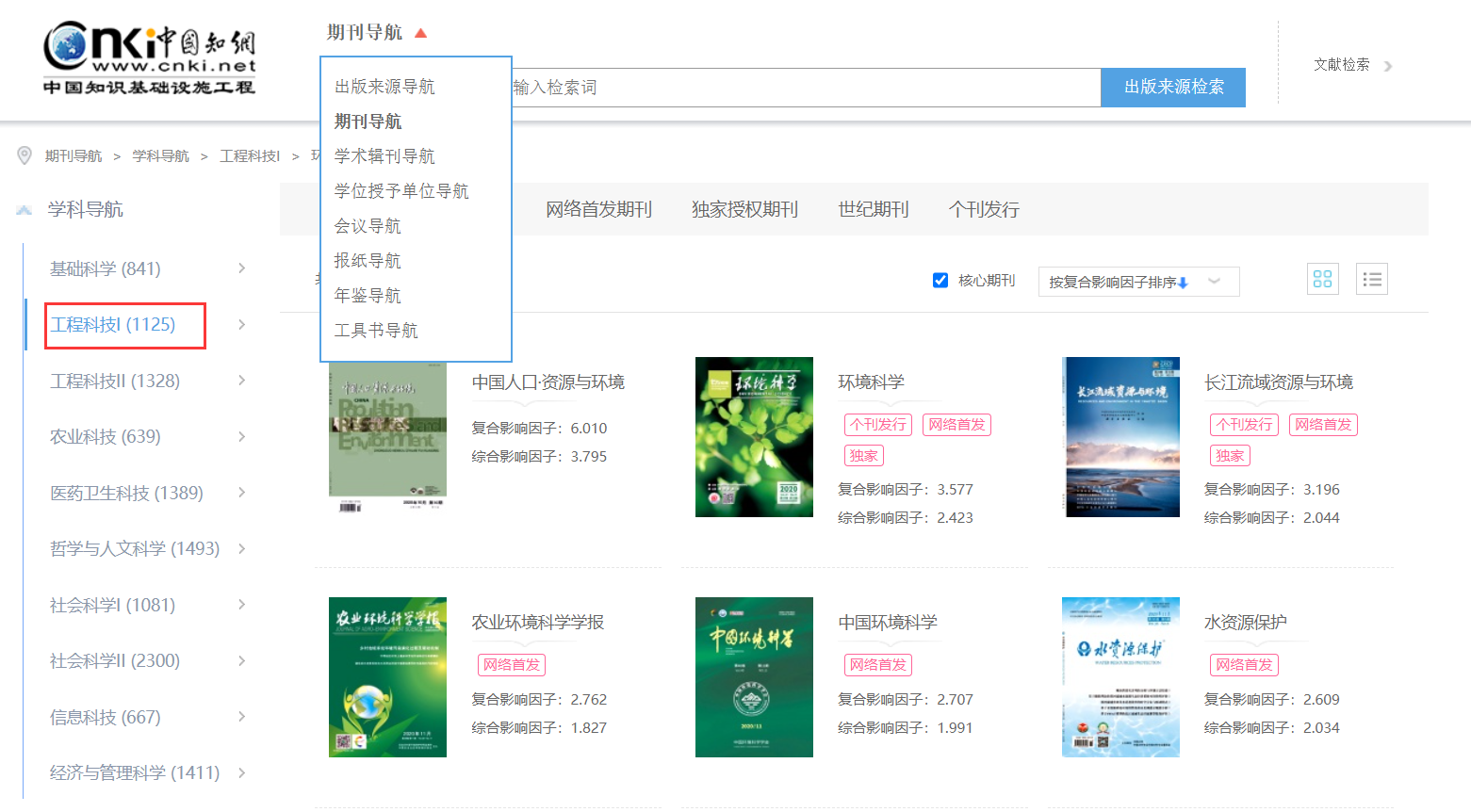 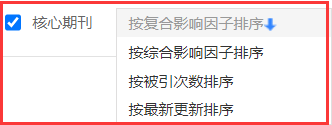 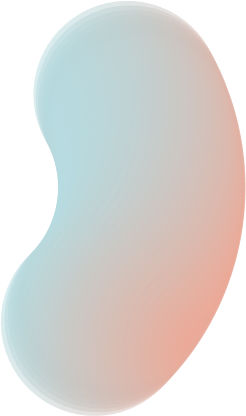 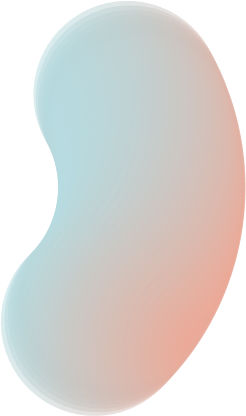 03
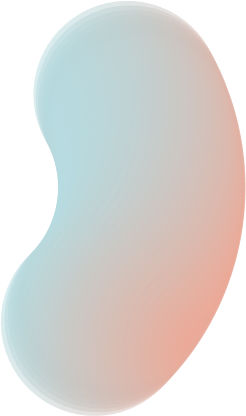 提升阅读效率
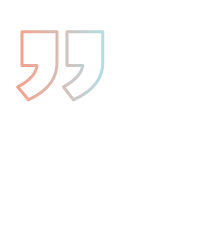 排序方式
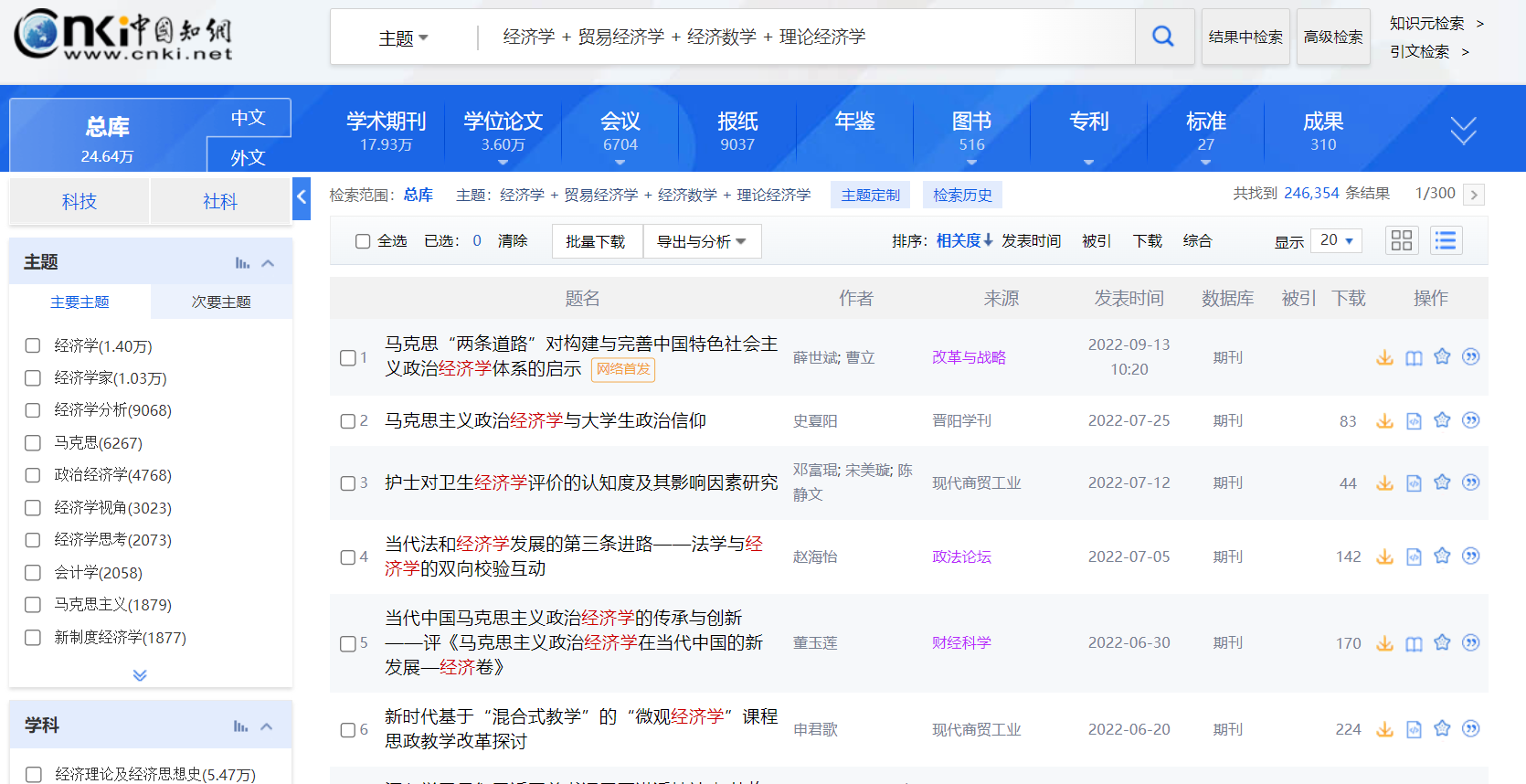 可以帮助读者找到引用较多的优秀文献及优秀出版物。
综合排序是根据相关度、重要性系数、时间系数等计算后得到的一个综合值进行排序，重要性系数指的是影响因子、发表时间、下载频次、被引频次等
可以帮助读者找到最新出版的文献，实现学术发展跟踪，进行文献的系统调研。
利用知网特有算法得出数值，按照数值的高低变化进行排序，降序排列排在最前面的文章与检索词的关注度越高。
下载频次最多的文献往往是传播最广、最受欢迎、文献价值较高的文献。
检索结果
找到文献后，可以优先阅读哪些？
排序方式——找经典文献
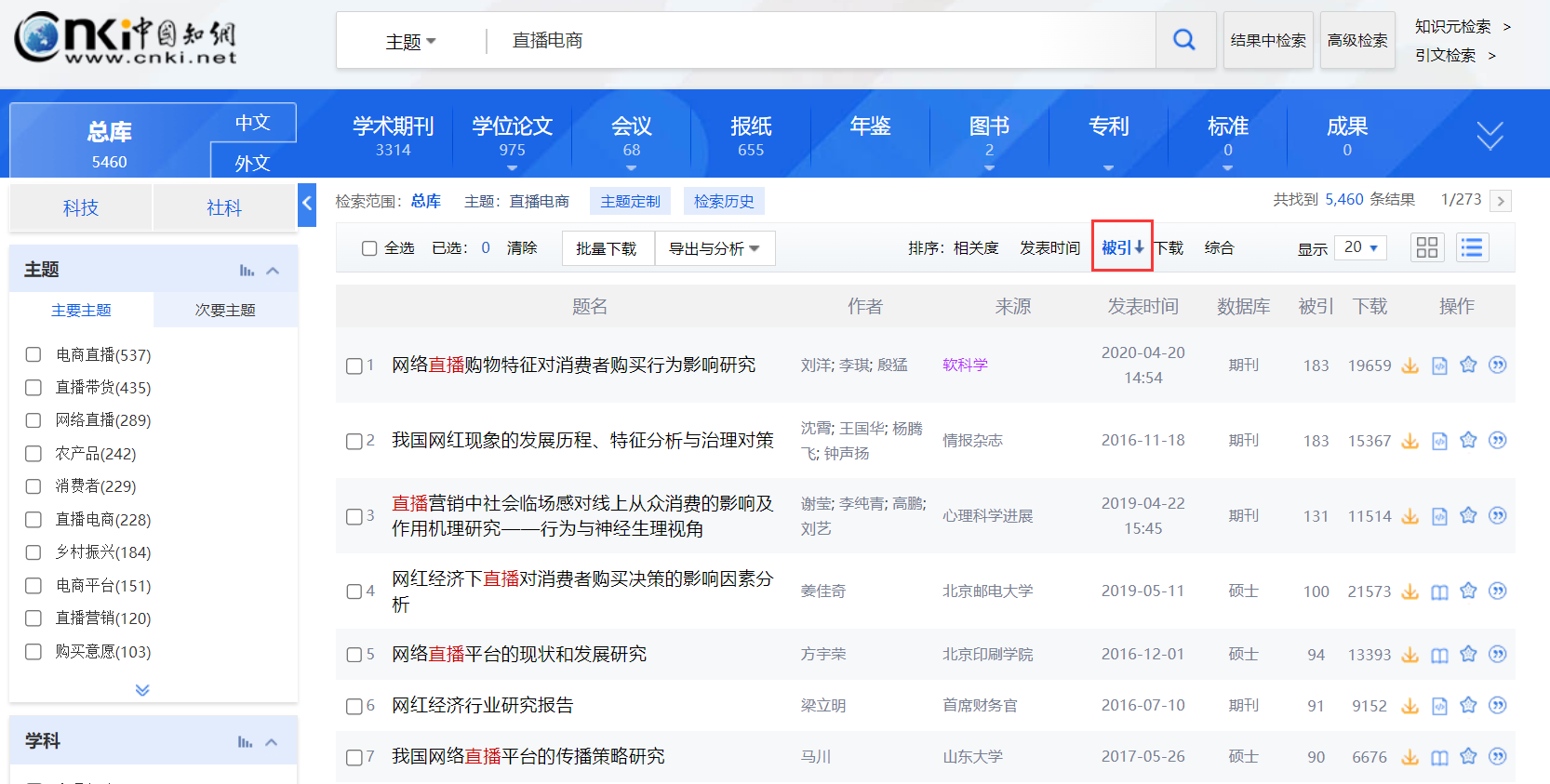 排序方式——找最新文献
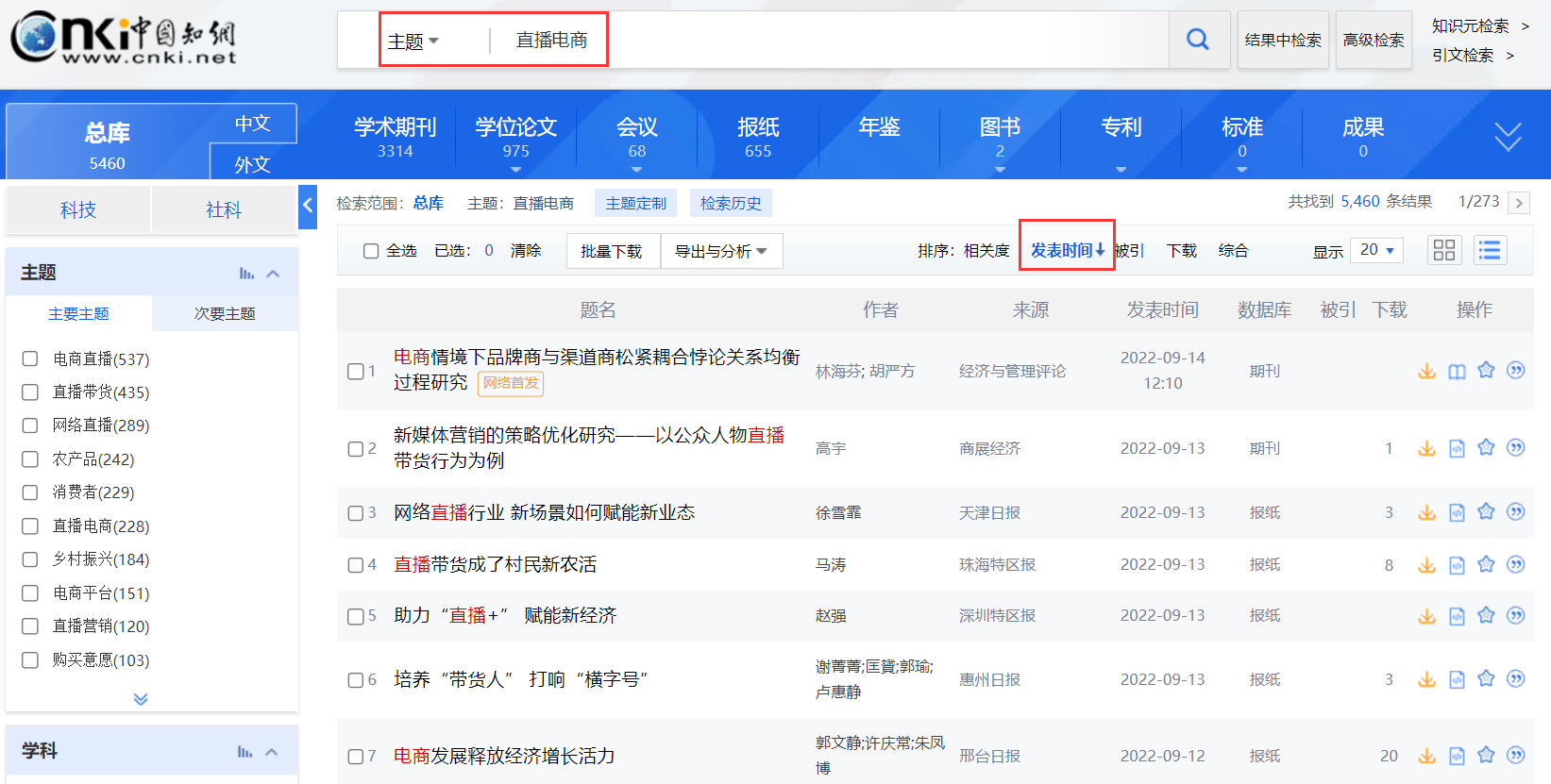 检索结果
从检索结果中可以获取哪些学术讯息？
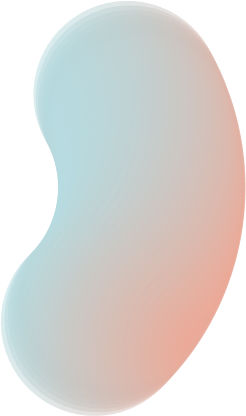 知识矩阵
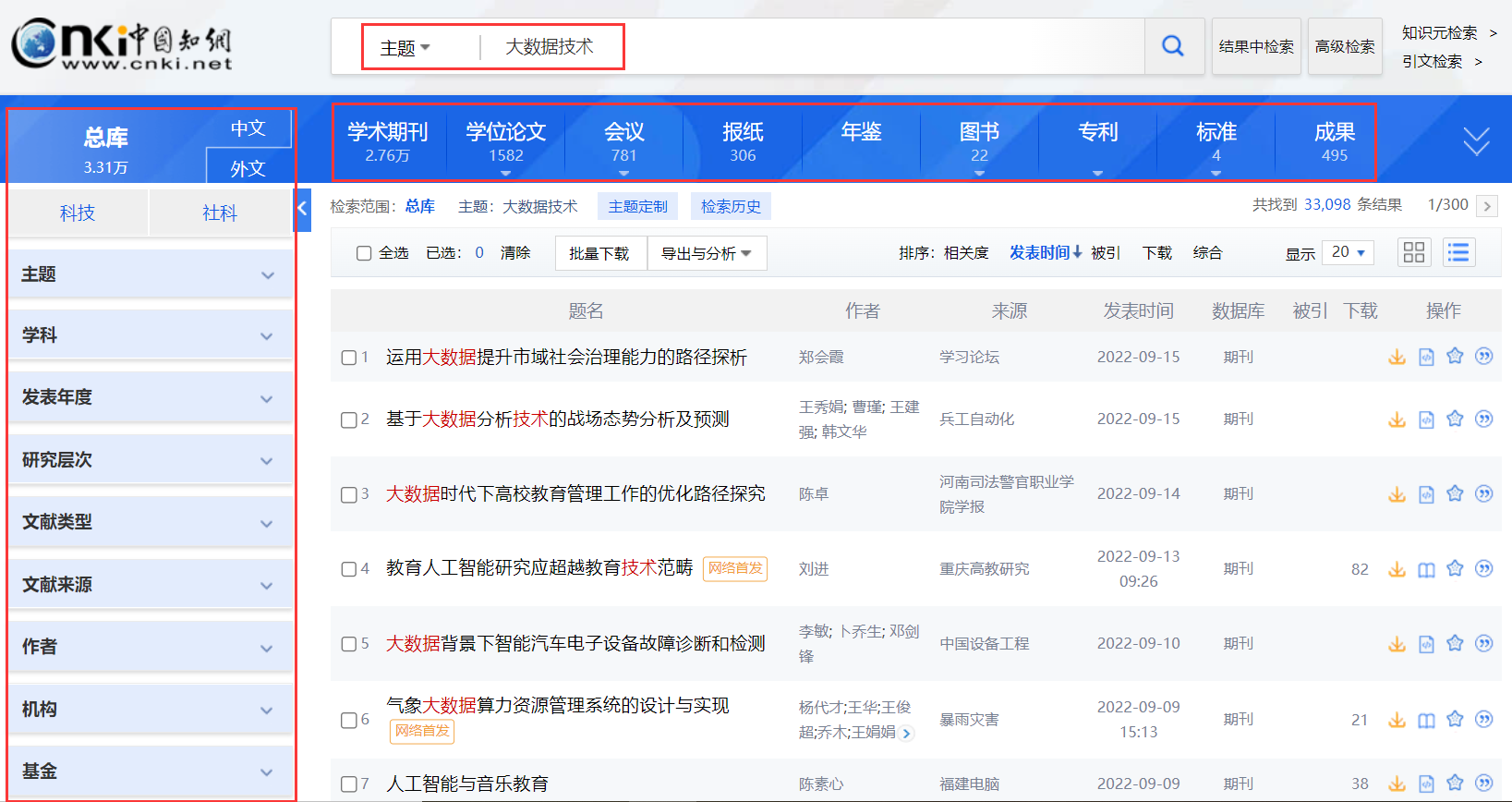 主要主题：核心研究方向，集中 课题研究
次要主题：部分/边缘研究方向，研究主题的交叉引申
根据内容层次、资源类别、时间分布及其他多维导航，形成知识导航。
排序按作者H指数降序排列，作为筛选权威性文献的参考。
可视化分析
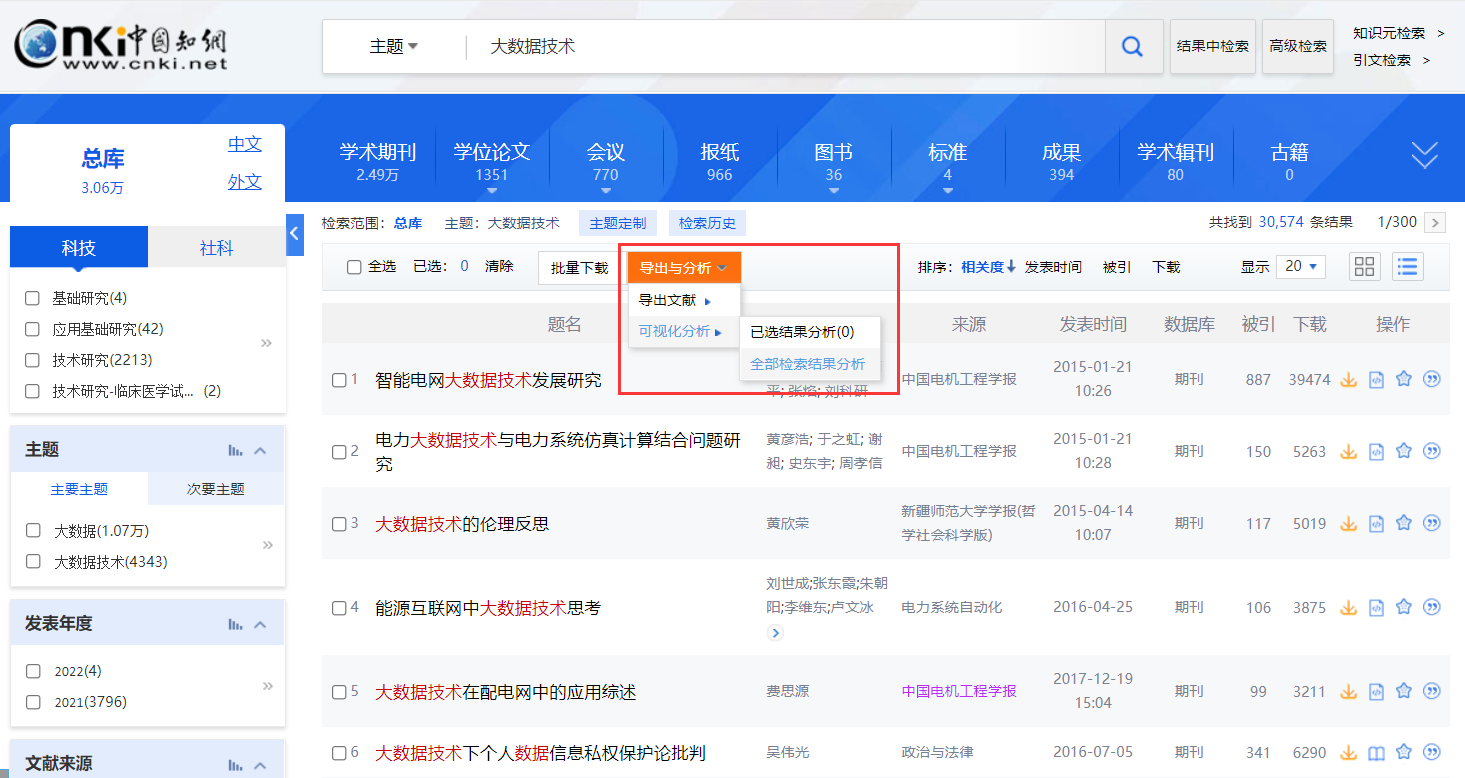 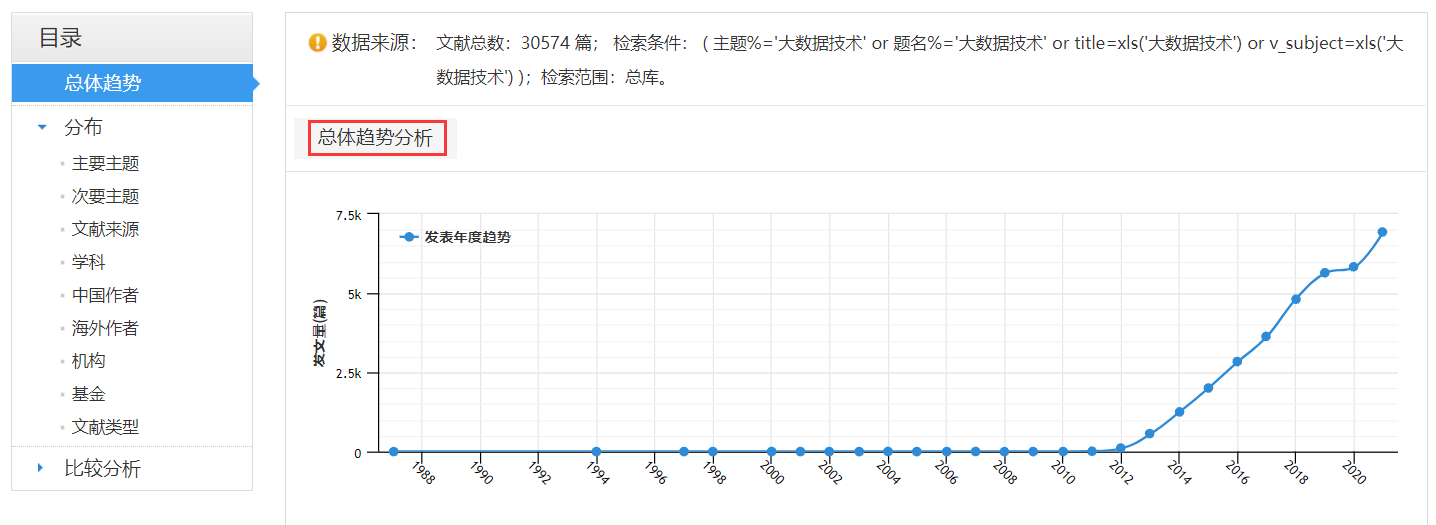 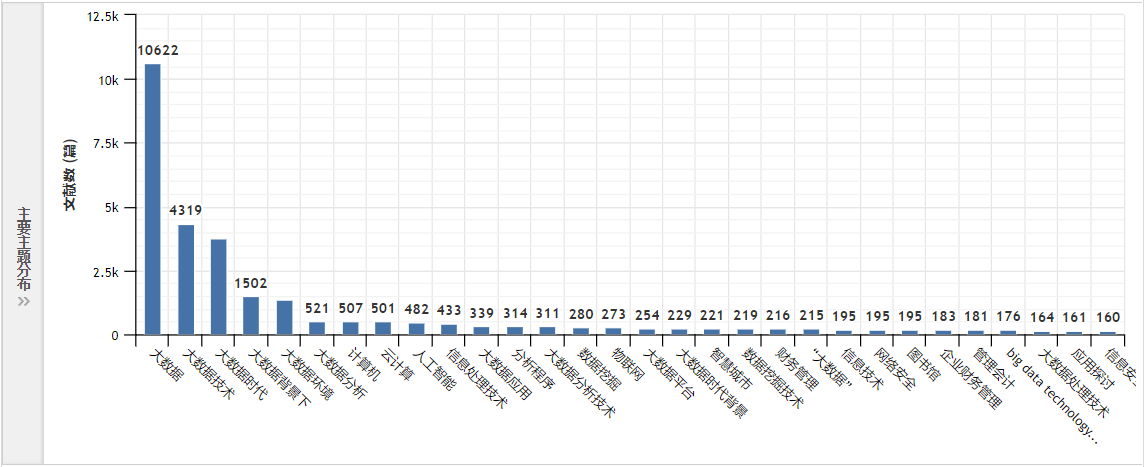 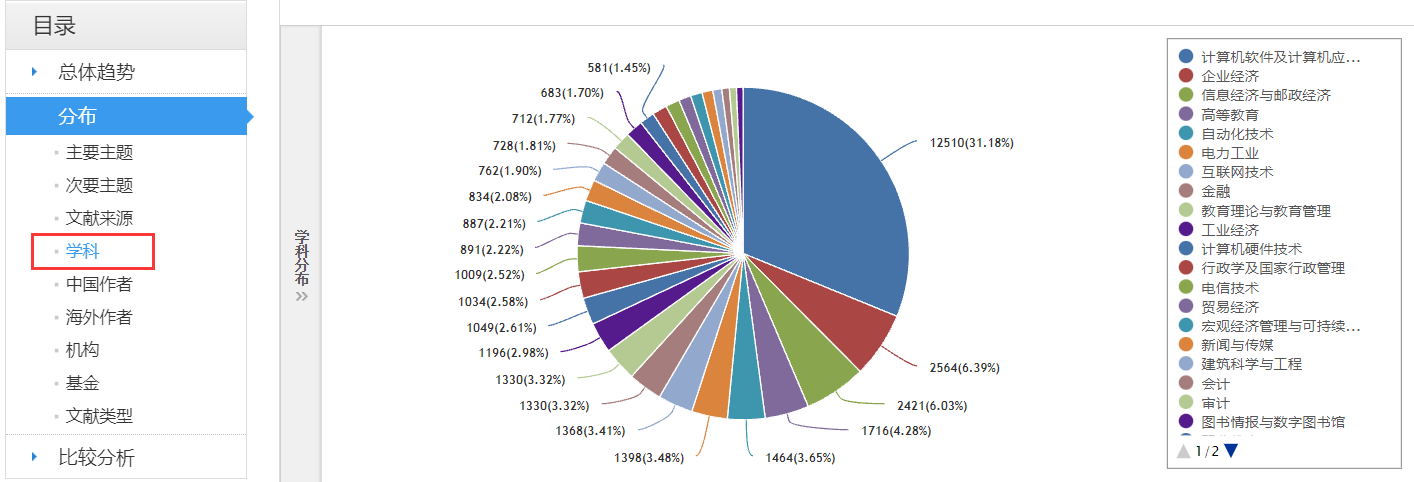 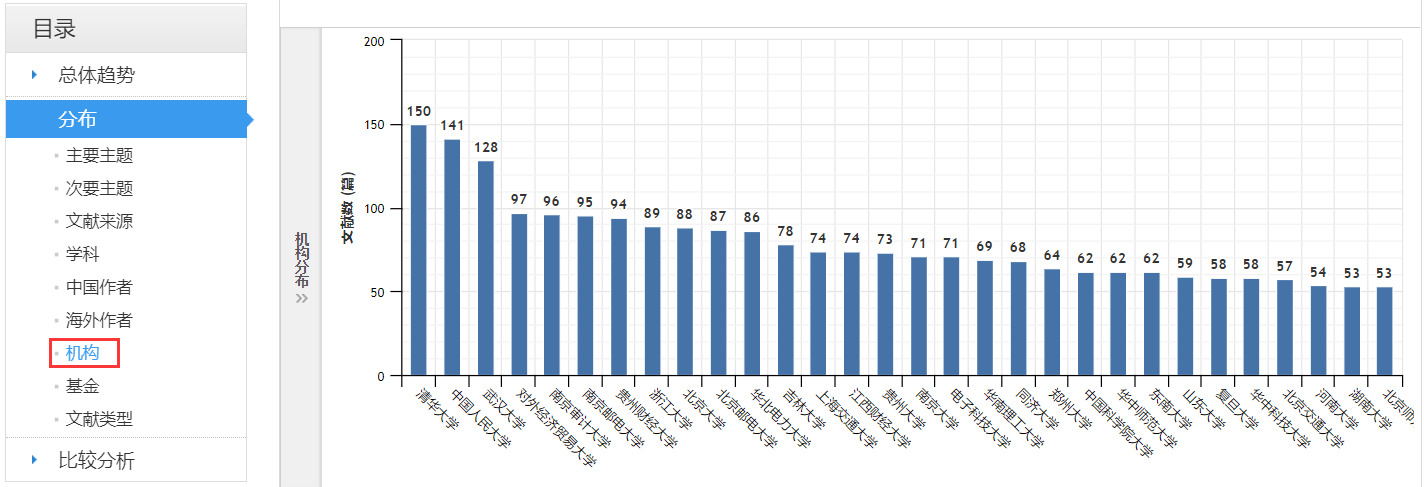 文献详情
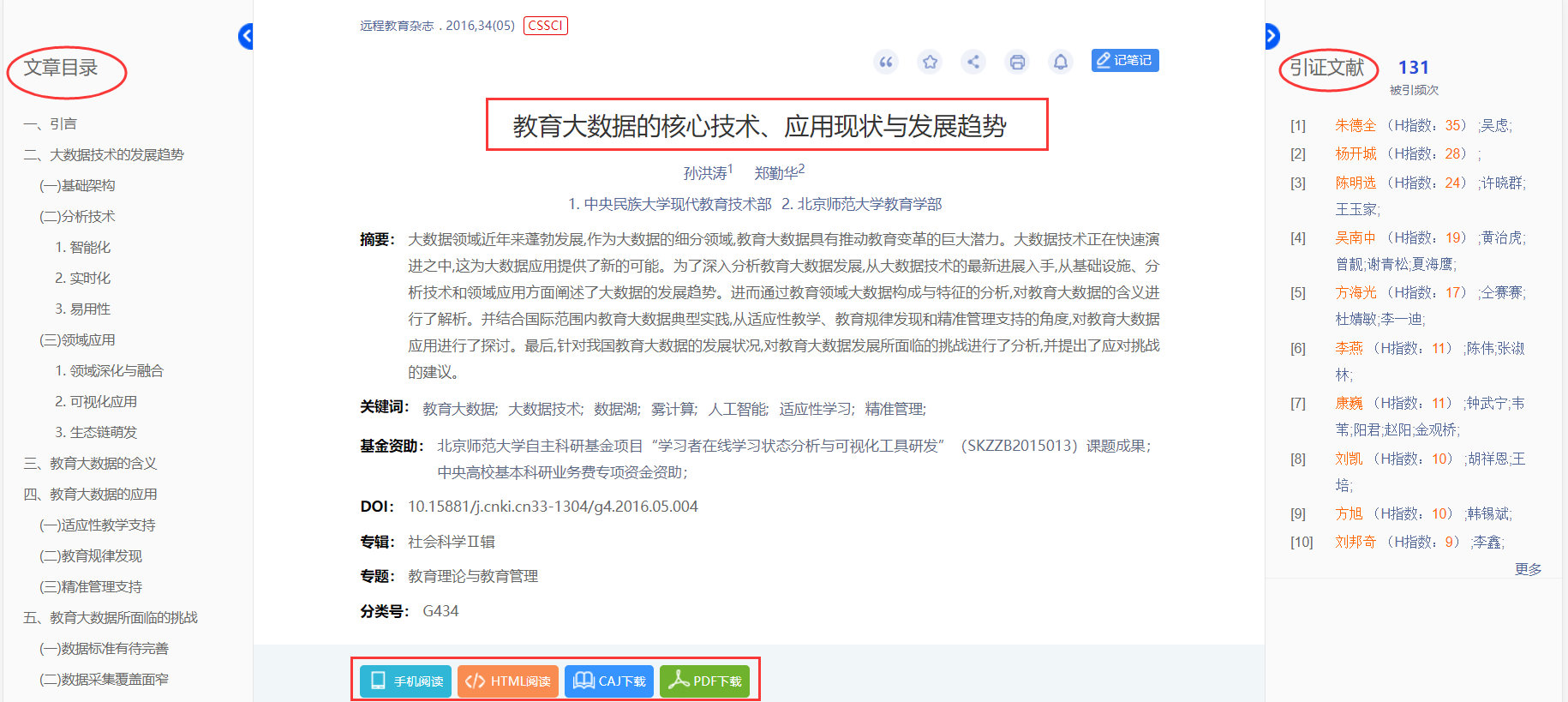 篇关摘：篇名，关键词，摘要
作者知网节
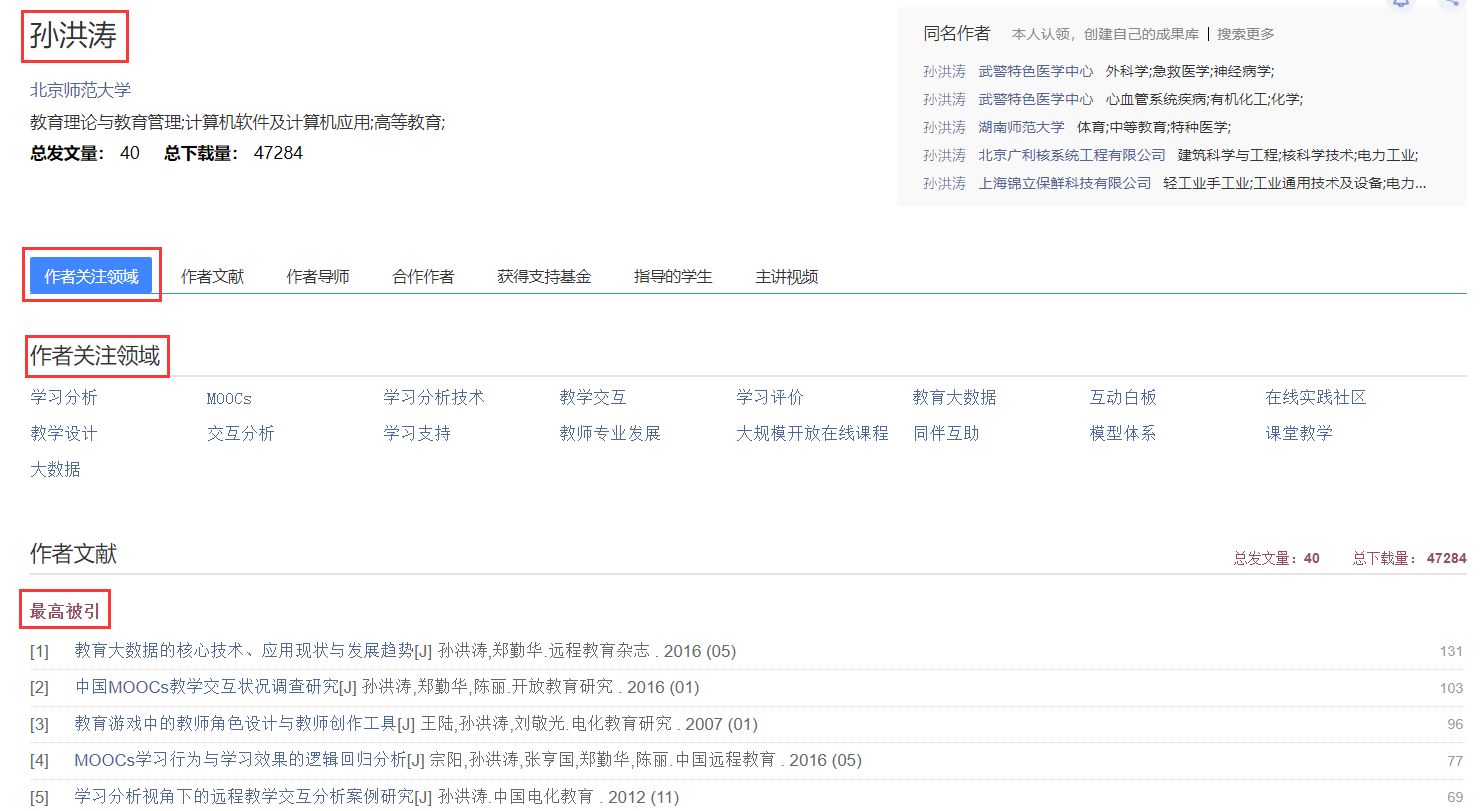 机构知网节
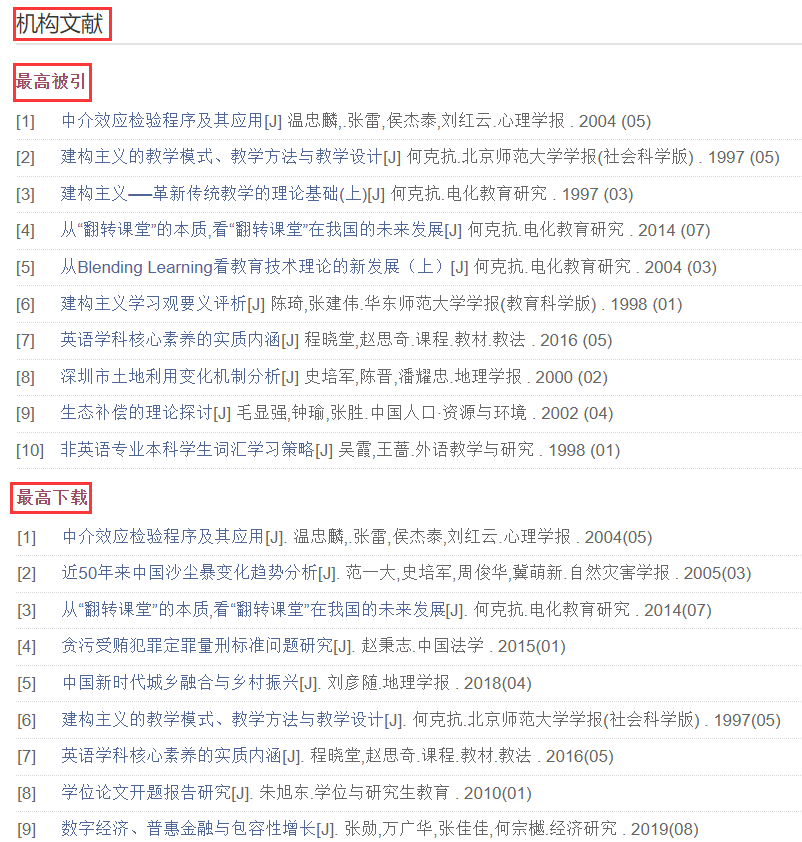 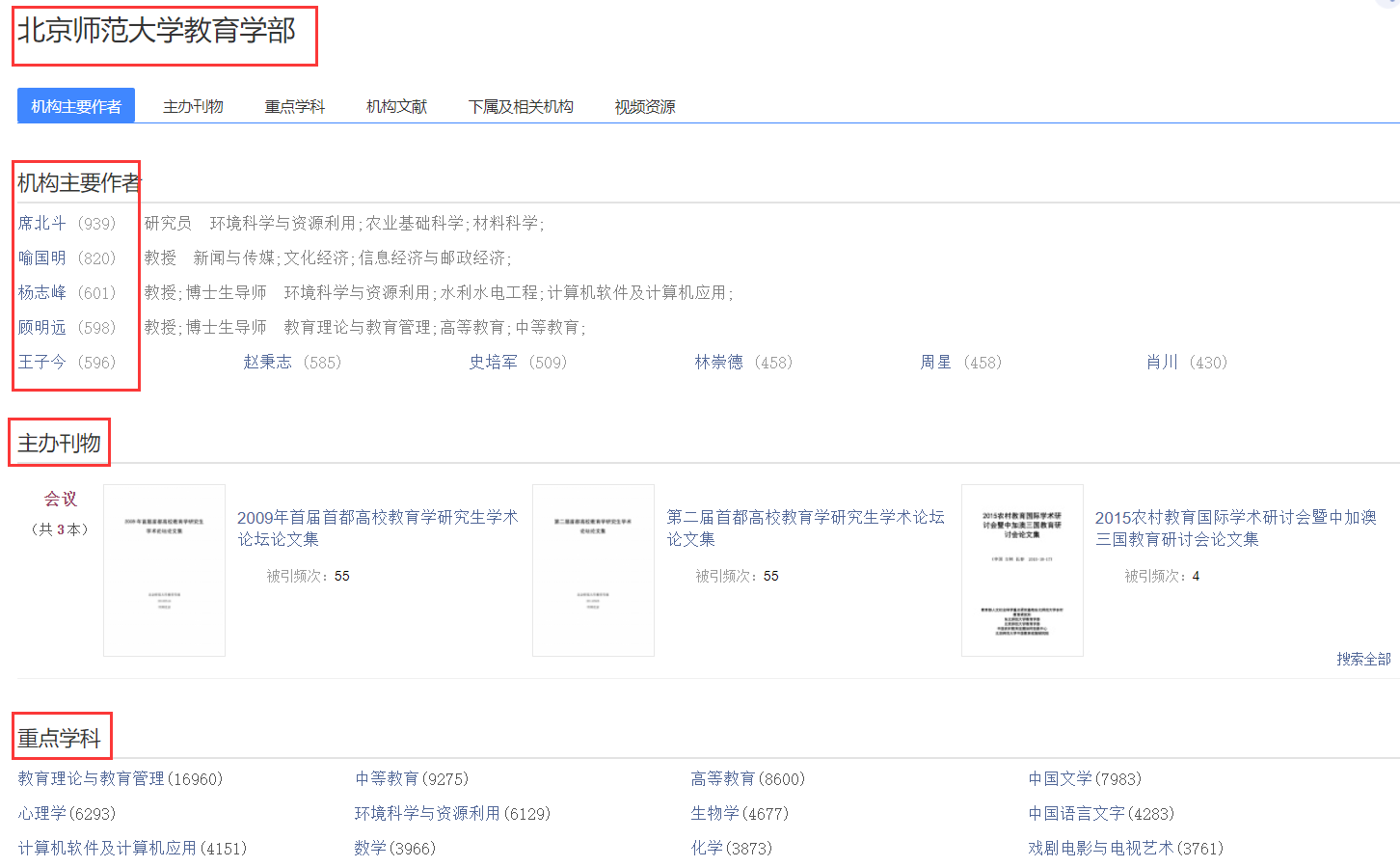 关键词知网节
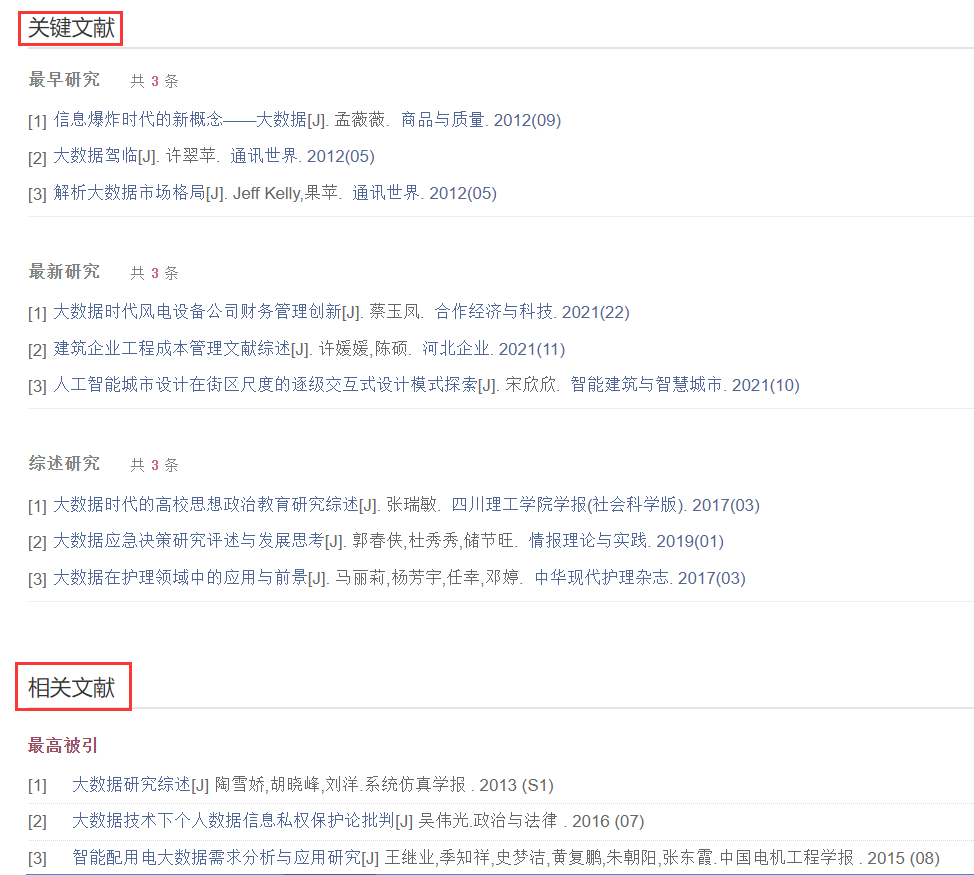 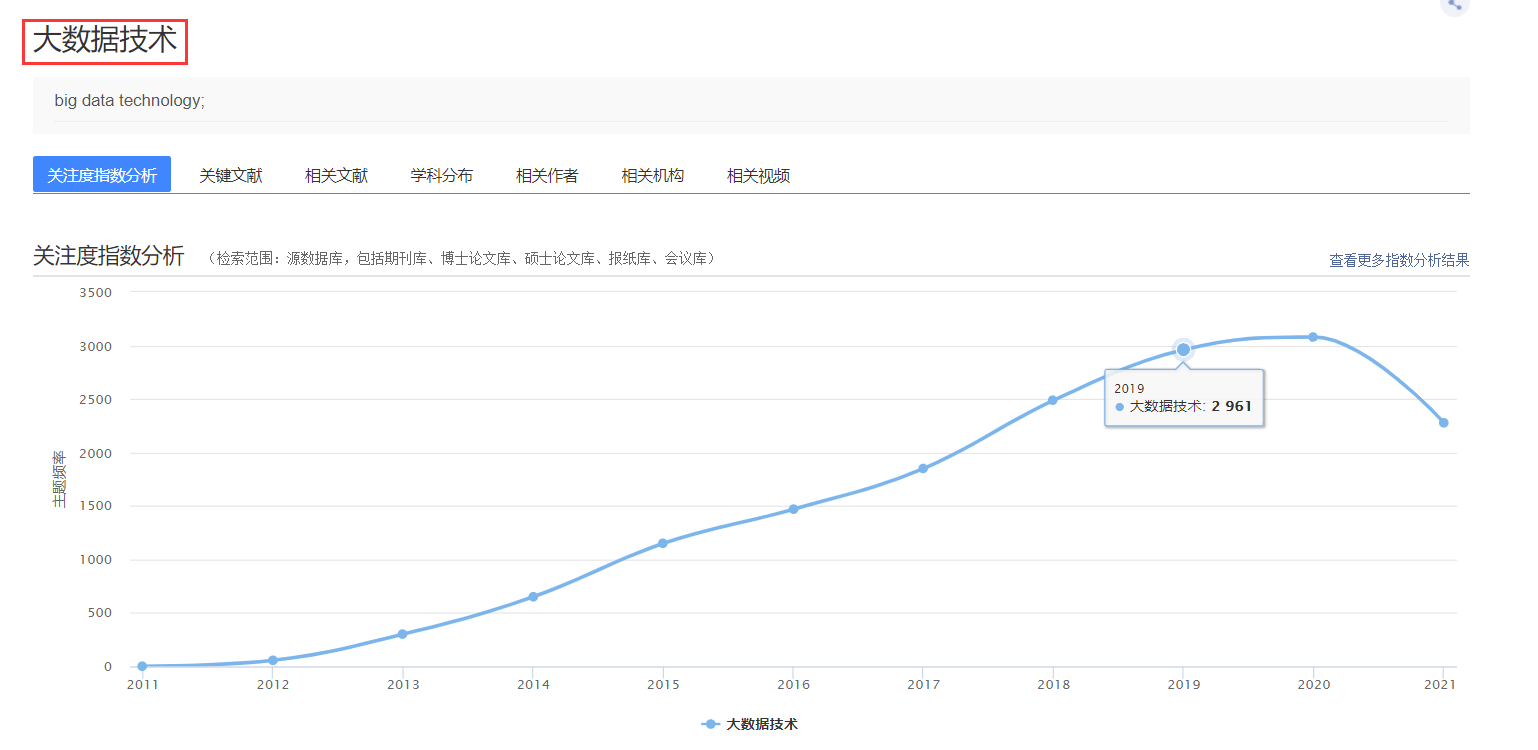 文献知网节
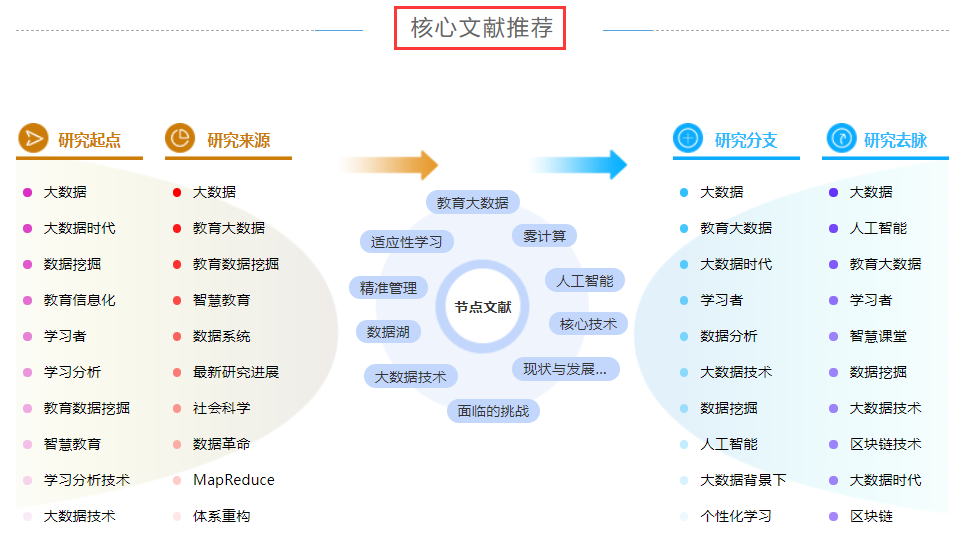 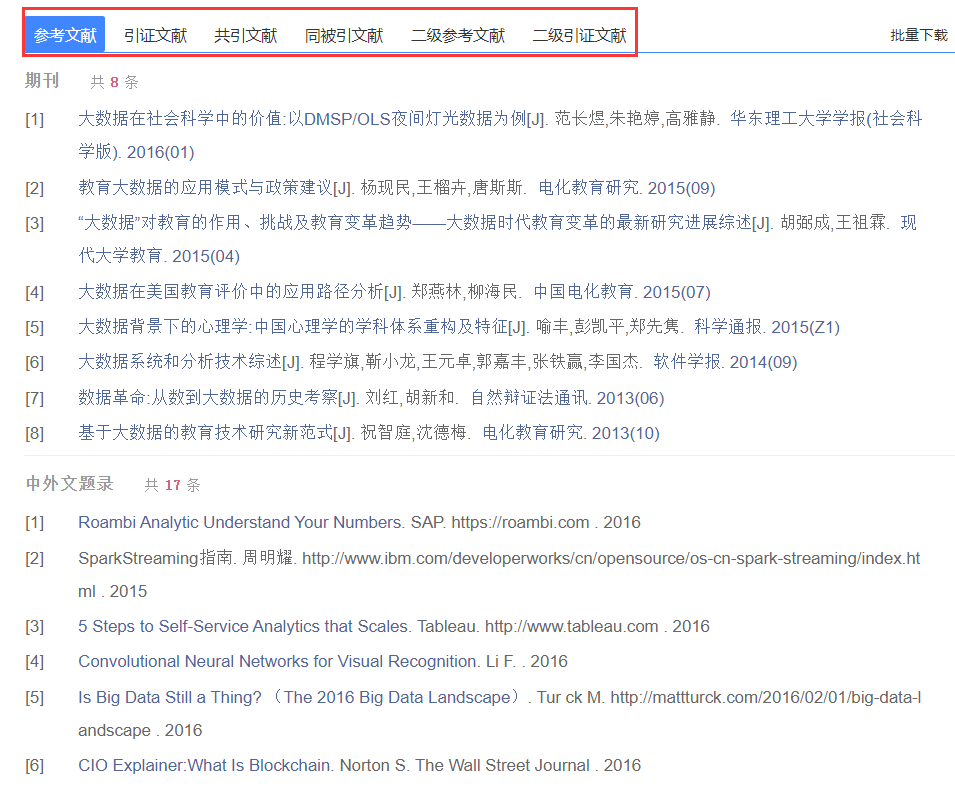 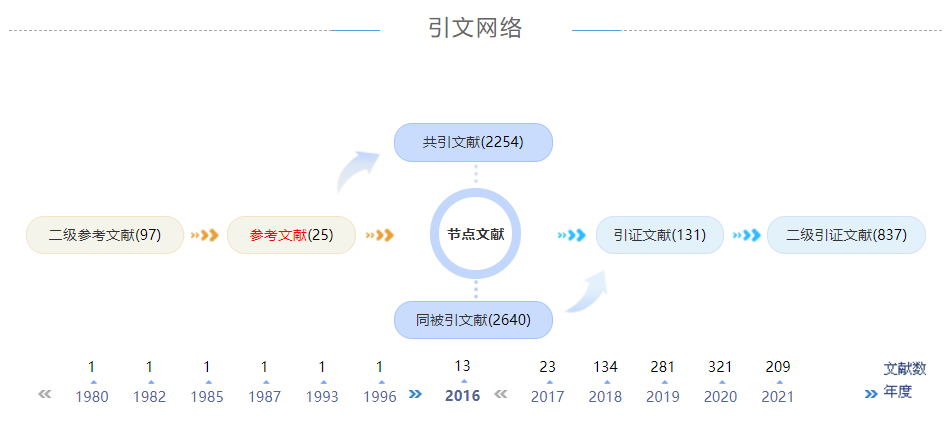 文献引用
点击“详情”图标，进入文献详情页面
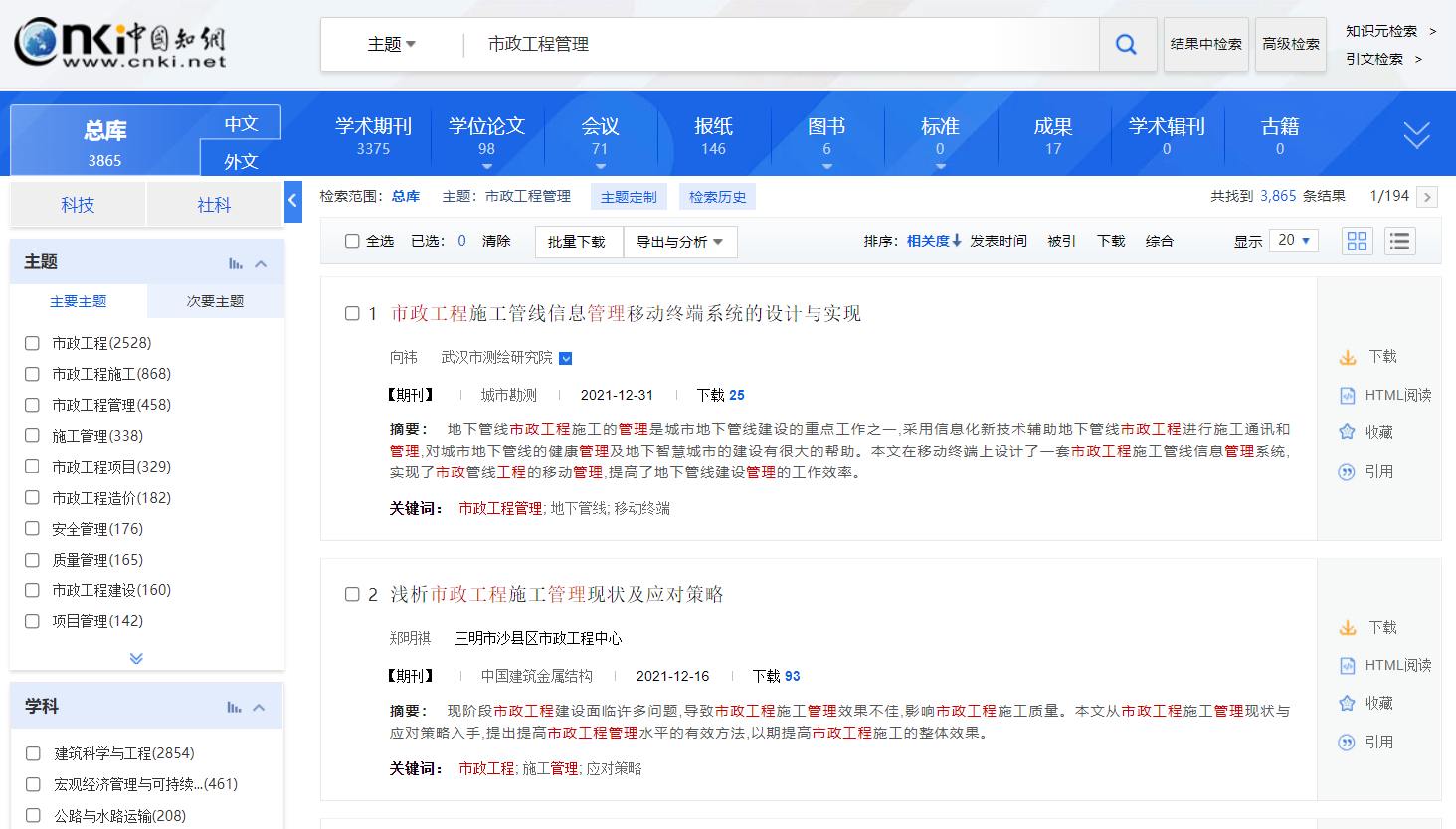 题录摘要区
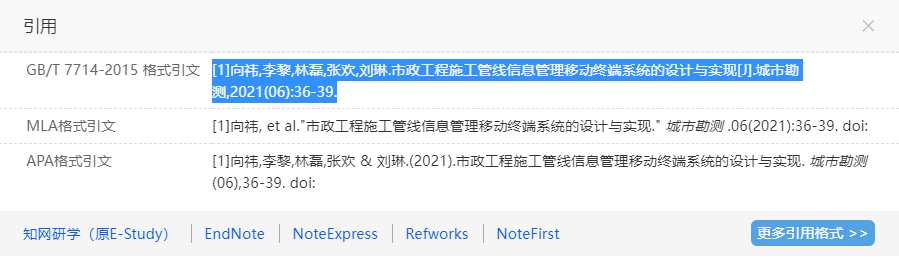 功能区
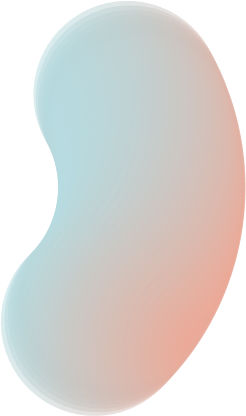 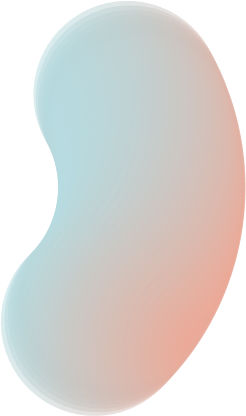 04
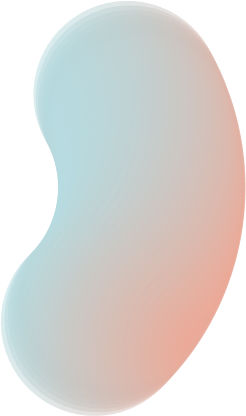 全球学术快报
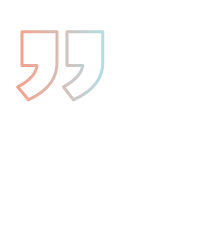 APP下载
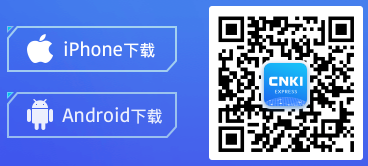 1. 扫码下载：
2. 在手机应用商店，查找“全球学术快报”进行下载。
登陆
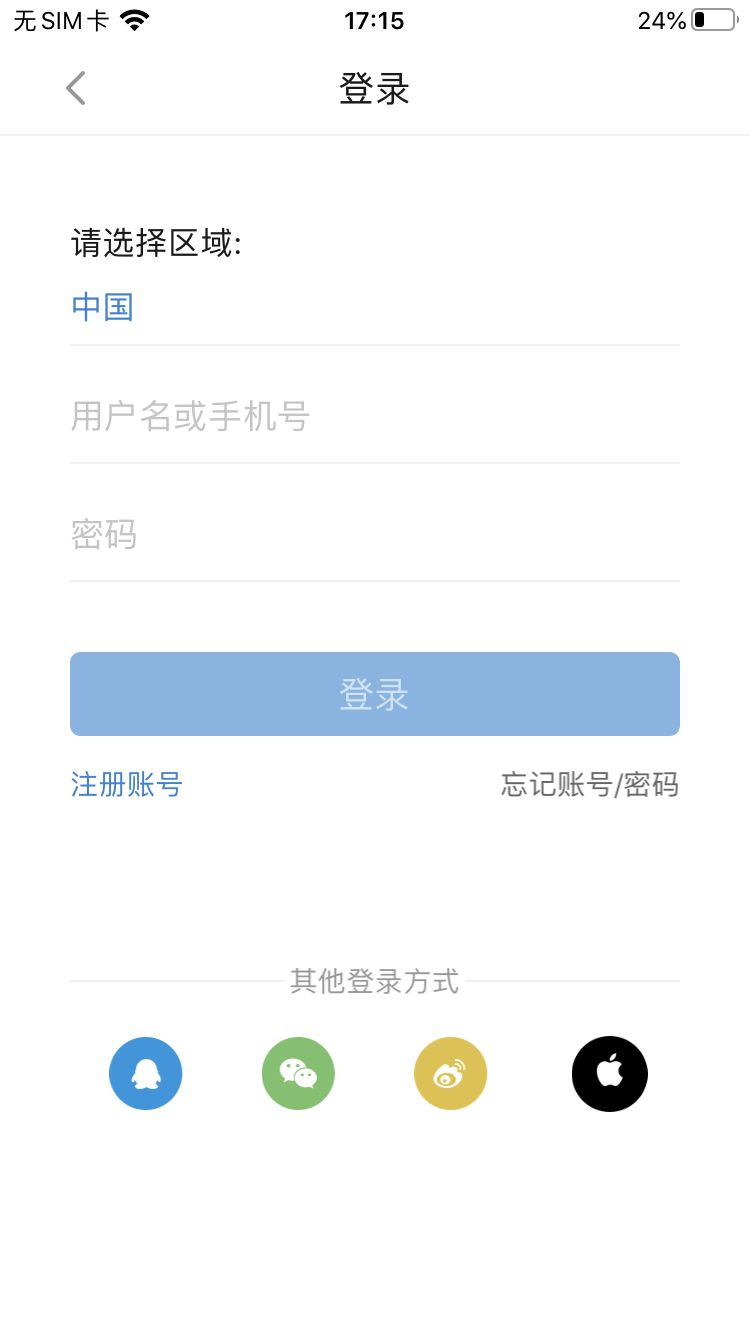 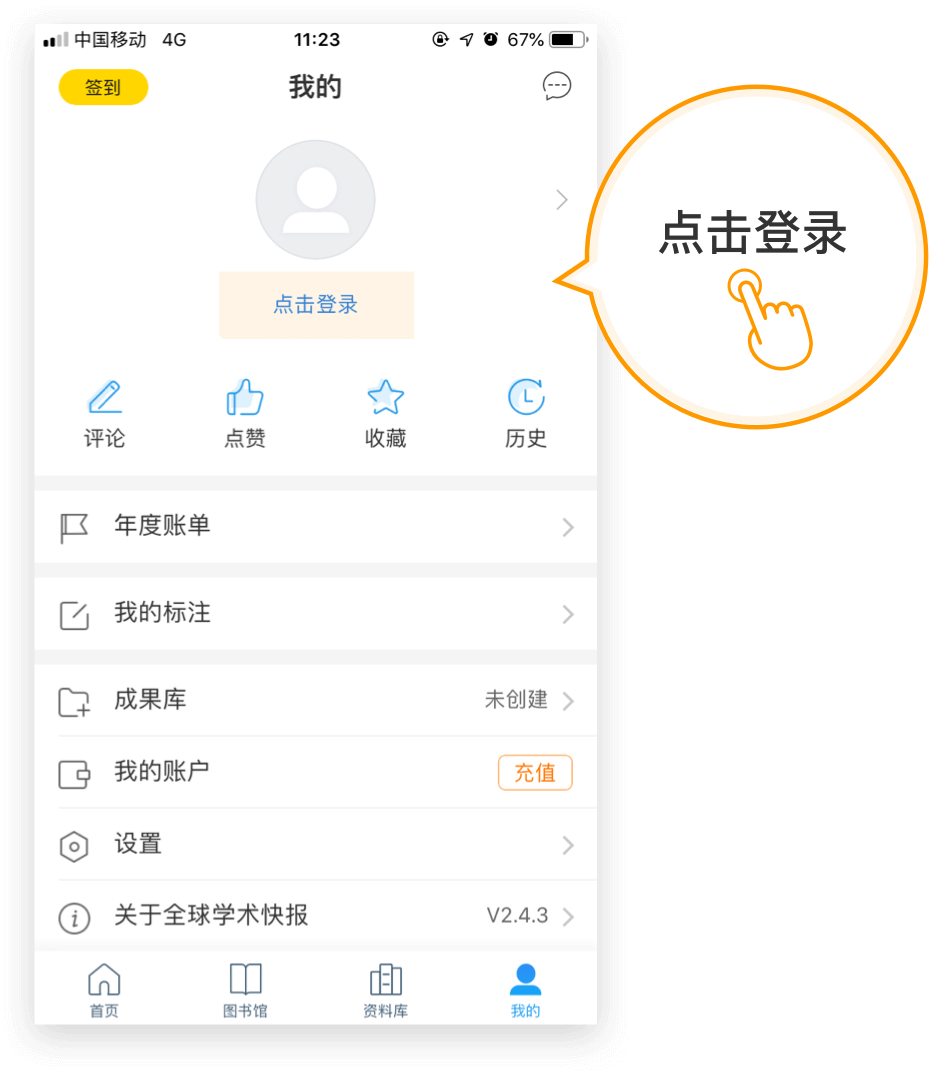 1.手机号注册/邮箱注册
2.QQ、微博、微信、Apple ID登录
3.知网账号直接登陆
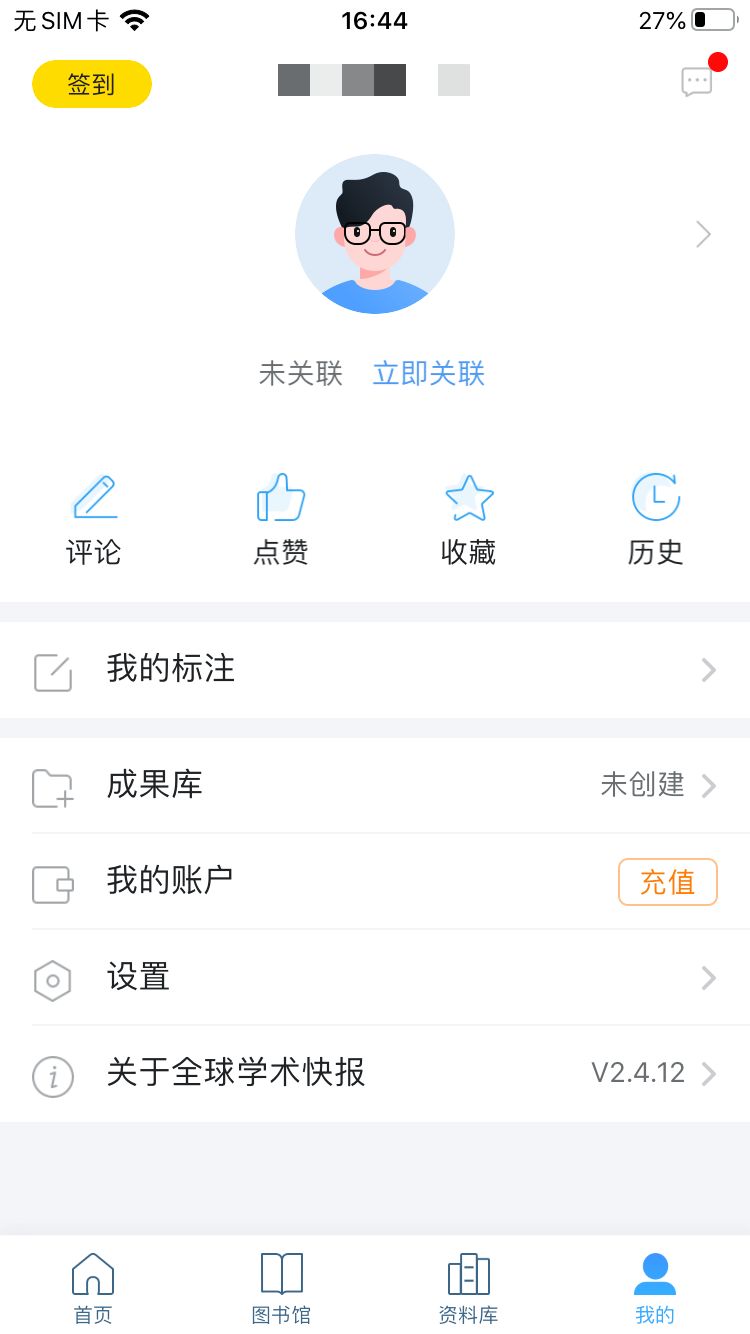 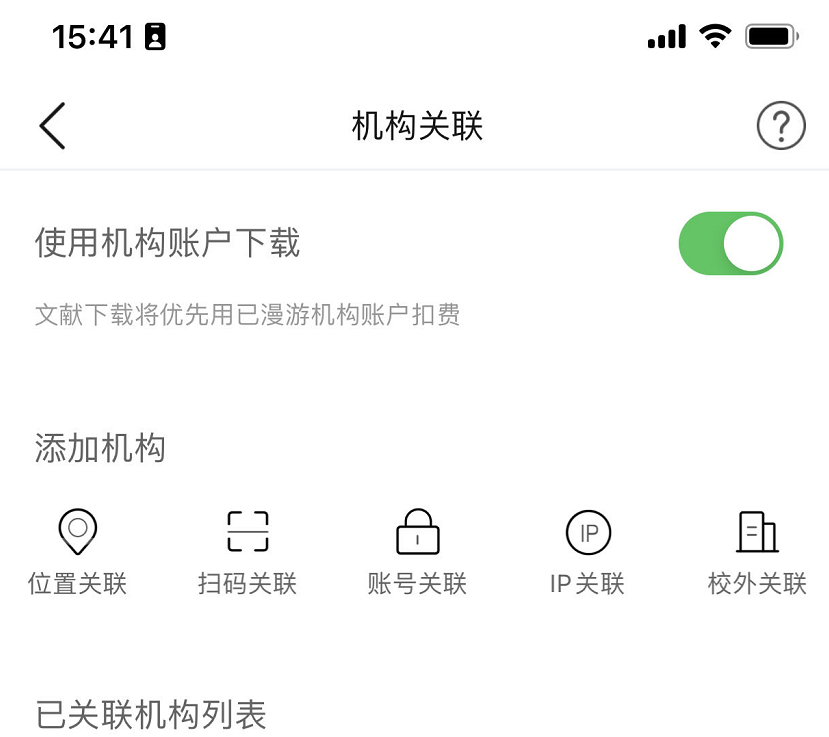 关联
关联本校资源方式有以下两种：

1、链接校园网的WiFi（譬如教室、饭堂、图书馆等），进行IP关联。

2、在两个校区的学校范围内，（百度地图查询学校的校区范围，蓝色虚线内均属于学校范围）使用位置关联。
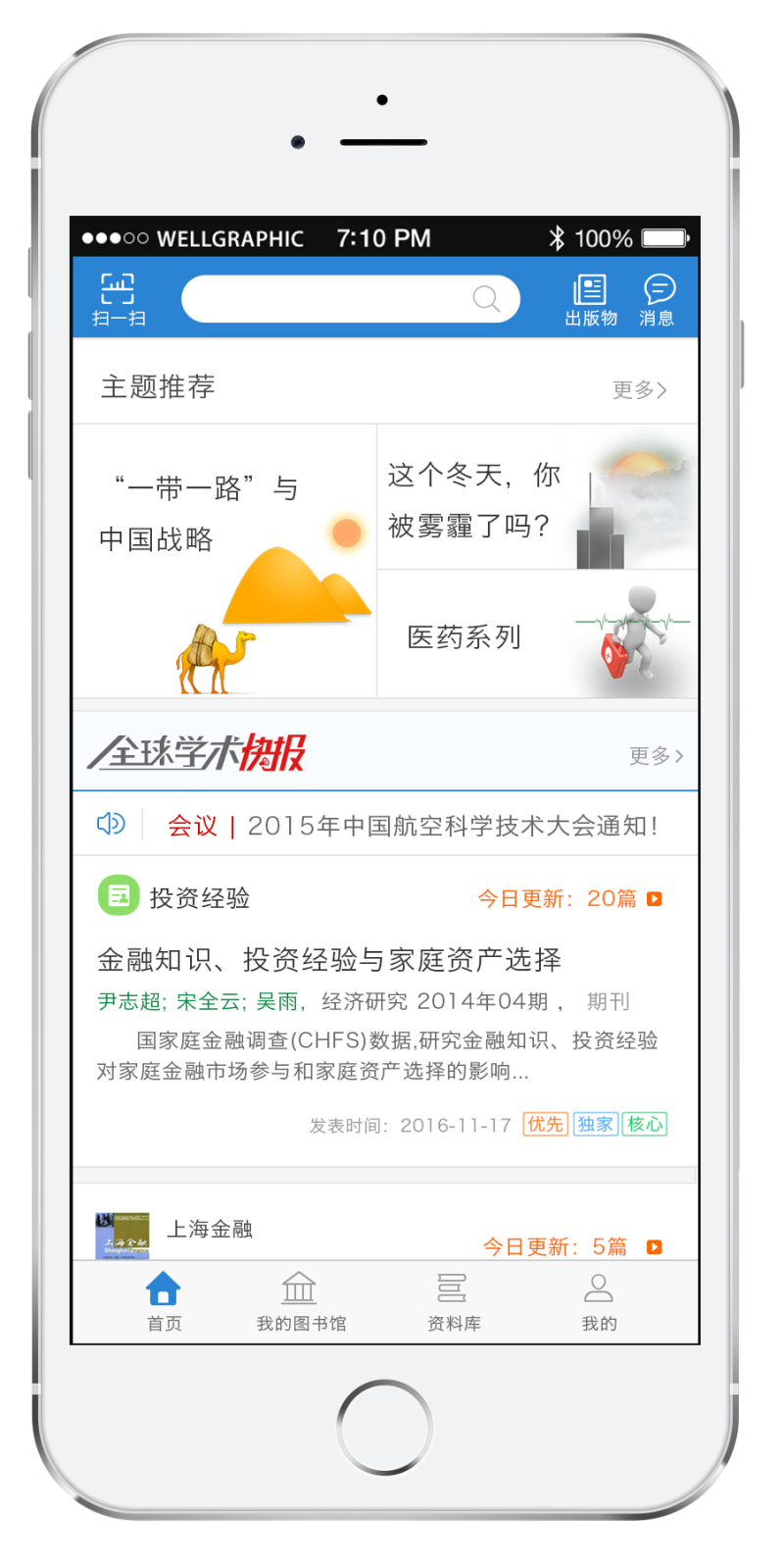 CNKI搜索
学术大讲堂
出版物专区
学科推荐
首页展示
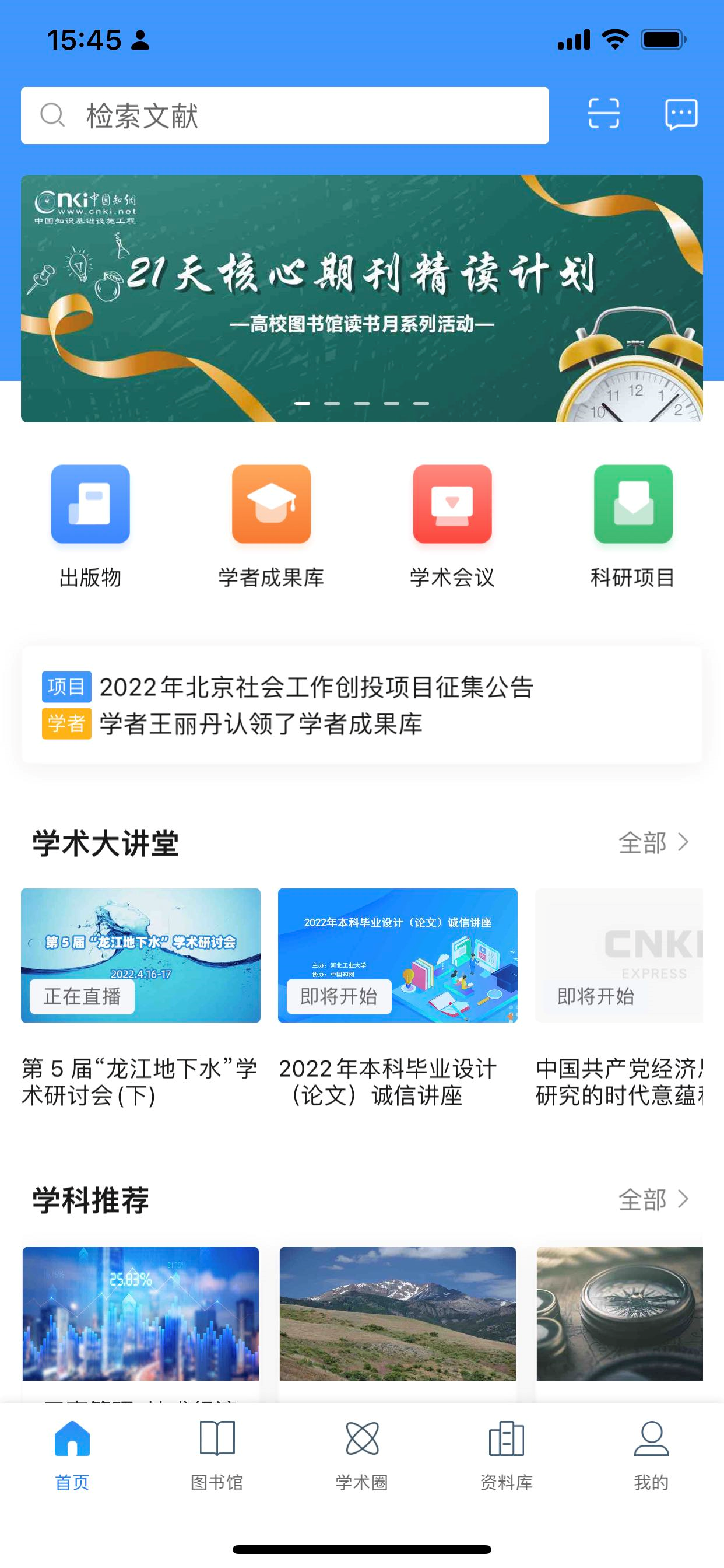 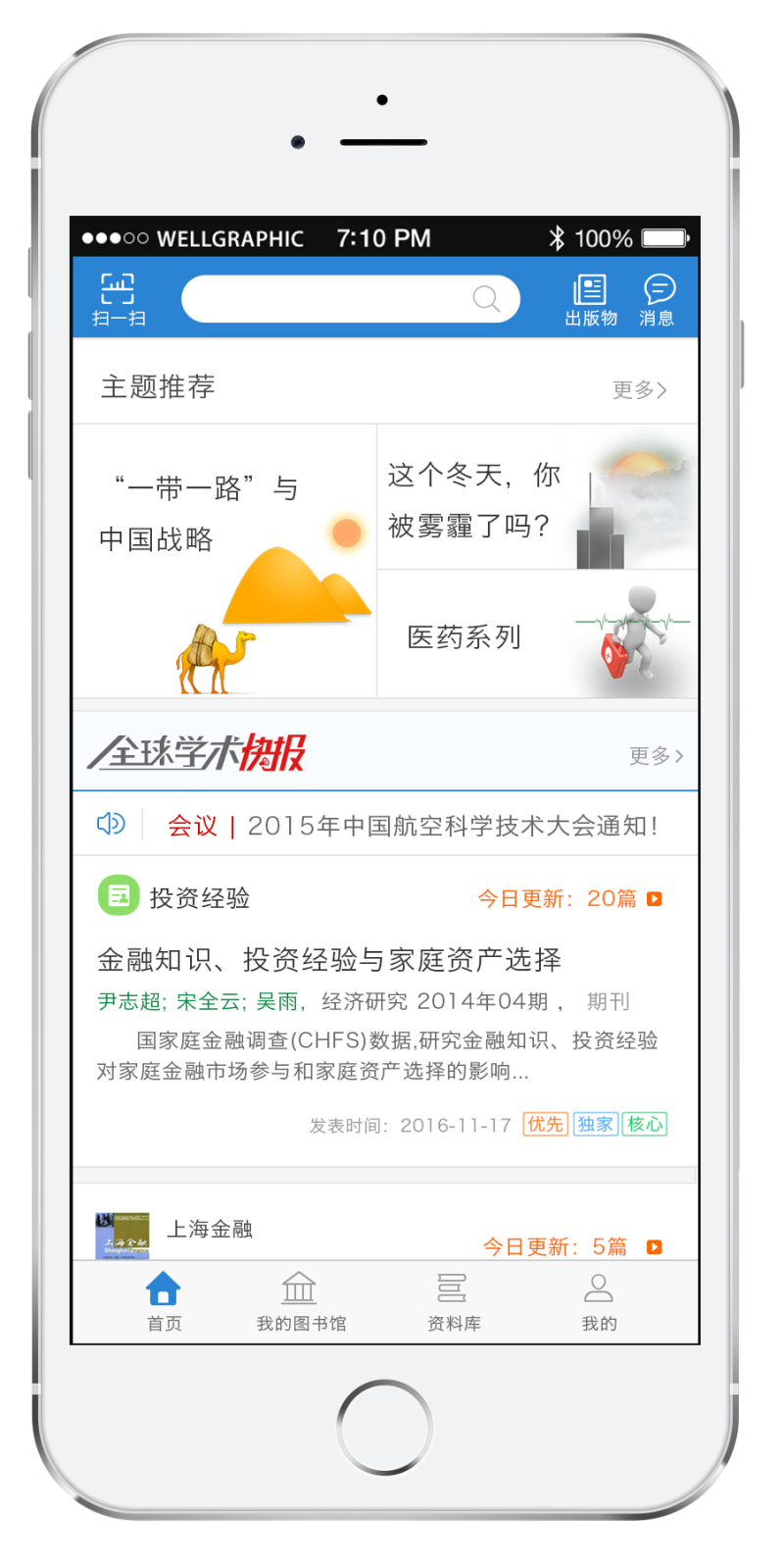 专题推荐
学科热点资讯
热门学术圈
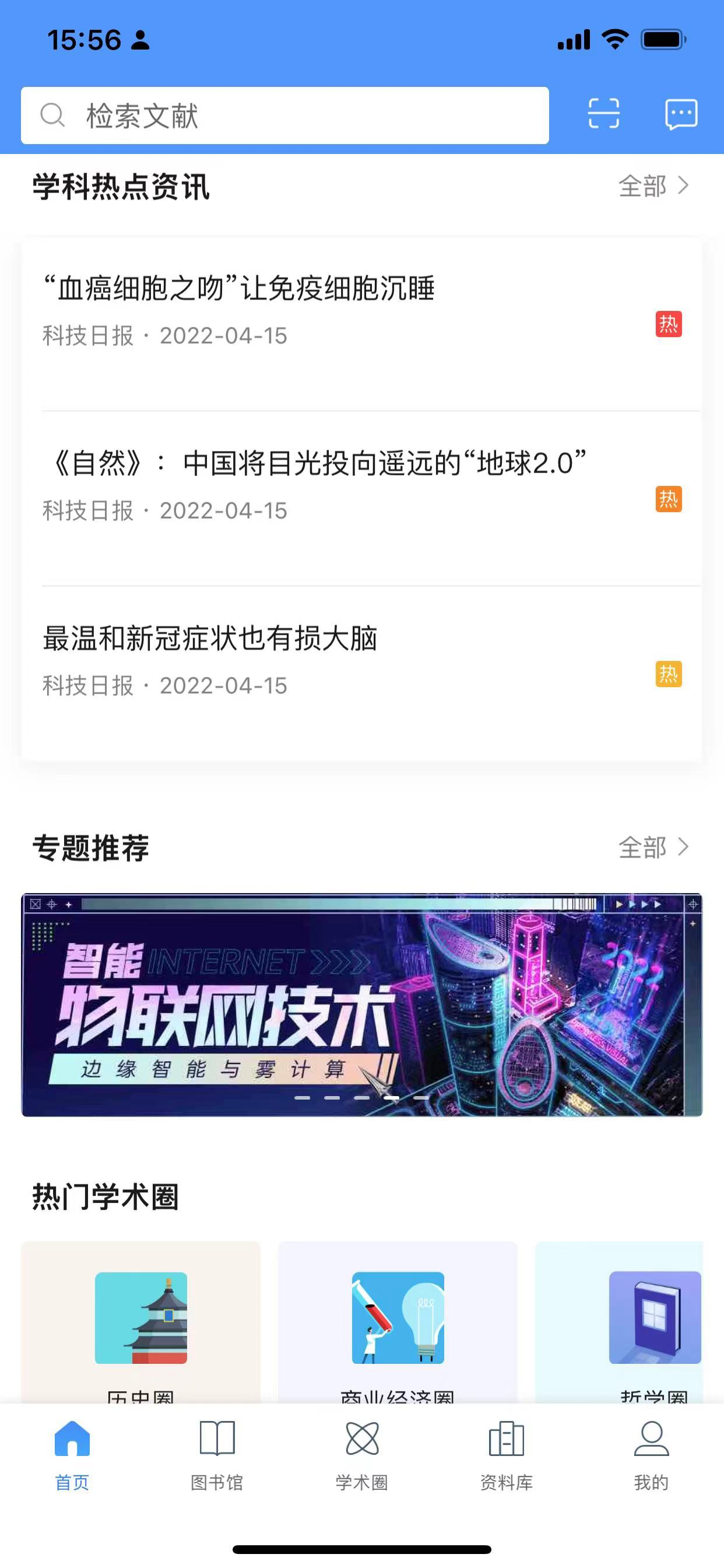 学者推荐
大家都在讨论
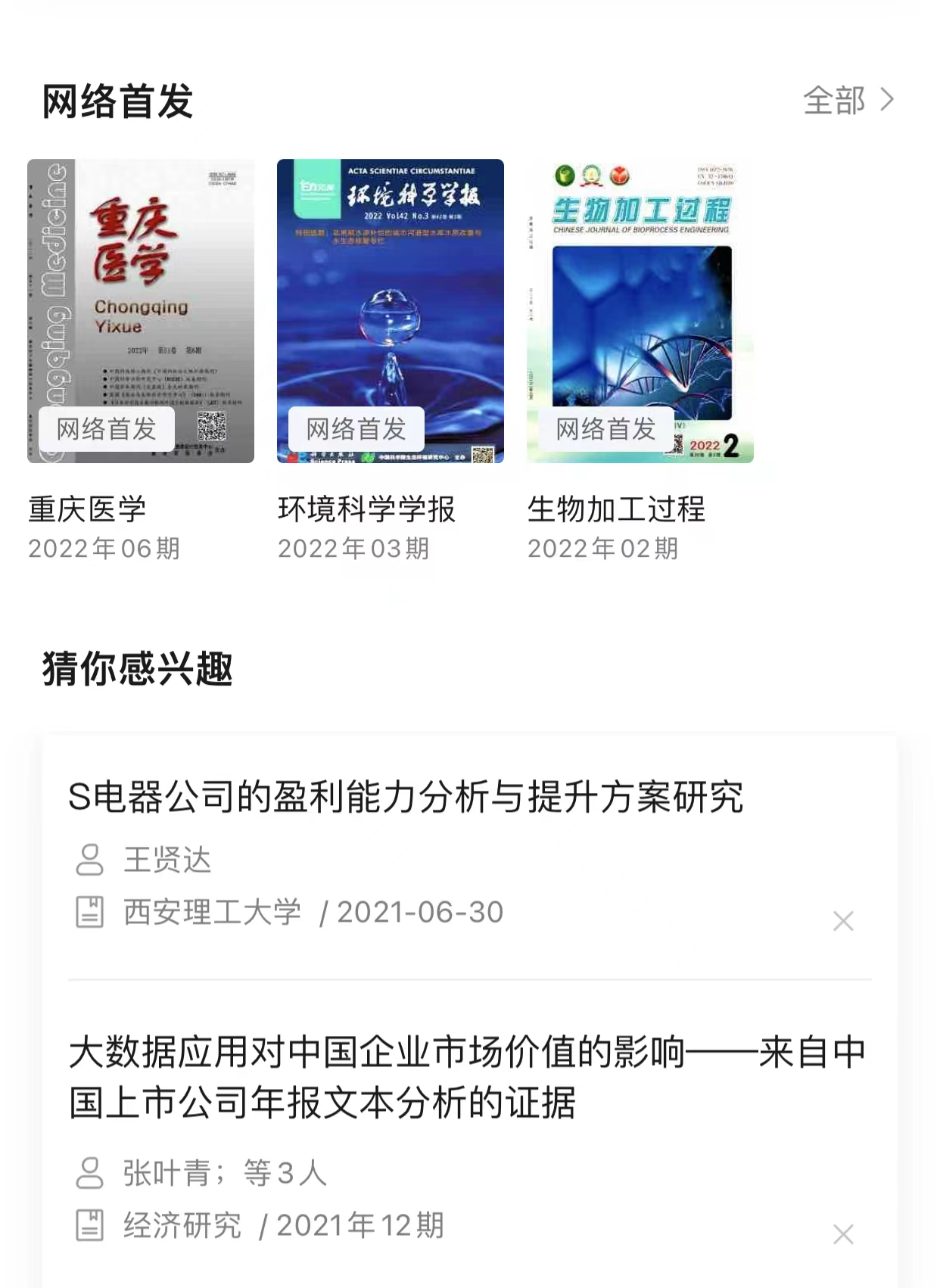 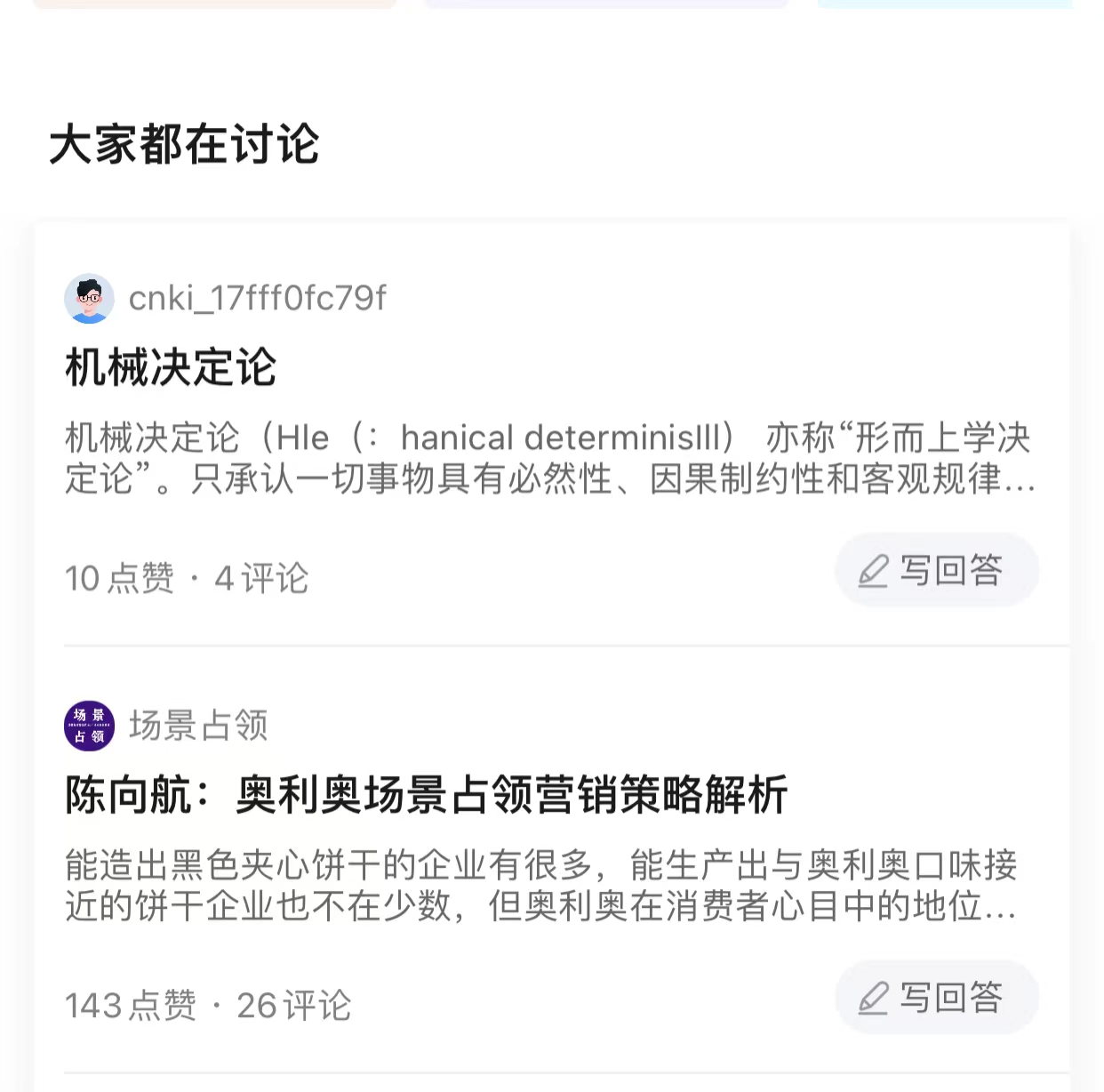 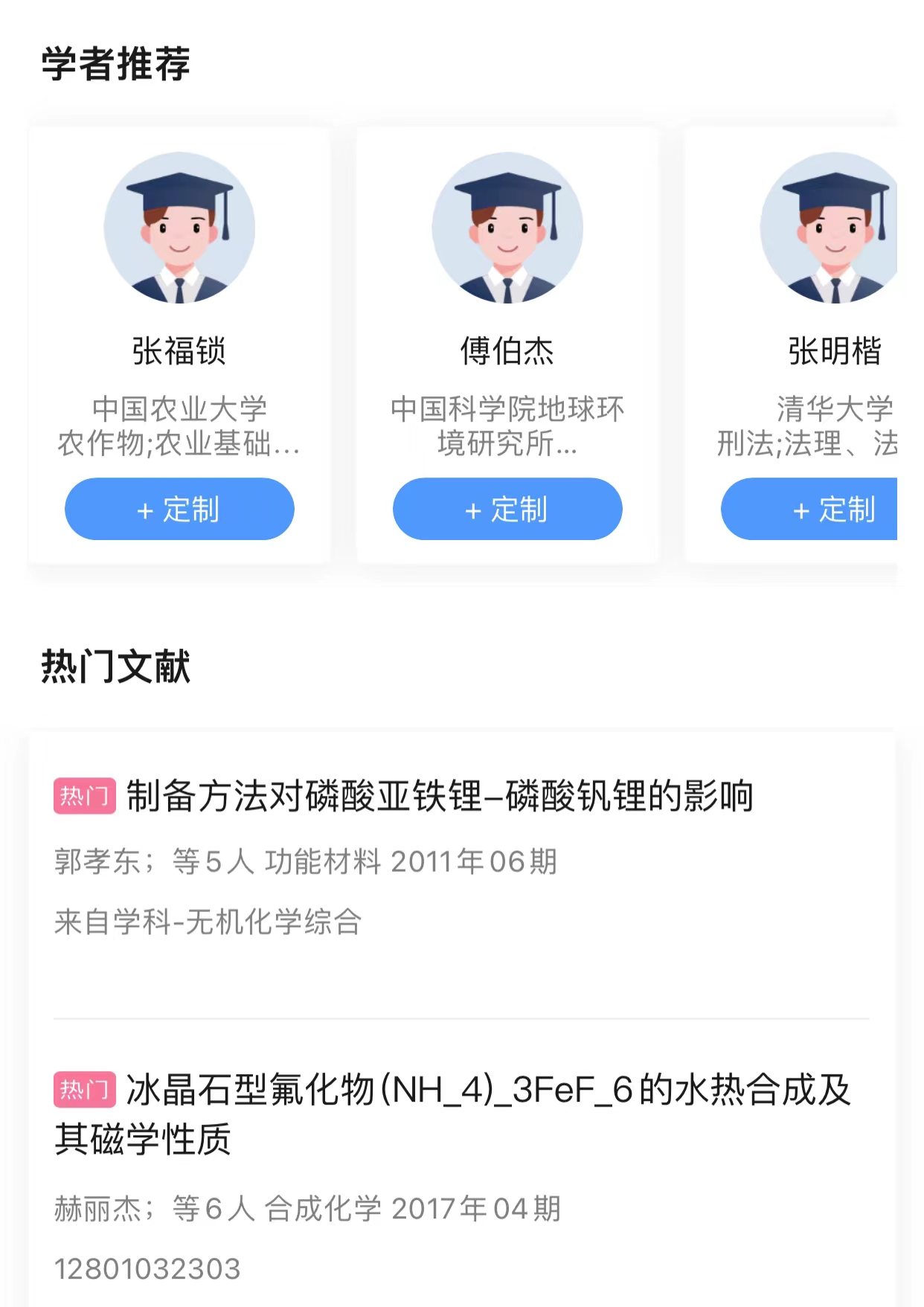 网络首发
猜你感兴趣
热门文献
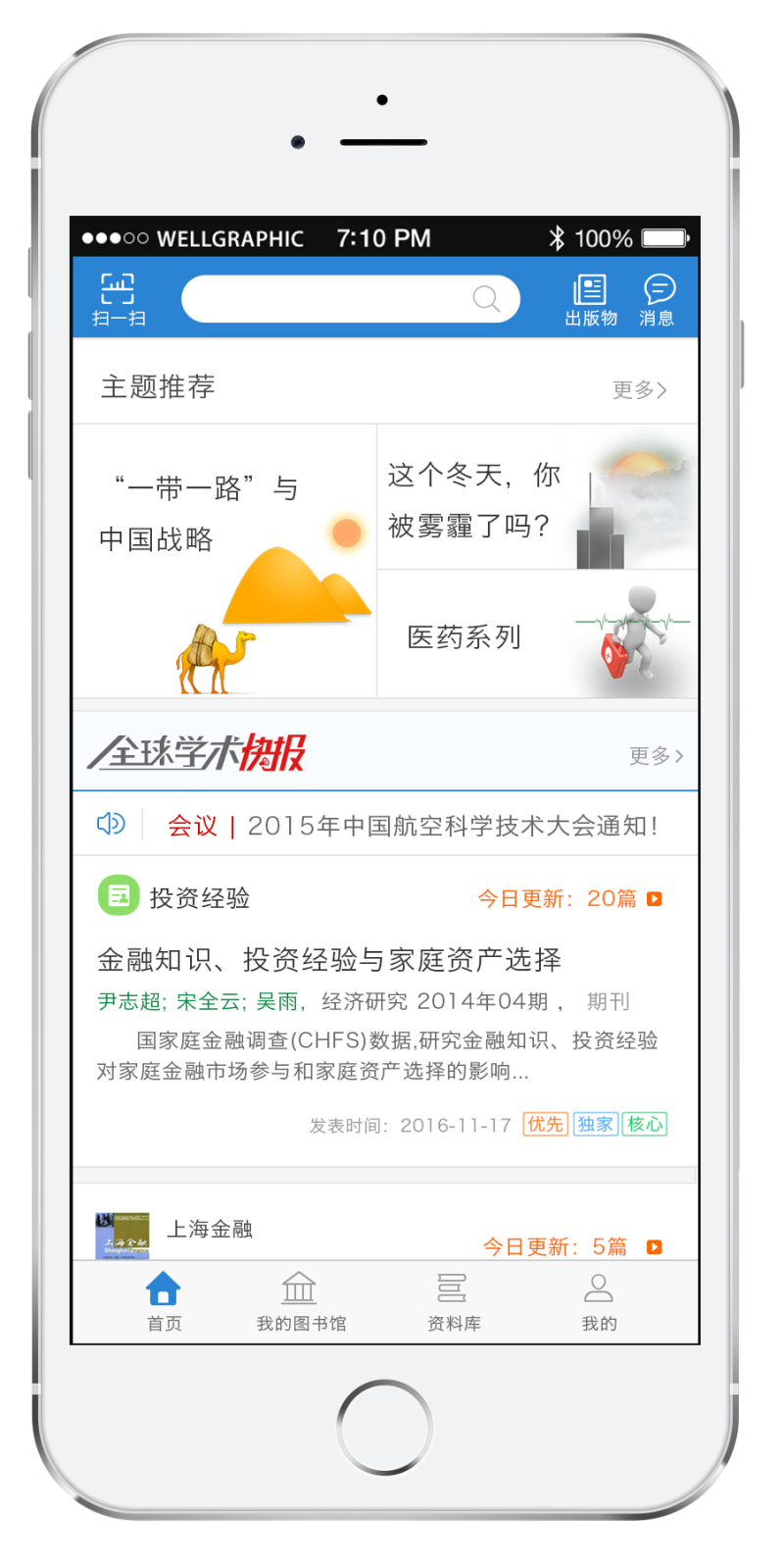 资料库
文献下载、阅读、管理
图书馆
学科 会议 项目   期刊  主题 学者 热点
学术圈
关注 动态
 帖子 浏览
个人管理
安全 设置 账户
资料
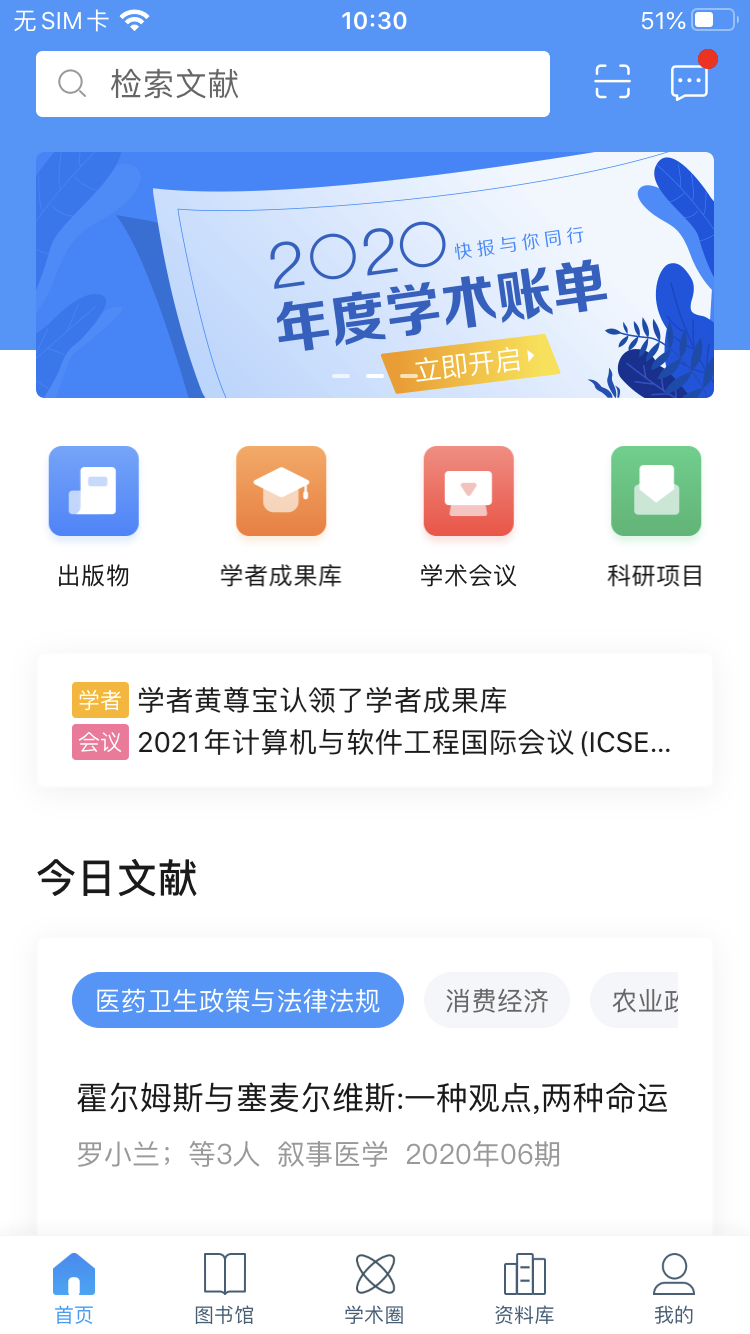 文献获取
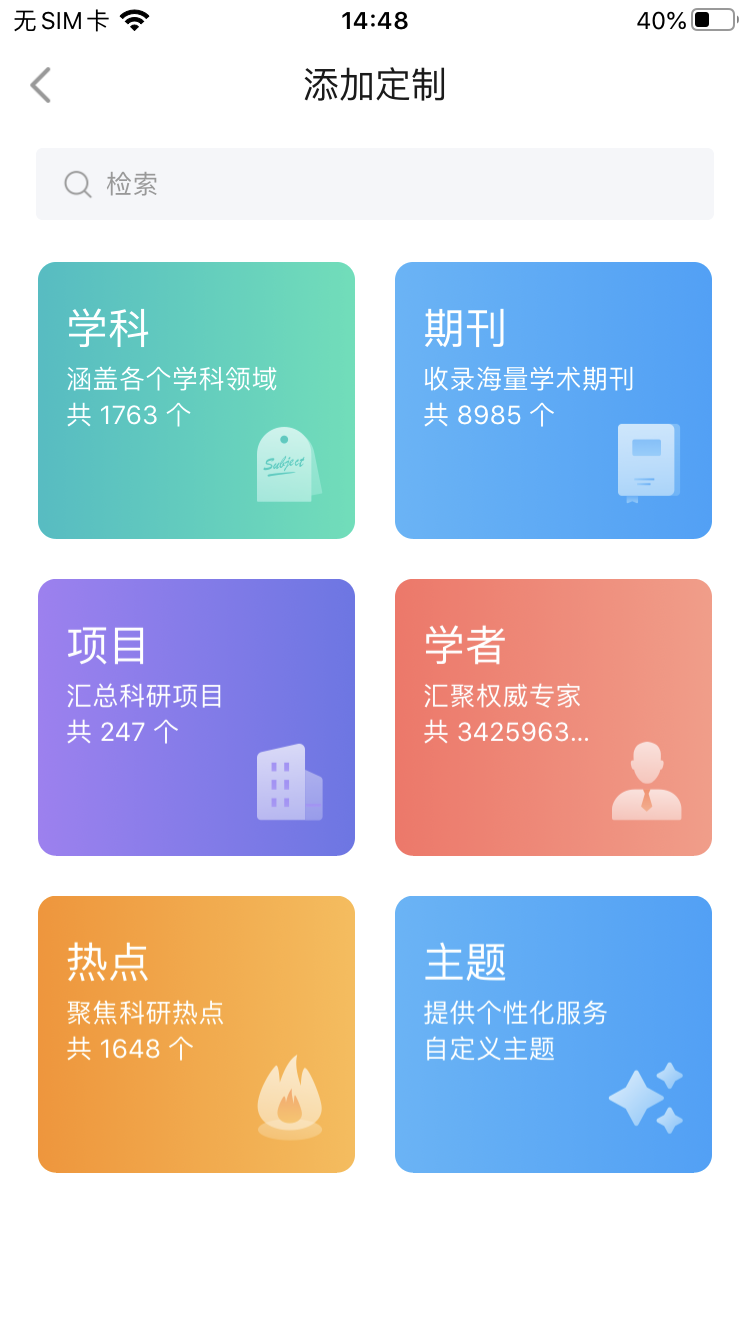 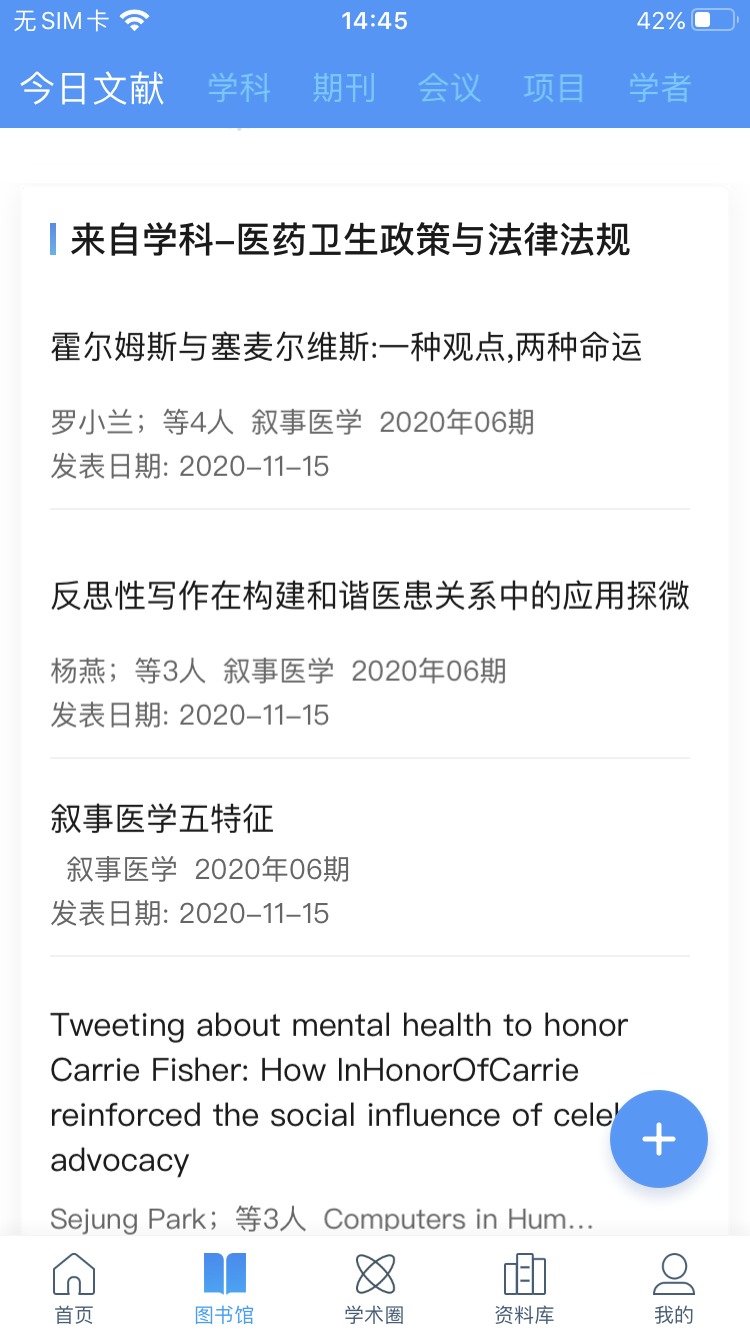 获取文献方式
1.定制：智能推送
2.检索：简单检索
        高级检索
        出版物检索
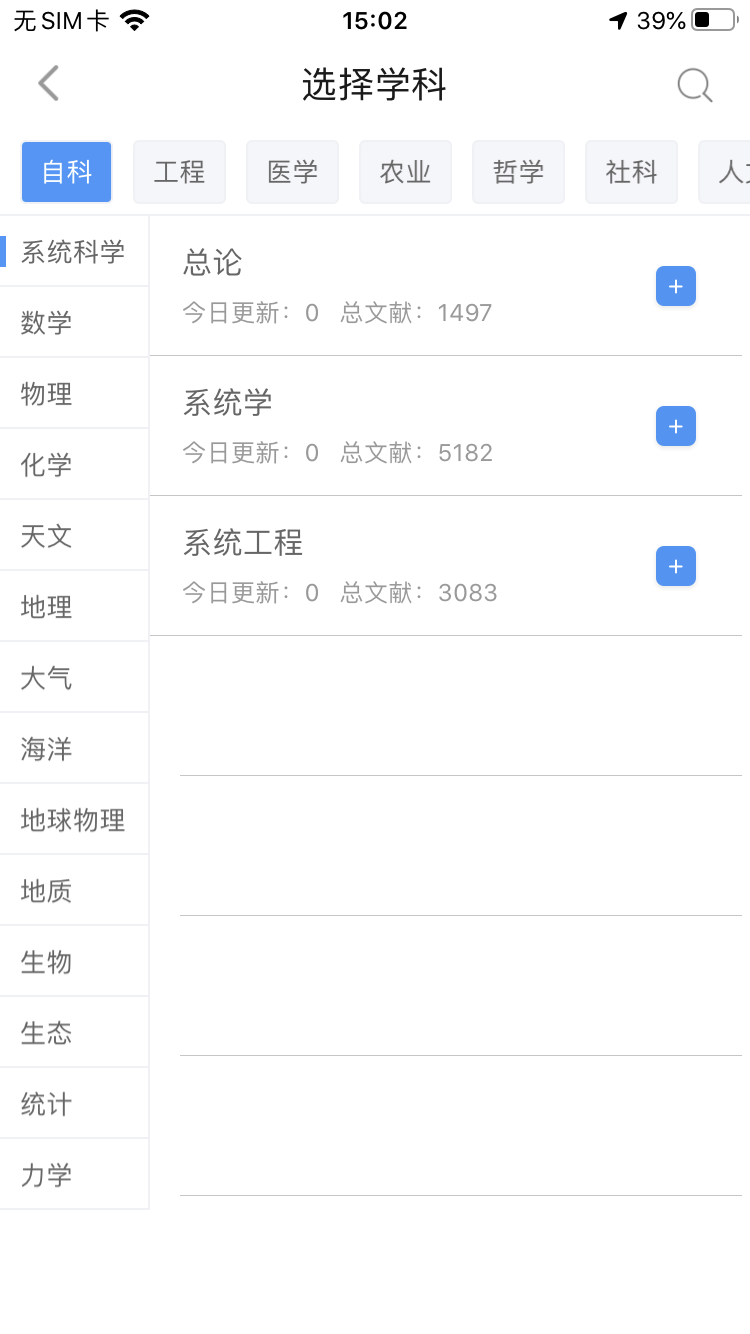 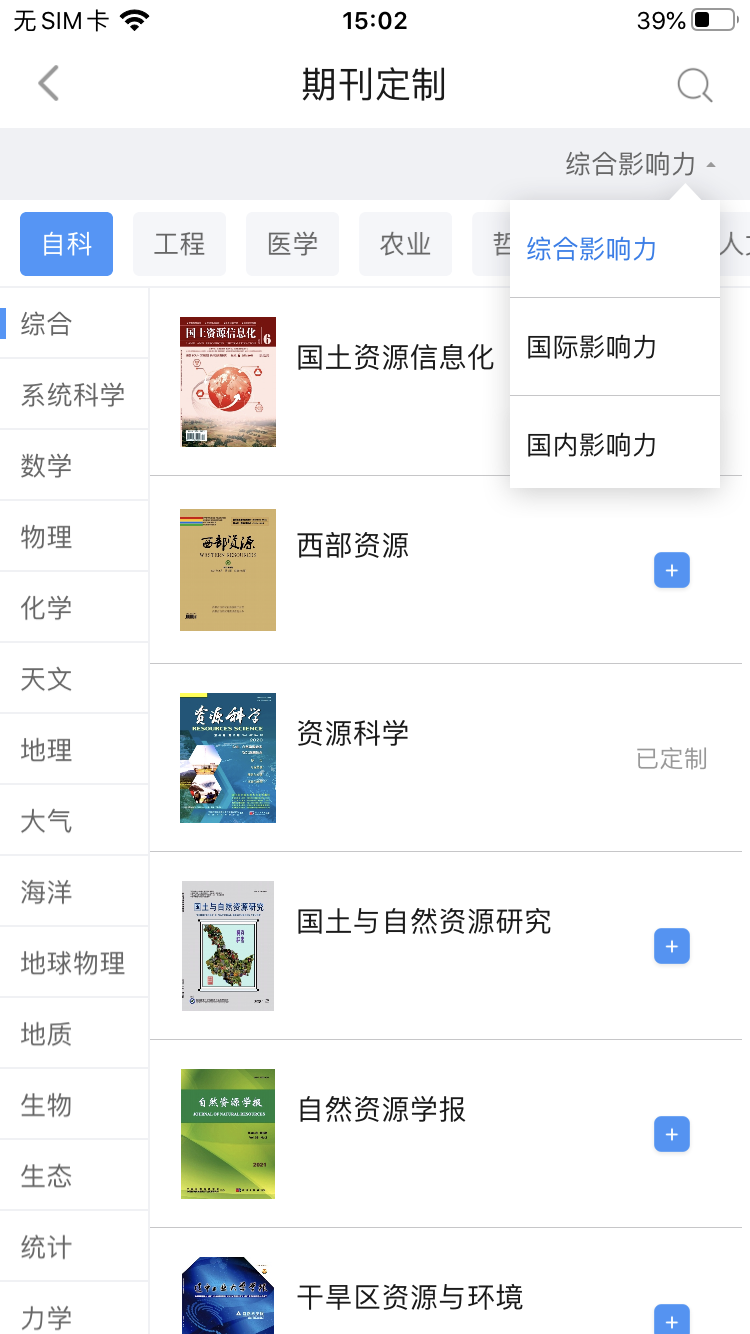 获取文献方式
1.定制：智能推送
2.检索：简单检索
        高级检索
        出版物检索
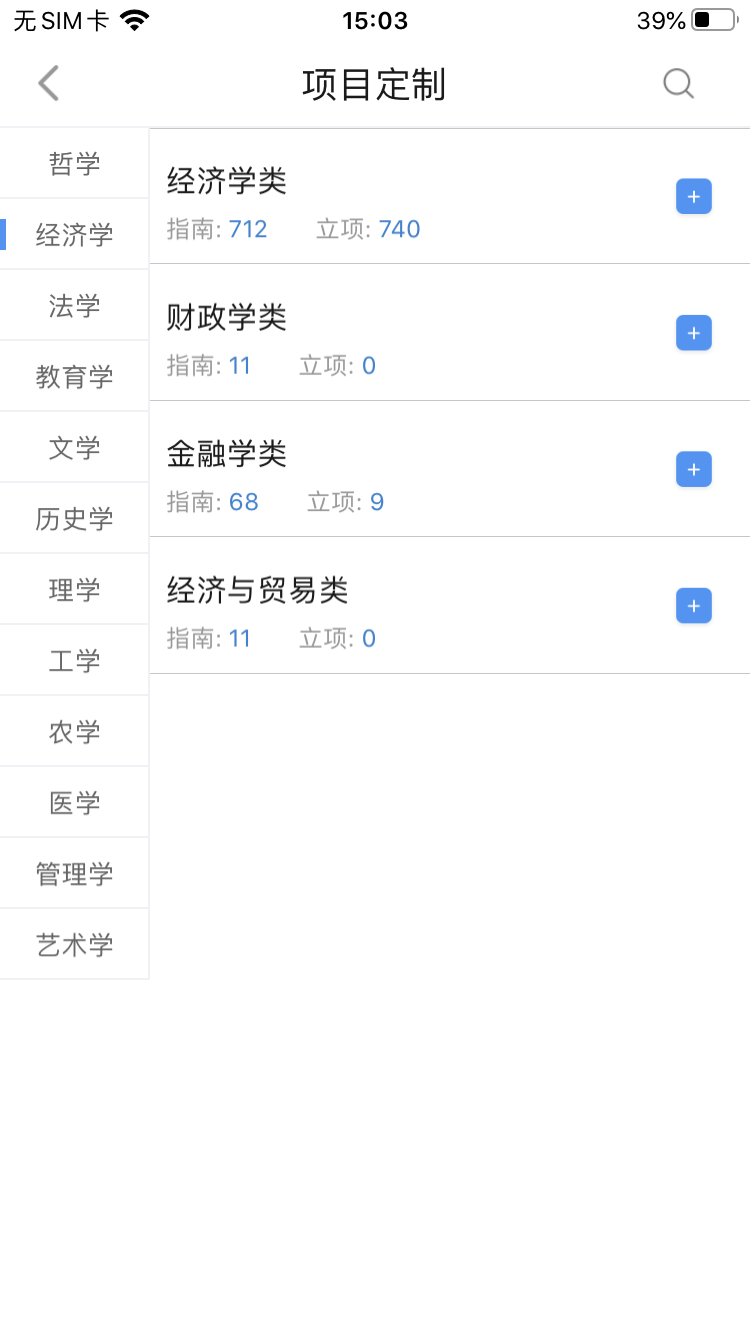 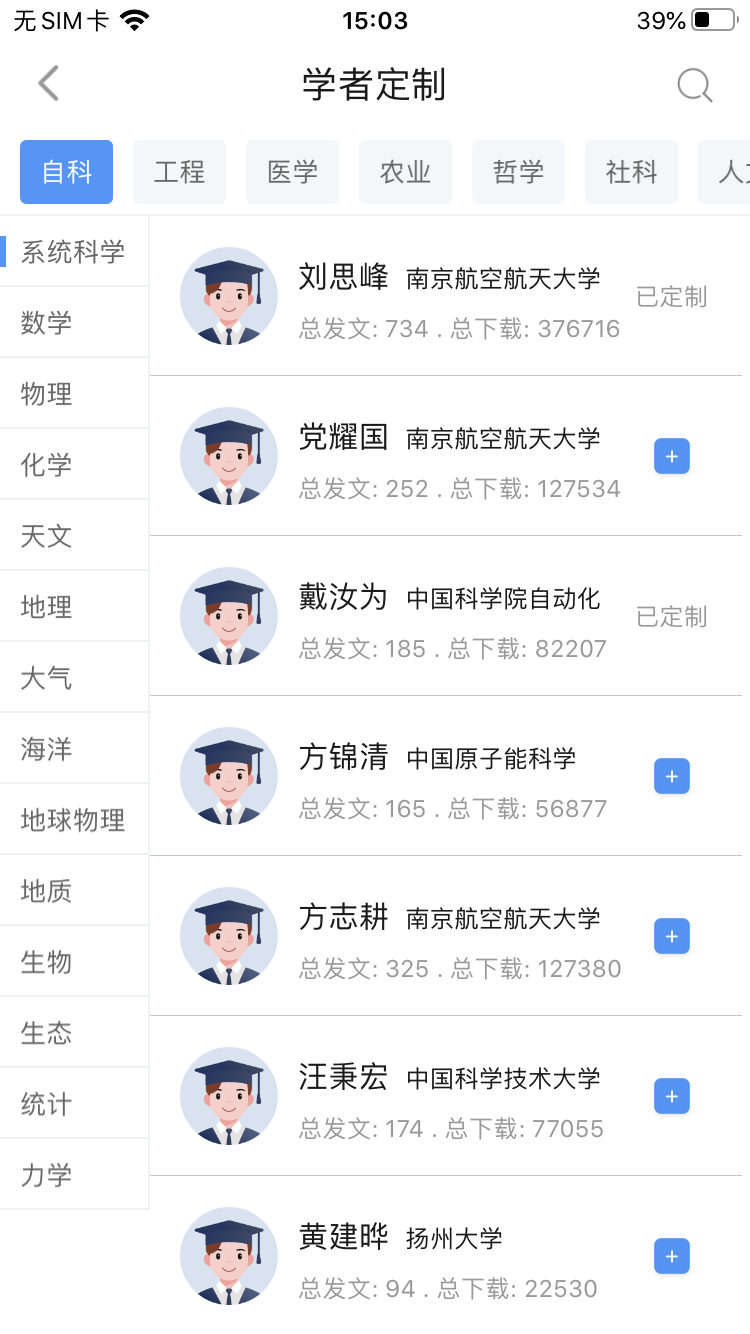 获取文献方式
1.定制：智能推送
2.检索：简单检索
        高级检索
        出版物检索
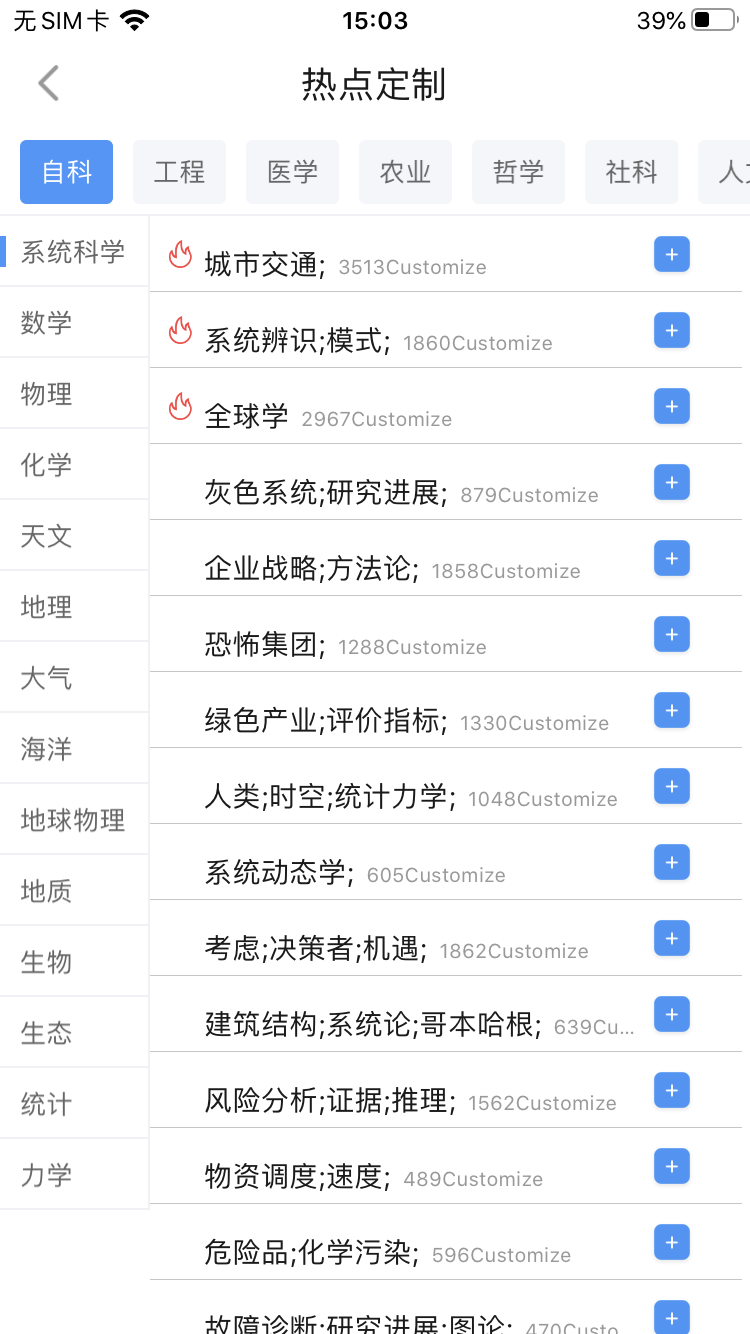 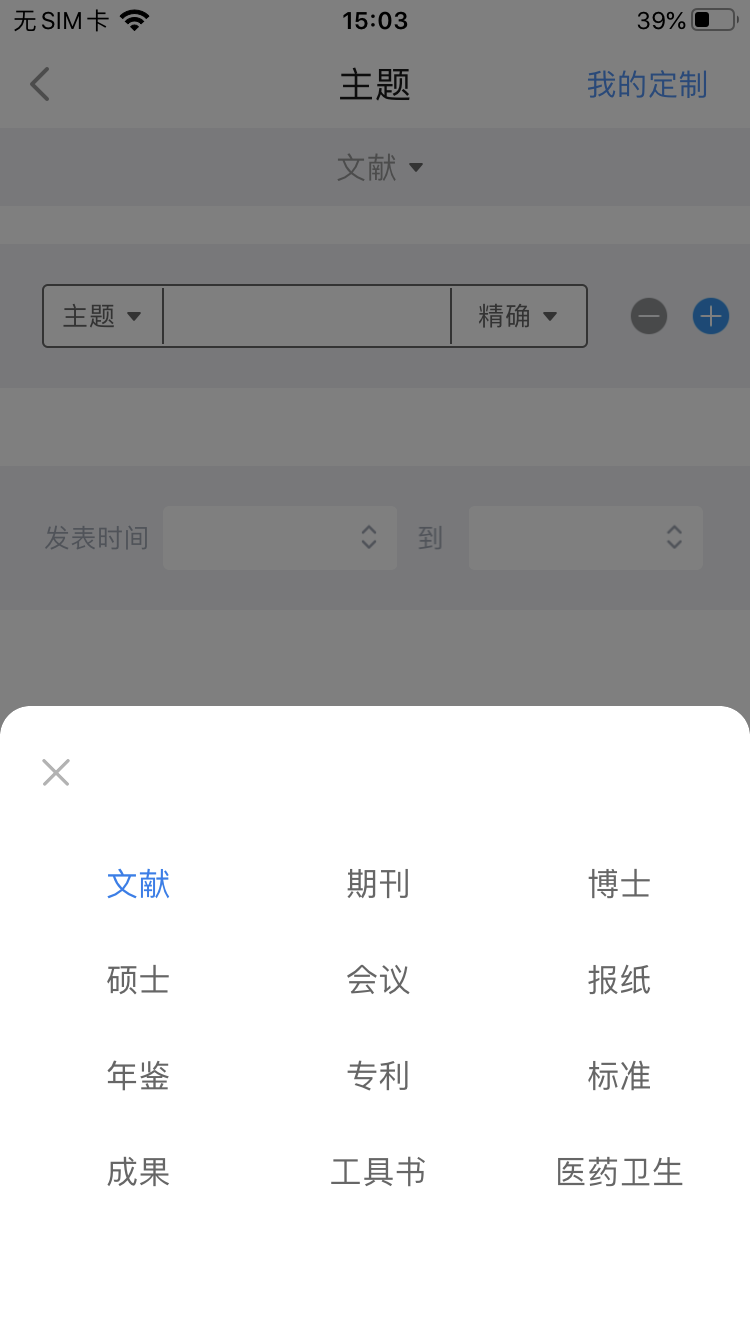 获取文献方式
1.定制：智能推送
2.检索：简单检索
        高级检索
        出版物检索
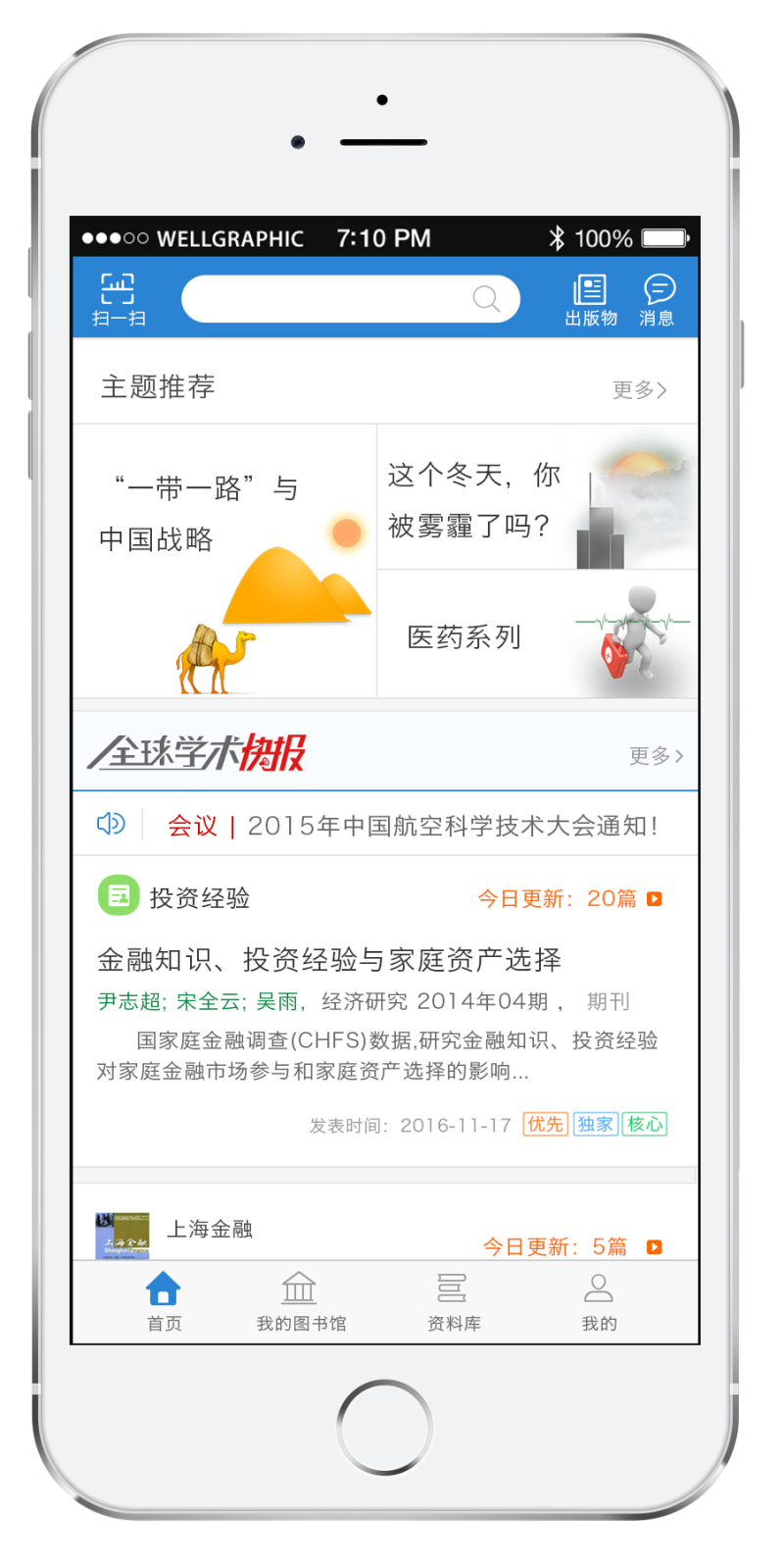 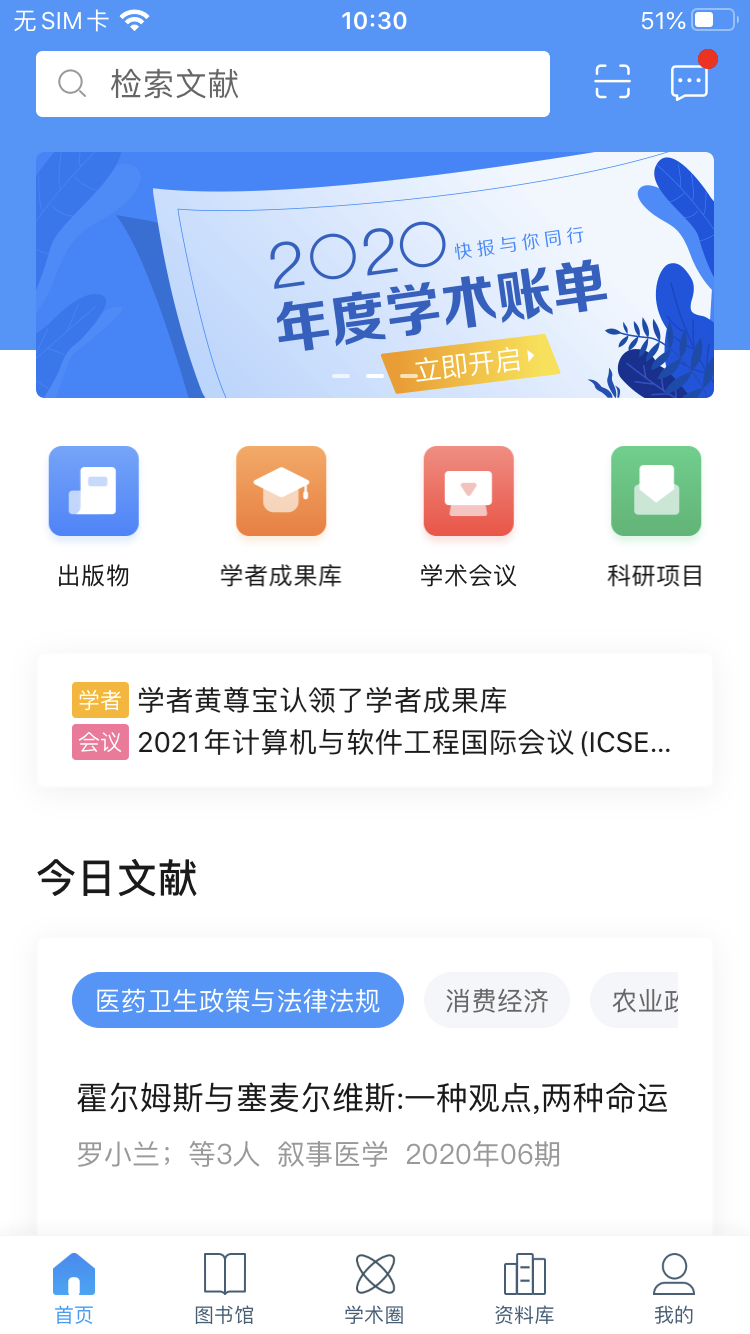 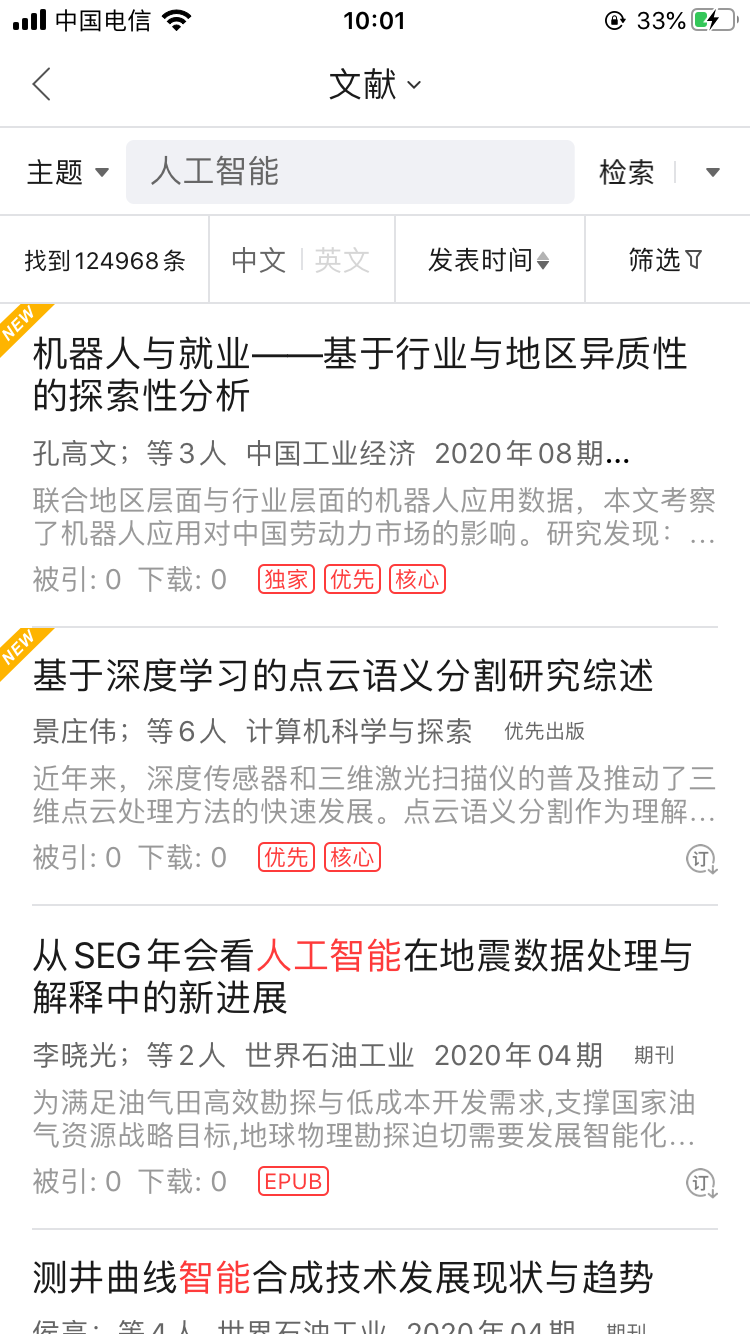 获取文献方式
1.定制：智能推送
2.检索：简单检索
        高级检索
        出版物检索
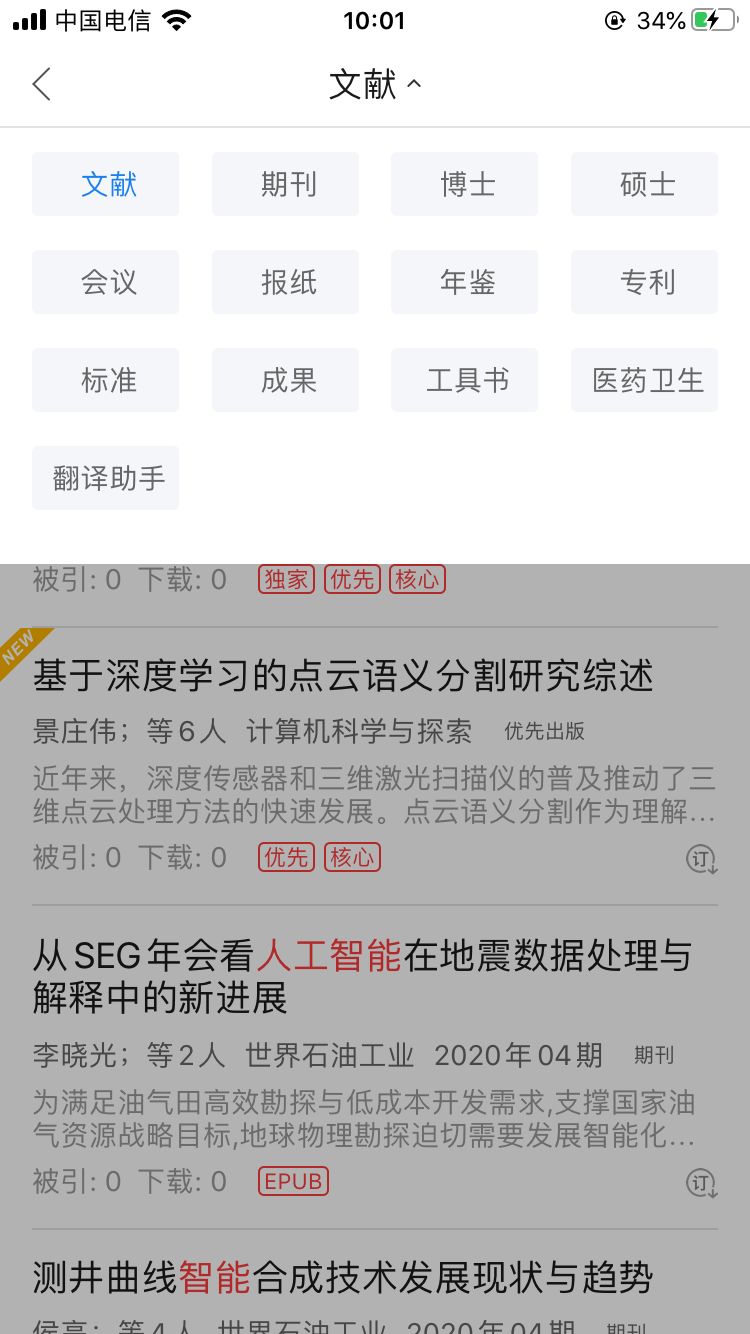 获取文献方式
1.定制：智能推送
2.检索：简单检索
        高级检索
        出版物检索
跨库检索，自由切换
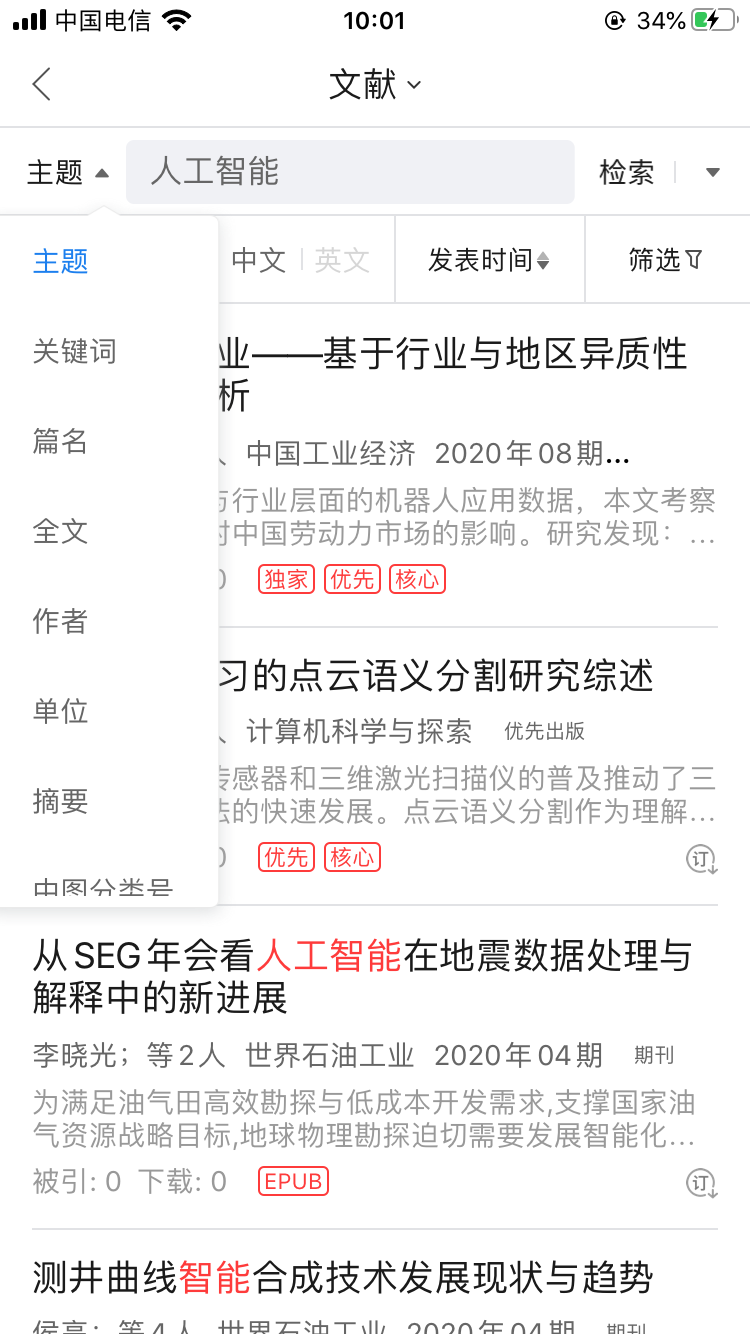 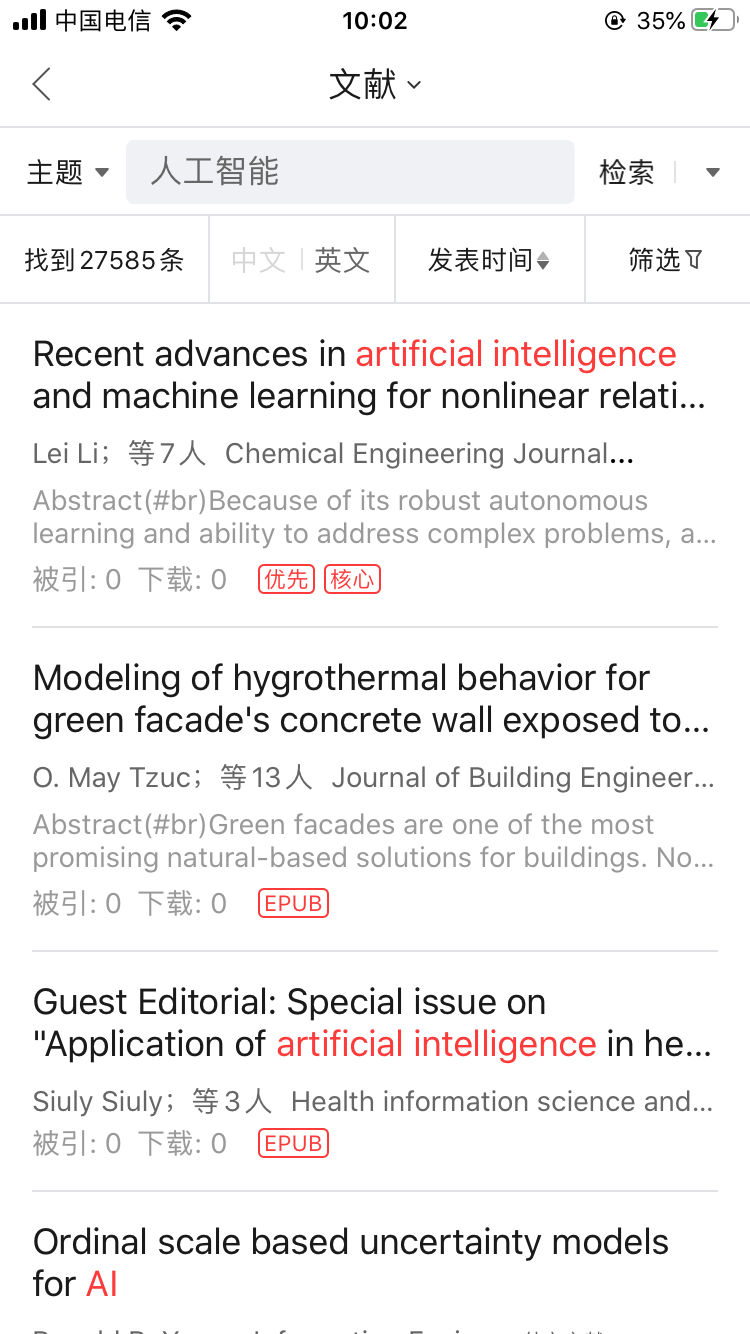 获取文献方式
1.定制：智能推送
2.检索：简单检索
        高级检索
        出版物检索
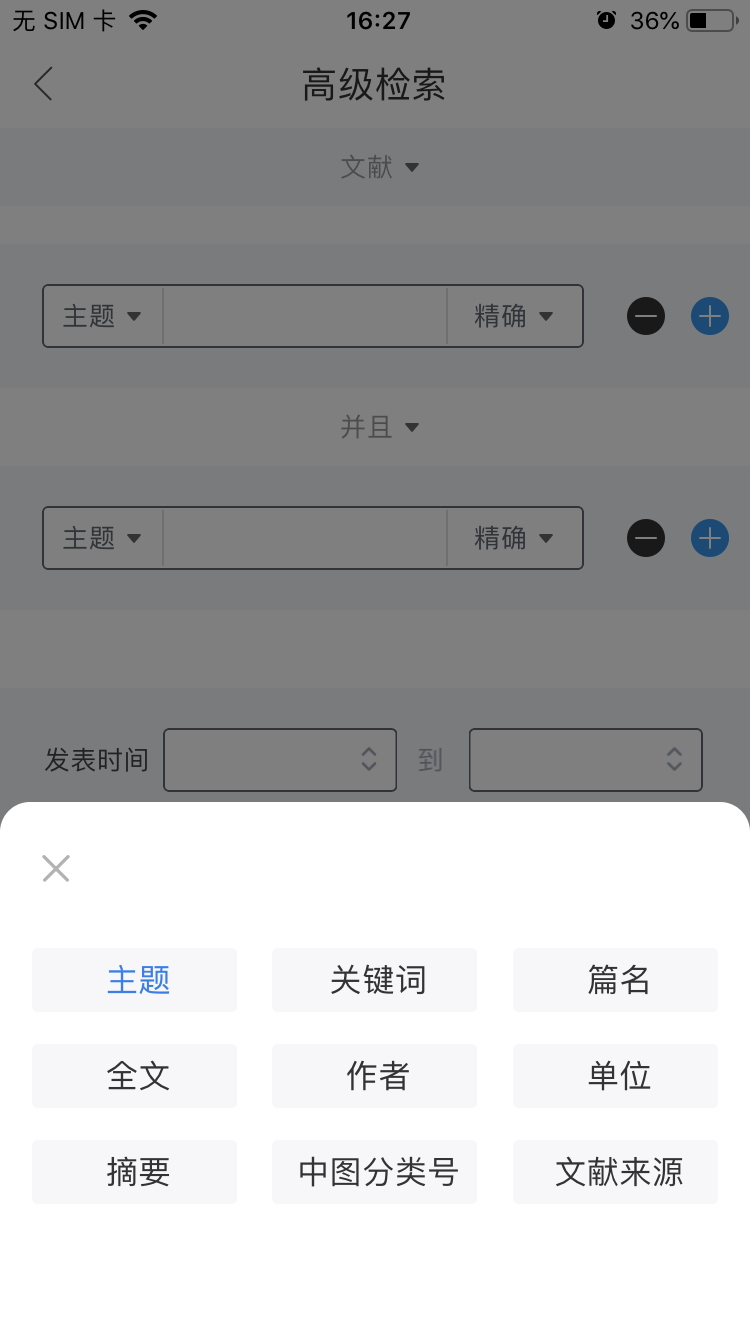 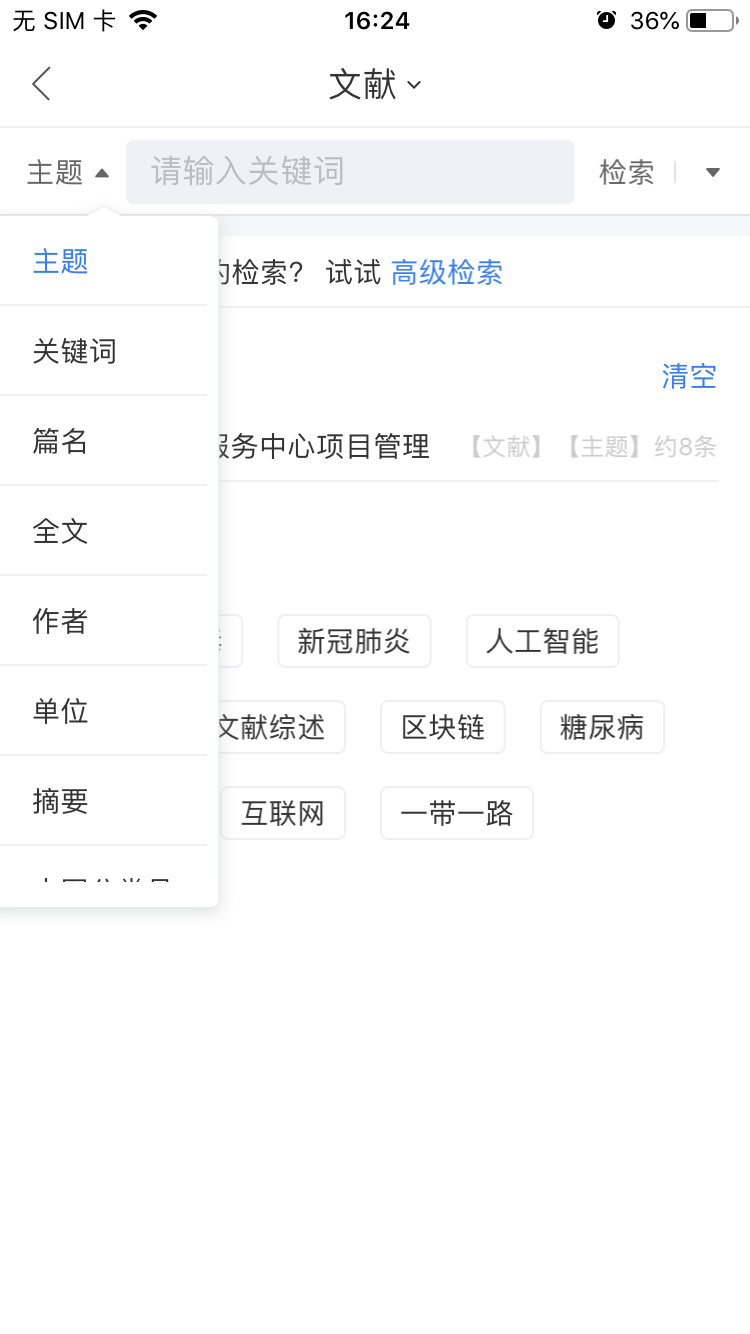 获取文献方式
1.定制：智能推送
2.检索：简单检索
        高级检索
        出版物检索
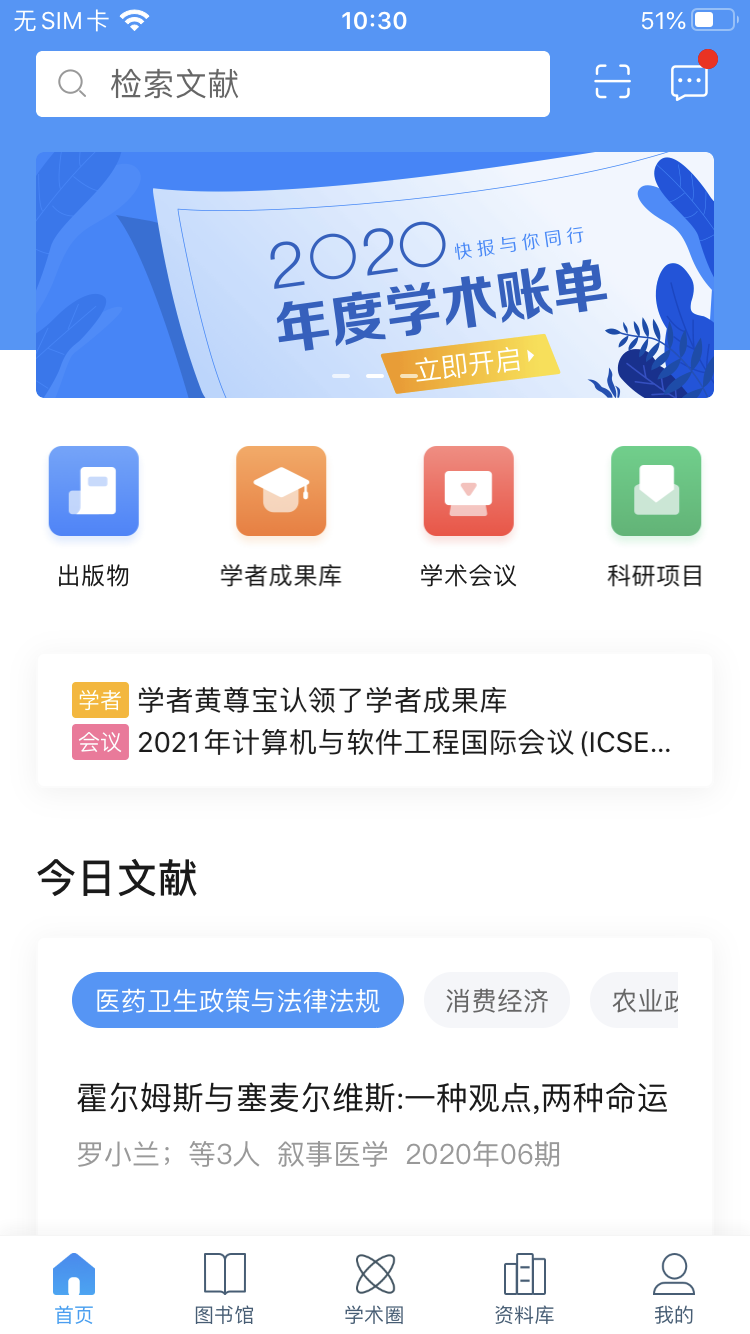 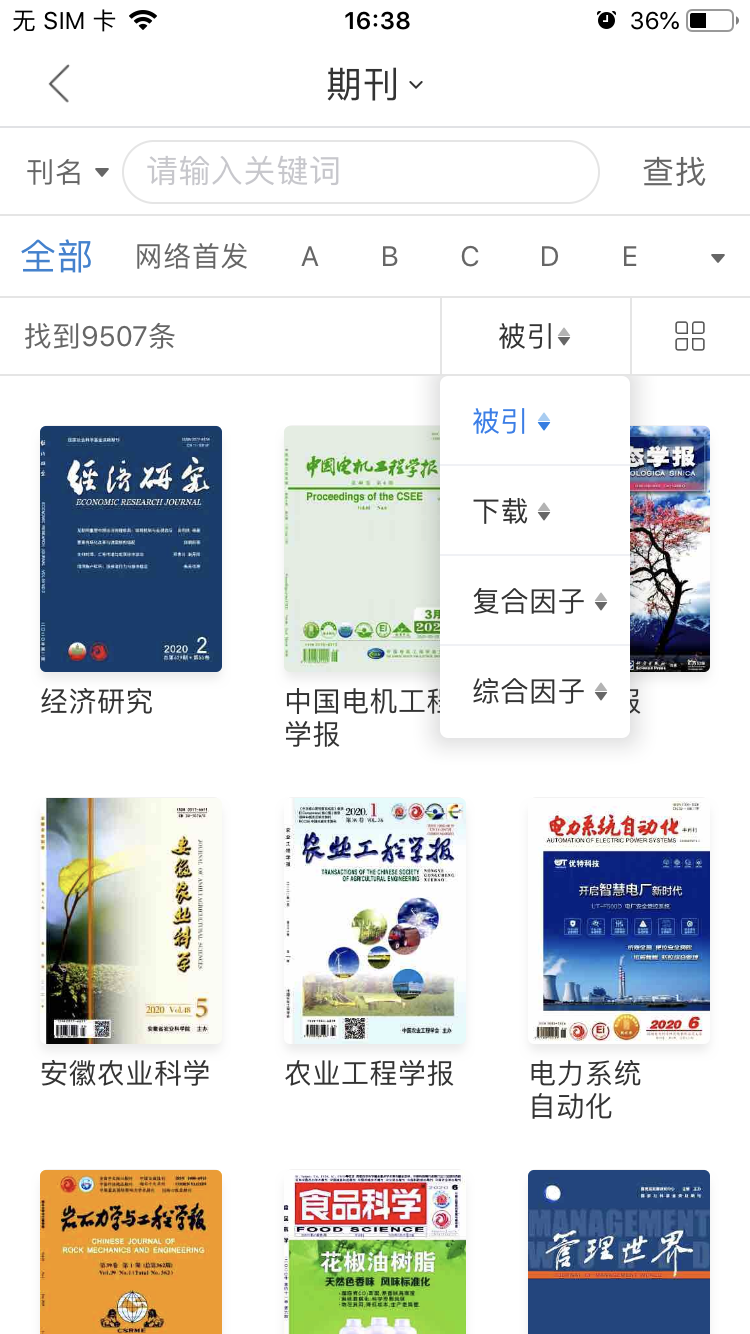 获取文献方式
1.定制：智能推送
2.检索：简单检索
        高级检索
        出版物检索
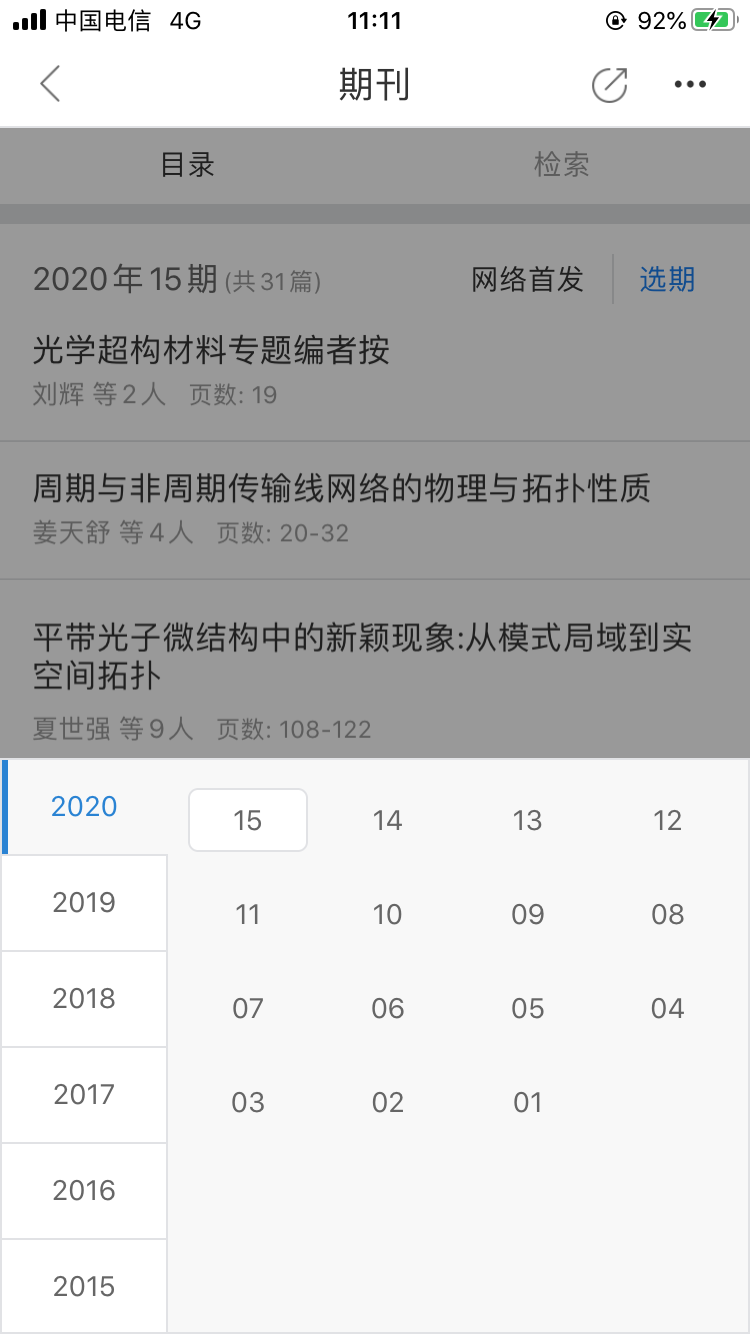 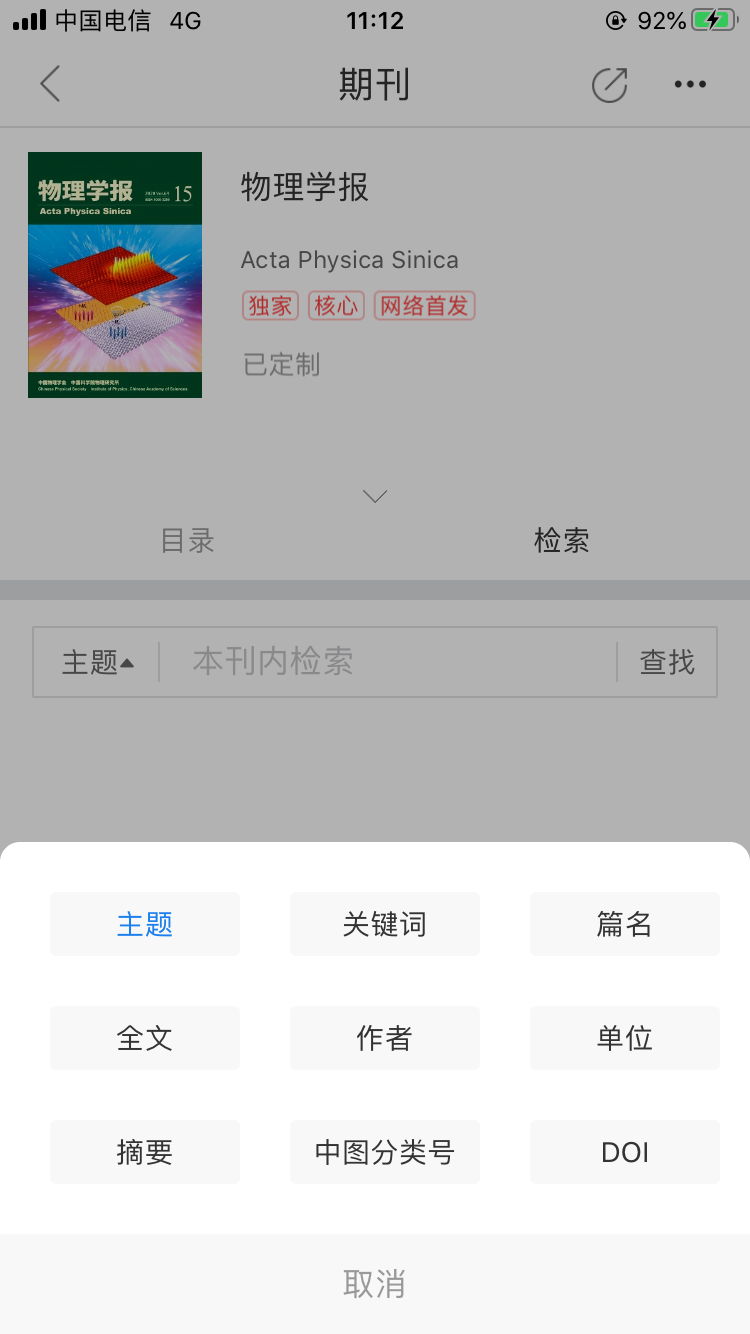 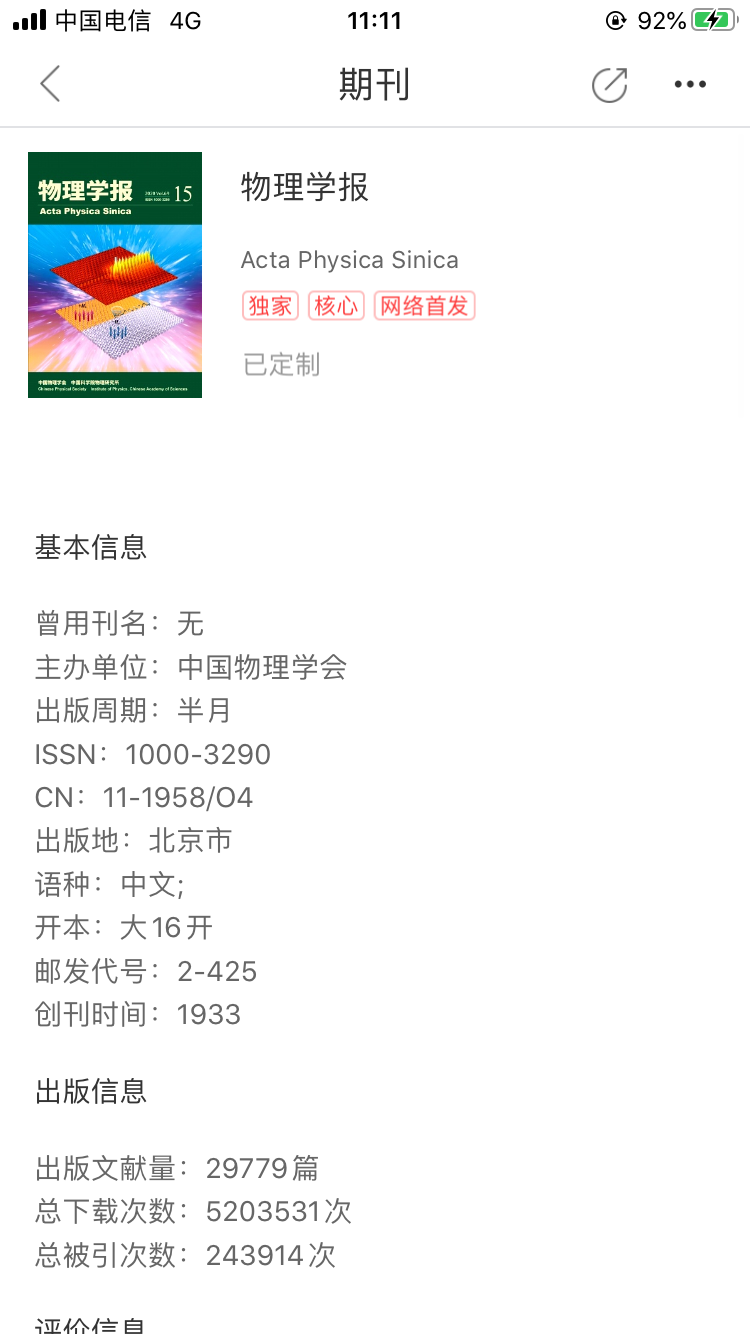 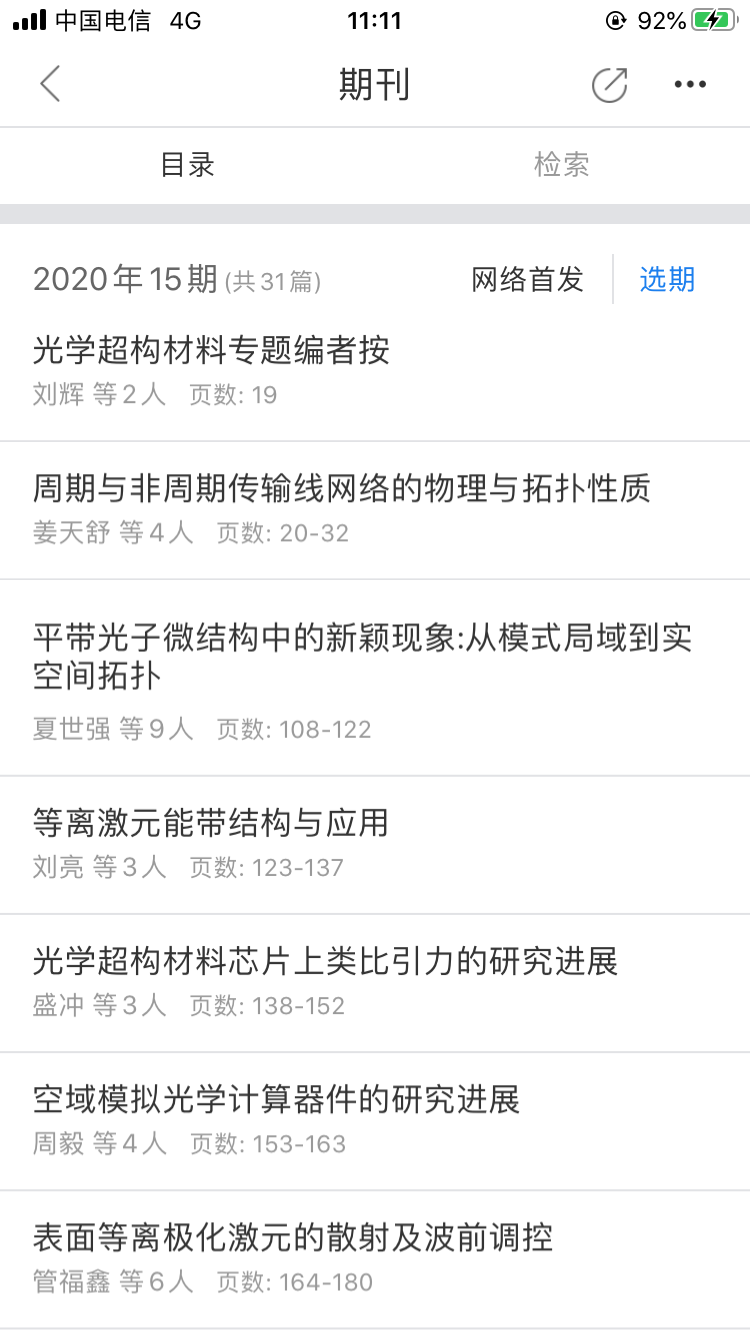 获取文献方式
1.定制：智能推送
2.检索：简单检索
        高级检索
        出版物检索
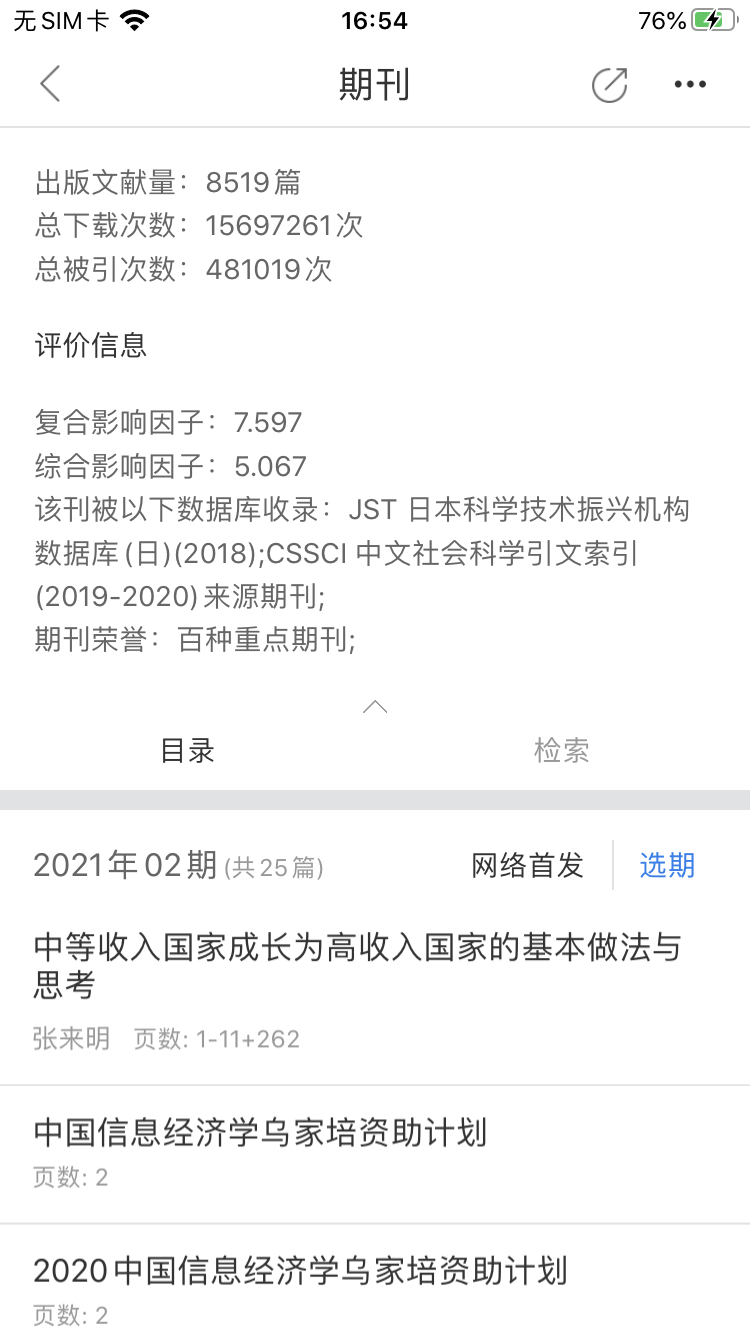 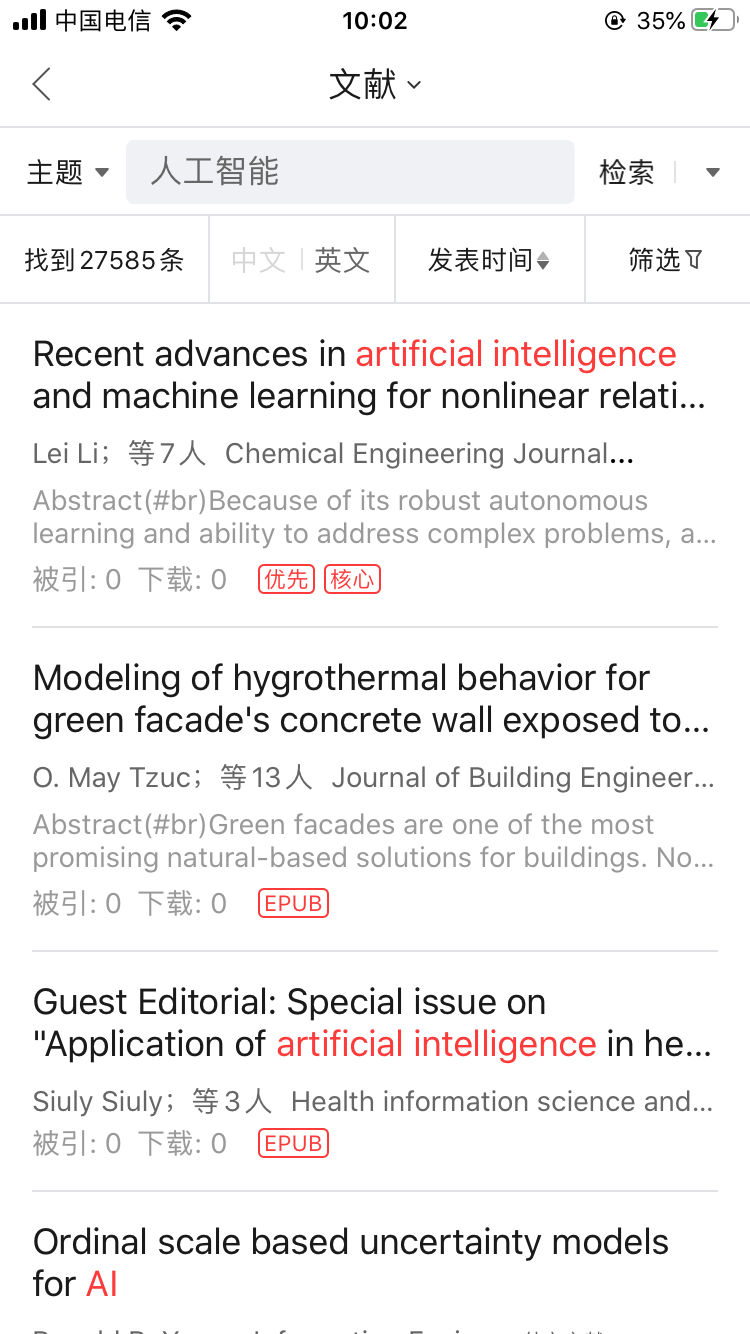 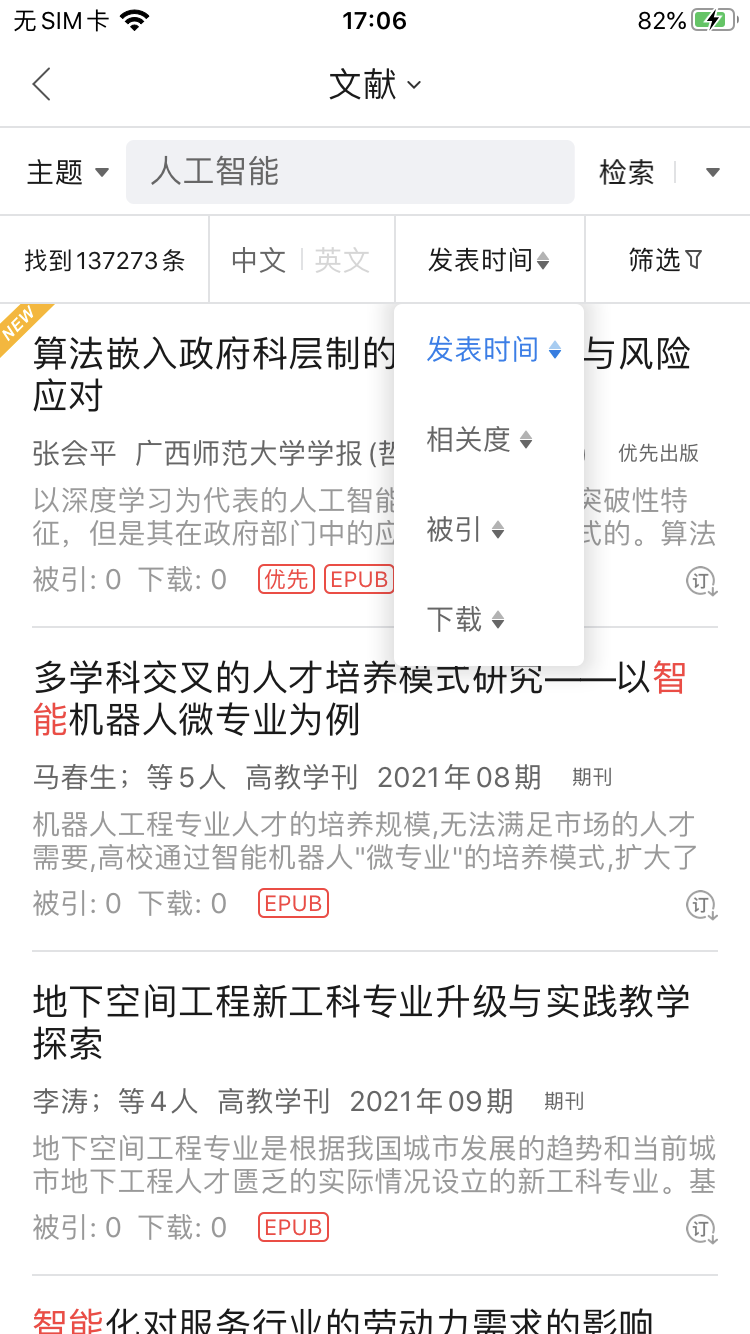 获取文献方式
1.定制：智能推送
2.检索：简单检索
        高级检索
        出版物检索
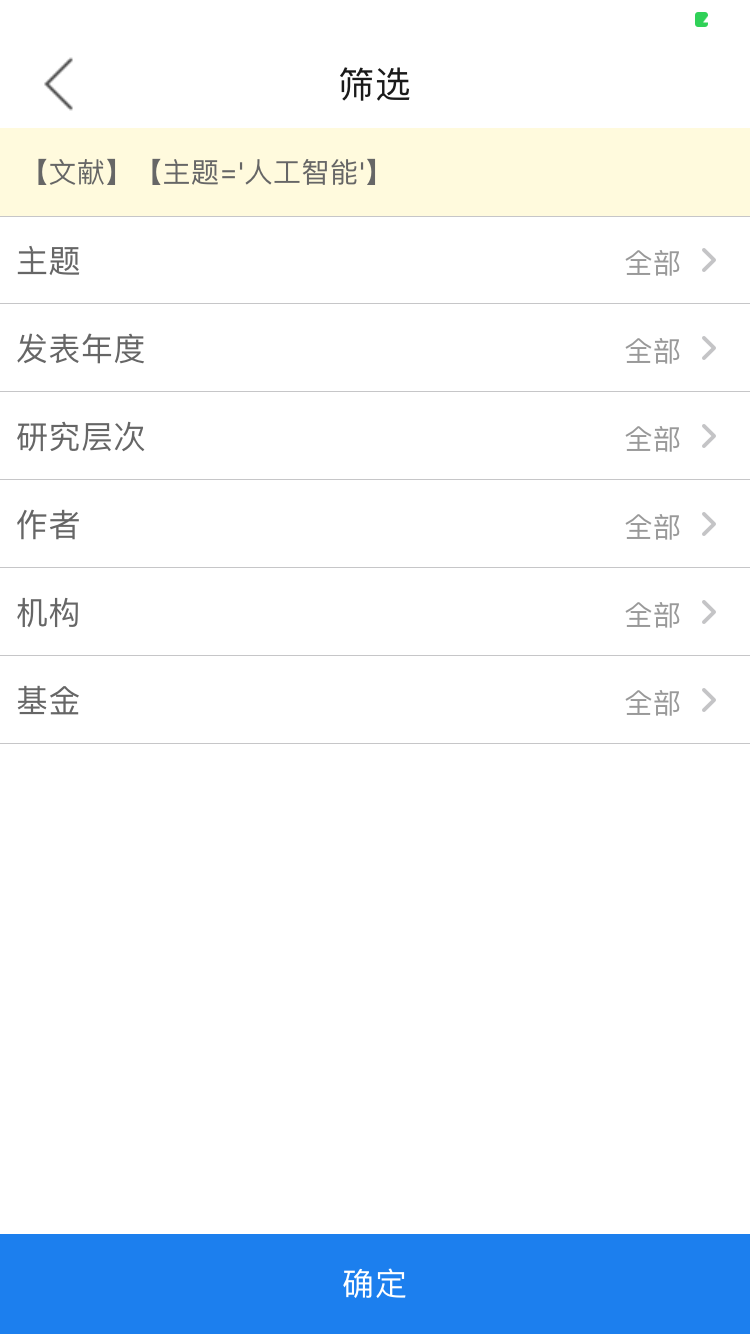 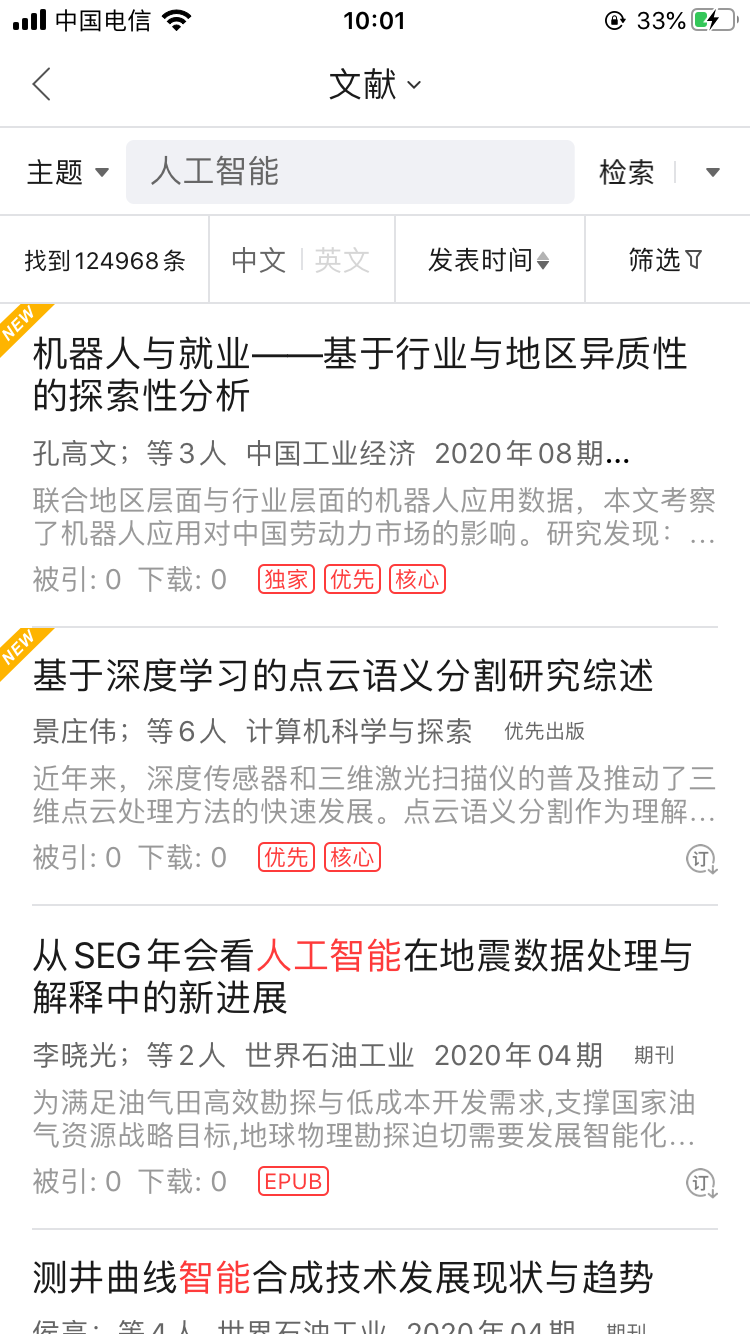 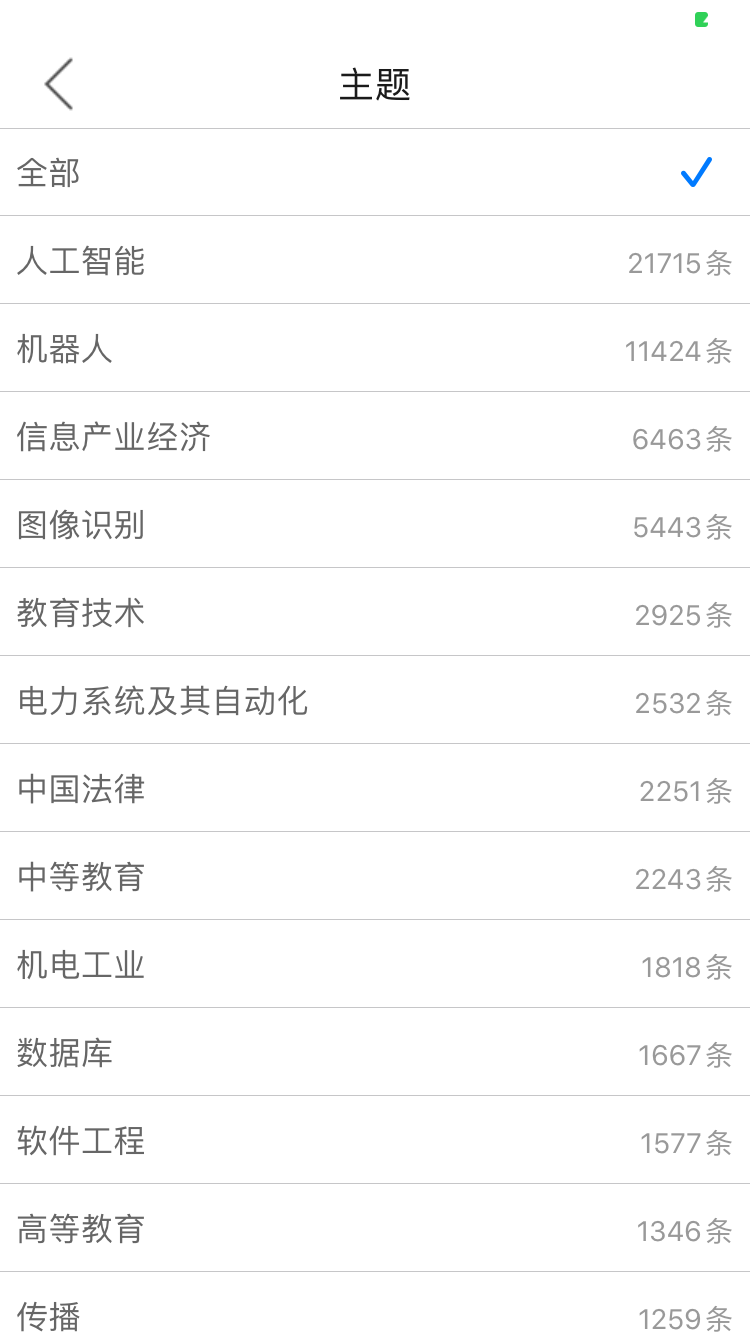 文献筛选
结果中检索
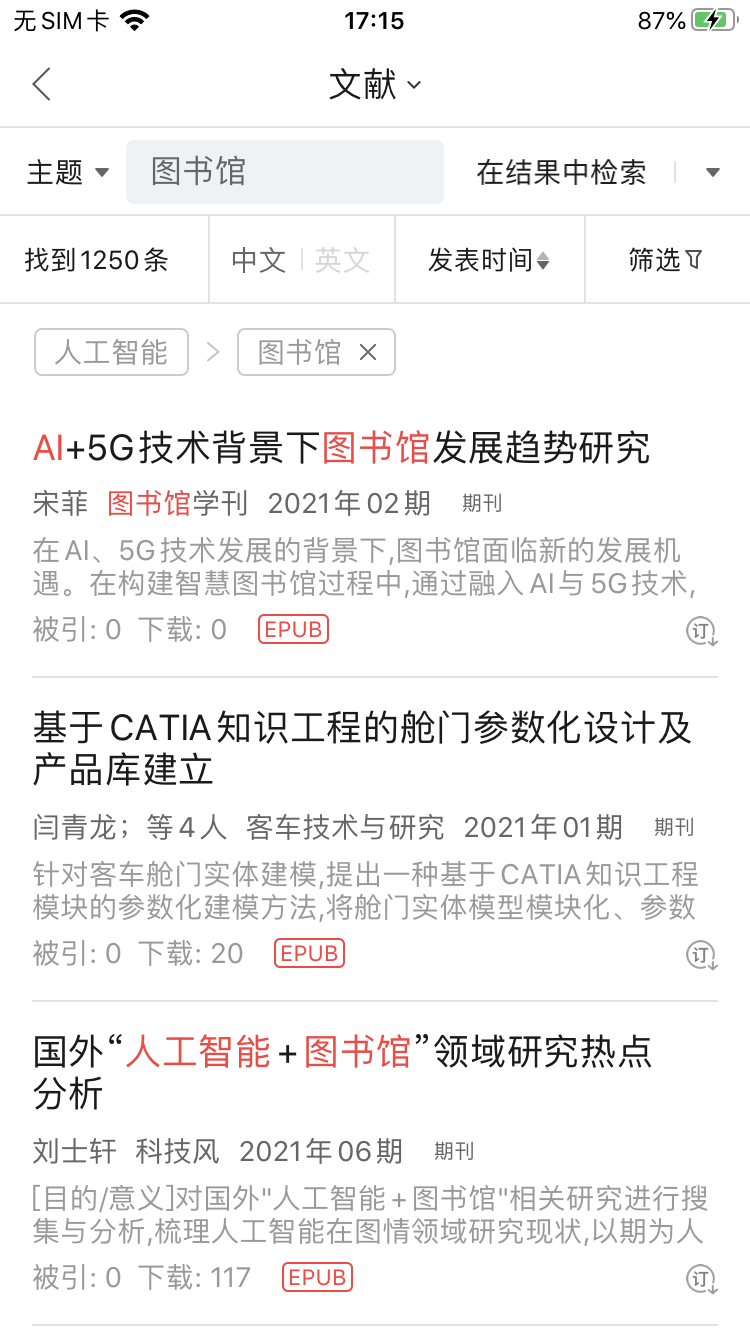 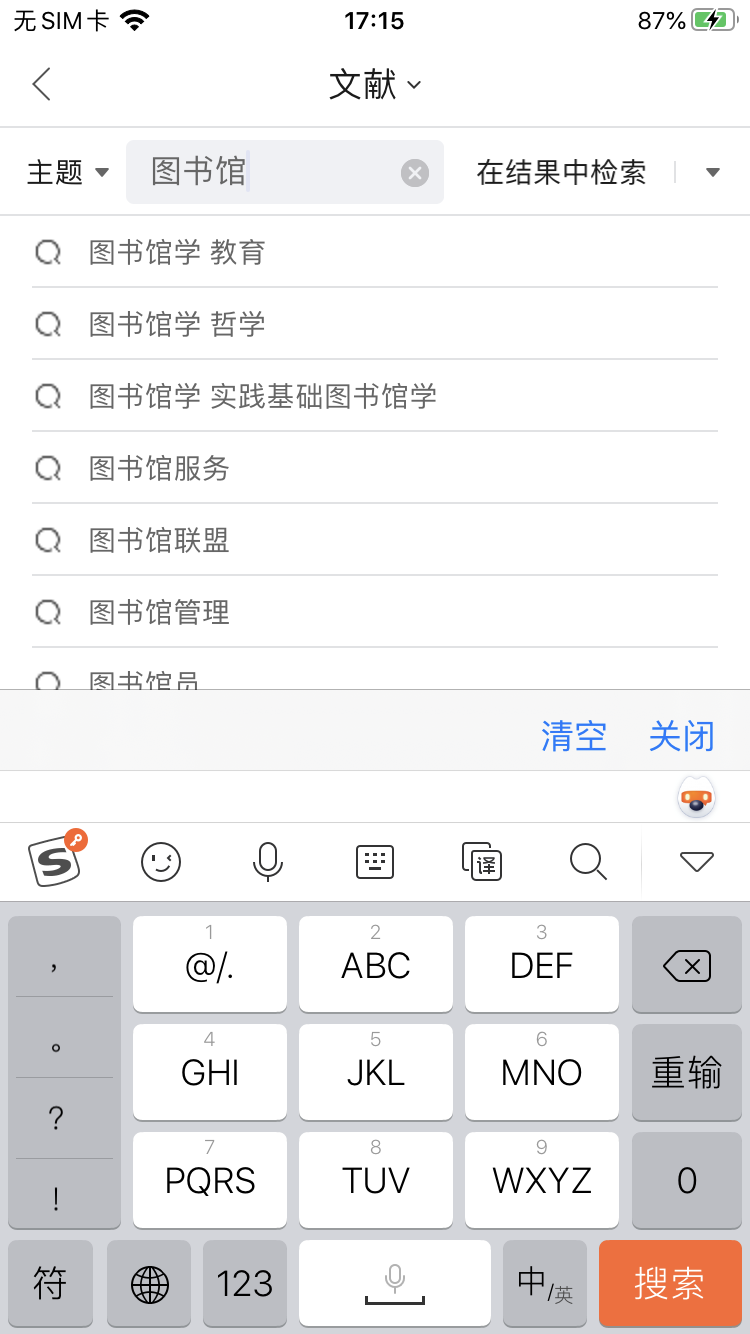 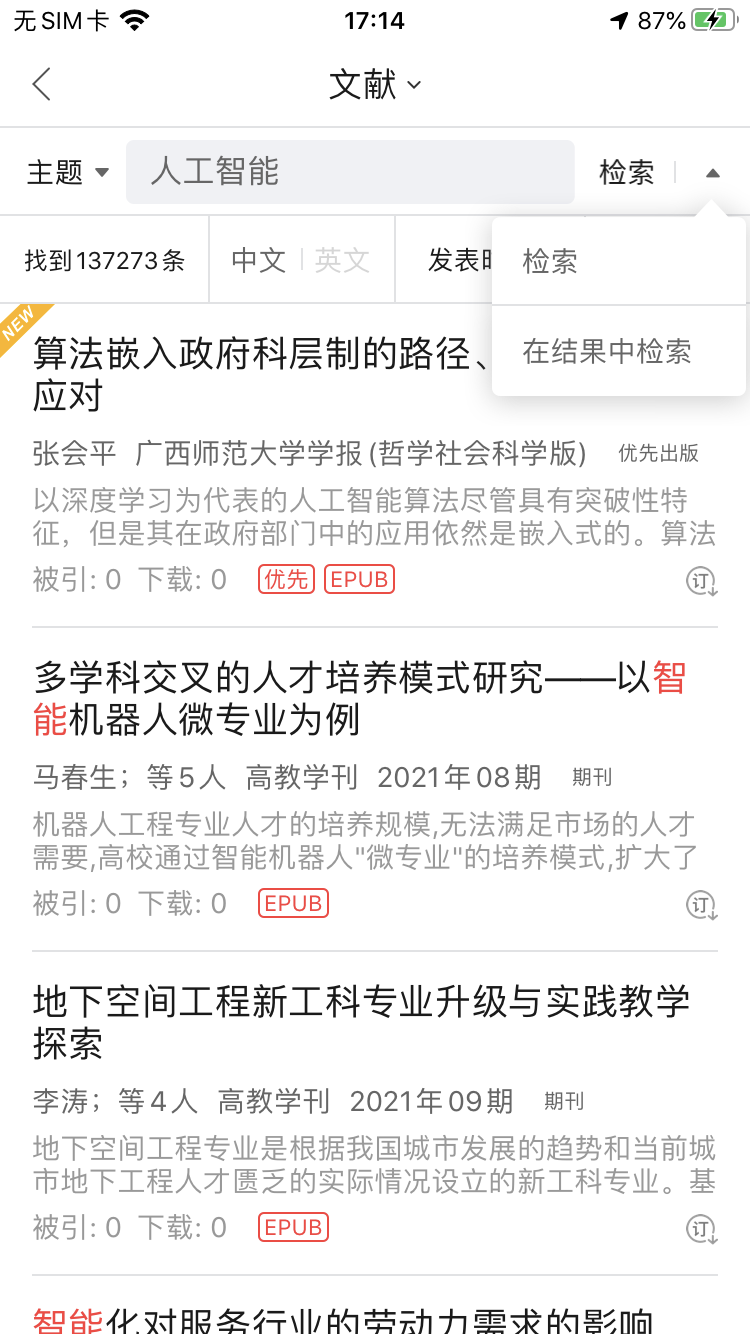 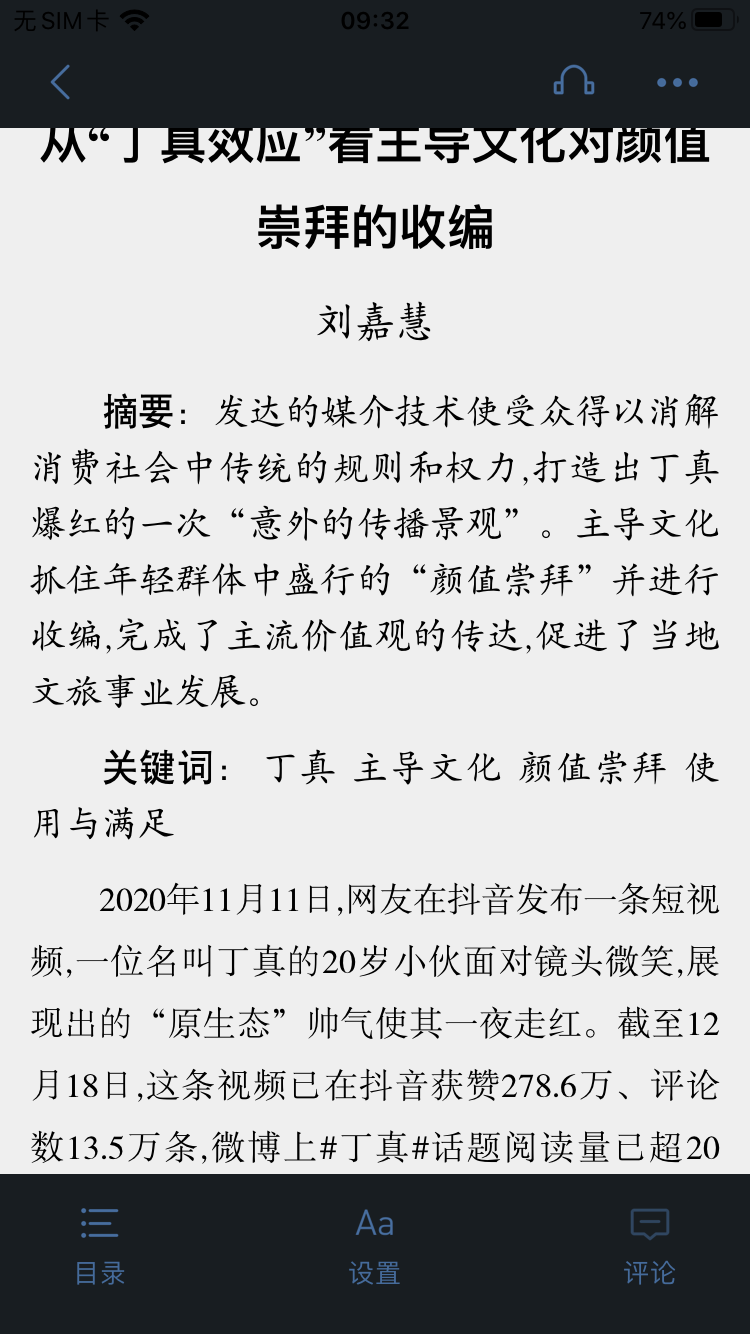 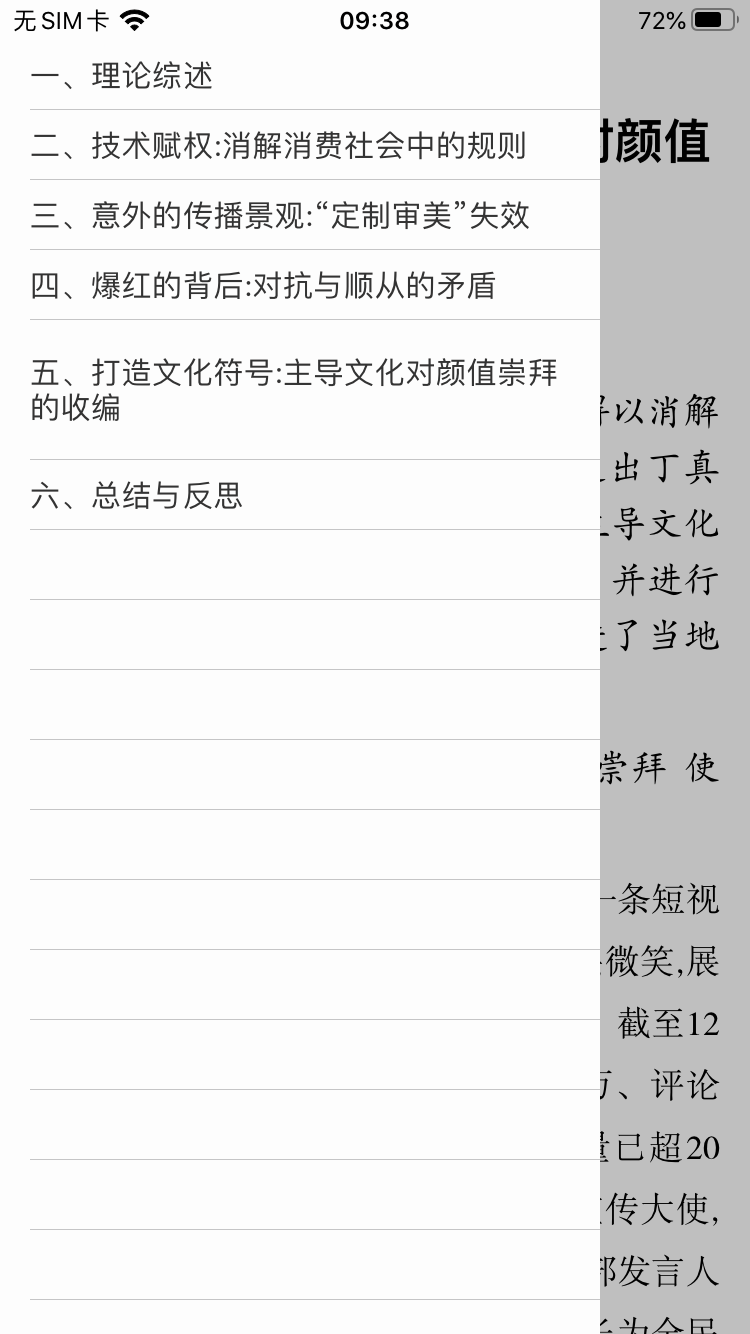 文献阅读
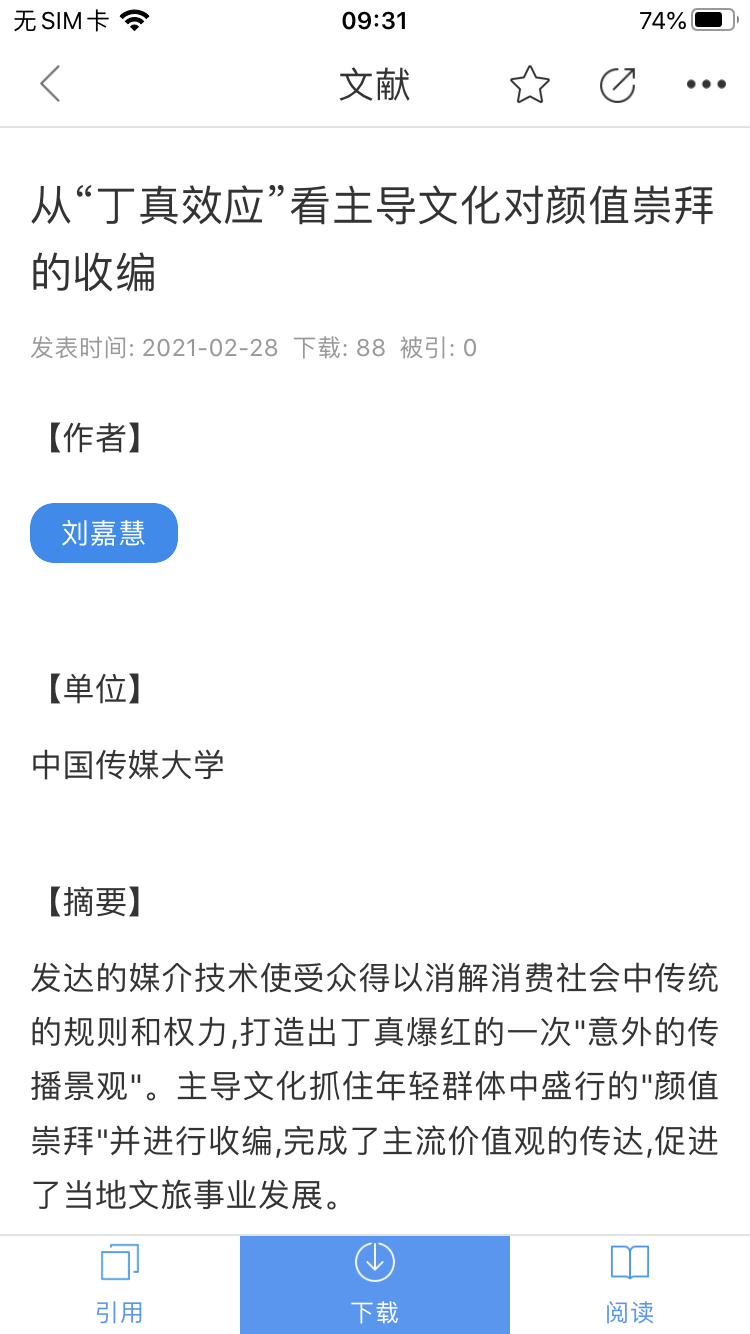 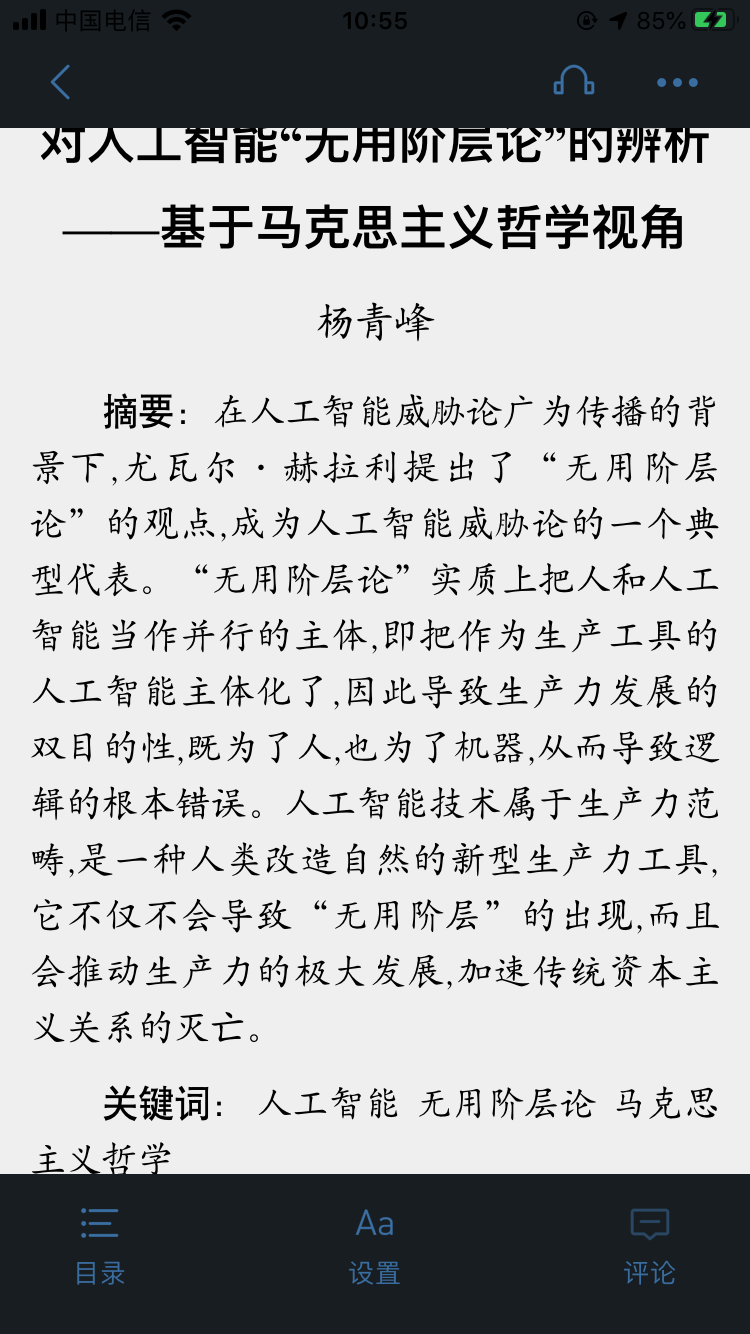 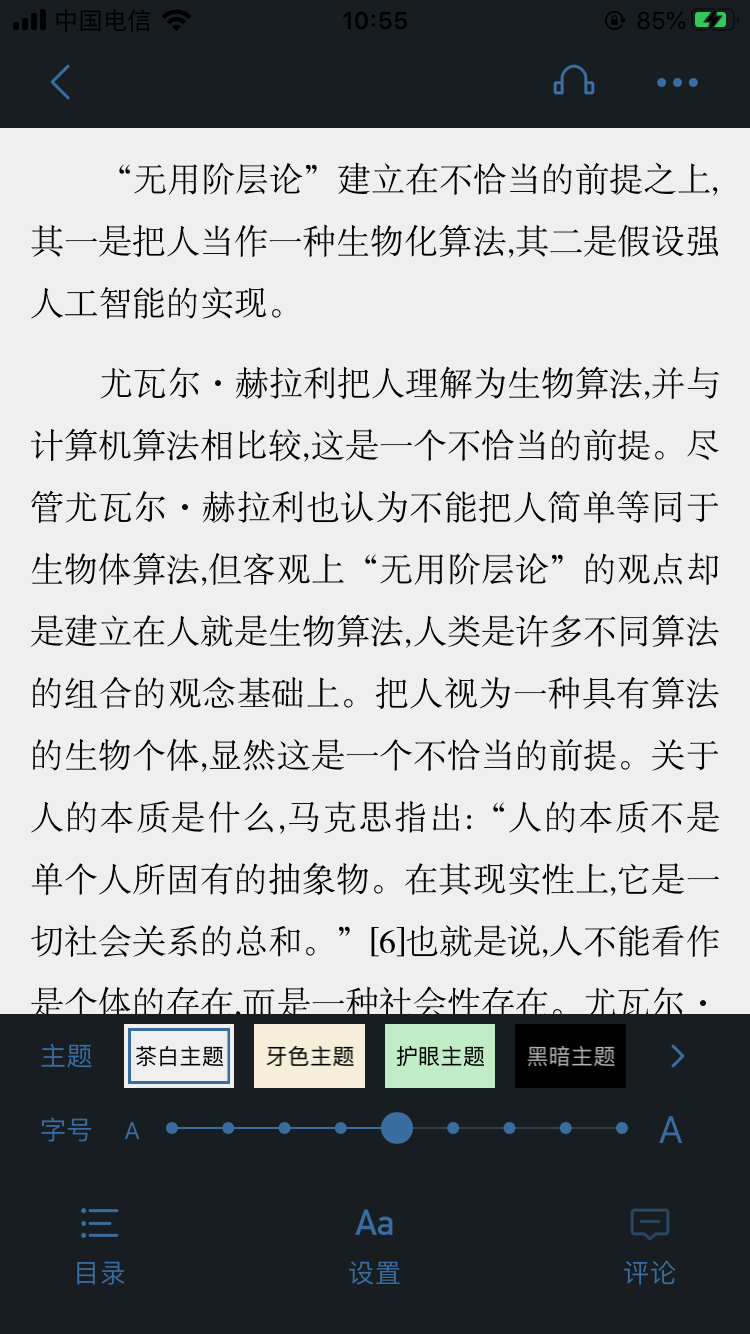 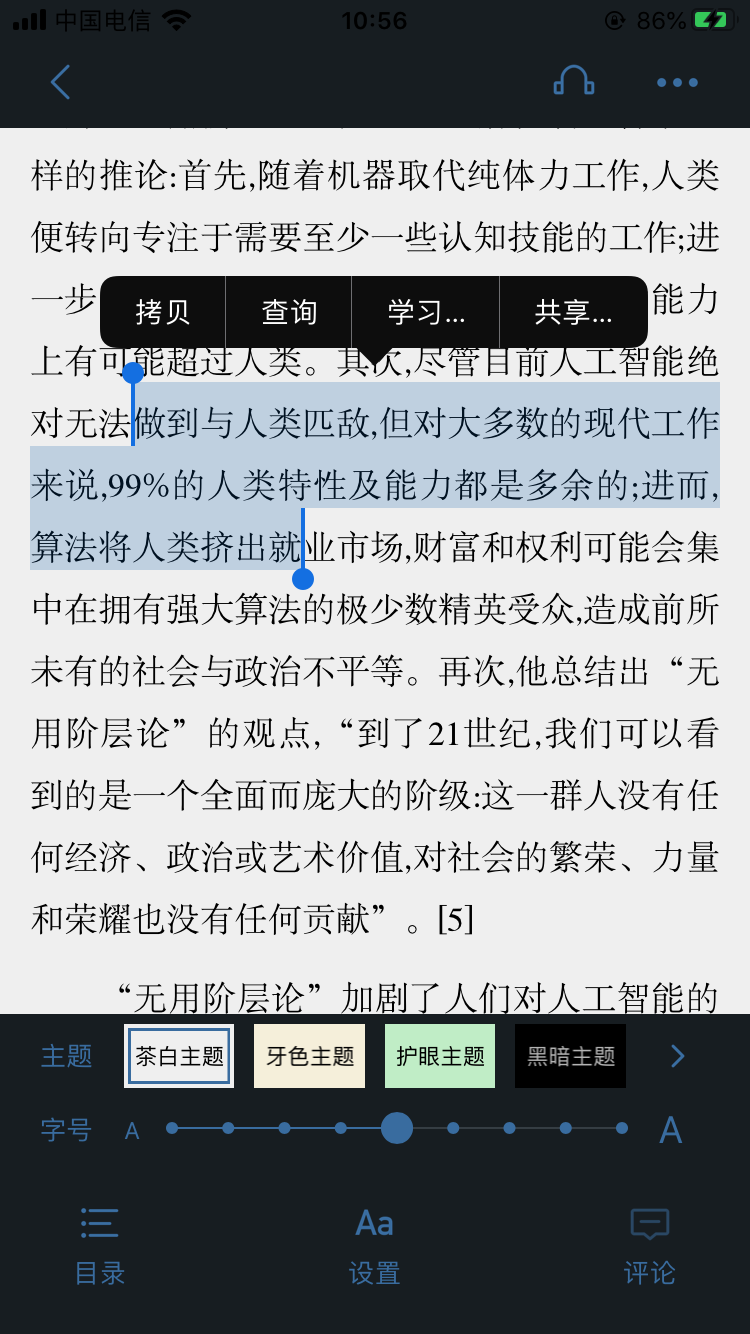 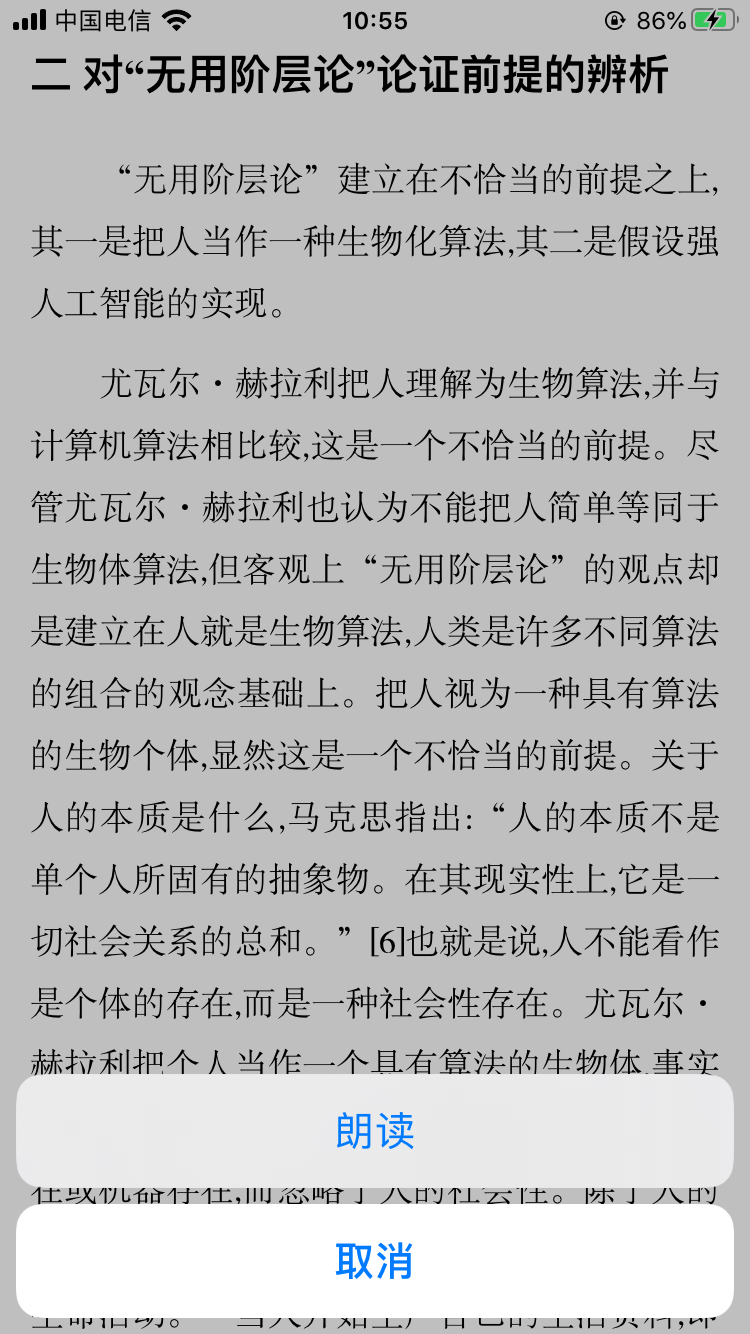 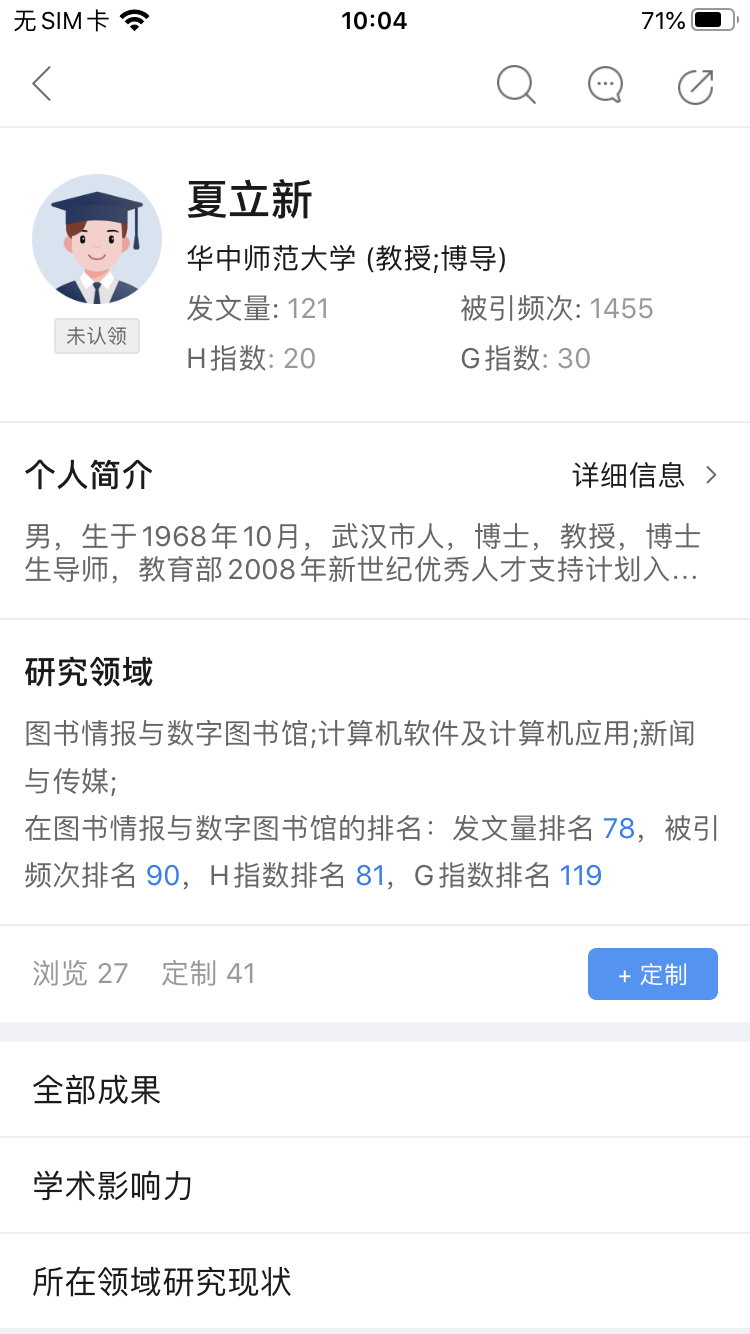 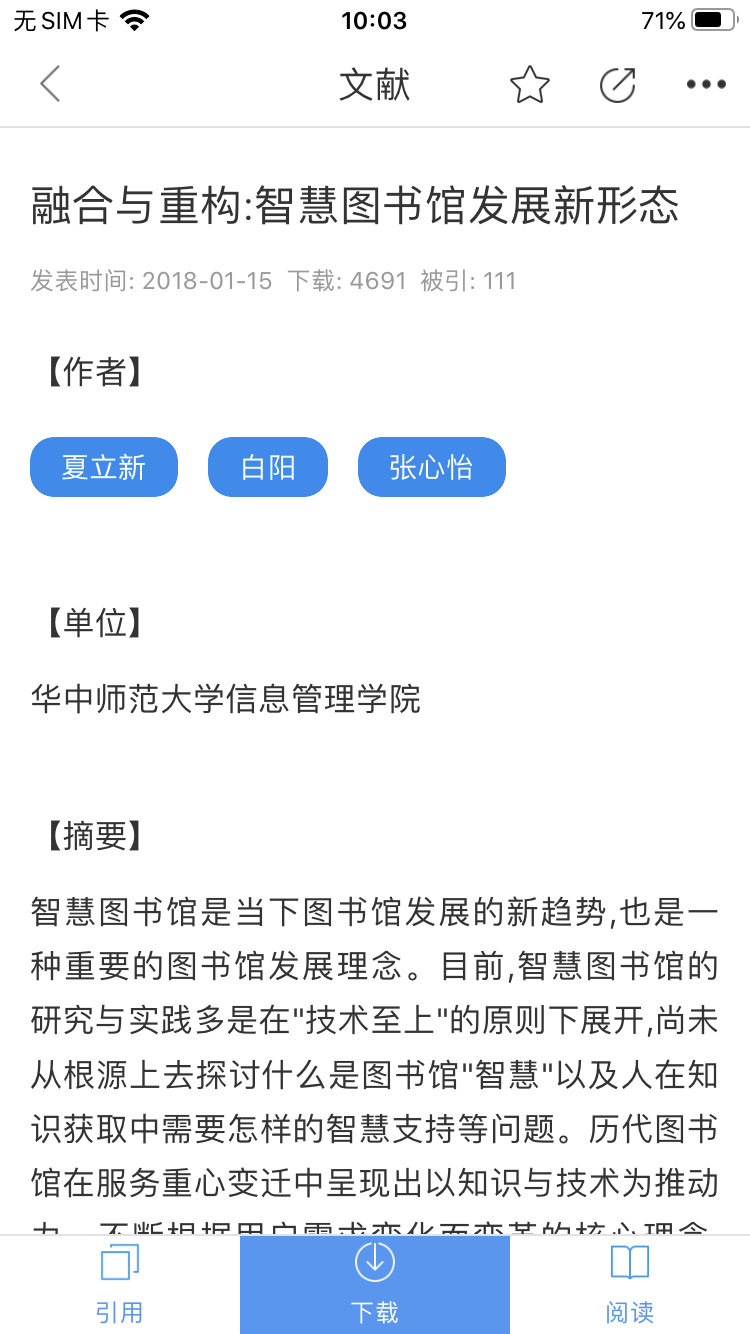 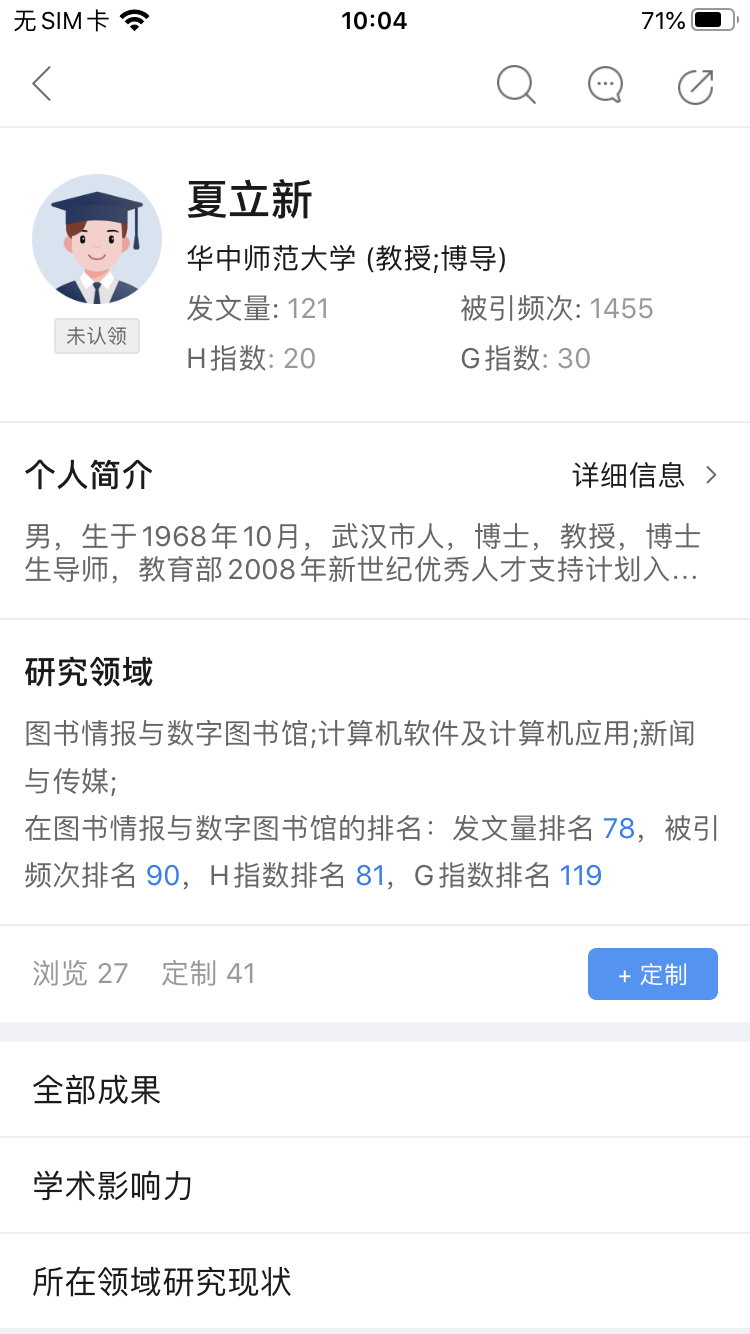 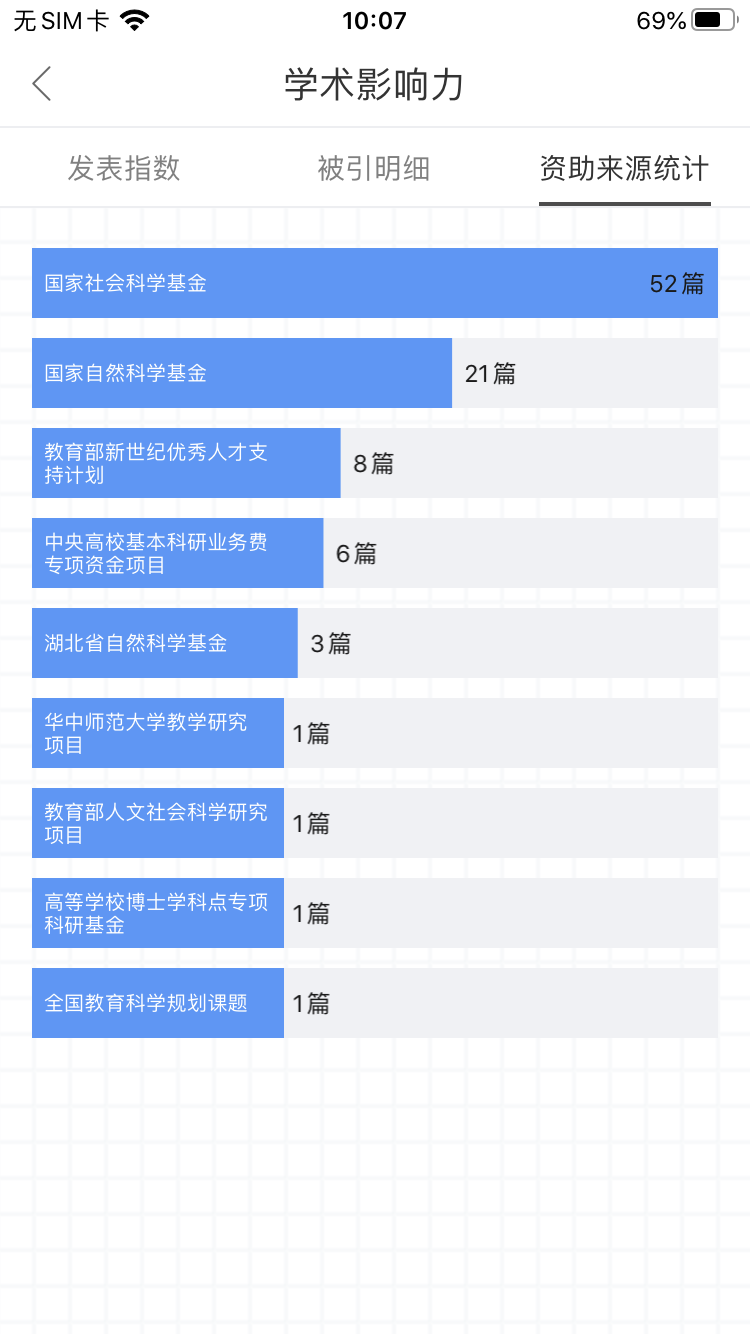 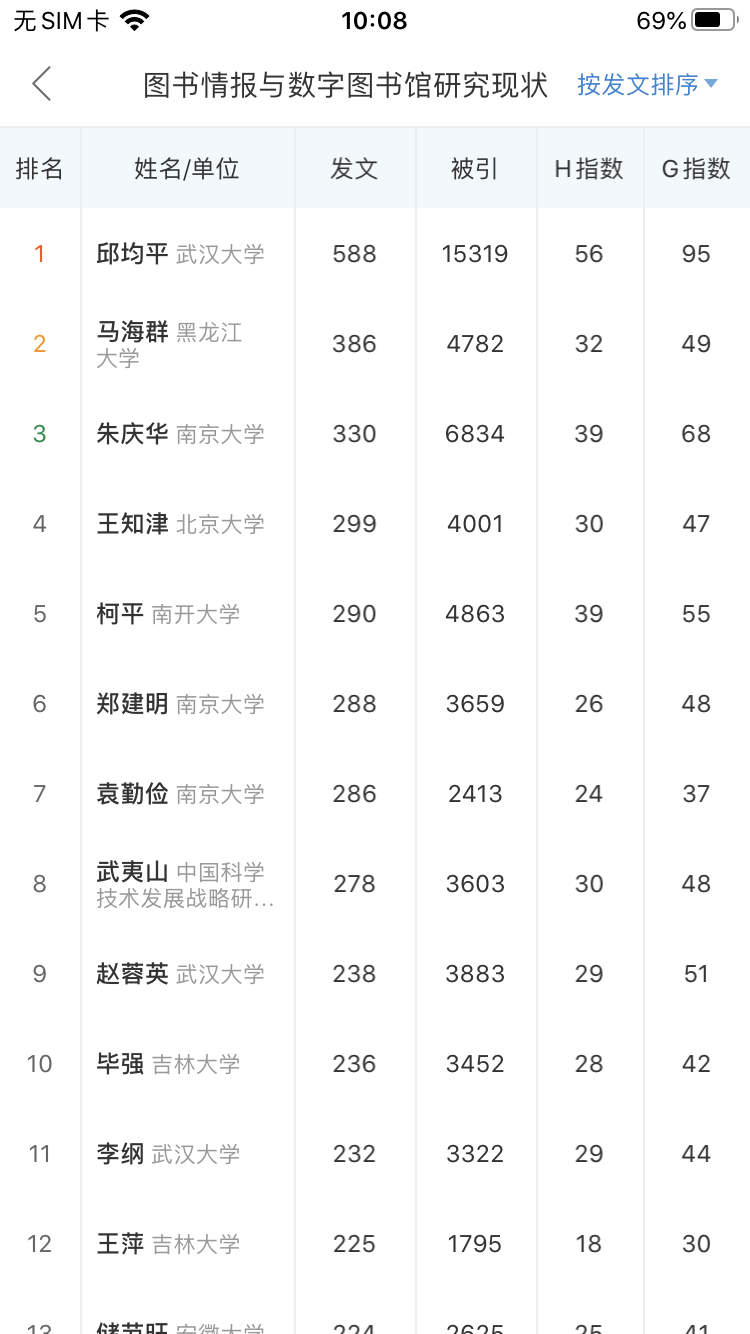 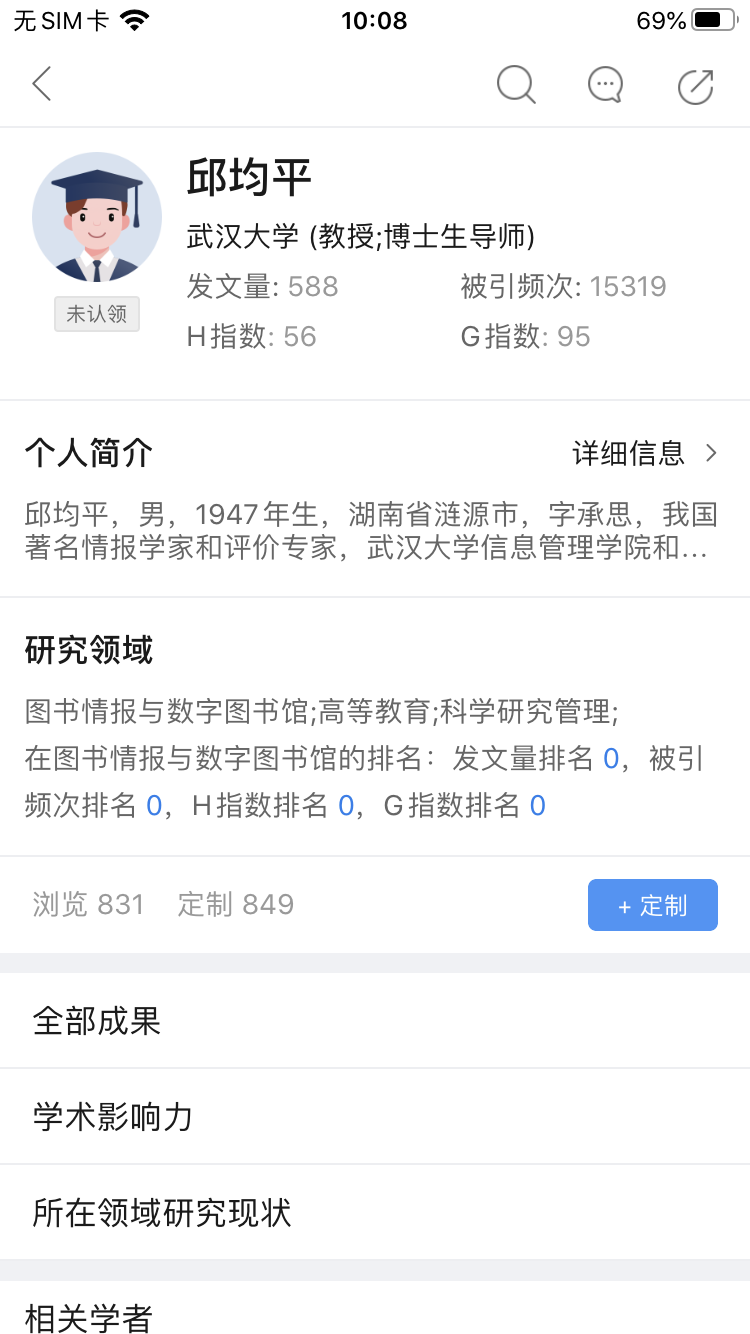 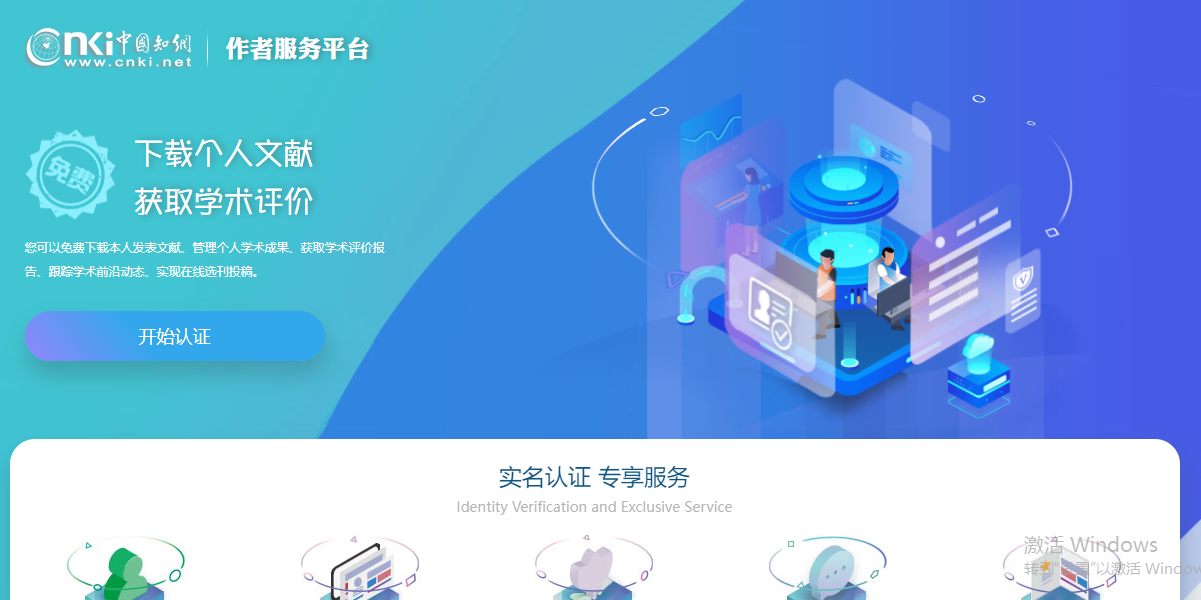 点“开始认证”
使用知网个人账号登录
作者成果认领：作者实名认证，认领本人成果后，可免费下载、阅读全文
（1）去哪认证和认领？
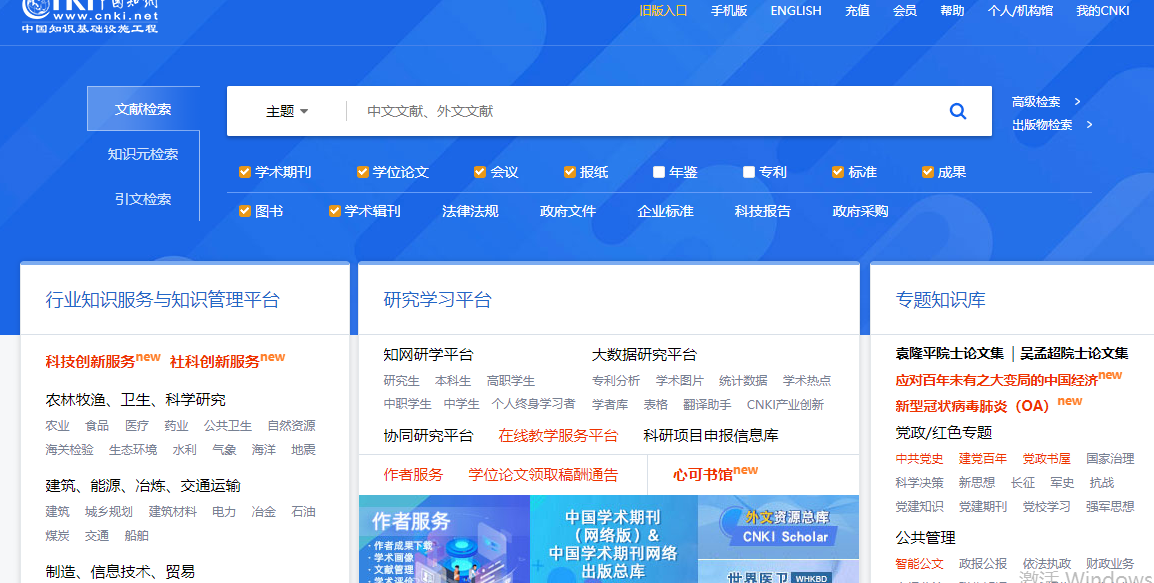 网首页中心位置—作者服务
网址：expert.cnki.net
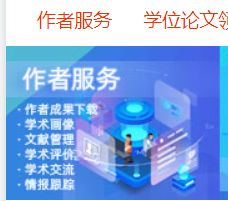 认领本人曾在单位成果
如有误领，可退领
文献检索认领
勾选本人成果后，点击“是我的”，完成认领
作者成果认领：作者实名认证，认领本人成果后，可免费下载、阅读全文
（1）如何认证和认领？
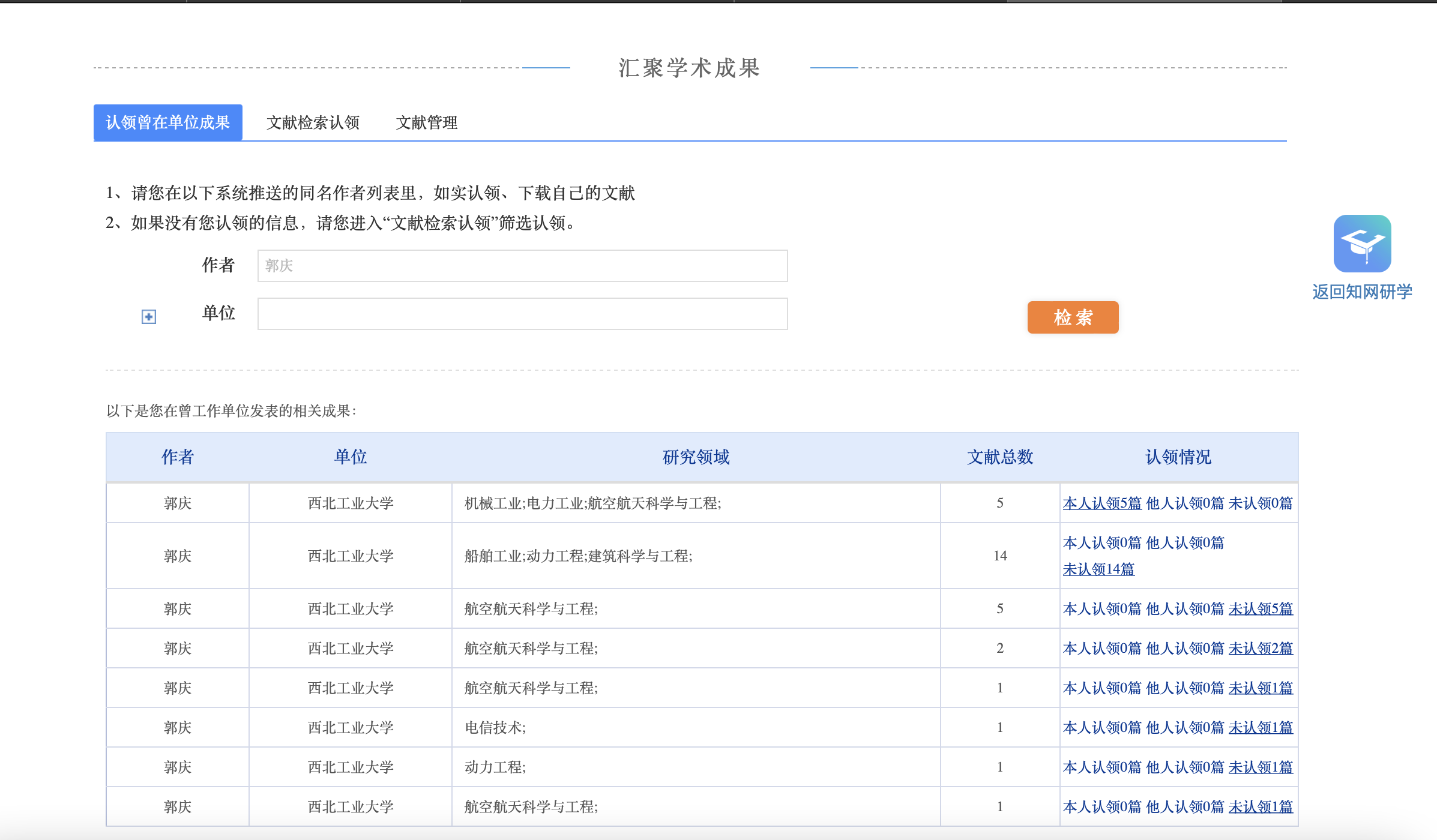 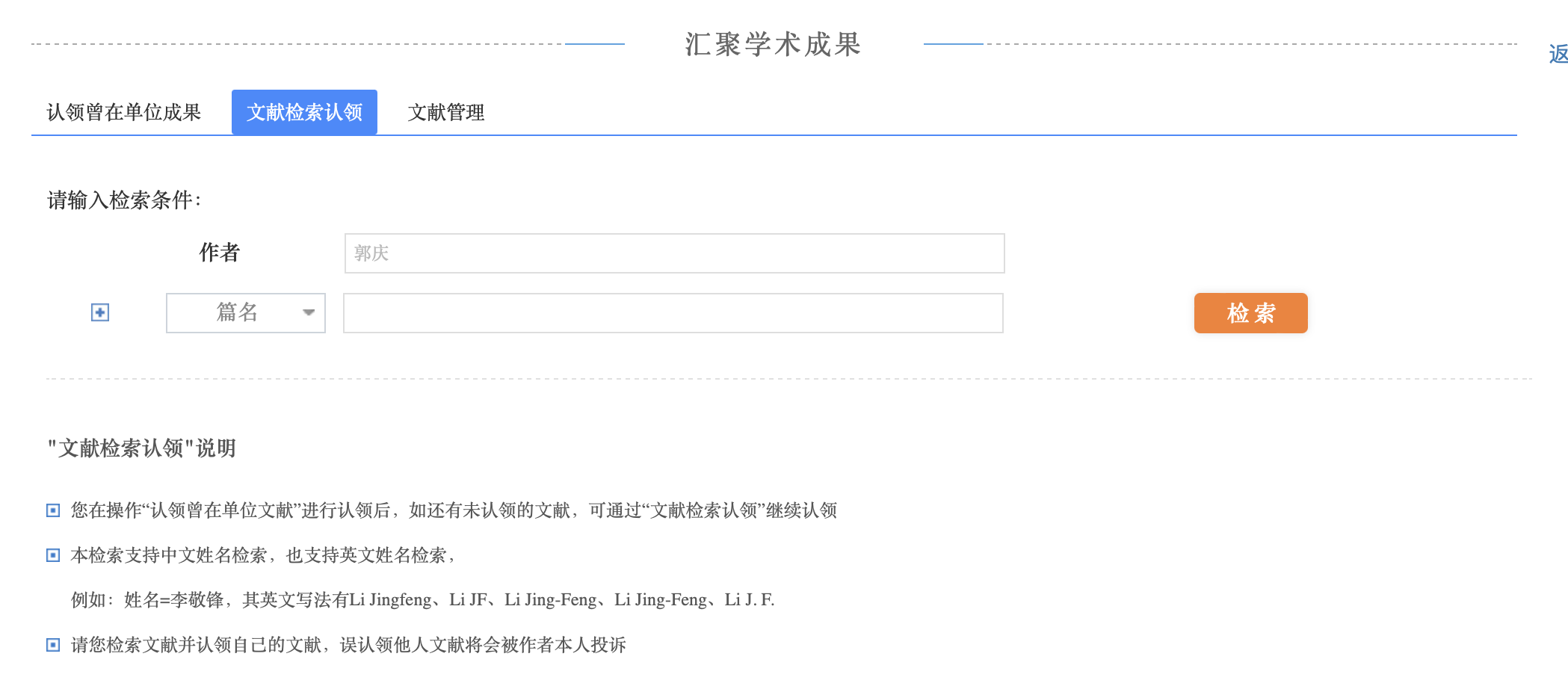 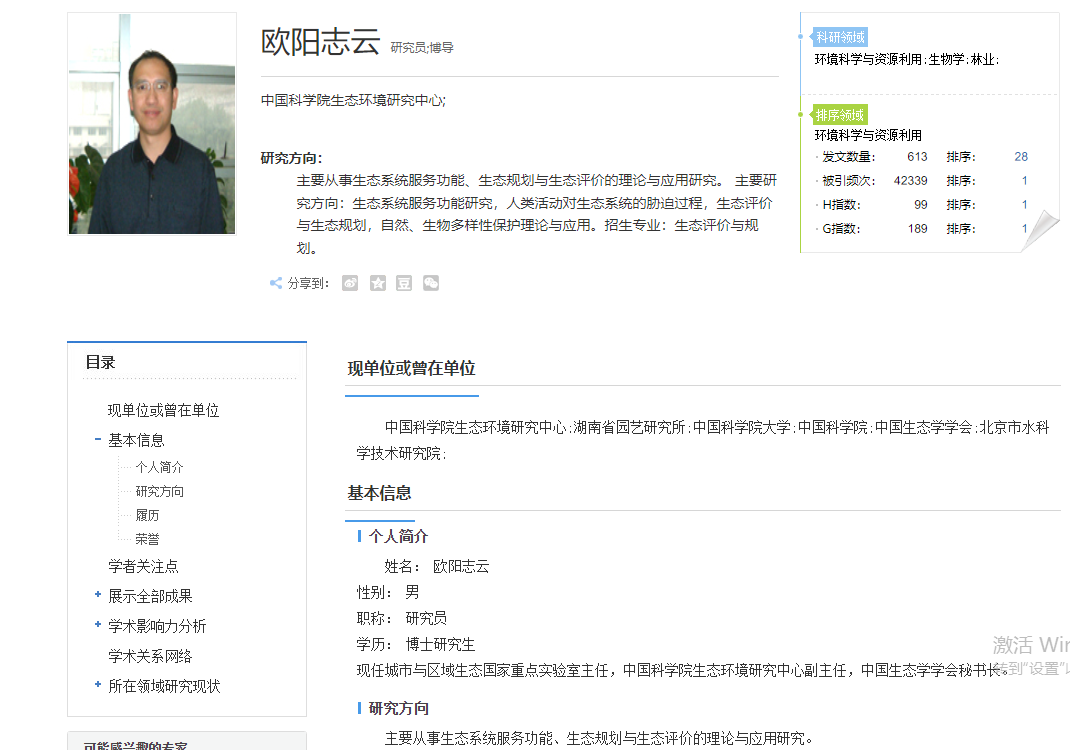 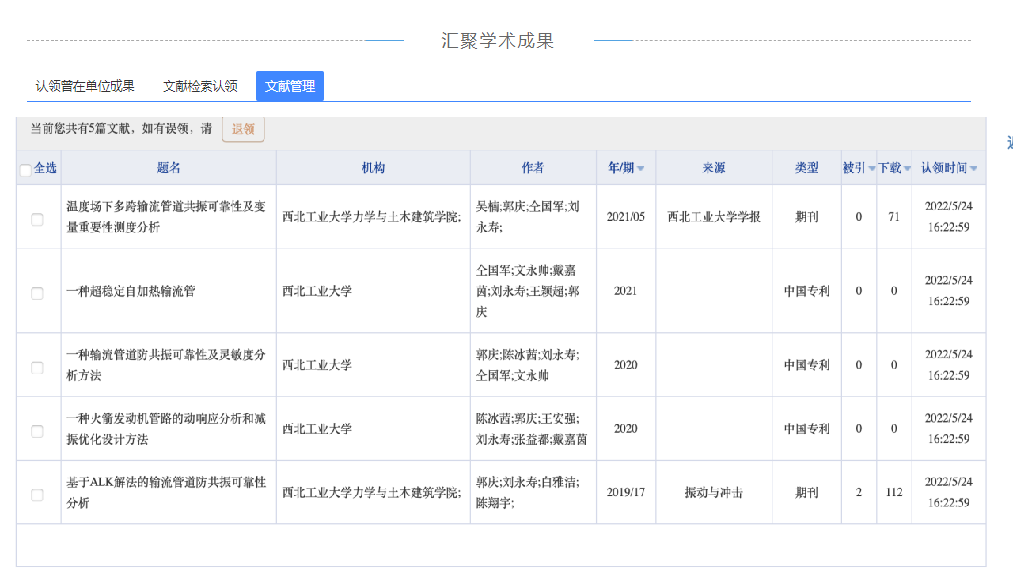 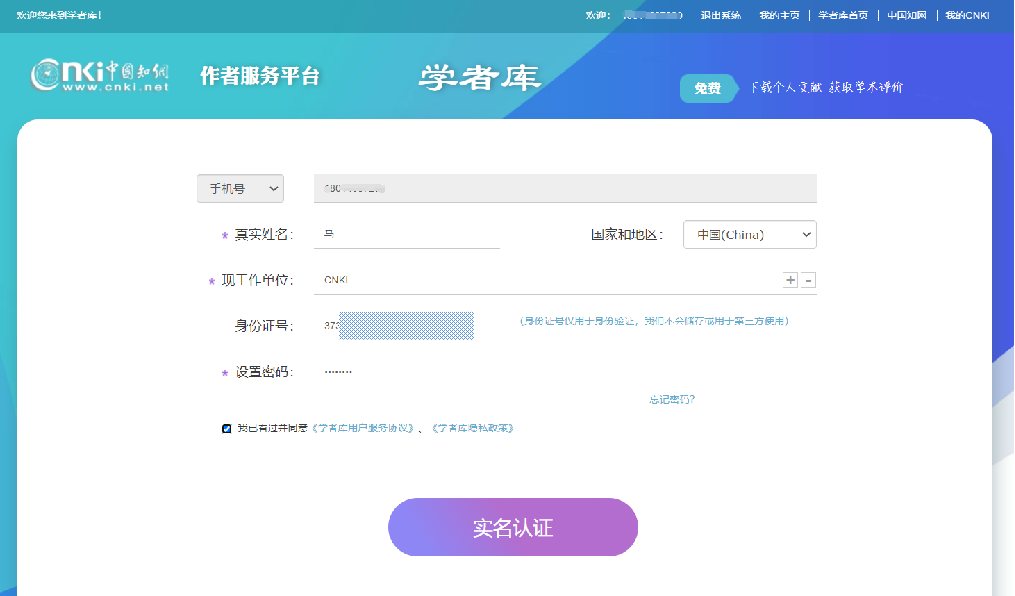 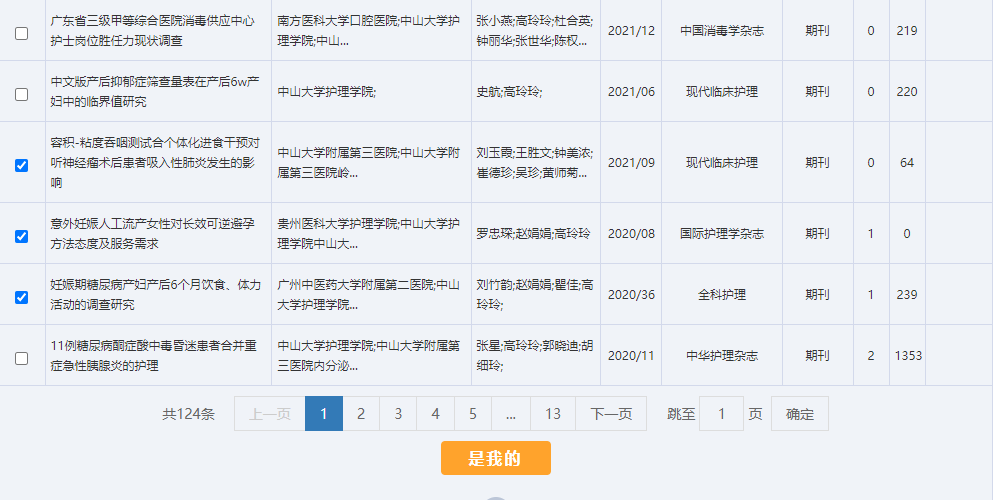 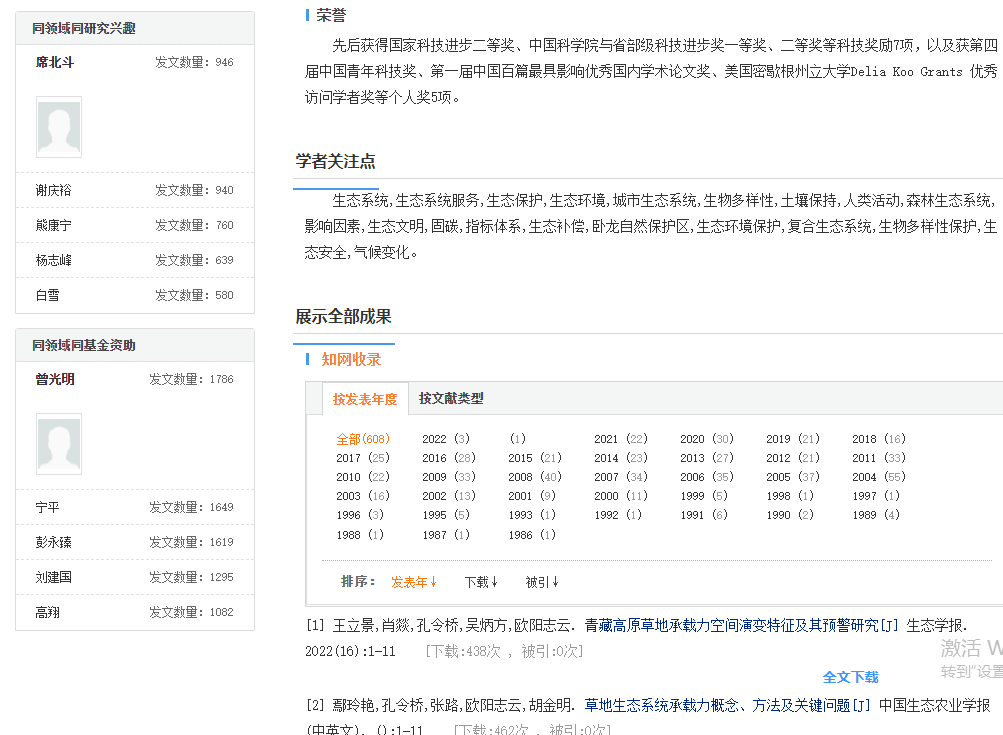 ①完成认证
②认领成果
填下认证信息后，
点“实名认证”
③管理成果
④成果展示
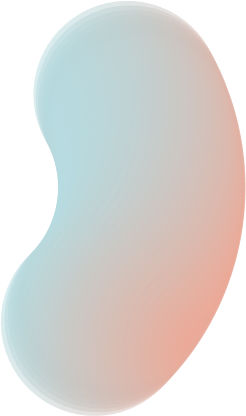 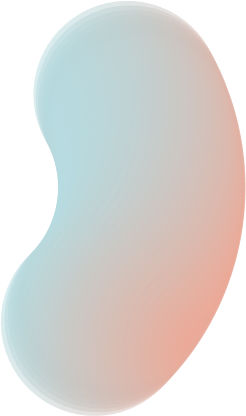 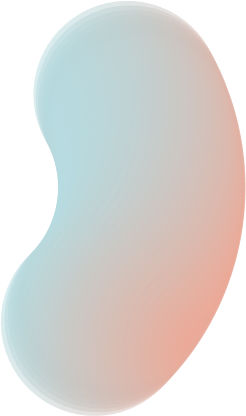 感谢观看
THANKYOU
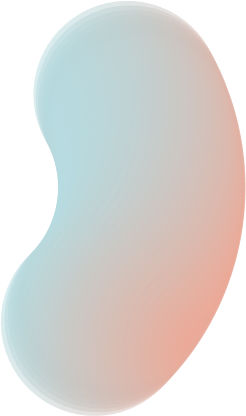 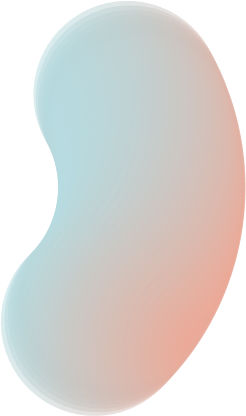 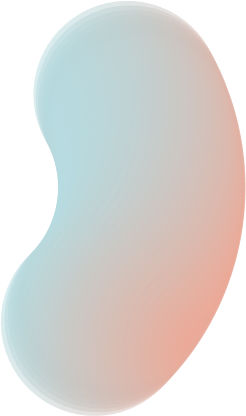 学海无涯 知网作舟 —游信息海洋 获知识宝藏
（广东石油化工学院专场）素拓作业
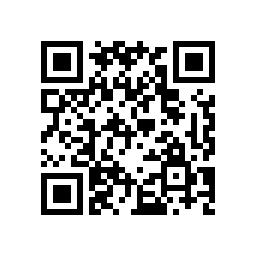 素拓作业说明：

1、仅能微信扫码答题。

2、每个微信仅能答题一次。

3、作业时间：五分钟。